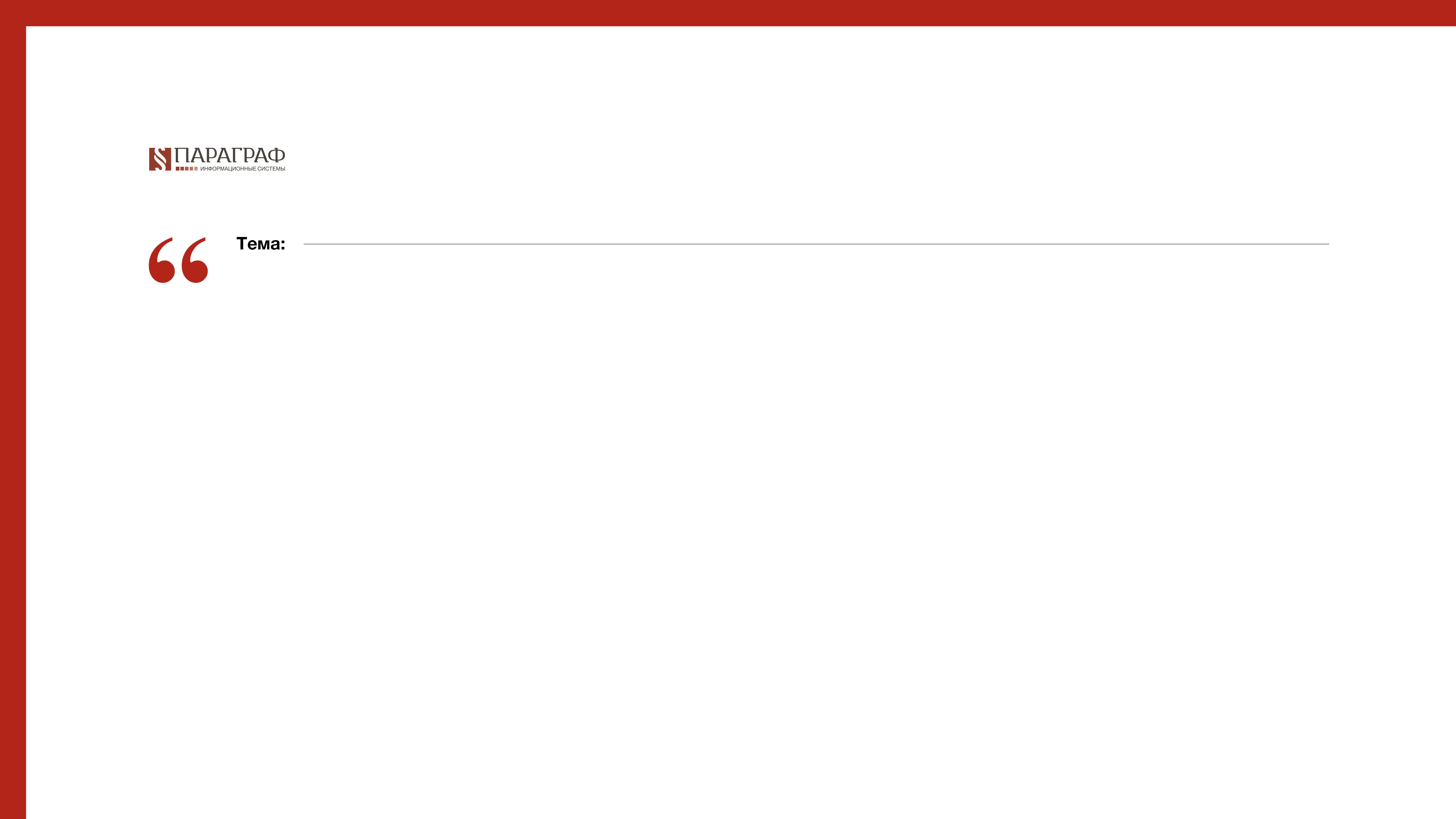 Актуальные изменения в ГК и ГПК РК 2020-2021гг.
Айжан Амангельды
д.ю.н., профессор Евразийской юридической академии им. Д.А. Кунаева
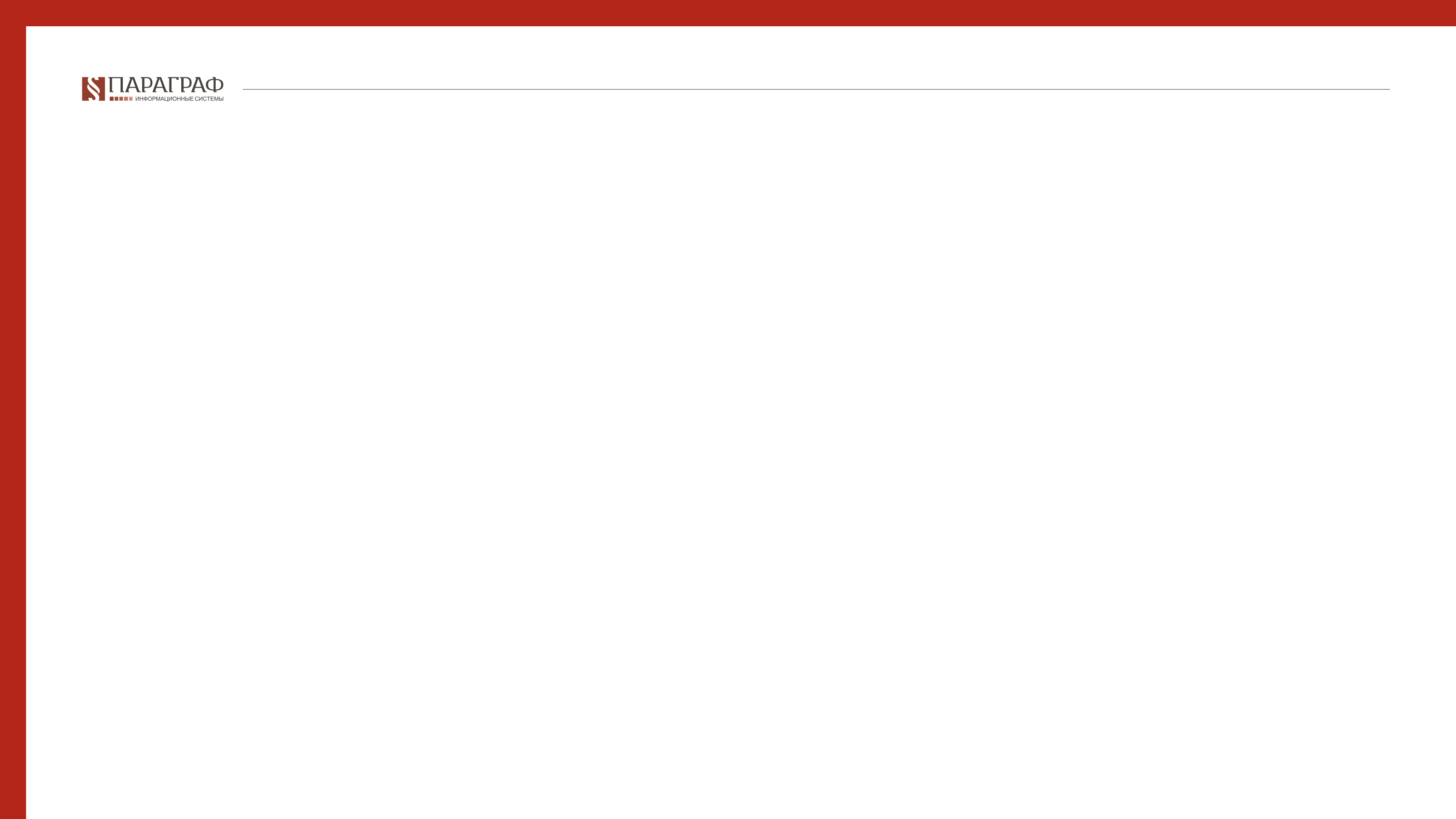 Закон РК от 25 июня 2020 года  № 346-VI ЗРК «О внесении изменений и дополнений в некоторые законодательные акты РК по вопросам защиты прав потребителей»
пункт 1 статьи 9 дополнить частью третьей следующего содержания:
«Защита гражданских прав путем компенсации морального вреда, причиненного потребителю вследствие нарушения его прав и законных интересов, предусмотренных законодательством Республики Казахстан о защите прав потребителей, может осуществляться субъектами досудебного урегулирования потребительских споров..».
Закон РК от 25 июня 2020 года  №  347-VI ЗРК  «О внесении изменений и дополнений в некоторые законодательные акты РК по вопросам регулирования цифровых технологий»
пункт 2 статьи 115 после слова «права» дополнить словами «, цифровые активы»;
 статью 116 дополнить пунктом 3-1 следующего содержания:
«3-1. Понятие и виды цифровых активов, а также особенности оборота цифровых активов определяются законодательством Республики Казахстан, актами Международного финансового центра «Астана».».
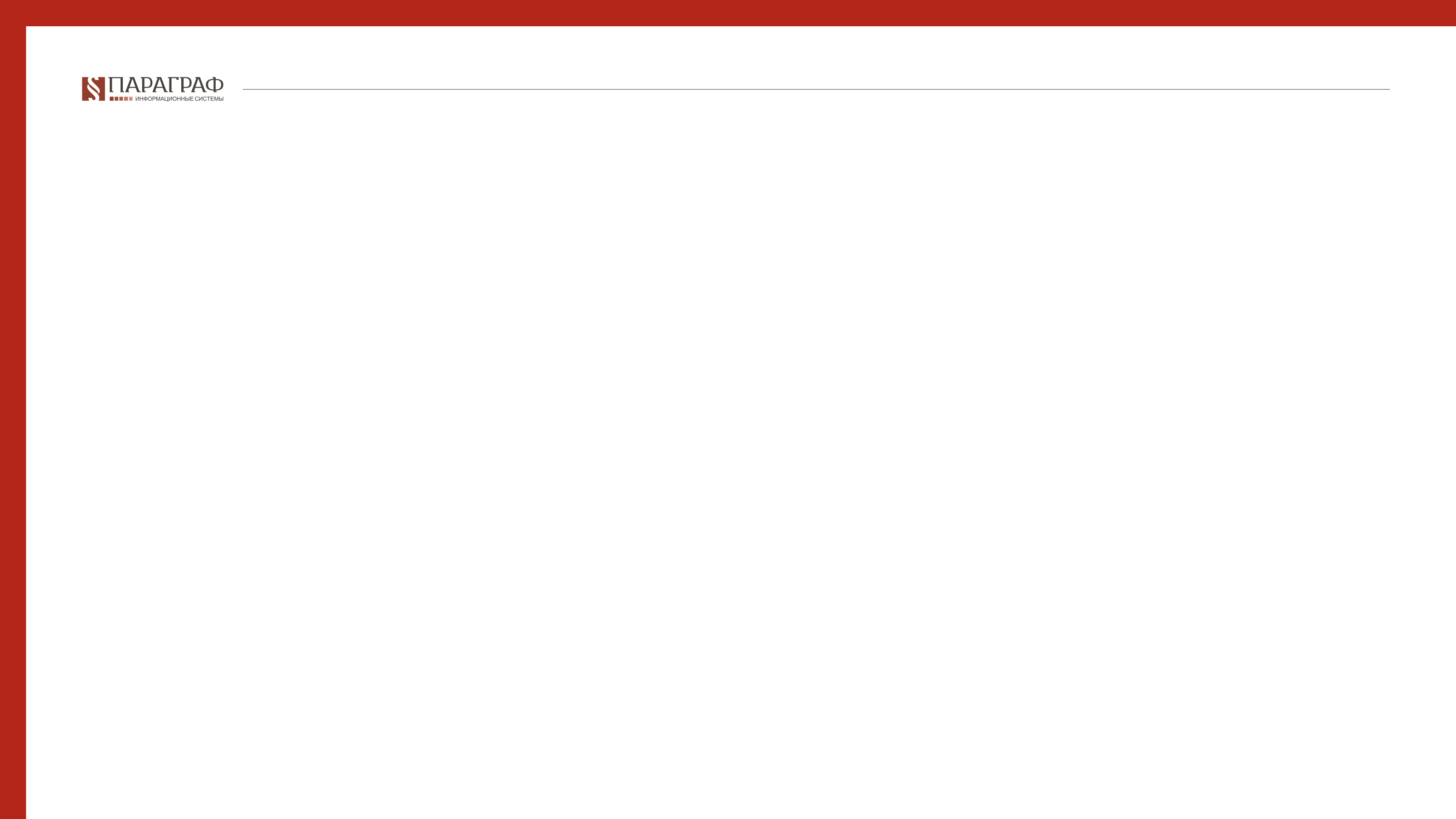 Закон РК от 26 июня 2020 года № 349-VI ЗРК «О внесении изменений и дополнений в некоторые законодательные акты РК по вопросам совершенствования исполнительного производства и уголовного законодательства»
в пункте 1 статьи 740:
часть третью дополнить подпунктом 8) следующего содержания:
«8) на деньги, находящиеся на текущем счете частного судебного исполнителя, предназначенном для хранения взысканных сумм в пользу взыскателей.»;

дополнить частью пятой следующего содержания:
«Положение подпункта 8) части третьей настоящего пункта не распространяется на ограничения, налагаемые уполномоченным органом в сфере обеспечения исполнения исполнительных документов, его территориальными органами, по приостановлению расходных операций по текущему счету, предназначенному для хранения взысканных сумм в пользу взыскателей, частного судебного исполнителя, действие лицензии которого приостановлено или прекращено либо которого лишили лицензии.»;

часть вторую статьи 741 дополнить подпунктом 7) следующего содержания:
«7) на деньги, находящиеся на текущем счете частного судебного исполнителя, предназначенном для хранения взысканных сумм в пользу взыскателей.».
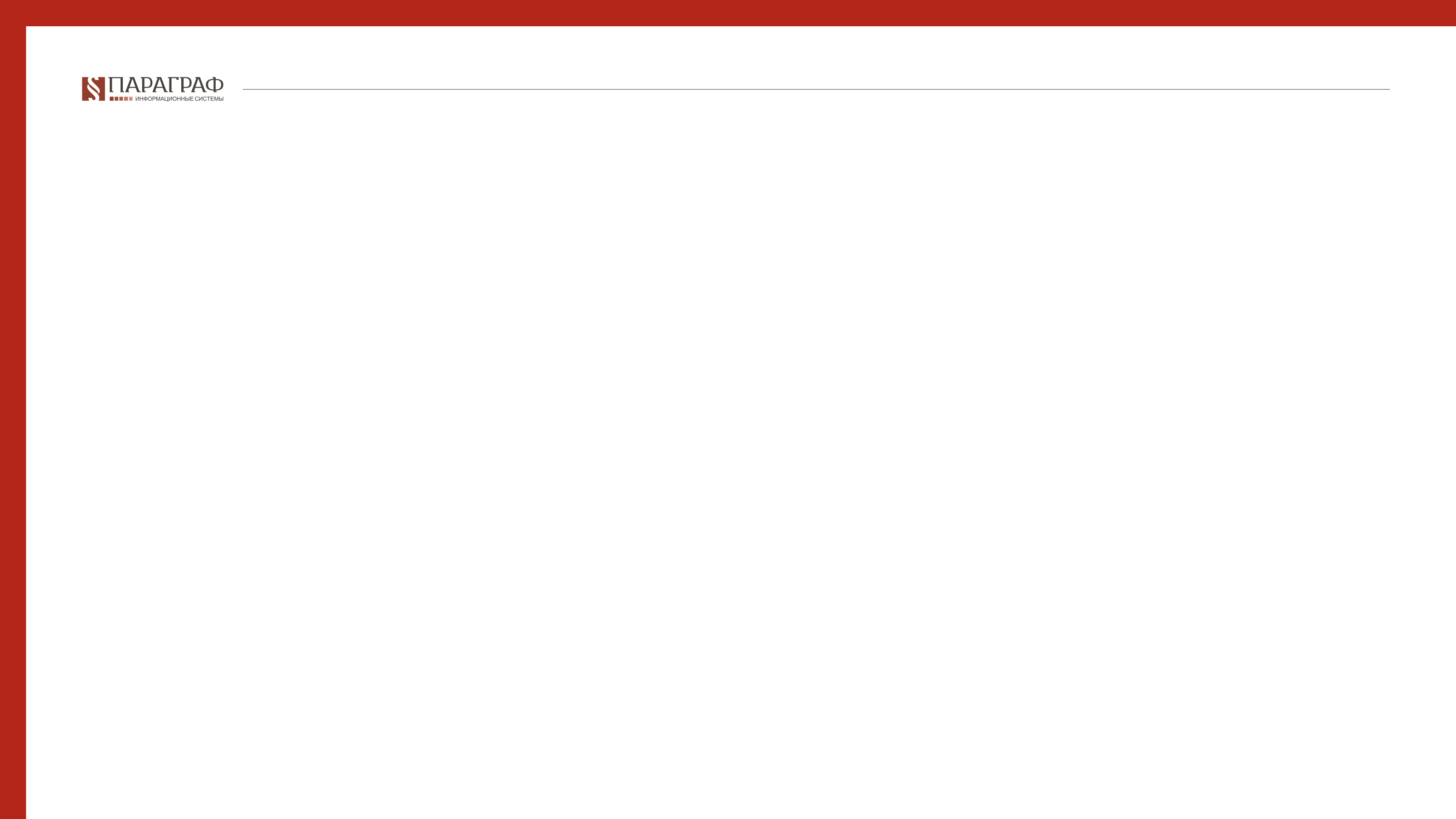 Закон РК от 29 июня 2020 года № 351-VI ЗРК «О внесении изменений и дополнений в некоторые законодательные акты РК по вопросам административного процедурно-процессуального законодательства Республики Казахстан» 
(вводится в действие с 1 июля 2021 года)
часть вторую пункта 5 статьи 42 изложить в следующей редакции:
«Отказ в государственной регистрации, а также уклонение от такой регистрации могут быть обжалованы в порядке, установленном законами Республики Казахстан.»;

в пункте 3 статьи 44 слово «административного» заменить словами «производства по делам об административных правонарушениях»;

пункт 5 статьи 118 изложить в следующей редакции:
«5. Отказ в государственной регистрации права на недвижимое имущество либо необоснованное уклонение от регистрации могут быть обжалованы в порядке, установленном законами Республики Казахстан.».
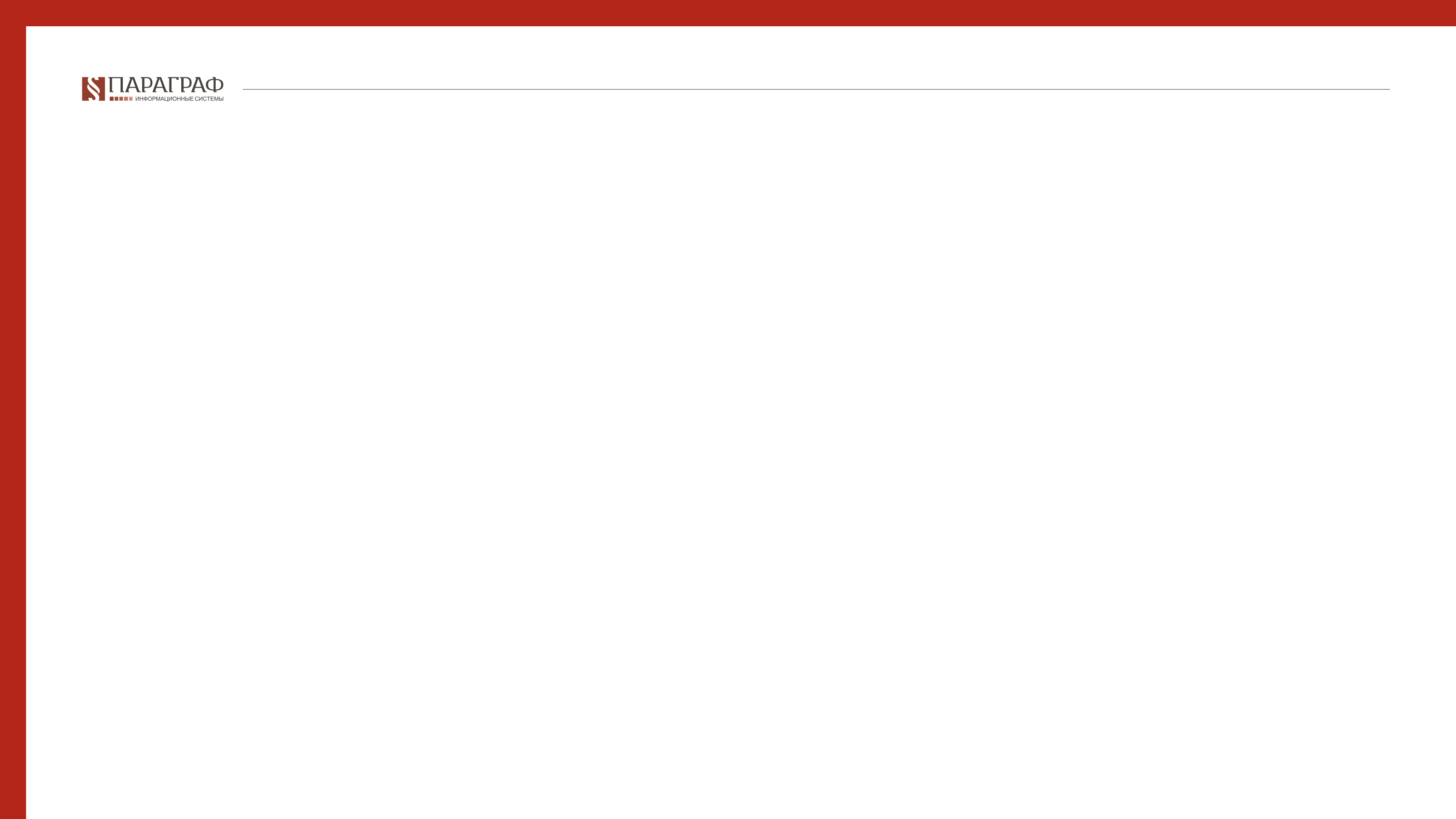 Закон РК от 2 июля 2020 года № 356-VI ЗРК «О внесении изменений и дополнений в некоторые законодательные акты РК по вопросам игорного бизнеса»
пункты 1 и 2 статьи 27 после слова «злоупотребления» дополнить словами «азартными играми, пари,».
статью 929 после слова «злоупотребления» дополнить словами «азартными играми, пари,».
Закон РК от 3 июля 2020 года № 359-VI ЗРК «О внесении изменений и дополнений в некоторые законодательные акты РК по вопросам ипотечных займов в иностранной валюте, совершенствования регулирования субъектов рынка платежных услуг, всеобщего декларирования и восстановления экономического роста»

статью 78 дополнить частью третьей следующего содержания:
«Минимальный размер уставного капитала платежных организаций, созданных в форме товарищества с ограниченной ответственностью, определяется законодательством Республики Казахстан о платежах и платежных системах.»;

часть первую пункта 2 статьи 359 после слов «военные действия» дополнить словами «, чрезвычайное положение».
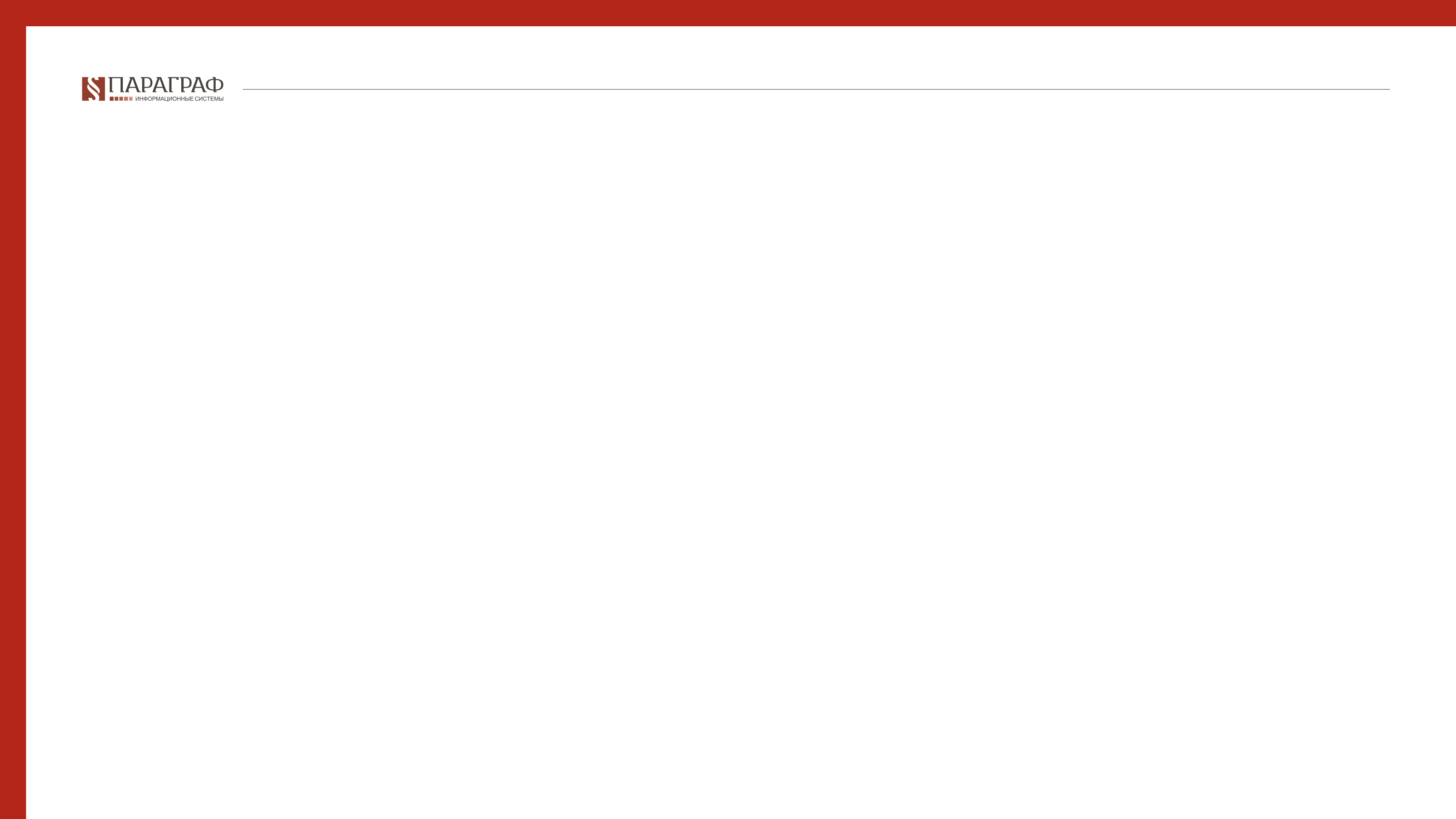 Закон РК от 6 октября 2020 года № 365-VI ЗРК«О внесении изменений и дополнений в некоторые законодательные акты РК по вопросам противодействия коррупции»
Статью 509 изложить в следующей редакции:

«Статья 509. Запрещение дарения
Не допускается дарение, за исключением обычных подарков, стоимость которых не превышает размеров десяти месячных расчетных показателей, установленных законодательными актами:
1) от имени малолетних и граждан, признанных недееспособными, их законными представителями;
2) работникам лечебных, воспитательных учреждений, учреждений социальной защиты и других аналогичных учреждений гражданами, находящимися в них на лечении, содержании или воспитании, супругами и родственниками этих граждан.
2. Не допускается дарение подарков государственным служащим и иным лицам, принявшим на себя антикоррупционные ограничения в соответствии с Законом Республики Казахстан «О противодействии коррупции», а также членам их семей за действия (бездействие) государственных служащих и иных лиц, принявших на себя антикоррупционные ограничения, в пользу дарителя, если такие действия входят в служебные полномочия указанных лиц или эти лица в силу должностного положения могут способствовать таким действиям (бездействию).».
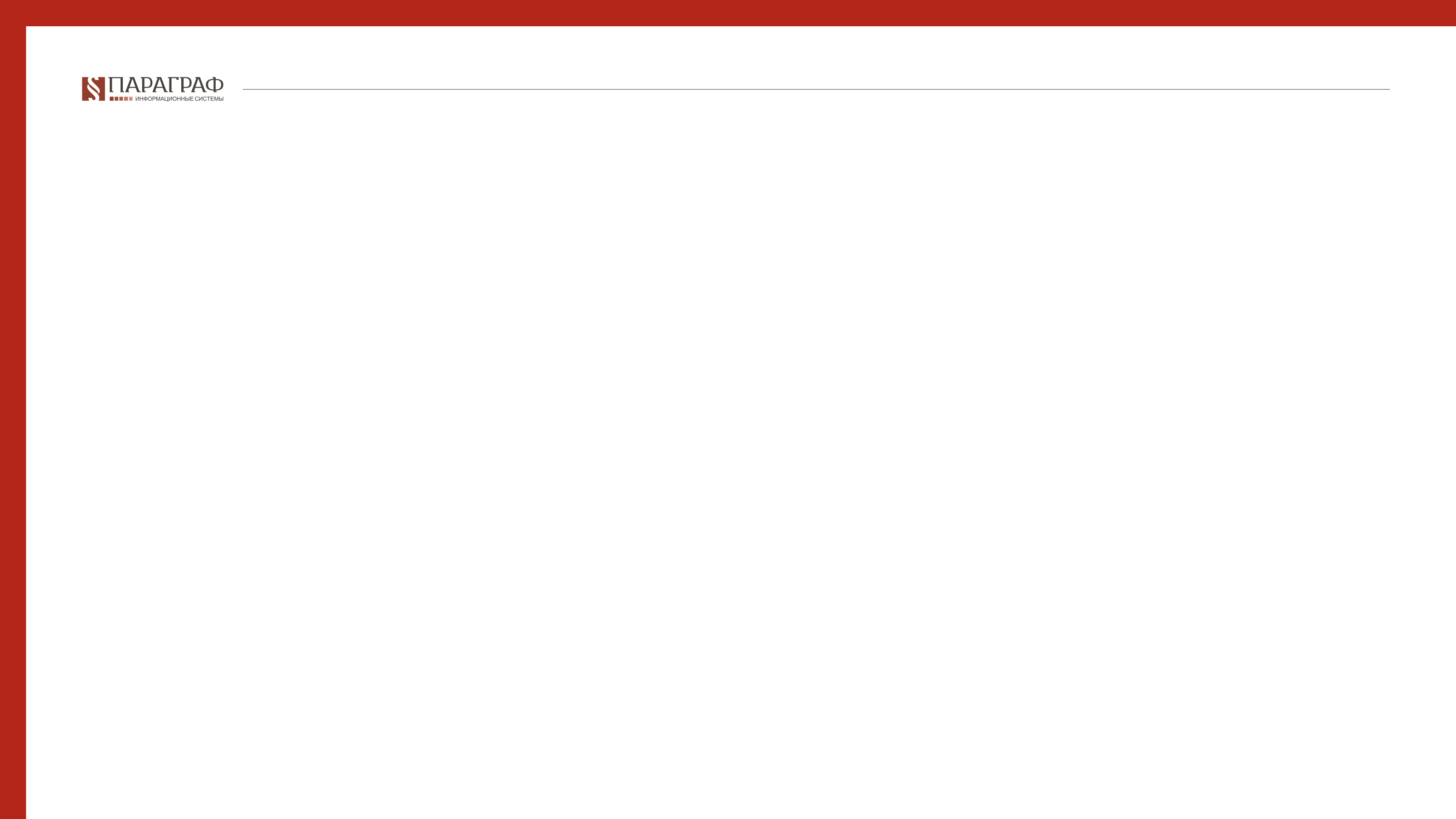 Закон Республики Казахстан от 19 декабря 2020 года № 384-VI ЗРК «О внесении изменений и дополнений в некоторые законодательные акты Республики Казахстан по вопросам усиления защиты прав граждан в уголовном процессе и противодействия коррупции»
Статью 14 после слова «границами» дополнить словами «, если иное не установлено Законом Республики Казахстан «О противодействии коррупции».
Закон Республики Казахстан от 19 декабря 2020 года № № 386-VI ЗРК«О внесении изменений и дополнений в некоторые законодательные акты Республики Казахстан по вопросам оказания услуг по предоставлению персонала»
в пункте 2 статьи 683 слова «и иных, за исключением услуг» заменить словами «и иных услуг, за исключением услуг по предоставлению персонала, а также услуг»;
главу 33 дополнить статьей 687-1 следующего содержания:
«Статья 687-1. Договор на оказание услуг по предоставлению персонала
По договору на оказание услуг по предоставлению персонала одна сторона (направляющая сторона) направляет своего работника для выполнения работы в интересах, под управлением и контролем другой стороны (принимающая сторона).».
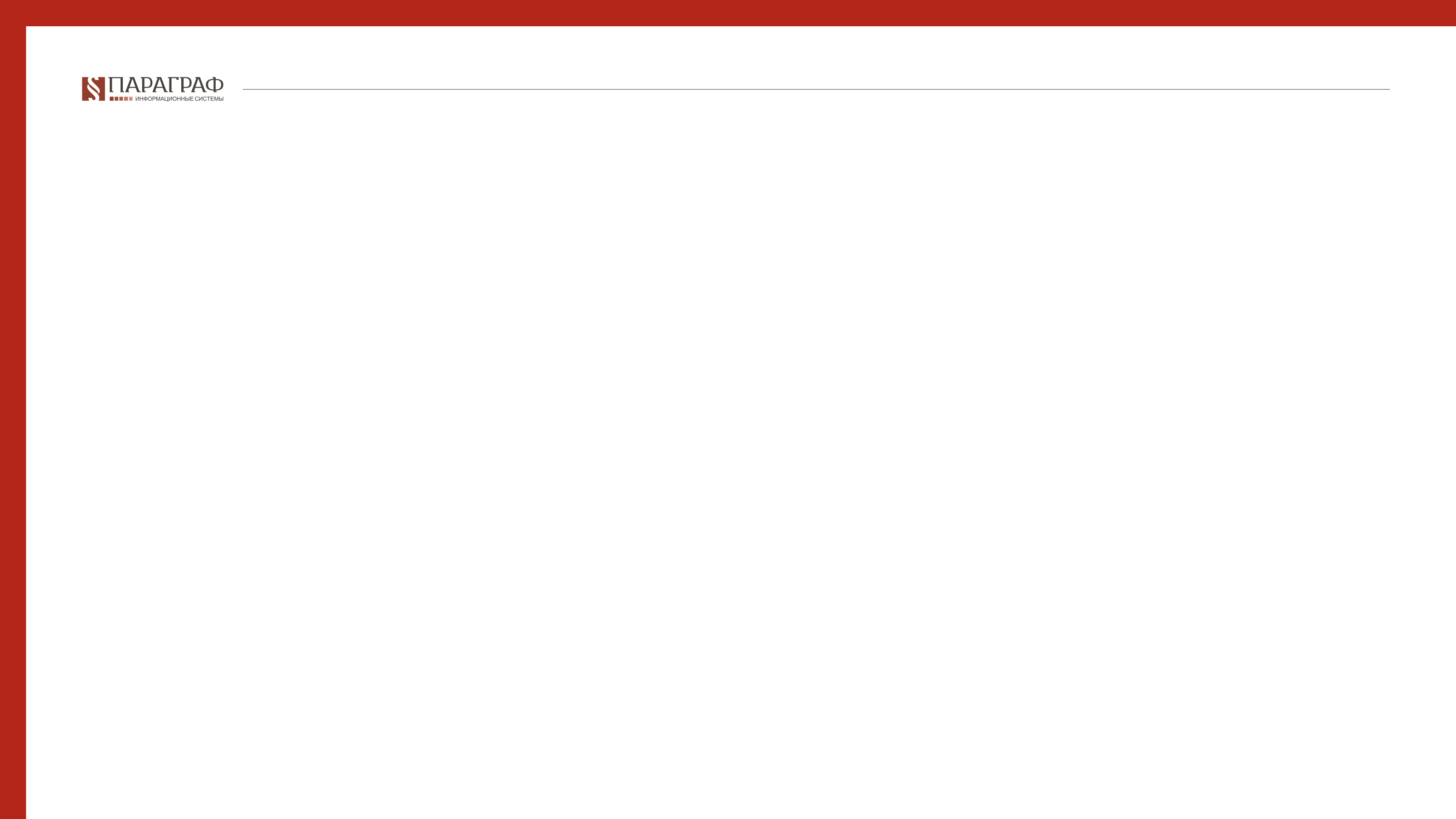 Актуальные изменения в ГПК 2020-2021гг.
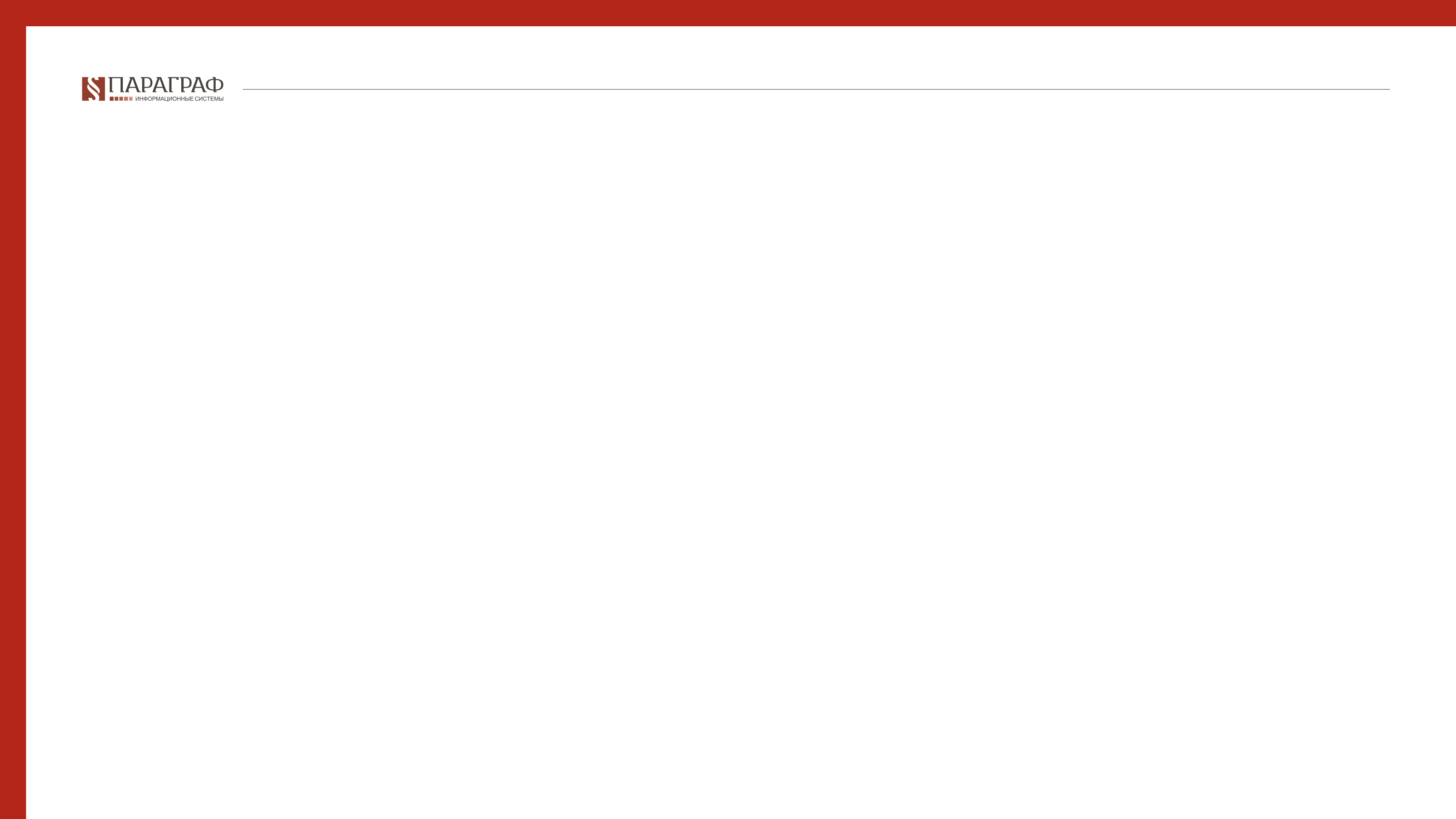 Закон РК от 6 мая 2020 года № 323-VI ЗРК «О внесении изменений и дополнений в некоторые законодательные акты РК по вопросам социального обеспечения»
в подпункте 3) части первой статьи 112 слова «лицами, приравненными к ним,» заменить словами «лицами, приравненными по льготам к участникам Великой Отечественной войны, а также ветеранами боевых действий на территории других государств,».
Закон РК от 10 июня 2020 года № 342-VI ЗРК «О внесении изменений и дополнений в ГПК РК по вопросам внедрения современных форматов работы судов, сокращения излишних судебных процедур и издержек»
статью 4 изложить в следующей редакции:
«Статья 4. Задачи гражданского судопроизводства
Задачами гражданского судопроизводства являются защита и восстановление нарушенных или оспариваемых прав, свобод и законных интересов граждан, государства и юридических лиц, соблюдение законности в гражданском обороте и публично-правовых отношениях, обеспечение полного и своевременного рассмотрения дела, содействие мирному урегулированию спора, предупреждение правонарушений и формирование в обществе уважительного отношения к закону и суду.»;
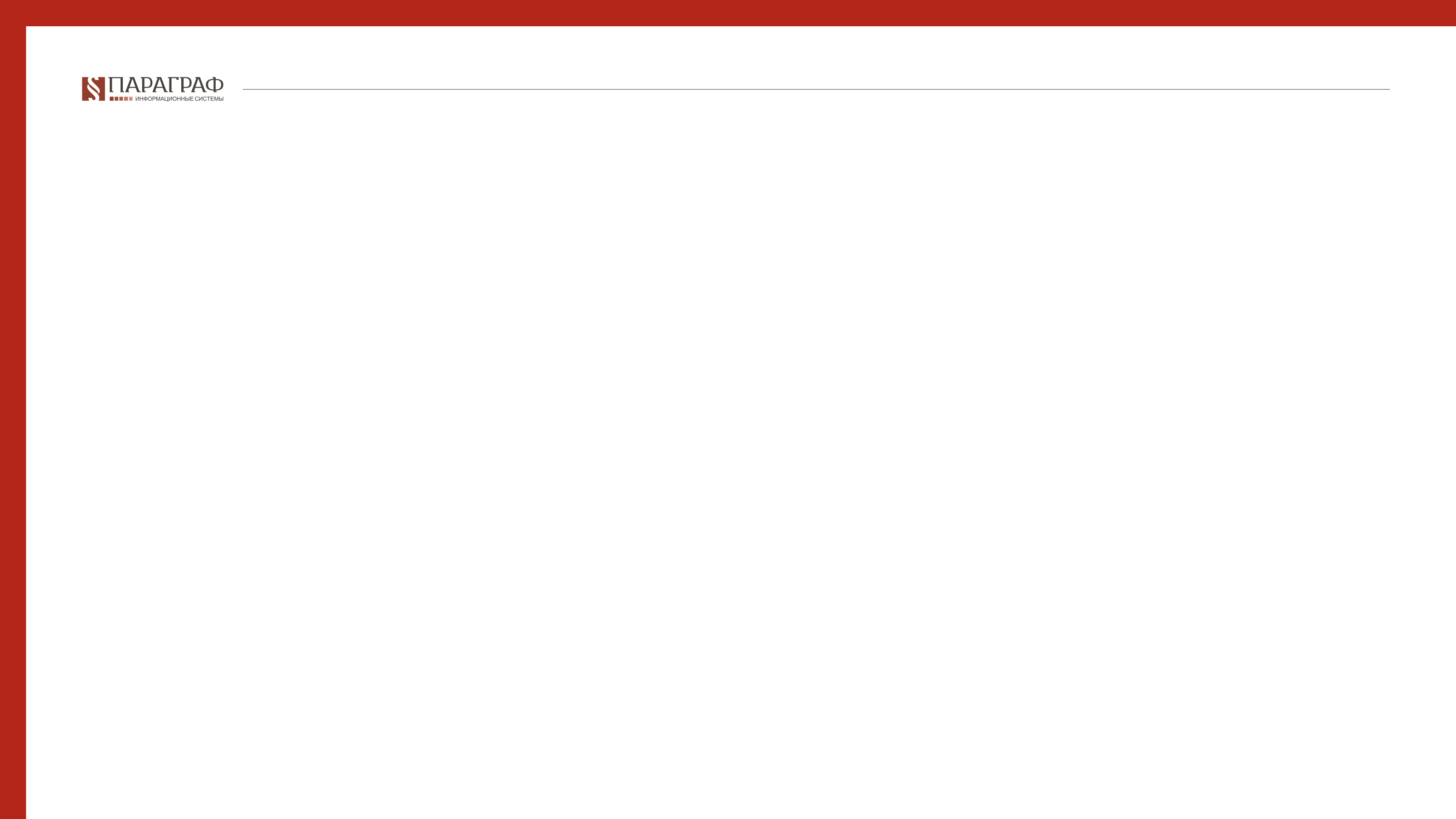 Закон РК от 10 июня 2020 года № 342-VI ЗРК «О внесении изменений и дополнений в ГПК РК по вопросам внедрения современных форматов работы судов, сокращения излишних судебных процедур и издержек»
части третью и четвертую статьи 15 изложить в следующей редакции:

«3. Суд, сохраняя объективность и беспристрастность, осуществляет руководство процессом, создает необходимые условия для реализации сторонами процессуальных прав на полное и объективное исследование обстоятельств дела.
Суд разъясняет лицам, участвующим в деле, их права и обязанности, предупреждает о последствиях совершения или несовершения процессуальных действий, уточняет их правовые позиции и доводы, обсуждает с ними обстоятельства дела и в случаях, предусмотренных настоящим Кодексом, оказывает им содействие в осуществлении их прав.
Суд основывает решение лишь на тех доказательствах, участие в исследовании которых на равных основаниях было обеспечено каждой стороне.
4. Суд по мотивированному ходатайству стороны либо по собственной инициативе принимает меры по сбору и исследованию материалов дела, проверке обоснованности доводов сторон и достоверности предоставленных суду доказательств, а также выполняет иные действия, направленные на достижение задач гражданского судопроизводства.»;
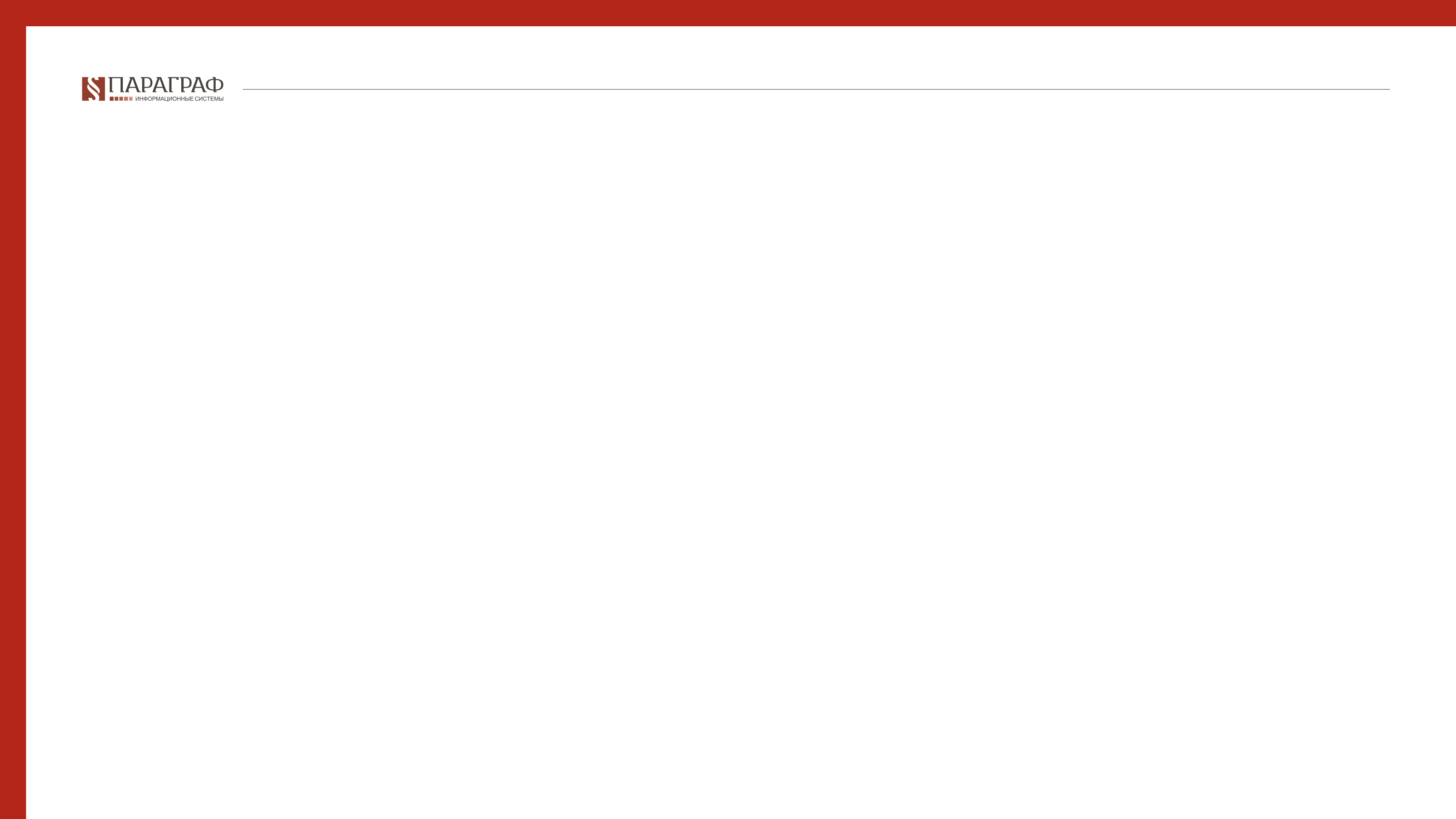 Закон РК от 10 июня 2020 года № 342-VI ЗРК «О внесении изменений и дополнений в ГПК РК по вопросам внедрения современных форматов работы судов, сокращения излишних судебных процедур и издержек»
В статье 24:
заголовок дополнить словами «, суда Международного финансового центра «Астана»;
после слов «рассмотрение арбитража,» дополнить словами «суда Международного финансового центра «Астана» в случаях,»;

В статье 34:
часть пятую дополнить абзацем вторым следующего содержания:
«В случае согласия обеих сторон с определенной судом подсудностью по их письменному ходатайству передача дела из одного суда в другой производится  незамедлительно после вынесения определения.»;
часть шестую дополнить абзацем вторым следующего содержания:
«Спор между судами первой инстанции, расположенными в разных областях,  городах республиканского значения и столице, разрешается Верховным Судом Республики Казахстан по представлению соответствующего областного и приравненного к нему суда.»;
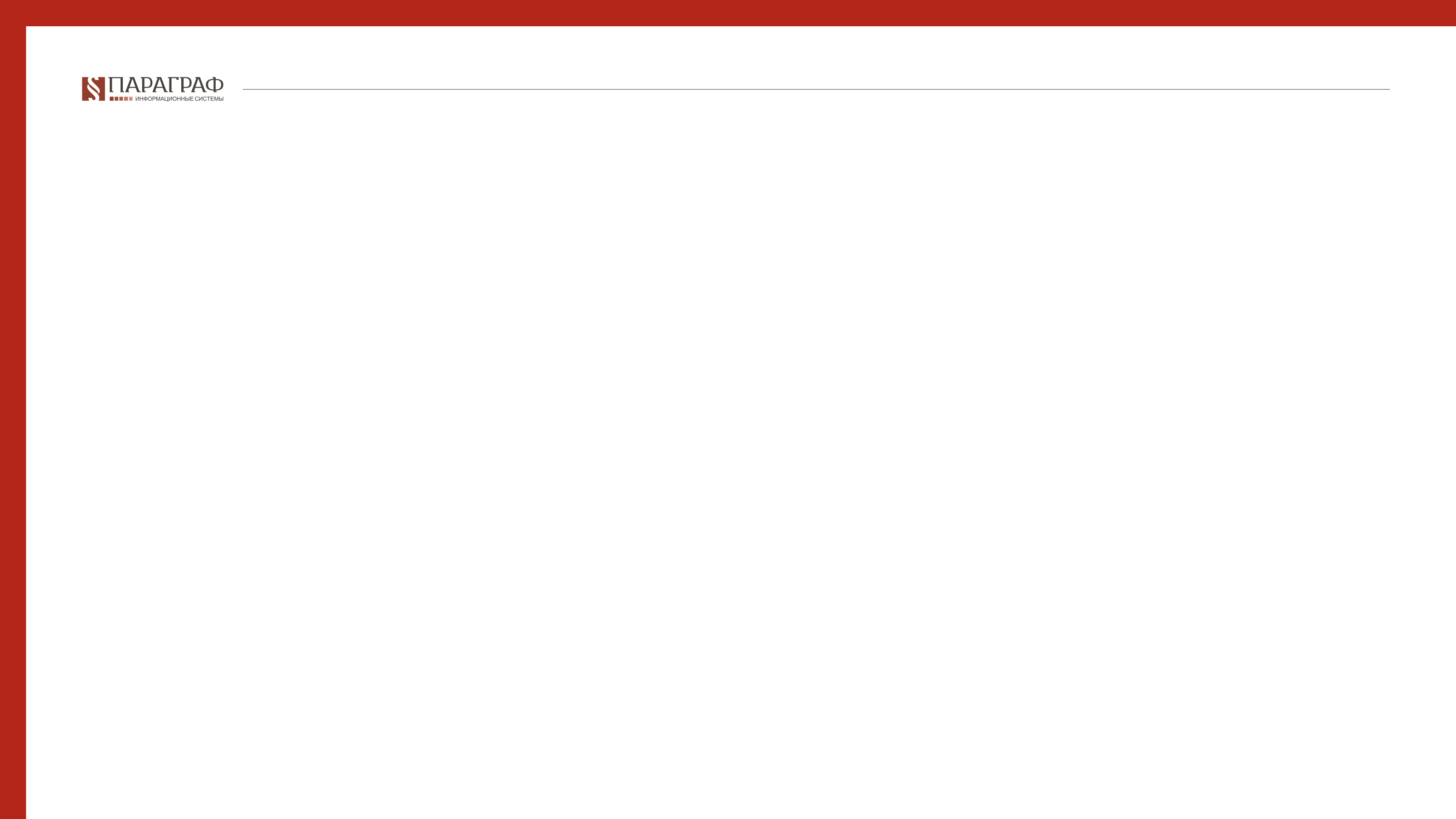 Закон РК от 10 июня 2020 года № 342-VI ЗРК «О внесении изменений и дополнений в ГПК РК по вопросам внедрения современных форматов работы судов, сокращения излишних судебных процедур и издержек»
часть девятую статьи 35 дополнить подпунктом 3) следующего содержания:
«3) если между сторонами не достигнуто соглашение при проведении медиации и отсутствует согласие сторон на рассмотрение дела этим же судьей.»;

подпункт 1) части первой статьи 38 после слова «переводчика,» дополнить словом «консультанта,»;

В статье 39:
в части первой слова «в судебном заседании» заменить словами «в рассмотрении и разрешении дела»;
в абзаце первом части второй слова «судебном заседании при» исключить;
в части третьей слова «в судебном заседании» исключить;

часть первую статьи 40 после слова «переводчик,» дополнить словом «консультант,»;
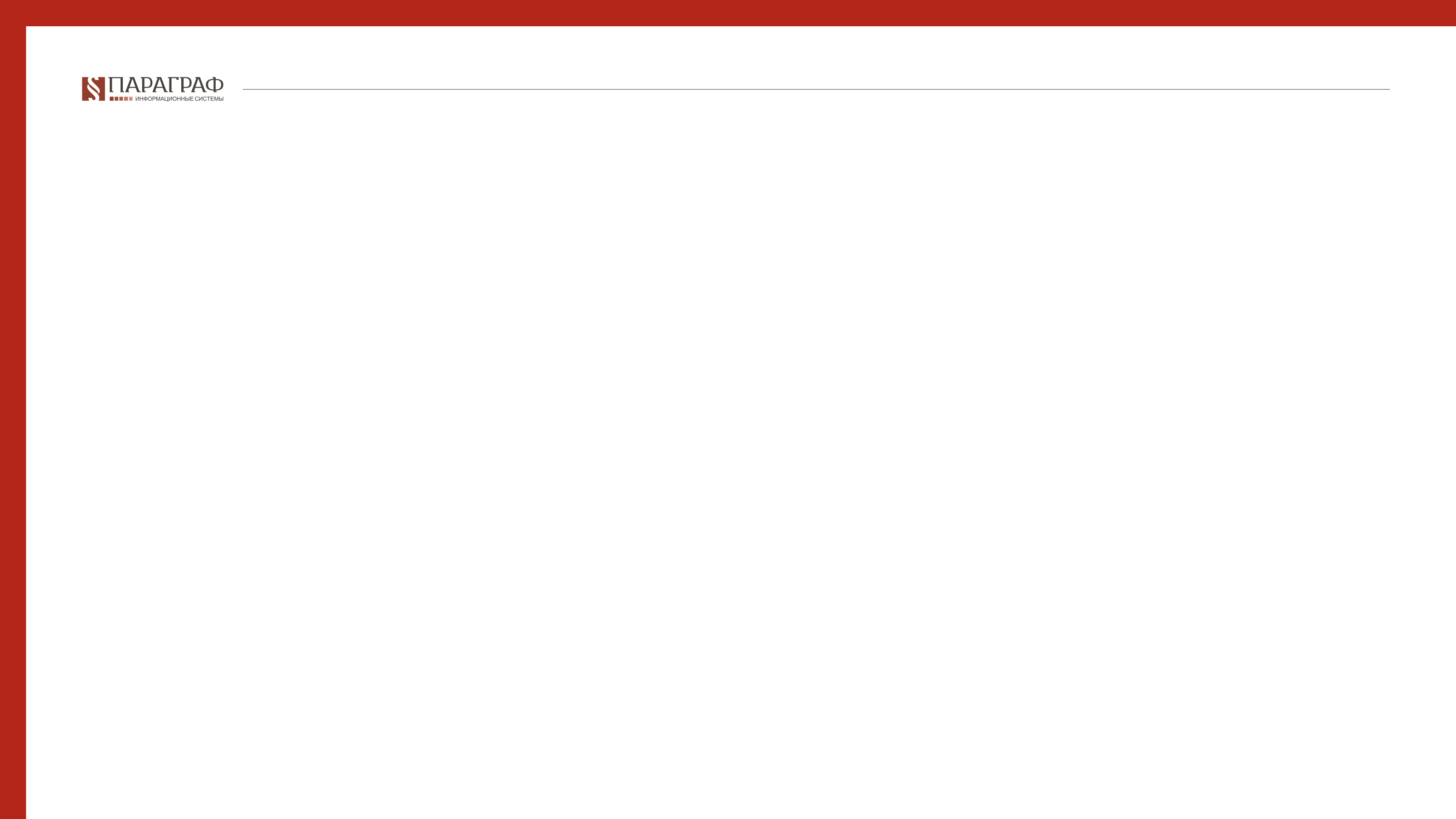 Закон РК от 10 июня 2020 года № 342-VI ЗРК «О внесении изменений и дополнений в ГПК РК по вопросам внедрения современных форматов работы судов, сокращения излишних судебных процедур и издержек»
в  статье 41:
часть первую изложить в следующей редакции:
«1. Отвод (самоотвод), заявленный прокурору, секретарю судебного заседания, специалисту, эксперту, переводчику, консультанту в судебном заседании, рассматривается и разрешается судом в том же судебном заседании.
Письменный отвод (самоотвод), заявленный вне судебного заседания, судья рассматривает без извещения сторон не позднее следующего рабочего дня со  дня его поступления, а при необходимости выяснения дополнительных обстоятельств - в следующем судебном заседании.»;

в части четвертой слова «в совещательной комнате» исключить;
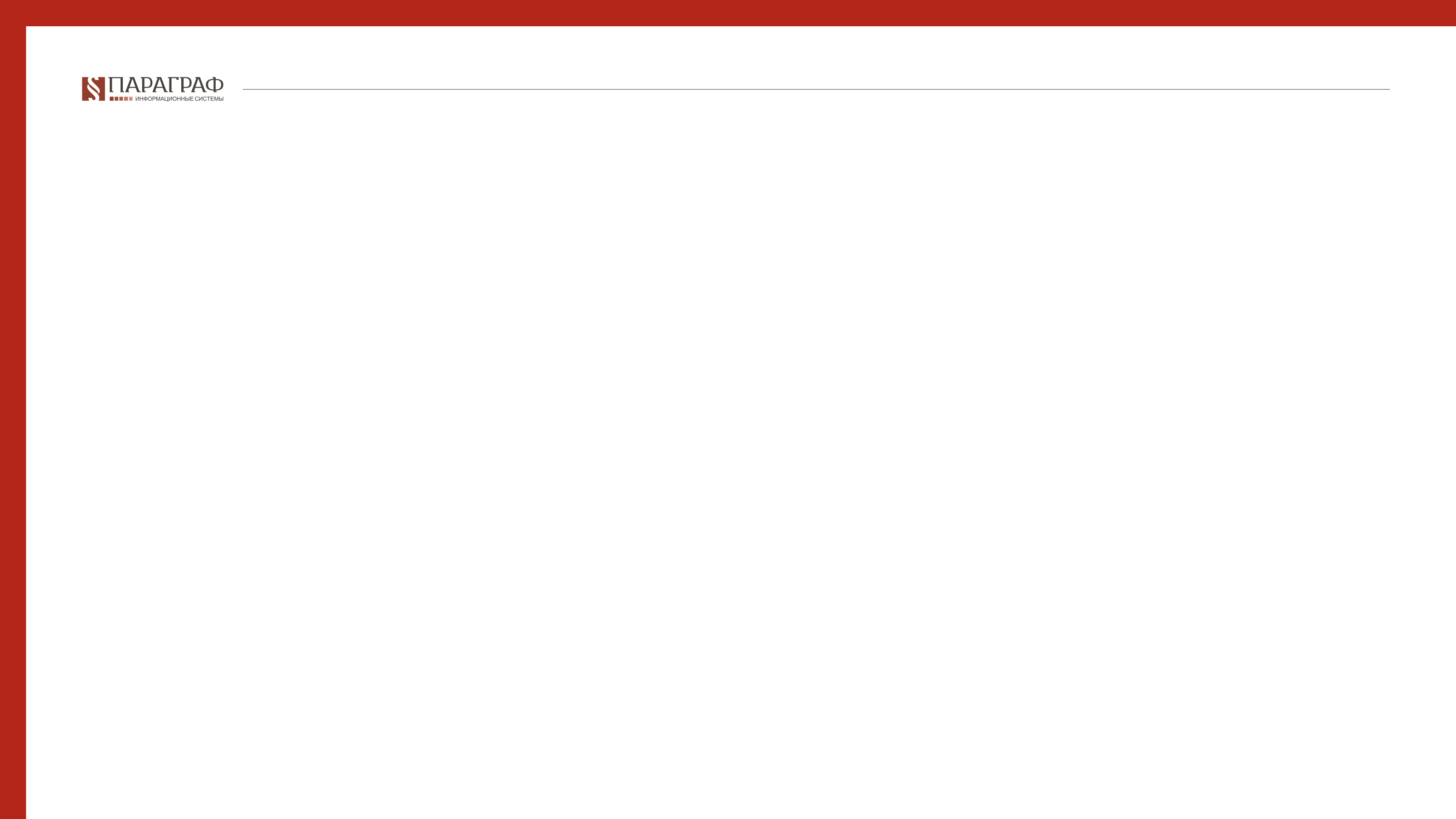 Закон РК от 10 июня 2020 года № 342-VI ЗРК «О внесении изменений и дополнений в ГПК РК по вопросам внедрения современных 
форматов работы судов, сокращения излишних судебных процедур и издержек»
главу 5-1 дополнить статьями 56-3 и 56-4 следующего содержания:
«Статья 56-3. Судебный пристав
1. Судебным приставом является должностное лицо, состоящее на государственной службе, выполняющее возложенные на него законом задачи.
2. Судебный пристав поддерживает общественный порядок в зале во время судебного заседания, оказывает содействие суду в выполнении процессуальных действий, осуществляет в судах охрану судей и иных участников процесса, выполняет распоряжения председательствующего, осуществляет другие полномочия, возложенные на него законом.

Статья 56-4. Переводчик
1. В качестве переводчика вызывается не заинтересованное в деле лицо, владеющее языками, знание которых необходимо для перевода, и привлеченное для участия в процессуальных действиях в случаях, когда лицо, участвующее в деле, а также свидетель, эксперт, специалист не владеют языком, на котором ведется производство по делу, а равно для перевода письменных документов.
2. О назначении переводчика председательствующий выносит протокольное определение.
3. Переводчик имеет право:
1) задавать присутствующим при осуществлении перевода лицам вопросы для уточнения перевода;
2) знакомиться с протоколом судебного заседания, в котором он участвовал, подавать замечания на протокол в части полноты и правильности отражения перевода;
3) отказаться от участия в производстве по делу, если он не обладает достаточными знаниями, необходимыми для перевода;
4) получать возмещение расходов, понесенных им в связи с участием в деле, и вознаграждение за выполненную работу, если участие в производстве по делу не входит в круг его должностных обязанностей.
4. Переводчик обязан:
1) явиться в суд по вызову;
2) осуществить полный и правильный перевод;
3) удостоверить правильность перевода своей подписью в протоколе судебного заседания, проведенного с его участием, а также в иных документах, переданных ему для перевода;
4) не разглашать сведения об обстоятельствах дела и иные данные, ставшие ему известными в связи с привлечением в качестве переводчика;
5) соблюдать порядок во время судебного заседания.
5. Правила настоящей статьи распространяются на лицо, владеющее навыками сурдоперевода и привлеченное судом для участия в процессе.»;
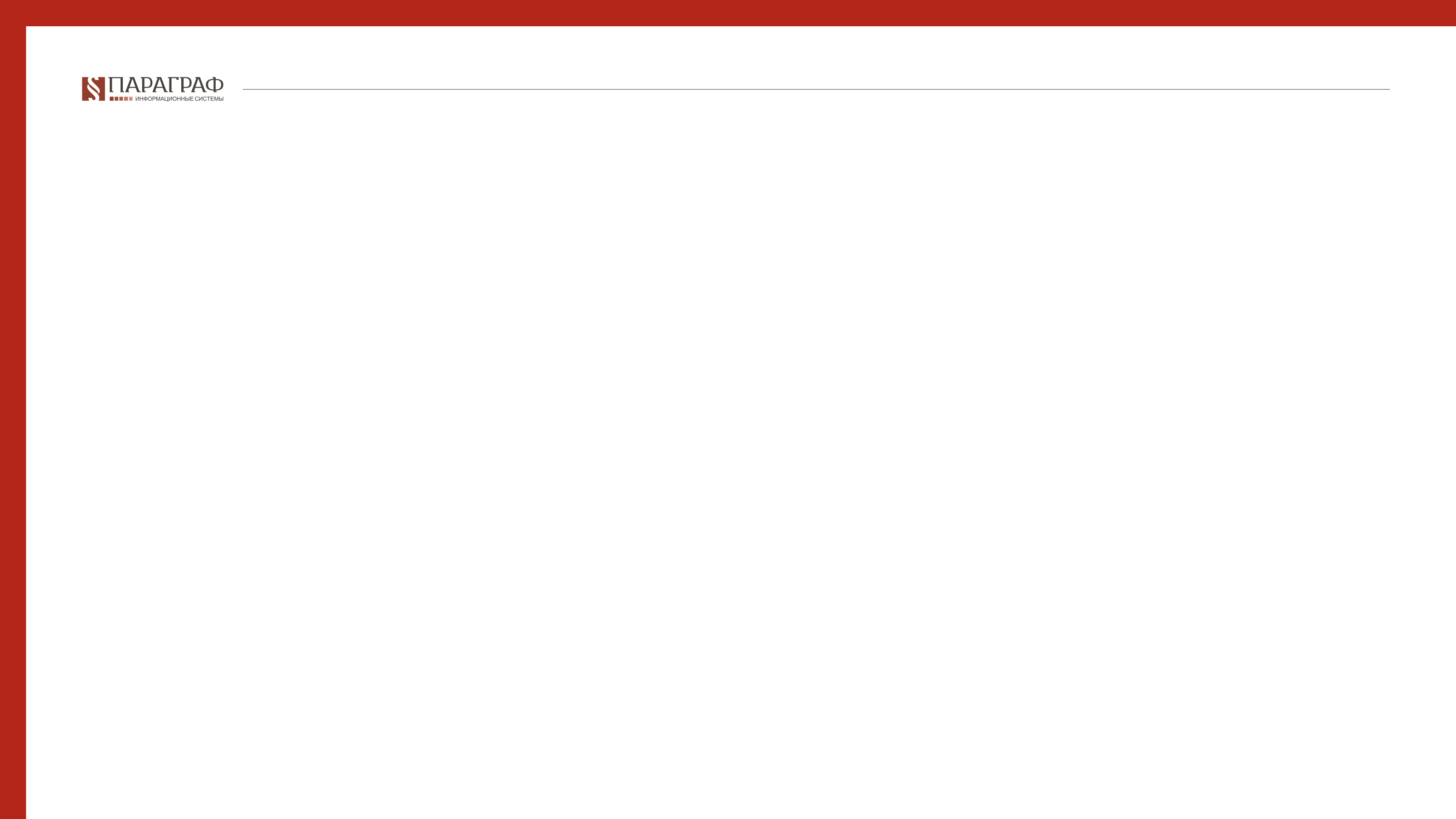 Закон РК от 10 июня 2020 года № 342-VI ЗРК «О внесении изменений и дополнений в ГПК РК по вопросам внедрения современных форматов работы судов, сокращения излишних судебных процедур и издержек»
подпункт 2) части третьей статьи 59 после слова «переводчика,» дополнить словом «консультанта,»;

часть первую статьи 60 изложить в следующей редакции:
«1. Представитель по поручению вправе совершать от имени представляемого все предусмотренные настоящим Кодексом процессуальные действия, кроме подписания искового заявления, передачи дела в арбитраж, суд Международного финансового центра «Астана», заключения мирового соглашения, соглашения об урегулировании спора (конфликта) в порядке медиации или соглашения об урегулировании спора в порядке партисипативной процедуры, полного или частичного отказа от иска или признания иска, увеличения или уменьшения предмета исковых требований, изменения предмета или основания иска, передачи полномочий другому лицу (передоверия), обжалования судебного акта в апелляционном, кассационном порядках, подачи заявления о пересмотре судебного акта по вновь открывшимся или новым обстоятельствам, требования принудительного исполнения судебного акта, получения присужденного имущества, отказа от апелляционной жалобы и ходатайства о пересмотре судебного акта в кассационном порядке.»;
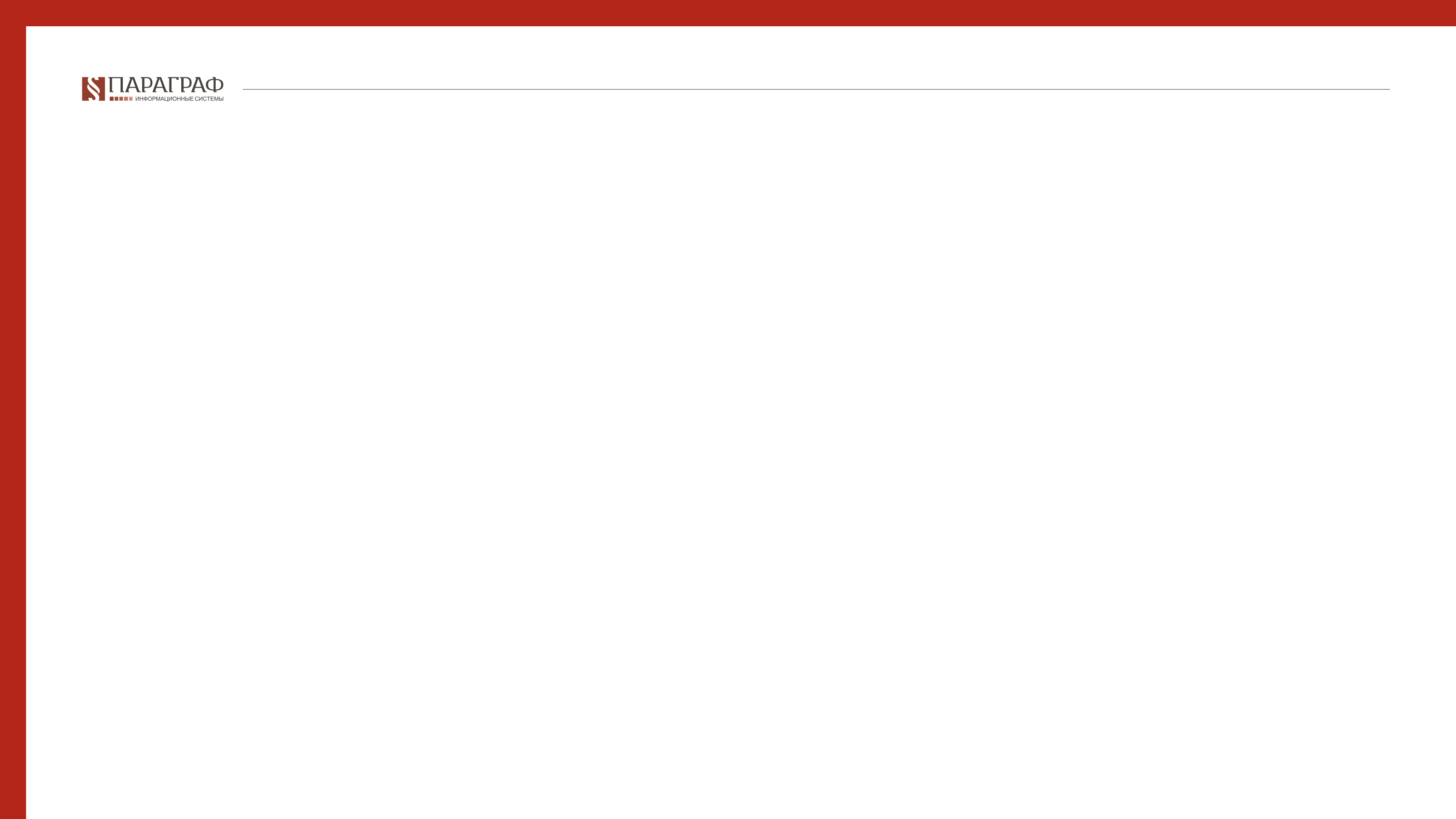 Закон РК от 10 июня 2020 года № 342-VI ЗРК «О внесении изменений и дополнений в ГПК РК по вопросам внедрения современных форматов работы судов, сокращения излишних судебных процедур и издержек»
часть четвертую статьи 66 изложить в следующей редакции:
«4. В случае неурегулирования спора (конфликта) в порядке медиации доказательства, полученные судьей при проведении им медиации в суде, не могут быть представлены судье, в производстве которого находится дело, за исключением случая, если против этого не возражают стороны.»;

части первую и вторую статьи 74 изложить в следующей редакции:
«1. Суд, рассматривающий дело, по собственной инициативе или в случае удовлетворения ходатайства лица, участвующего в деле, о необходимости обеспечения (сбора, исследования) доказательств, находящихся в другом городе или районе, поручает соответствующему суду произвести определенные процессуальные действия.
2. Суд, рассматривающий дело, по собственной инициативе или в случае удовлетворения ходатайств лиц, участвующих в деле, о необходимости обеспечения (сбора, исследования) доказательств, находящихся в другом государстве, с которым Республика Казахстан имеет договор об оказании правовой помощи по гражданским делам, направляет судебное поручение в соответствии с положениями этого договора.»;
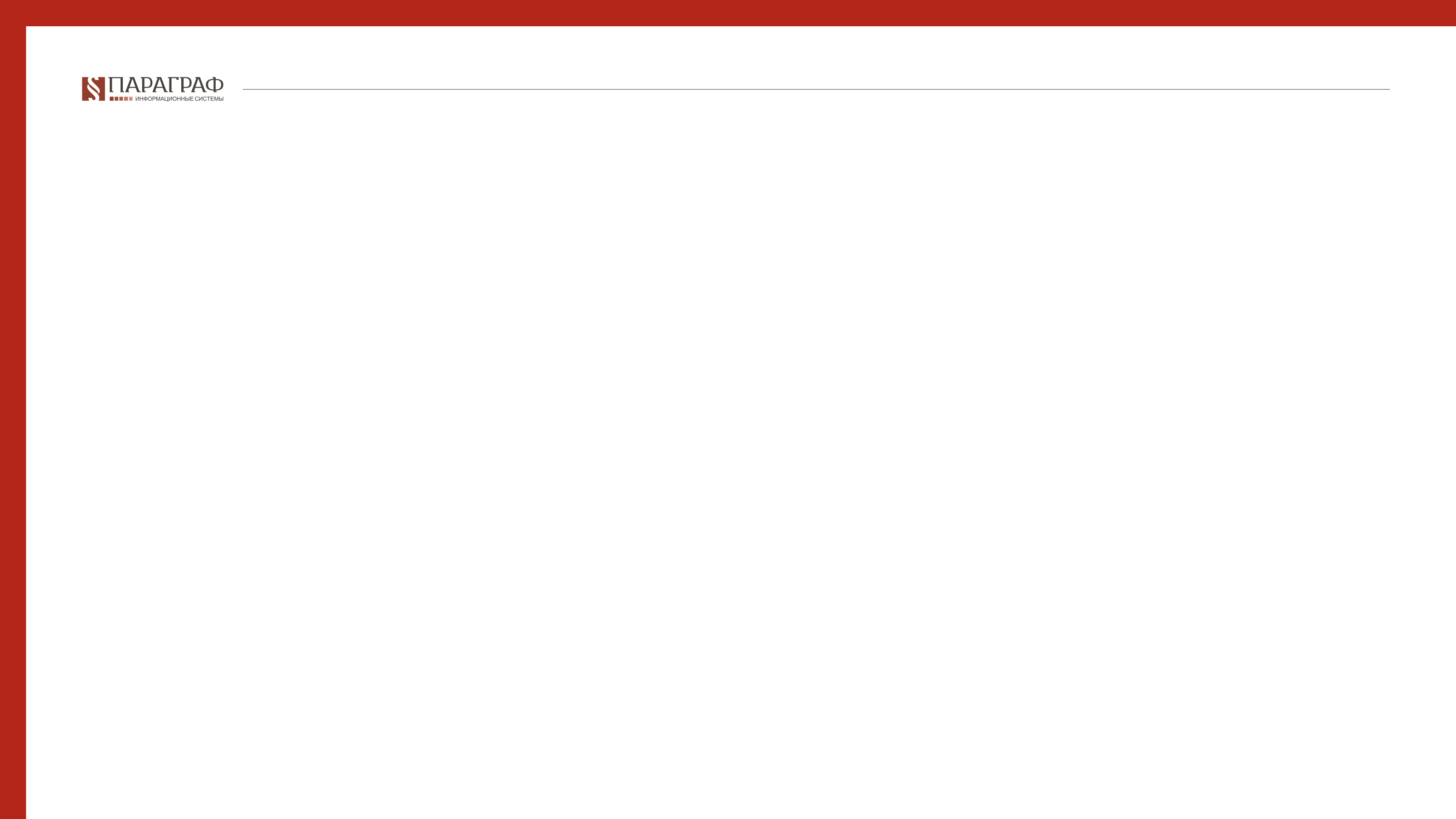 Закон РК от 10 июня 2020 года № 342-VI ЗРК «О внесении изменений и дополнений в ГПК РК по вопросам внедрения современных форматов работы судов, сокращения излишних судебных процедур и издержек»
подпункт 3) части третьей статьи 80 изложить в следующей редакции:
«3) судья - по вопросам соблюдения тайны совещания при обсуждении обстоятельств дела при вынесении решения или приговора;»;

часть вторую статьи 81 изложить в следующей редакции:
«2. Свидетель может быть допрошен судом в месте своего пребывания либо с использованием технических средств связи, если он вследствие болезни, старости, инвалидности, отдаленности места нахождения или других уважительных причин не в состоянии явиться по вызову суда.»;

 в статье 100:
в части второй дополнить предложением вторым следующего содержания:
«Письменные доказательства также могут быть истребованы судом по собственной  инициативе.»;

часть шестую изложить в следующей редакции:
«6. Доказательства в форме электронных документов или их копий, удостоверенных электронной цифровой подписью, представляются суду с соблюдением правил, установленных настоящей статьей.
Электронный документ признается доказательством, за исключением случаев, когда законодательством Республики Казахстан не допускается использование только электронного документа.»;
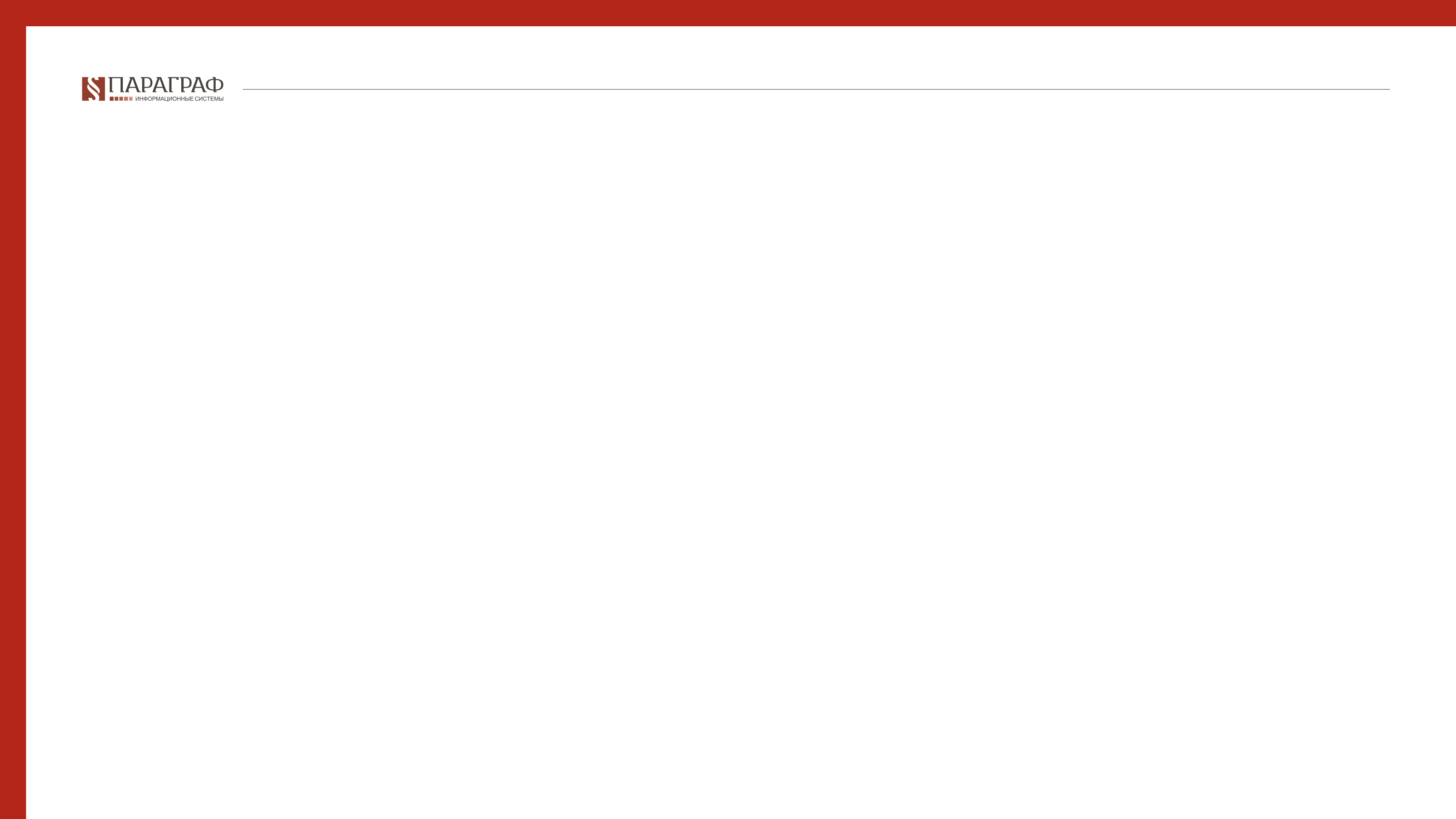 Закон РК от 10 июня 2020 года № 342-VI ЗРК «О внесении изменений и дополнений в ГПК РК по вопросам внедрения современных форматов работы судов, сокращения излишних судебных процедур и издержек»
статью 105 дополнить частью четвертой следующего содержания:
«4. Если в условиях соглашений, заключенных в рамках примирительной процедуры между сторонами в судах первой и апелляционной инстанций, увеличен размер исковых требований либо изменен предмет спора, доплата государственной пошлины не производится. Распределение судебных расходов осуществляется в порядке, установленном настоящим Кодексом.»;

в части шестой статьи 109 слово «пяти» заменить словом «трех»;

В статье 120:
в части первой слова «без удаления суда в совещательную комнату» исключить;
в части третьей слова «в совещательной комнате» исключить;
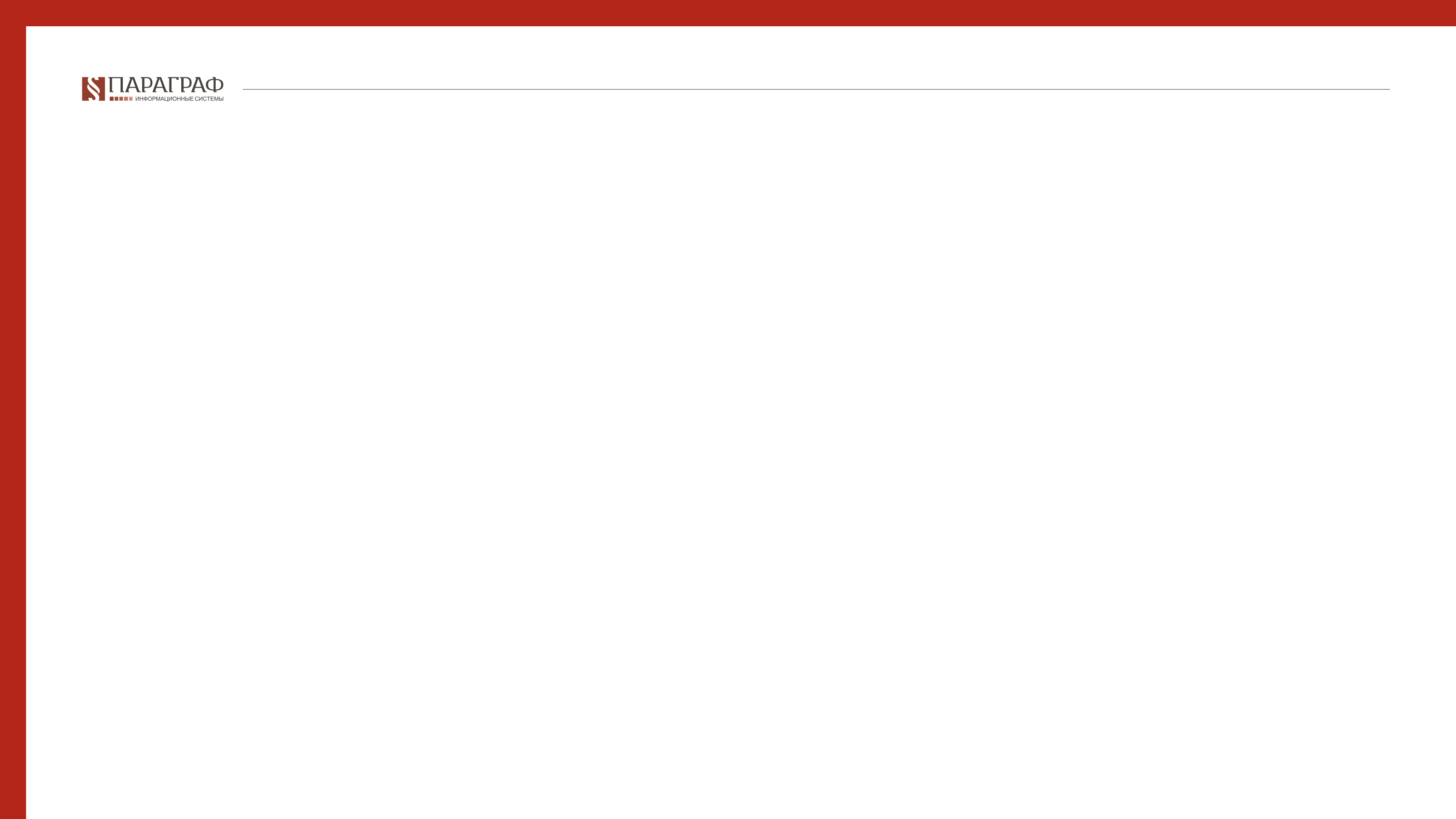 Закон РК от 10 июня 2020 года № 342-VI ЗРК «О внесении изменений и дополнений в ГПК РК по вопросам внедрения современных форматов работы судов, сокращения излишних судебных процедур и издержек»
часть четвертую статьи 126 изложить в следующей редакции:
«4. Заявление о восстановлении пропущенного процессуального срока подается в суд, в котором надлежало совершить процессуальное действие, не позднее одного месяца со дня, когда заявителю стало известно о нарушении его прав или законных интересов.
Лица, участвующие в деле, незамедлительно извещаются о поступлении заявления и имеют право представить в суд отзыв.
Суд рассматривает и разрешает заявление о восстановлении пропущенного процессуального срока в течение десяти рабочих дней со дня его поступления в  суд.
Суд вправе по своему усмотрению рассмотреть заявление о восстановлении пропущенного процессуального срока без вызова лиц, участвующих в деле, либо назначить судебное заседание. При этом неявка лиц, участвующих в деле, извещенных надлежащим образом о времени и месте судебного заседания, не является препятствием к рассмотрению заявления.»;
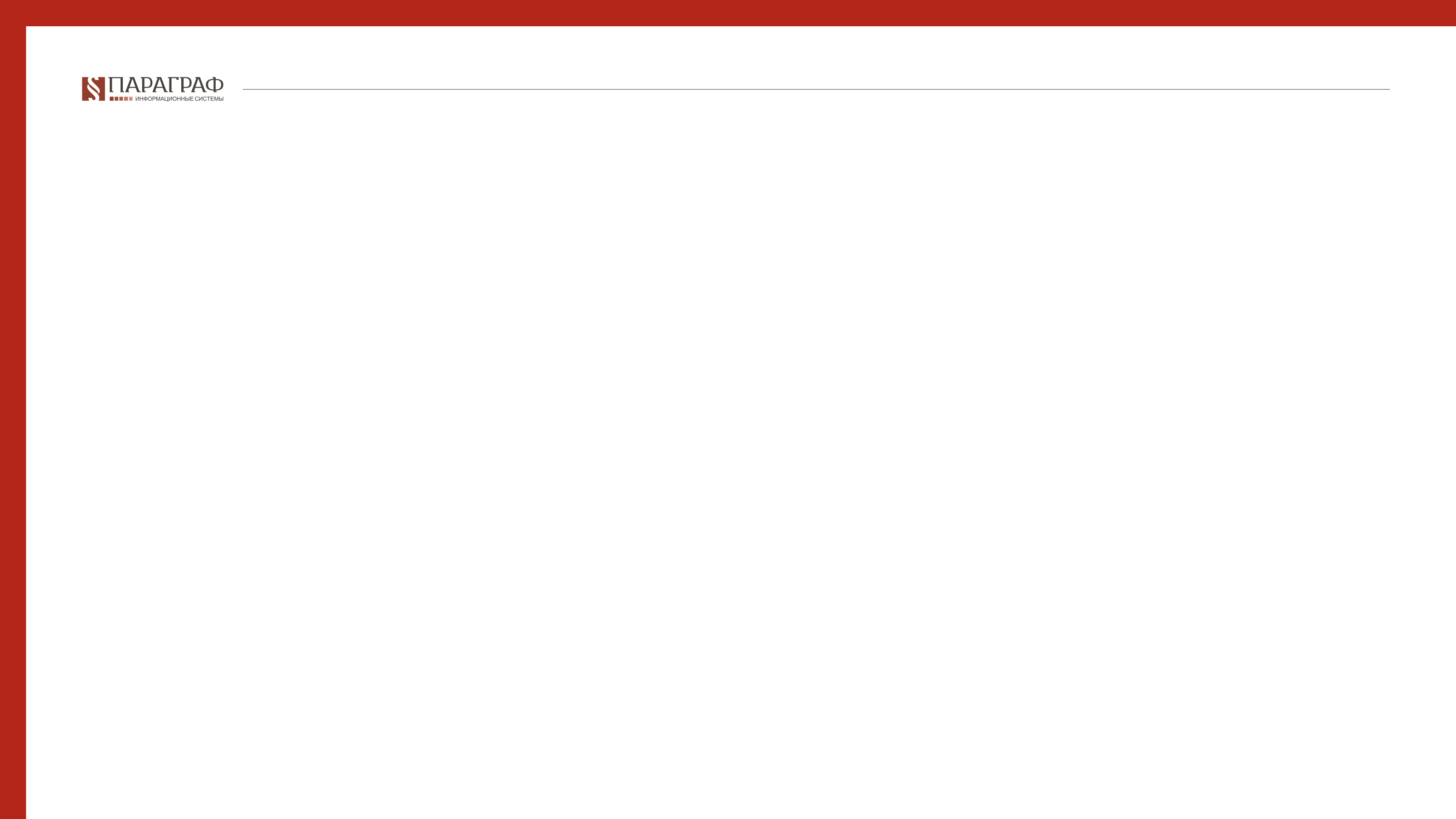 Закон РК от 10 июня 2020 года № 342-VI ЗРК «О внесении изменений и дополнений в ГПК РК по вопросам внедрения современных форматов работы судов, сокращения излишних судебных процедур и издержек»
главу 11-1 дополнить статьей 133-4 следующего содержания:
«Статья 133-4. Электронный протокол
1. Электронным протоколом признается аудио-, видеозапись судебного разбирательства.
2. Технические требования к электронному протоколу, обеспечивающие полноту, структурирование и качественное воспроизведение, определяются органом, осуществляющим организационное и материально-техническое обеспечение деятельности судов, с учетом требований настоящего Кодекса.»;

в части первой статьи 134 слово «судьей» заменить словами «в электронной форме»;

В статье 135:
подпункт 6) изложить в следующей редакции:
«6) об исполнении соглашений об урегулировании споров, заключенных в порядке партисипативной процедуры;»;
подпункт 18) исключить;
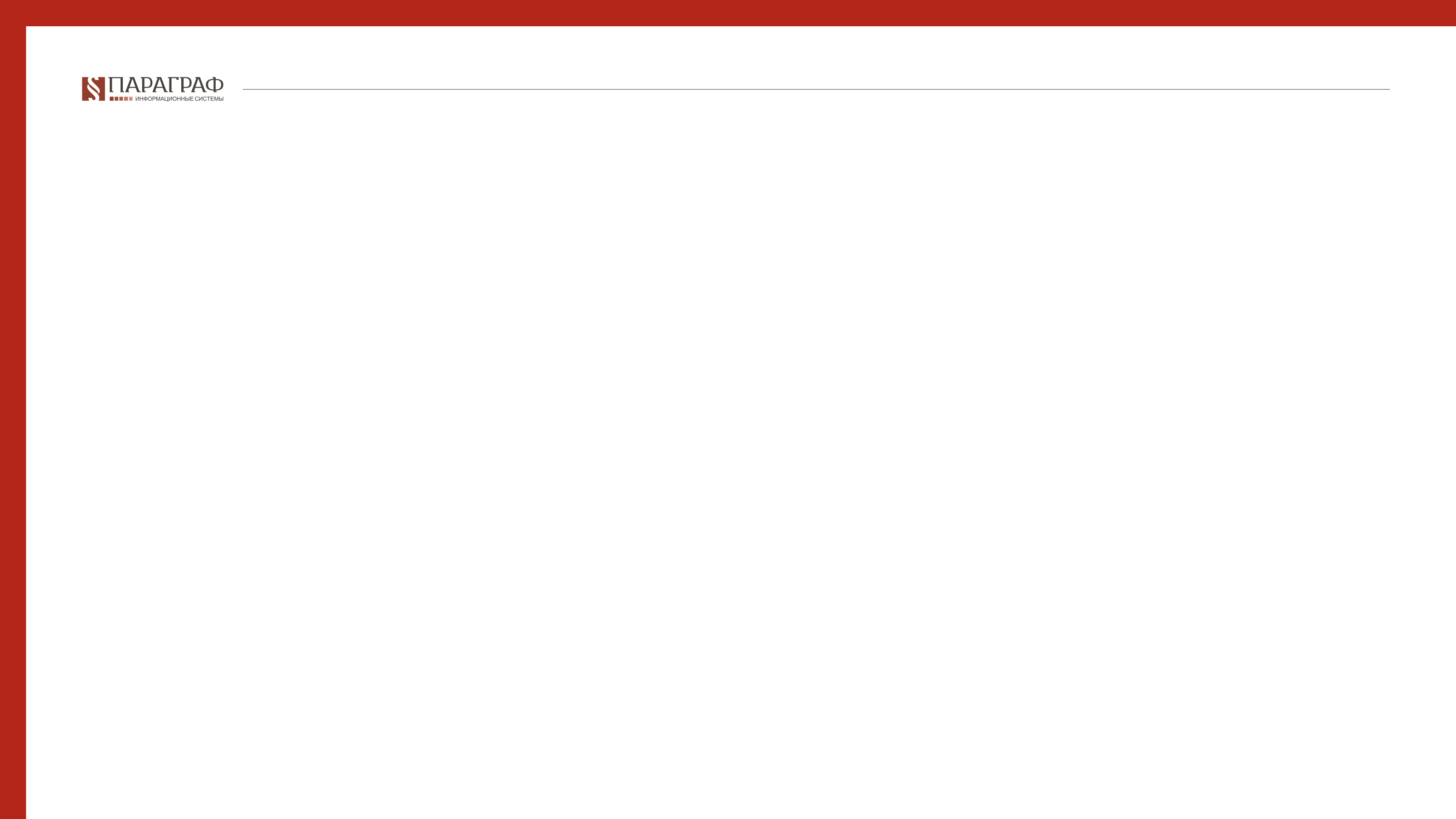 Закон РК от 10 июня 2020 года № 342-VI ЗРК «О внесении изменений и дополнений в ГПК РК по вопросам внедрения современных форматов работы судов, сокращения излишних судебных процедур и издержек»
Статью 143 изложить в следующей редакции:
«Статья 143. Выдача судебного приказа взыскателю и направление его на исполнение
1. Если в установленный срок от должника не поступит в суд возражение, судебный приказ выдается взыскателю для предъявления к исполнению или по его заявлению направляется судом на исполнение в соответствующий орган юстиции либо региональную палату частных судебных исполнителей по территориальности.
2. По просьбе взыскателя, а также по требованиям, подлежащим немедленному исполнению в соответствии со статьей 243 настоящего Кодекса, судебный приказ направляется на исполнение непосредственно судом.
3. Для взыскания государственной пошлины с должника в доход соответствующего бюджета отдельный экземпляр судебного приказа направляется непосредственно судом в соответствующий орган юстиции либо региональную палату частных судебных исполнителей по территориальности.»;
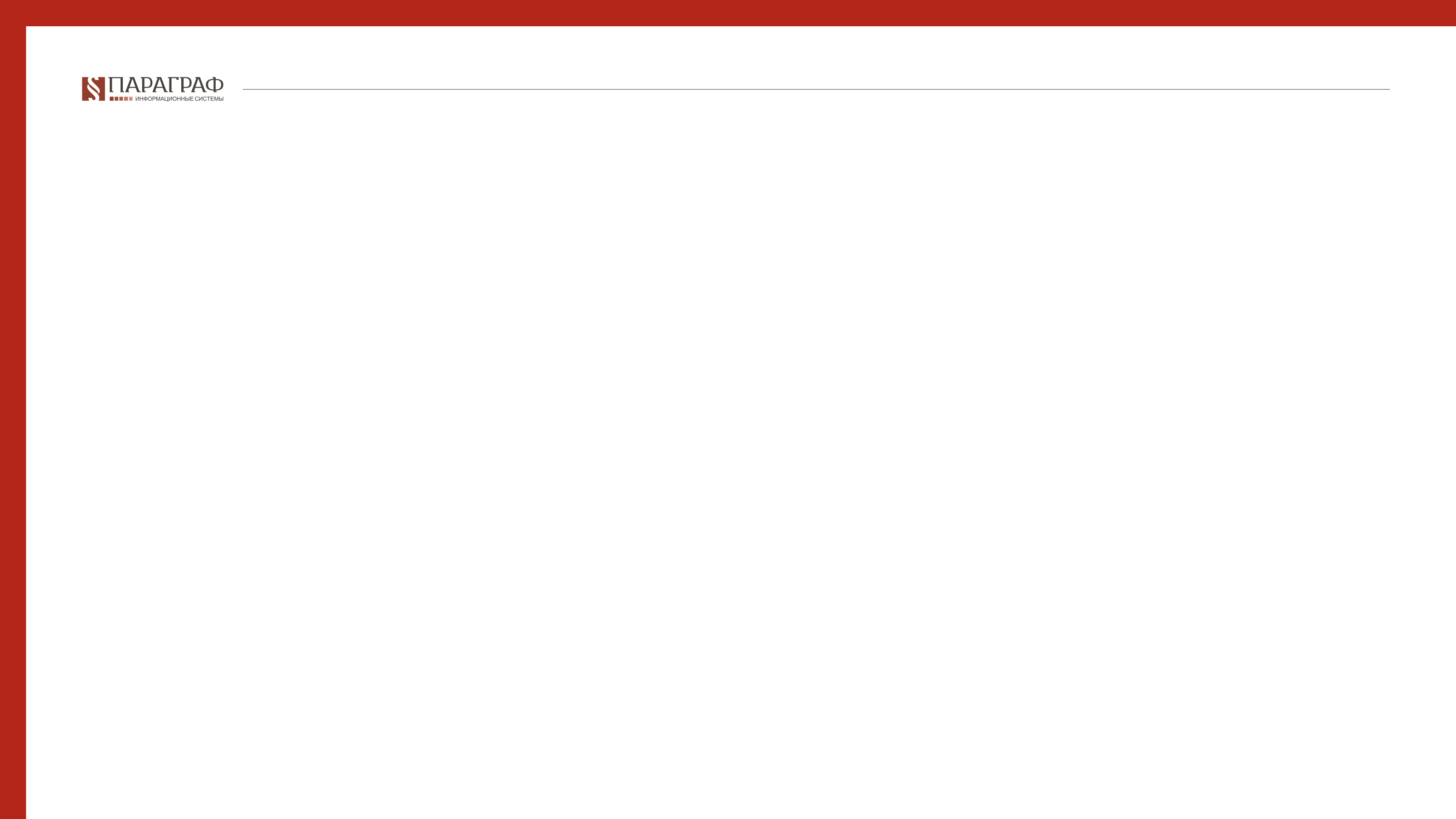 Закон РК от 10 июня 2020 года № 342-VI ЗРК «О внесении изменений и дополнений в ГПК РК по вопросам внедрения современных форматов работы судов, сокращения излишних судебных процедур и издержек»
В статье 144:
абзац первый части третьей изложить в следующей редакции:
«3. Суд переходит к рассмотрению дела по правилам искового производства, о чем указывает в определении о подготовке дела к судебному разбирательству, если:»;
часть четвертую изложить в следующей редакции:
«4. В определении о подготовке дела к судебному разбирательству указываются действия, которые подлежат совершению лицами, участвующими в деле, и сроки совершения этих действий. Дело должно быть рассмотрено в сроки, установленные настоящим Кодексом для дел соответствующей категории. Срок рассмотрения дела исчисляется со дня принятия искового заявления.»;

подпункт 1) части первой статьи 145 изложить в следующей редакции:
«1) по исковым заявлениям о взыскании денег, если цена иска не превышает для юридических лиц двух тысяч месячных расчетных показателей, для индивидуальных предпринимателей, граждан - одной тысячи месячных расчетных показателей;»;
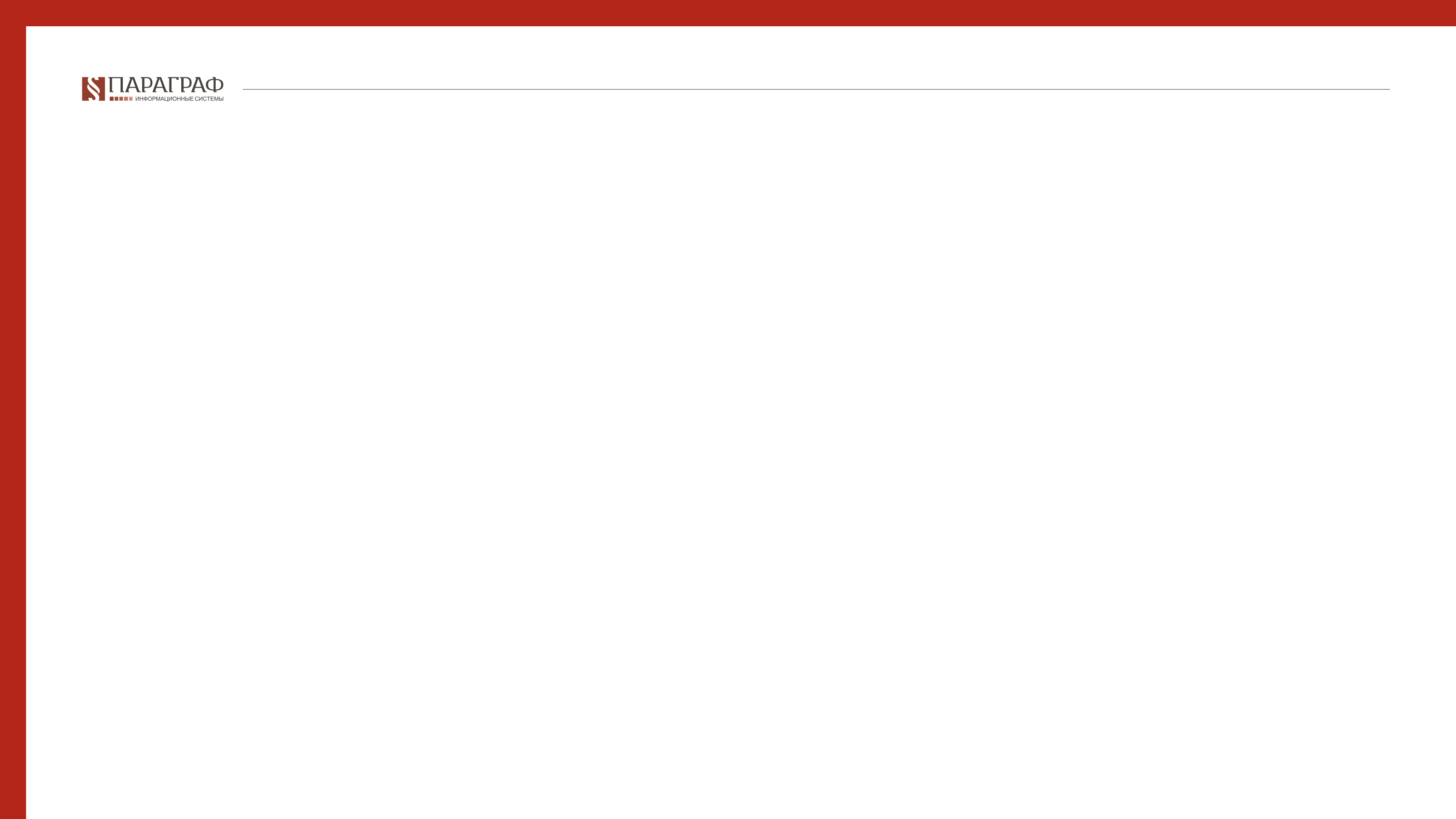 Закон РК от 10 июня 2020 года № 342-VI ЗРК «О внесении изменений и дополнений в ГПК РК по вопросам внедрения современных форматов работы судов, сокращения излишних судебных процедур и издержек»
части вторую, третью, четвертую и пятую статьи 146 изложить в следующей редакции:
«2. Суд уведомляет стороны о рассмотрении дела в упрощенном (письменном) производстве не позднее следующего рабочего дня со дня его принятия по адресу электронной почты или абонентскому номеру сотовой связи, а также с  использованием иных средств связи, обеспечивающих фиксирование уведомления.
3. Стороны, не согласные с рассмотрением дела в упрощенном (письменном) производстве, вправе в течение пятнадцати рабочих дней со дня получения уведомления представить в суд ходатайство о рассмотрении спора по правилам искового производства в общем порядке, а ответчик - отзыв (возражение) на иск с приложением документов и доказательств.
4. Ходатайство о рассмотрении спора в общем порядке, поступившее в суд после вынесения решения, принимается и рассматривается как заявление об отмене этого решения.
5. Суд рассматривает дело в порядке упрощенного (письменного) производства в электронном формате без вызова сторон после истечения сроков, установленных судом для представления отзыва, доказательств и иных документов.»;
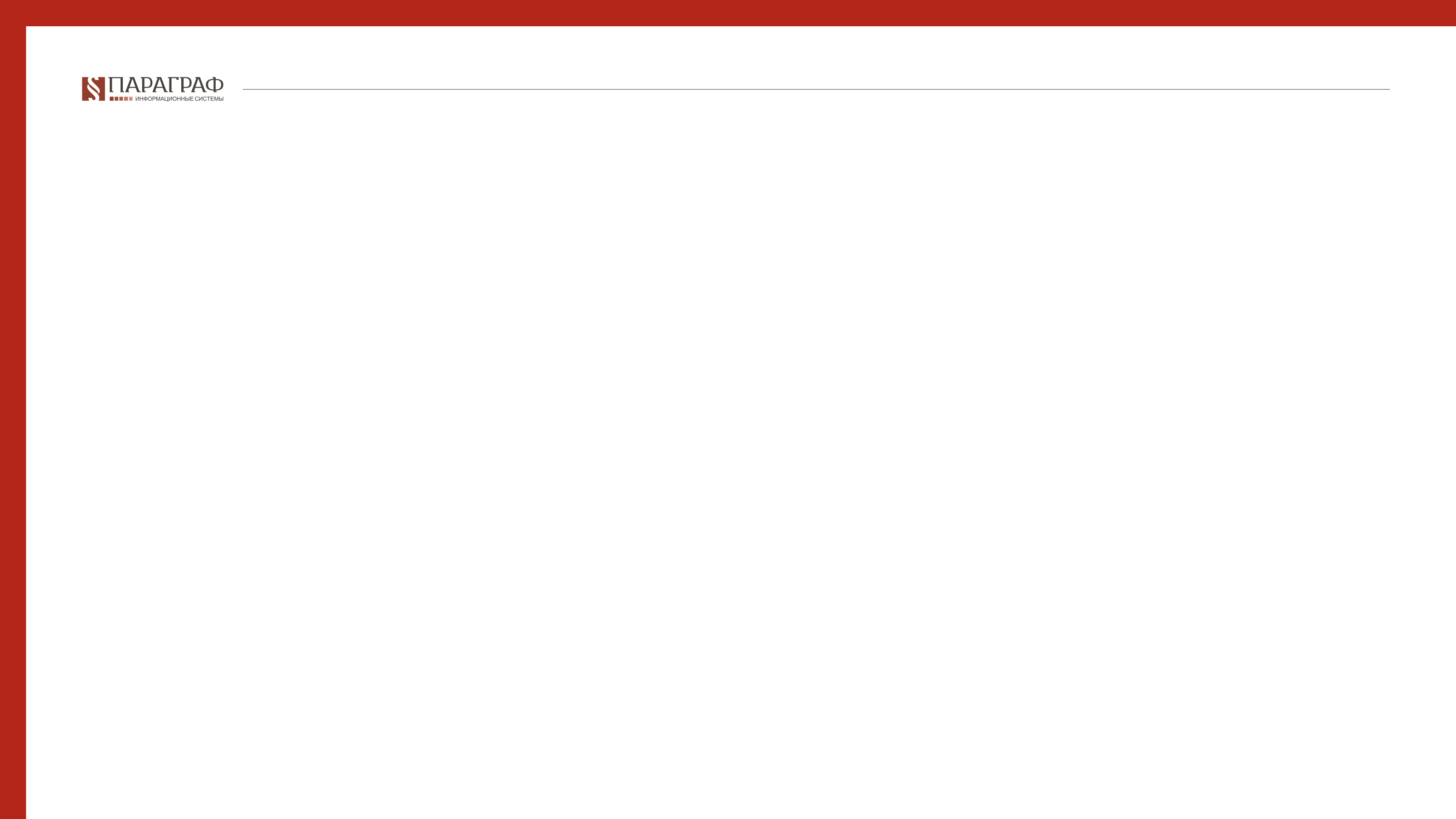 Закон РК от 10 июня 2020 года № 342-VI ЗРК «О внесении изменений и дополнений в ГПК РК по вопросам внедрения современных форматов работы судов, сокращения излишних судебных процедур и издержек»
В статье 147:
в заголовке слово «рассматриваемому» заменить словом «рассмотренному»;
часть первую изложить в следующей редакции:
«1. По делу, рассмотренному в порядке упрощенного (письменного) производства, суд выносит решение, которое состоит из вводной и резолютивной частей. Копия решения суда высылается сторонам с использованием средств связи, обеспечивающих фиксирование ее получения, либо выдается не позднее трех рабочих дней со дня вынесения решения.
Суд по письменному ходатайству стороны, заявленному до вступления решения в законную силу, либо по своей инициативе изготавливает решение, состоящее из вводной, мотивировочной и резолютивной частей.»;

часть третью дополнить абзацем вторым следующего содержания:
«Судья вместе с определением об отказе в отмене решения обязан выдать сторонам решение, состоящее из вводной, мотивировочной и резолютивной частей, если ранее такое решение не выдавалось.»;
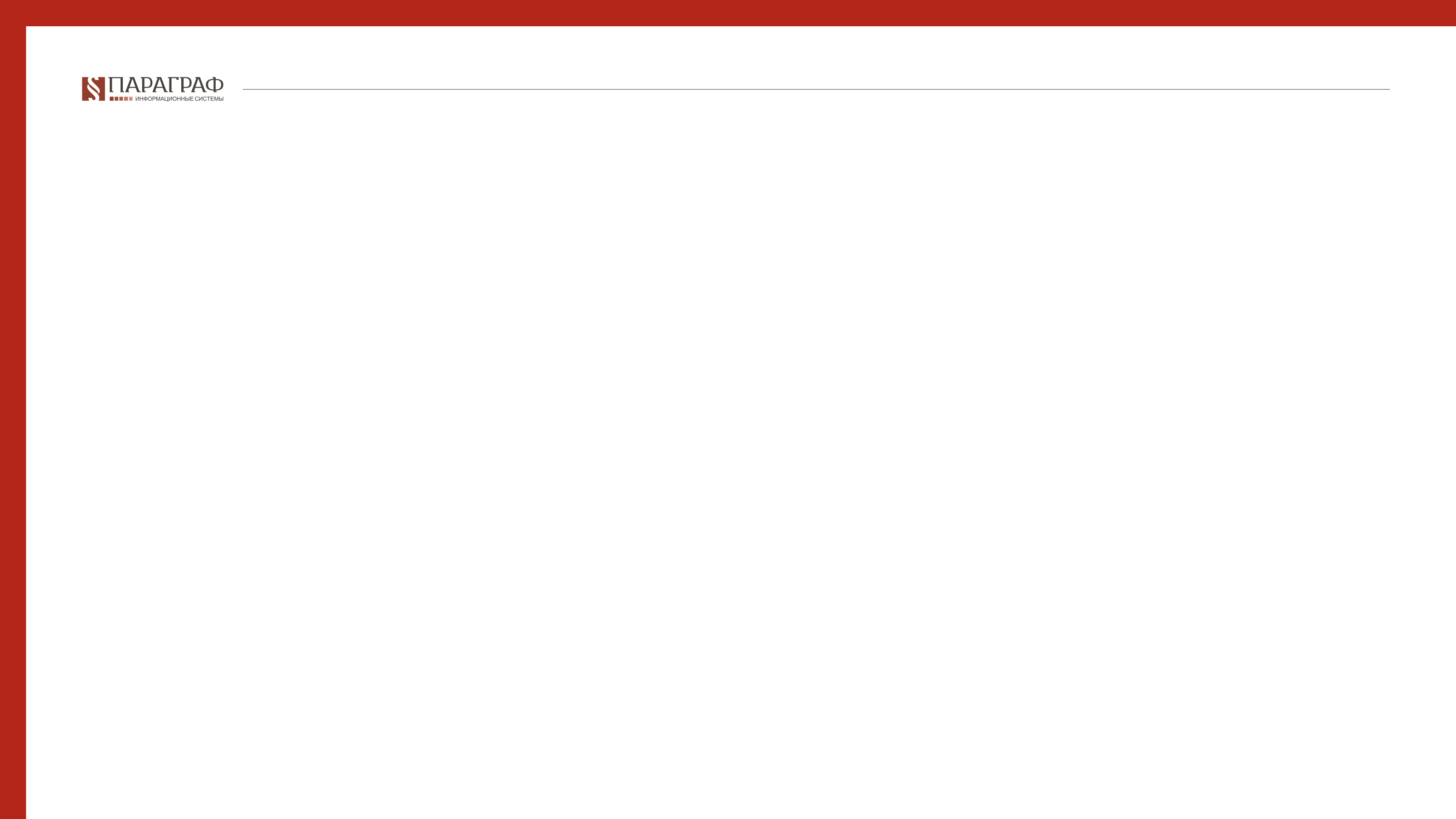 Закон РК от 10 июня 2020 года № 342-VI ЗРК «О внесении изменений и дополнений в ГПК РК по вопросам внедрения современных форматов работы судов, сокращения излишних судебных процедур и издержек»
В статье 148:
часть вторую дополнить подпунктом 6-1) следующего содержания:
«6-1) сведения о предпринятых стороной (сторонами) действиях, направленных на примирение, если такие действия предпринимались;»;

часть пятую исключить;

часть первую статьи 149 дополнить подпунктом 5-1) следующего содержания:
«5-1) документы, подтверждающие совершение стороной (сторонами) действий, направленных на примирение, если такие действия совершались;»;
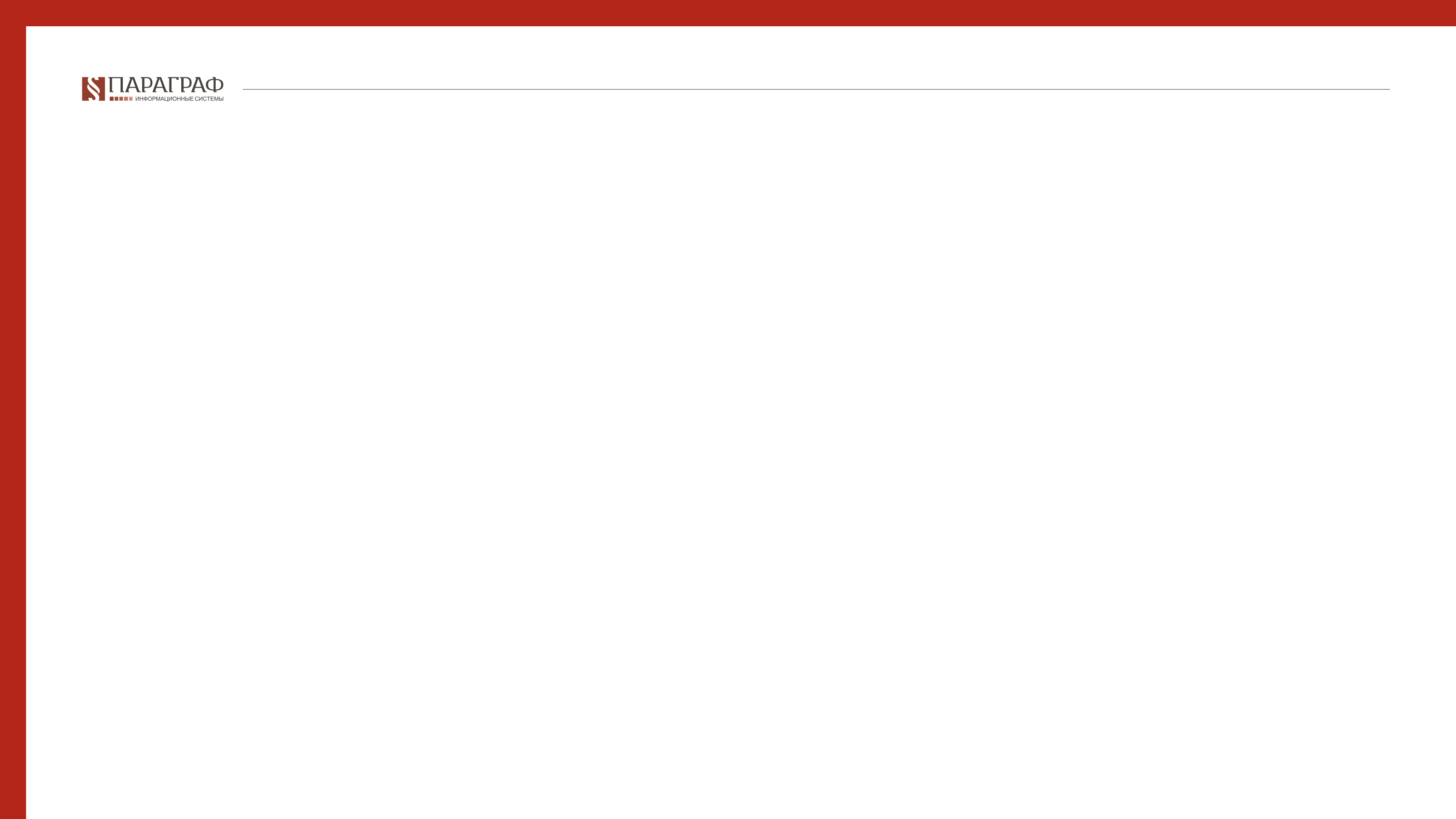 Закон РК от 10 июня 2020 года № 342-VI ЗРК «О внесении изменений и дополнений в ГПК РК по вопросам внедрения современных форматов работы судов, сокращения излишних судебных процедур и издержек»
часть первую статьи 150 дополнить абзацами вторым и третьим следующего содержания:
«При проведении примирительных процедур принятие искового заявления осуществляется в течение десяти рабочих дней со дня поступления искового заявления. О результатах проведения примирительных процедур указывается в определении суда о принятии либо об отказе в принятии искового заявления.
Примирительные процедуры при принятии искового заявления проводятся судьей по правилам, предусмотренным главой 17 настоящего Кодекса.»;
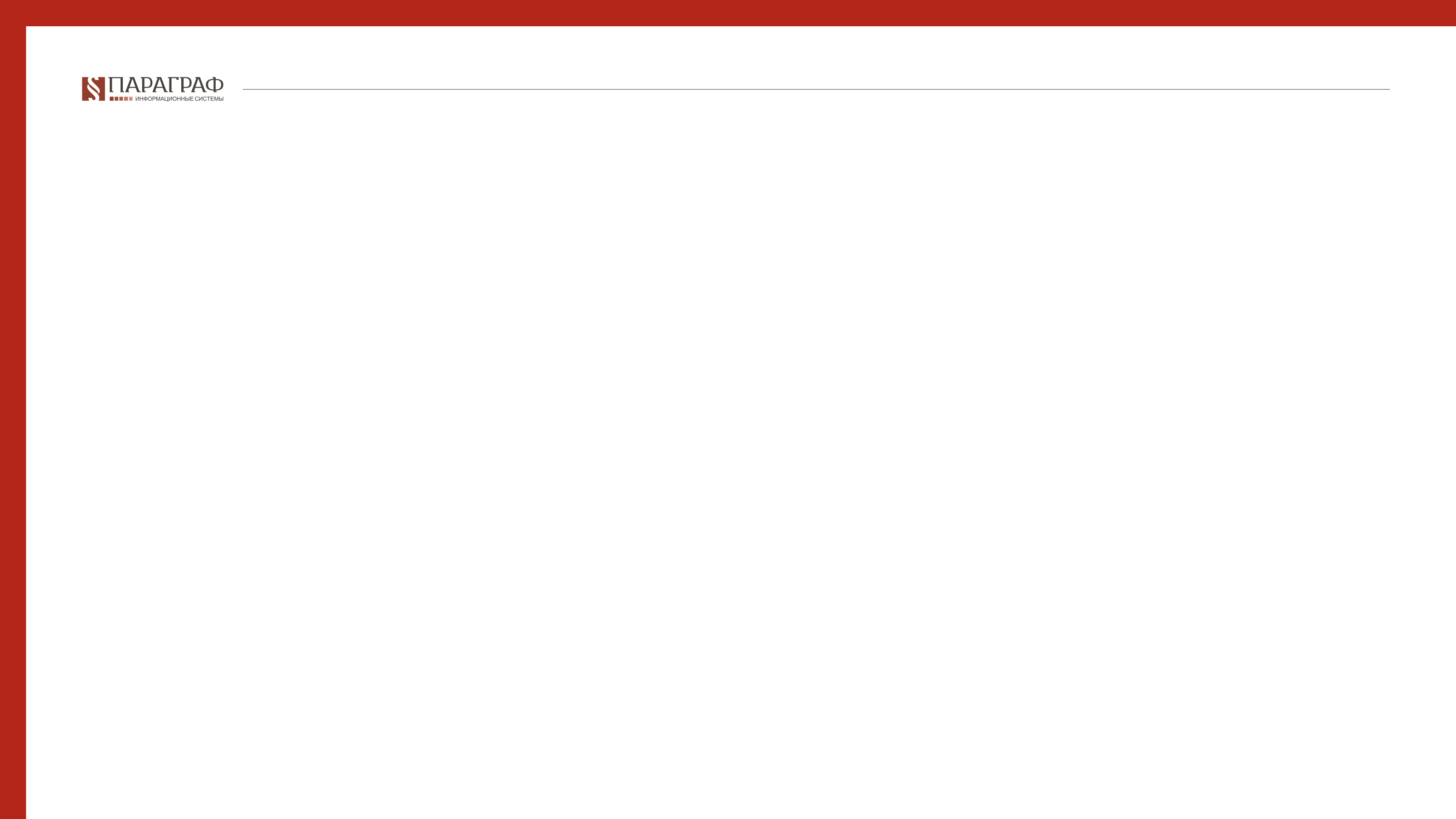 Закон РК от 10 июня 2020 года № 342-VI ЗРК «О внесении изменений и дополнений в ГПК РК по вопросам внедрения современных форматов работы судов, сокращения излишних судебных процедур и издержек»
подпункт 4) части первой статьи 156 изложить в следующей редакции:
«4) приостановление реализации имущества в случае предъявления иска об освобождении имущества от ареста;»;

часть вторую статьи 159 изложить в следующей редакции:
«2. Лица, участвующие в деле, незамедлительно извещаются о поступлении заявления и имеют право представить в суд отзыв.
Суд рассматривает и разрешает заявление о замене меры обеспечения иска в течение пяти рабочих дней со дня его поступления в суд.
Суд вправе рассмотреть заявление о замене меры обеспечения иска без вызова лиц, участвующих в деле, либо назначить судебное заседание. При этом неявка лиц, участвующих в деле, извещенных надлежащим образом о времени и месте судебного заседания, не является препятствием для рассмотрения заявления.»;
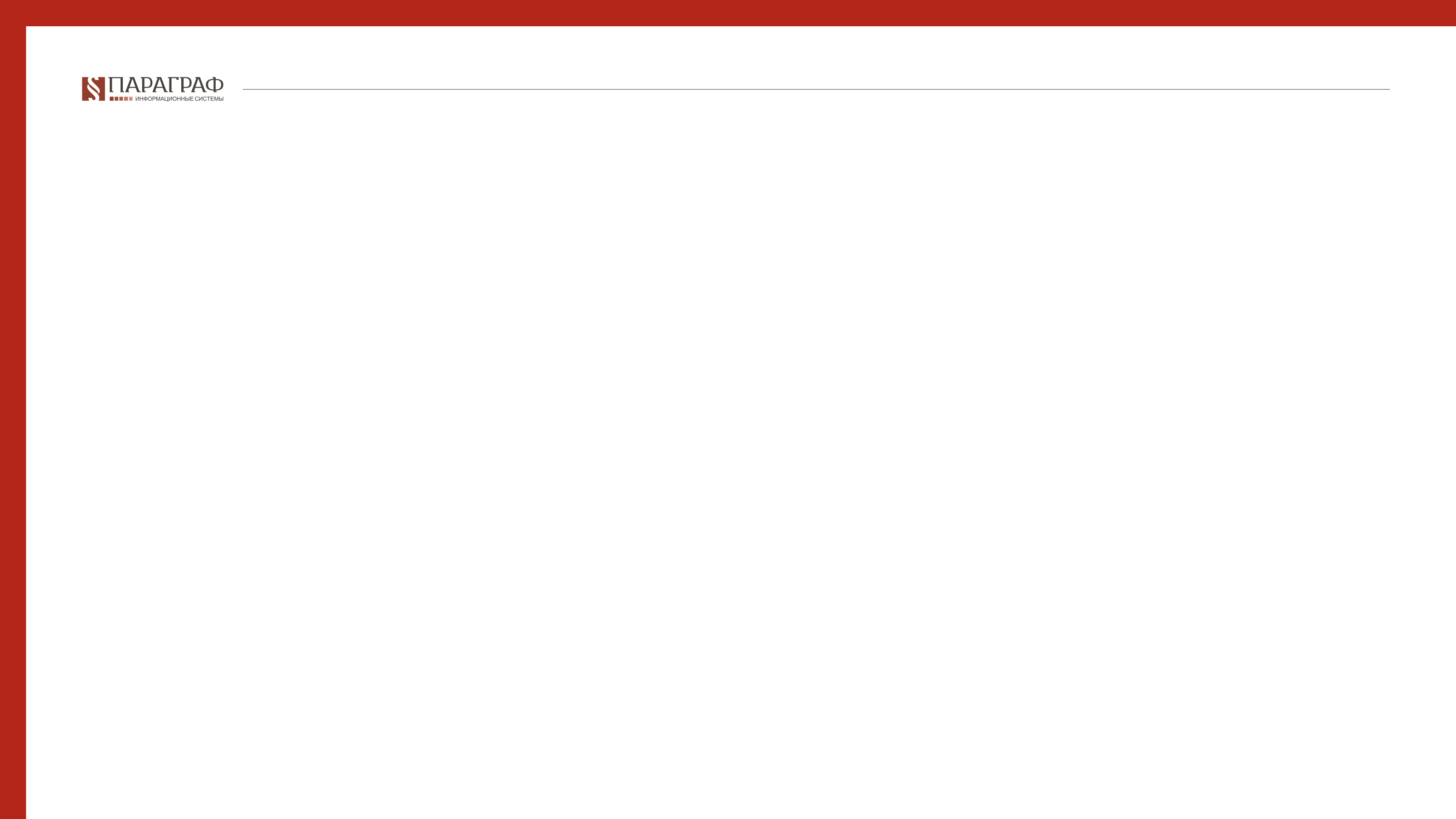 Закон РК от 10 июня 2020 года № 342-VI ЗРК «О внесении изменений и дополнений в ГПК РК по вопросам внедрения современных форматов работы судов, сокращения излишних судебных процедур и издержек»
статью 160 дополнить частью 2-1 следующего содержания:
«2-1. В случаях прекращения производства по делу, оставления искового заявления без рассмотрения, а также возвращения искового заявления принятые меры по обеспечению иска сохраняют свое действие до вступления определения суда в законную силу.»;

подпункт 5) статьи 165 после слов «в арбитраж» дополнить словами «, суд Международного финансового центра «Астана»;
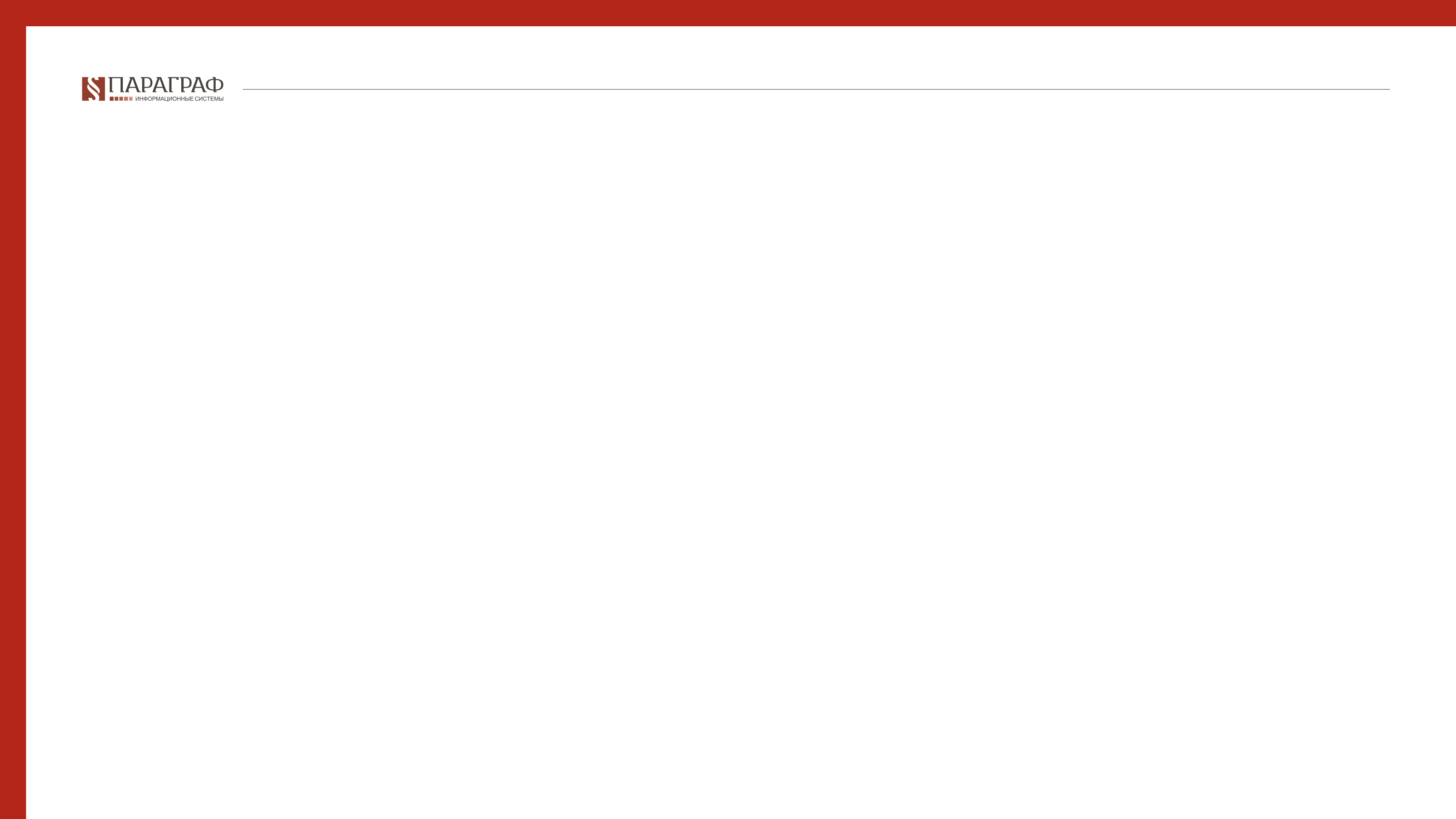 Закон РК от 10 июня 2020 года № 342-VI ЗРК «О внесении изменений и дополнений в ГПК РК по вопросам внедрения современных форматов работы судов, сокращения излишних судебных процедур и издержек»
часть первую статьи 168 изложить в следующей редакции:
«1. При наличии обстоятельств, предусмотренных статьями 272, 273, подпунктами 1), 2), 3), 4), 5) и 6) статьи 277 и подпунктами 1), 2), 3), 4), 5), 8) и 9) статьи 279 настоящего Кодекса, производство по делу при его подготовке к судебному разбирательству может быть приостановлено или прекращено либо заявление может быть оставлено без рассмотрения.»;

абзац первый части первой статьи 169 изложить в следующей редакции:
«1. Истец вправе изменить основание или предмет иска, увеличить или уменьшить размер исковых требований путем подачи письменного заявления до удаления суда для вынесения решения при отсутствии необходимости в проведении дополнительных процессуальных действий.»;
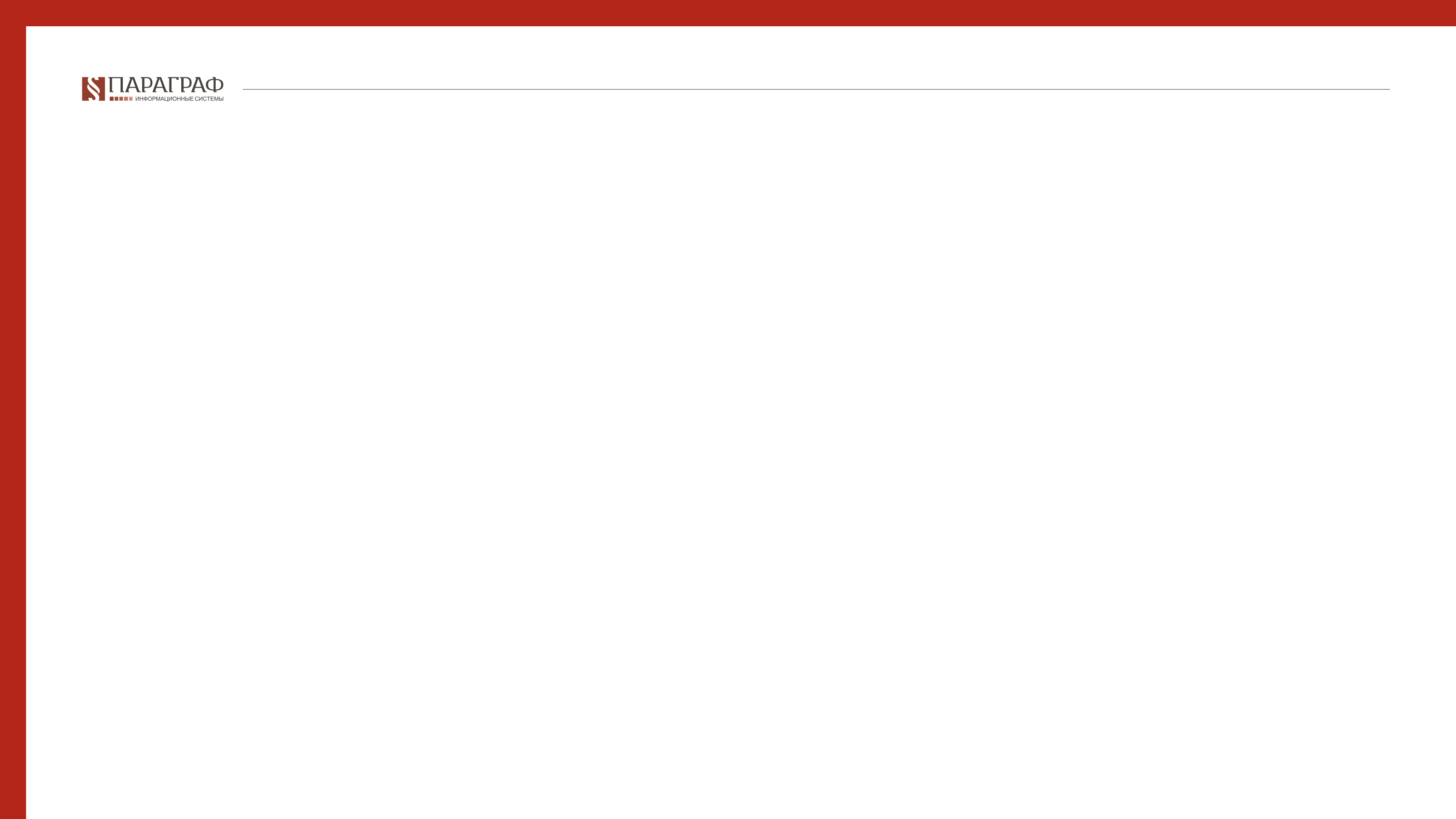 Закон РК от 10 июня 2020 года № 342-VI ЗРК «О внесении изменений и дополнений в ГПК РК по вопросам внедрения современных форматов работы судов, сокращения излишних судебных процедур и издержек»
часть первую статьи 170 изложить в следующей редакции:
«1. Истец вправе отказаться от иска до удаления суда для вынесения решения путем подачи письменного заявления в судах первой и апелляционной инстанций.»;

часть первую статьи 171 изложить в следующей редакции:
«1. Ответчик вправе признать иск полностью или в части до удаления суда для вынесения решения путем подачи письменного заявления в судах первой и апелляционной инстанций.»;

абзац первый статьи 173 изложить в следующей редакции:
«Судья, признав дело подготовленным, извещает стороны и других лиц, участвующих в деле, о времени и месте рассмотрения дела в судебном заседании.»;
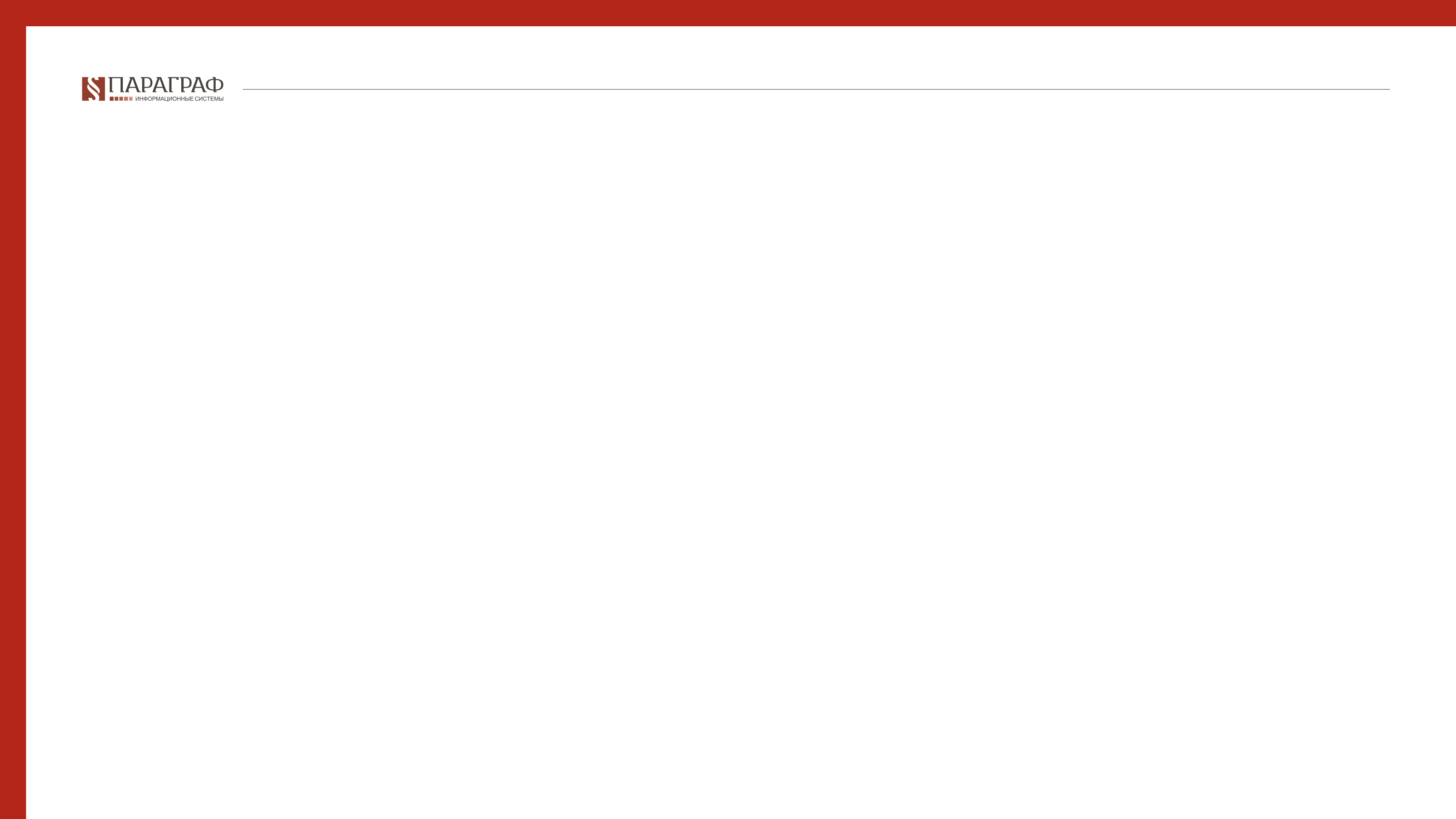 Закон РК от 10 июня 2020 года № 342-VI ЗРК «О внесении изменений и дополнений в ГПК РК по вопросам внедрения современных форматов работы судов, сокращения излишних судебных процедур и издержек»
части первую и третью статьи 174 изложить в следующей редакции:
«1. Суд (судья) принимает меры для примирения сторон, содействует им в урегулировании спора на всех стадиях процесса.»;
«3. Ходатайство об урегулировании спора с применением примирительных процедур может быть заявлено по любому делу искового производства, если иное не предусмотрено настоящим Кодексом или законом.»;

части первую и третью статьи 175 изложить в следующей редакции:
«1. Мировое соглашение может быть заключено до удаления суда для вынесения решения в судах первой, апелляционной, кассационной инстанций, а также при исполнении судебного акта.»;
«3. Мировое соглашение утверждается судом (судьей).»;
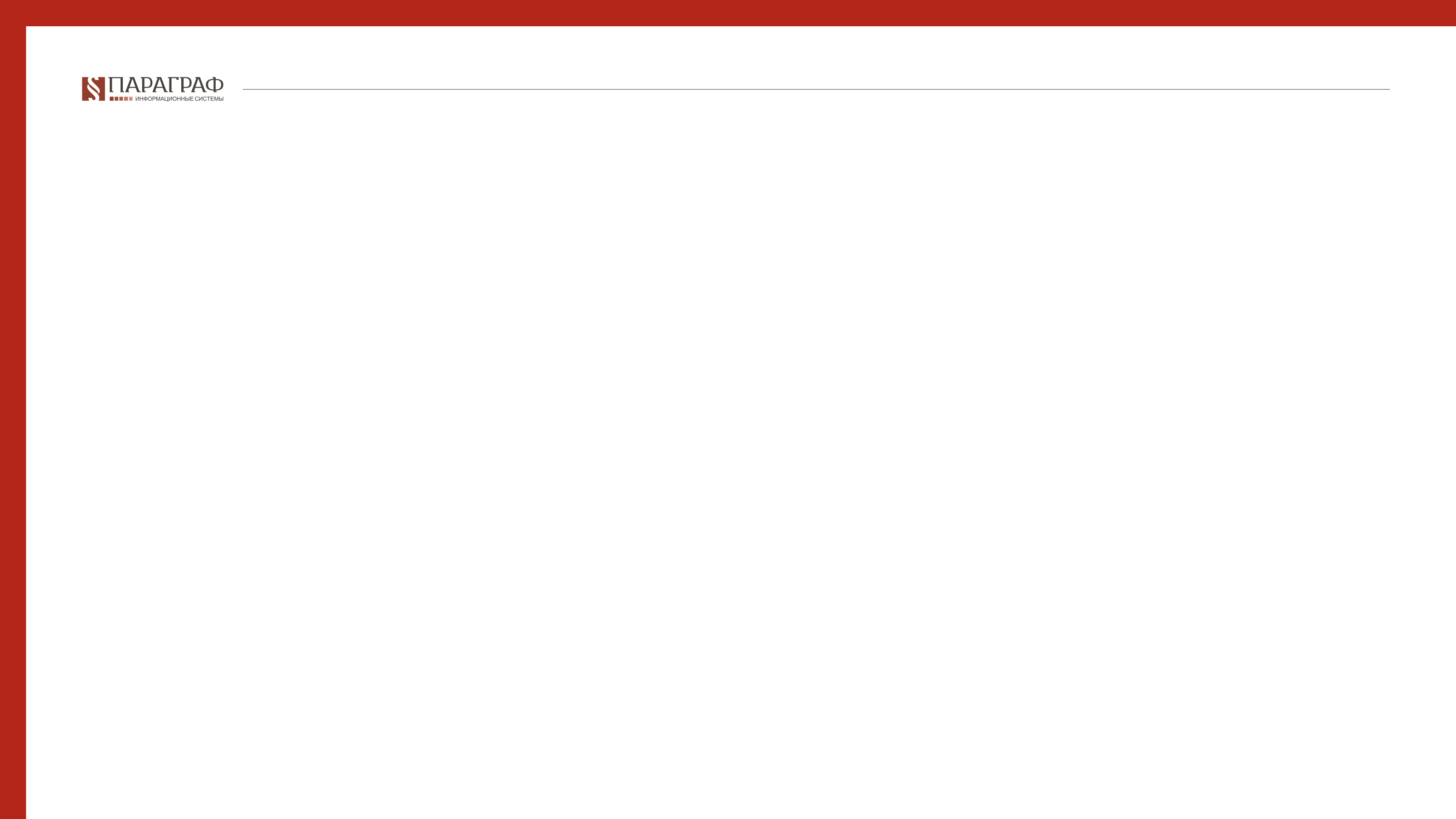 Закон РК от 10 июня 2020 года № 342-VI ЗРК «О внесении изменений и дополнений в ГПК РК по вопросам внедрения современных форматов работы судов, сокращения излишних судебных процедур и издержек»
в статье 177:
абзац первый части первой изложить в следующей редакции:
«1. Ходатайство сторон об утверждении мирового соглашения может быть рассмотрено судом в судебном заседании. Лица, участвующие в деле, извещаются о времени и месте судебного заседания.»;

часть четвертую после слова «которое» дополнить словами «заносится в протокол судебного заседания и»;
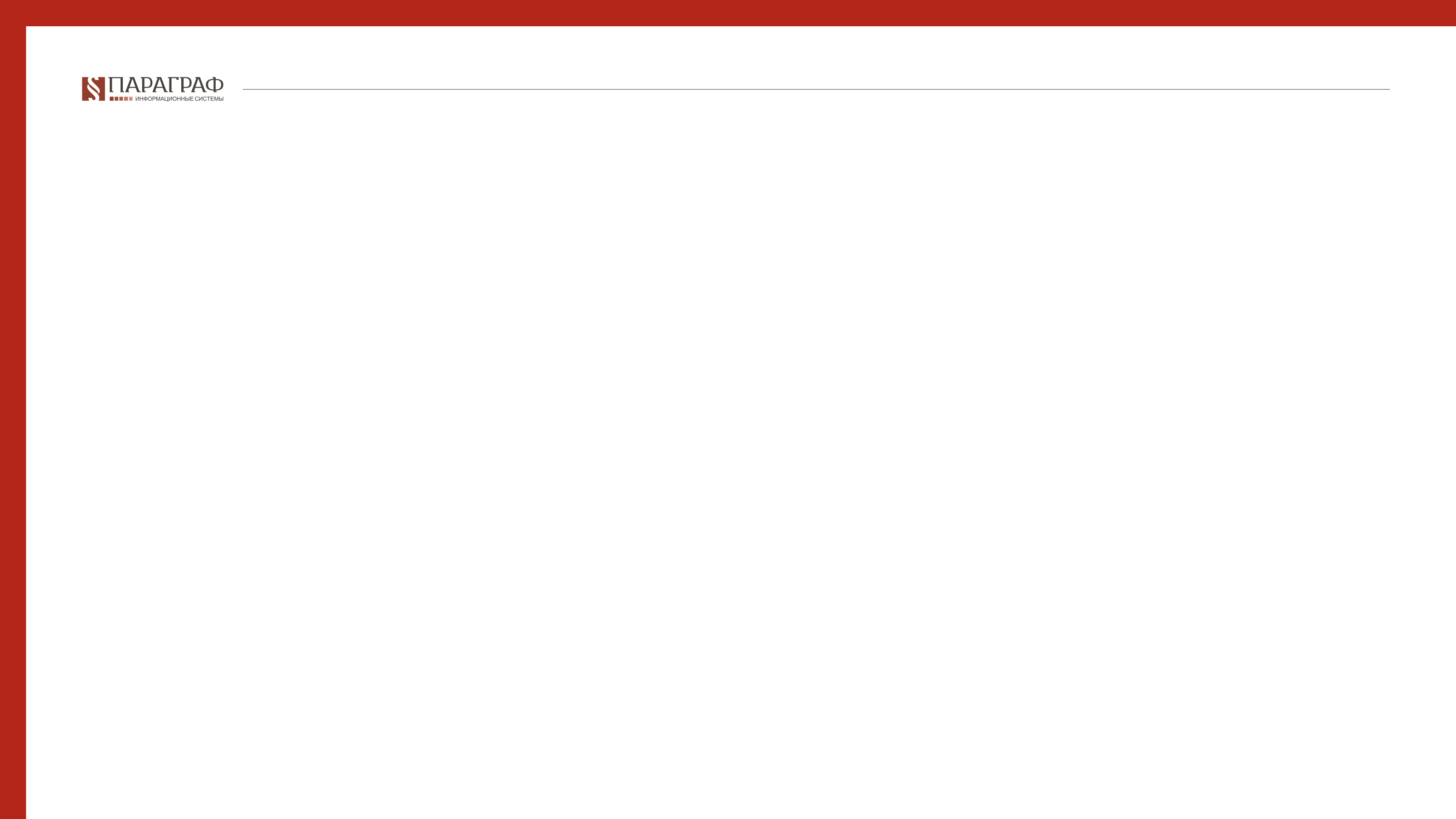 Статью 179 изложить в следующей редакции:
«Статья 179. Урегулирование спора (конфликта) в порядке медиации
1. Стороны вправе до удаления суда для вынесения решения в судах первой, апелляционной, кассационной инстанций заявить ходатайство об урегулировании спора (конфликта) в порядке медиации при содействии судьи или медиатора.
2. Судья, который проводит медиацию, назначает день проведения медиации и извещает стороны о времени и месте ее проведения. Медиация проводится судьей в соответствии с Законом Республики Казахстан «О медиации» и с учетом особенностей, установленных настоящим Кодексом. 
По ходатайству сторон суд вправе отложить процедуру медиации в пределах сроков, установленных частью первой статьи 150 настоящего Кодекса, частью четвертой настоящей статьи, и вызвать на медиацию других лиц, если их участие будет способствовать урегулированию спора (конфликта).
3. Если стороны не достигли соглашения об урегулировании спора (конфликта) в порядке медиации при содействии судьи до принятия искового заявления, материалы, имеющие отношение к делу, передаются на рассмотрение другому судье в порядке, предусмотренном частью  седьмой статьи 35 настоящего Кодекса.
С согласия сторон дело может быть рассмотрено судьей, проводившим медиацию.
4. При поступлении ходатайства об урегулировании спора (конфликта) в порядке медиации при содействии судьи по делу, находящемуся в производстве суда первой или апелляционной инстанции, суд вправе приостановить производство по делу в соответствии с подпунктом 7) статьи 273 настоящего Кодекса на срок не более десяти рабочих дней.
Для проведения медиации в суде первой инстанции дело передается другому судье. По ходатайству сторон медиация может быть проведена судьей, в производстве которого находится дело.
При недостижении соглашения об урегулировании спора (конфликта) дальнейшее рассмотрение дела может быть продолжено этим же судьей с согласия сторон.
Для проведения медиации в суде апелляционной инстанции дело передается, как правило, одному из судей коллегиального состава суда.
5. При поступлении ходатайства об урегулировании спора (конфликта) в порядке медиации при содействии медиатора по делу, находящемуся в производстве суда первой или апелляционной инстанции, и представлении договора, заключенного сторонами с медиатором, суд обязан приостановить производство по делу в соответствии с подпунктом 7) статьи 272 настоящего Кодекса на срок не более одного месяца.
6. Ходатайство сторон об урегулировании спора (конфликта) в порядке медиации может быть заявлено в суде кассационной инстанции, если это не требует дополнительных процессуальных действий и приостановления рассмотрения дела. Одновременно с ходатайством в суде кассационной инстанции стороны должны представить соглашение об урегулировании спора (конфликта) в порядке медиации.
7. Протокол проведения медиации в суде не ведется.
8. Если соглашение об урегулировании спора (конфликта) в порядке медиации заключено на стадии исполнения судебного акта, оно представляется на утверждение в суд первой инстанции по месту исполнения судебного акта или в суд, вынесший указанный судебный акт.»;
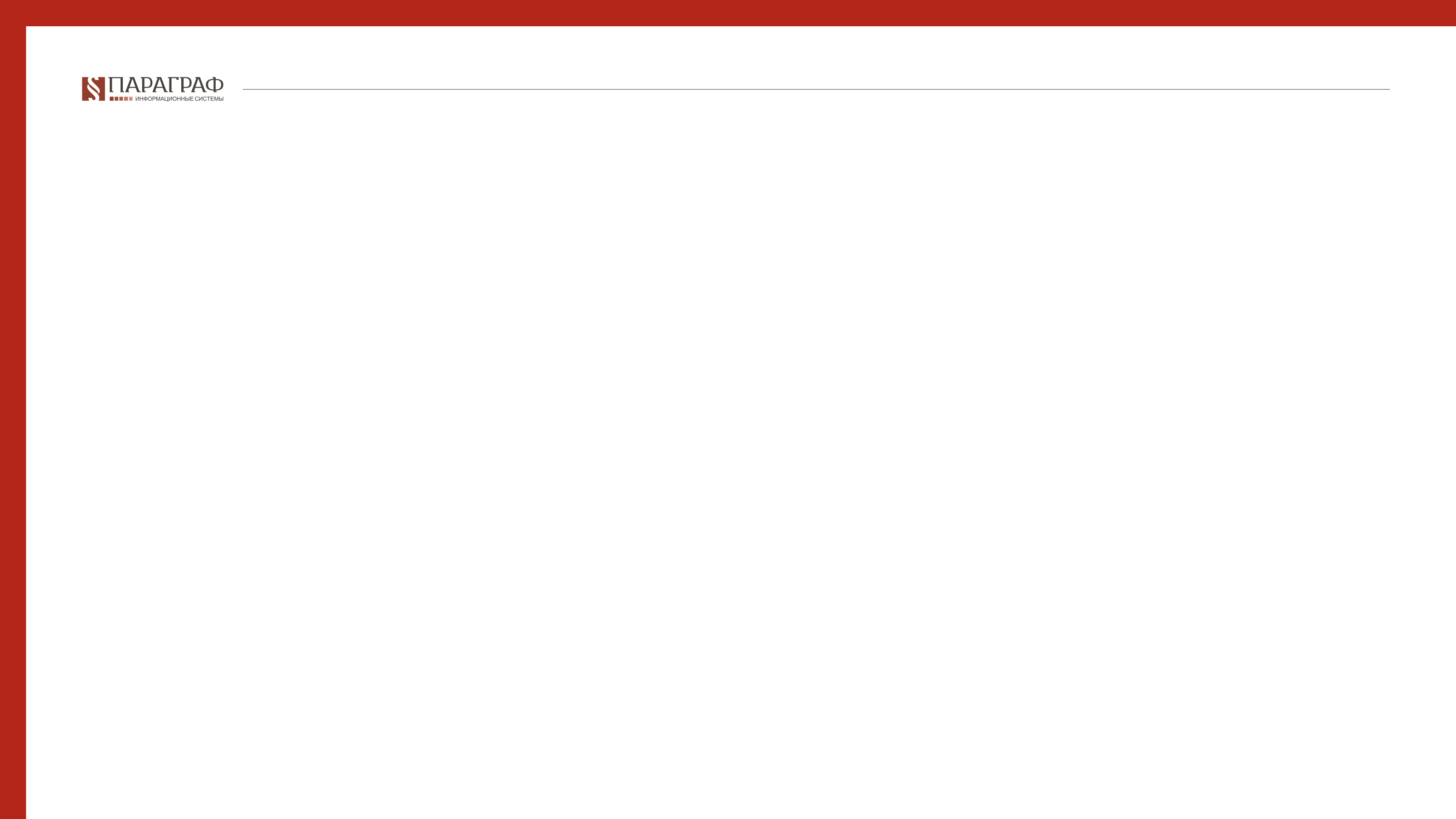 Закон РК от 10 июня 2020 года № 342-VI ЗРК «О внесении изменений и дополнений в ГПК РК по вопросам внедрения современных форматов работы судов, сокращения излишних судебных процедур и издержек»
Статью 181 изложить в следующей редакции:
«Статья 181. Урегулирование спора в порядке партисипативной процедуры
1. Стороны вправе до удаления суда для вынесения решения по правилам, предусмотренным статьей 179 настоящего Кодекса, заявить ходатайство об урегулировании спора в порядке партисипативной процедуры.
2. Партисипативная процедура проводится без участия судьи путем проведения переговоров между сторонами по урегулированию спора при содействии адвокатов обеих сторон либо лиц, являющихся членами палаты юридических консультантов в соответствии с Законом Республики Казахстан «Об адвокатской деятельности и юридической помощи».»;

статью 187 дополнить частью четвертой следующего содержания:
«4. Правила настоящей статьи применяются с учетом особенностей участия в судебном процессе с использованием технических средств связи.»;
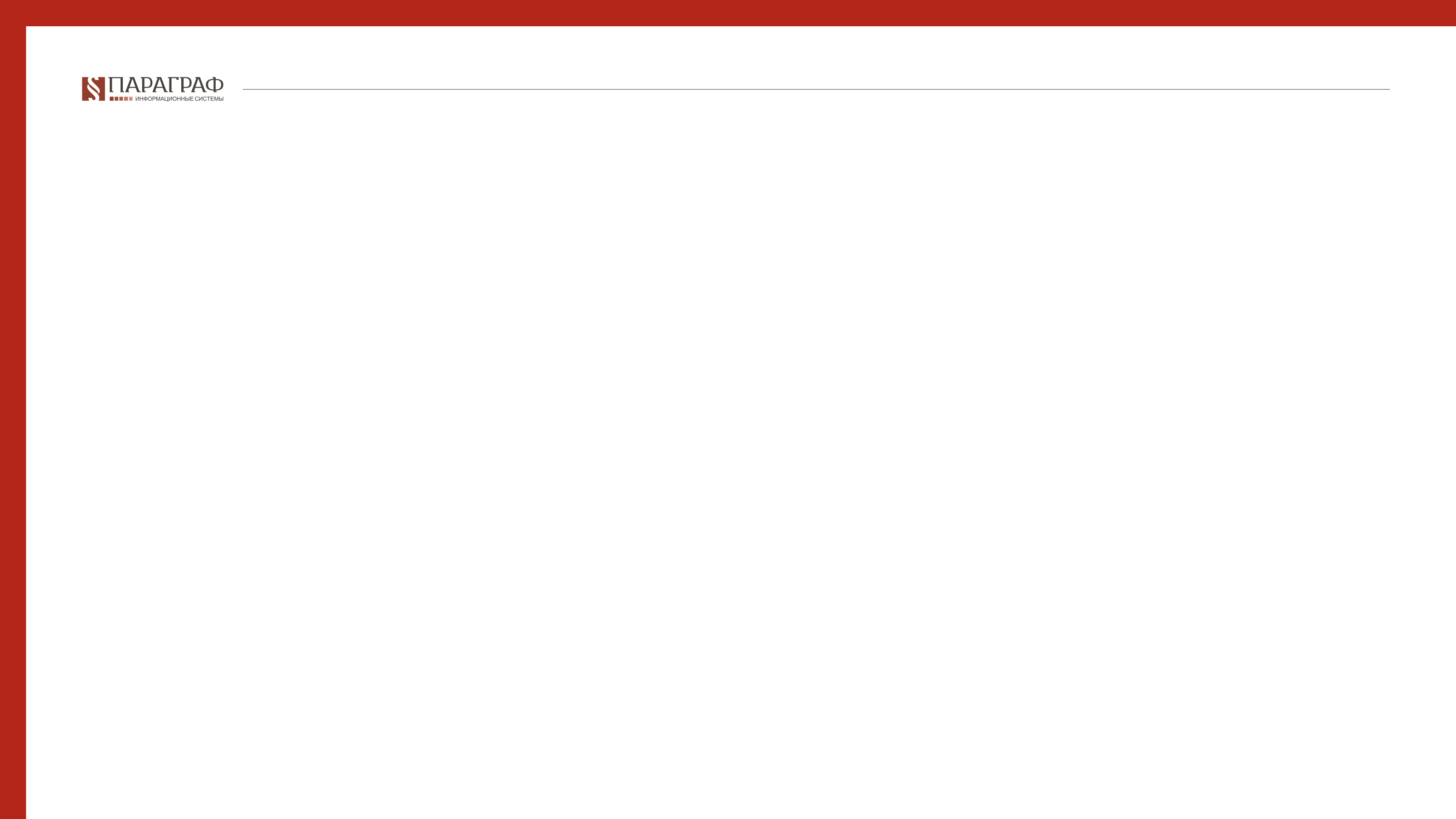 Закон РК от 10 июня 2020 года № 342-VI ЗРК «О внесении изменений и дополнений в ГПК РК по вопросам внедрения современных форматов работы судов, сокращения излишних судебных процедур и издержек»
дополнить статьей 187-1 следующего содержания:
«Статья 187-1. Использование технических средств в судебном заседании

Лица, участвующие в деле, их представители, а также свидетели, эксперты, специалисты, переводчики вправе в порядке, установленном настоящим Кодексом, использовать в ходе судебного разбирательства технические средства с материальными и цифровыми носителями информации для извлечения необходимой информации по возникшим в ходе рассмотрения дела вопросам, получения доступа к информационным и правовым системам, интернет-ресурсам, выяснения надлежащего извещения и иных обстоятельств, имеющих значение для дела, а также фиксирования хода судебного заседания.

2. Несоблюдение порядка использования технических средств, установленного настоящим Кодексом, исключает возможность использования полученных данных и является основанием для привлечения виновного лица к ответственности.

3. Аудио-, видеозапись, кино- и фотосъемка хода судебного разбирательства осуществляются по правилам части седьмой статьи 19 настоящего Кодекса, несоблюдение которых исключает возможность их использования и распространения в последующем и является основанием для привлечения виновного лица к ответственности за проявление неуважения к суду.»;
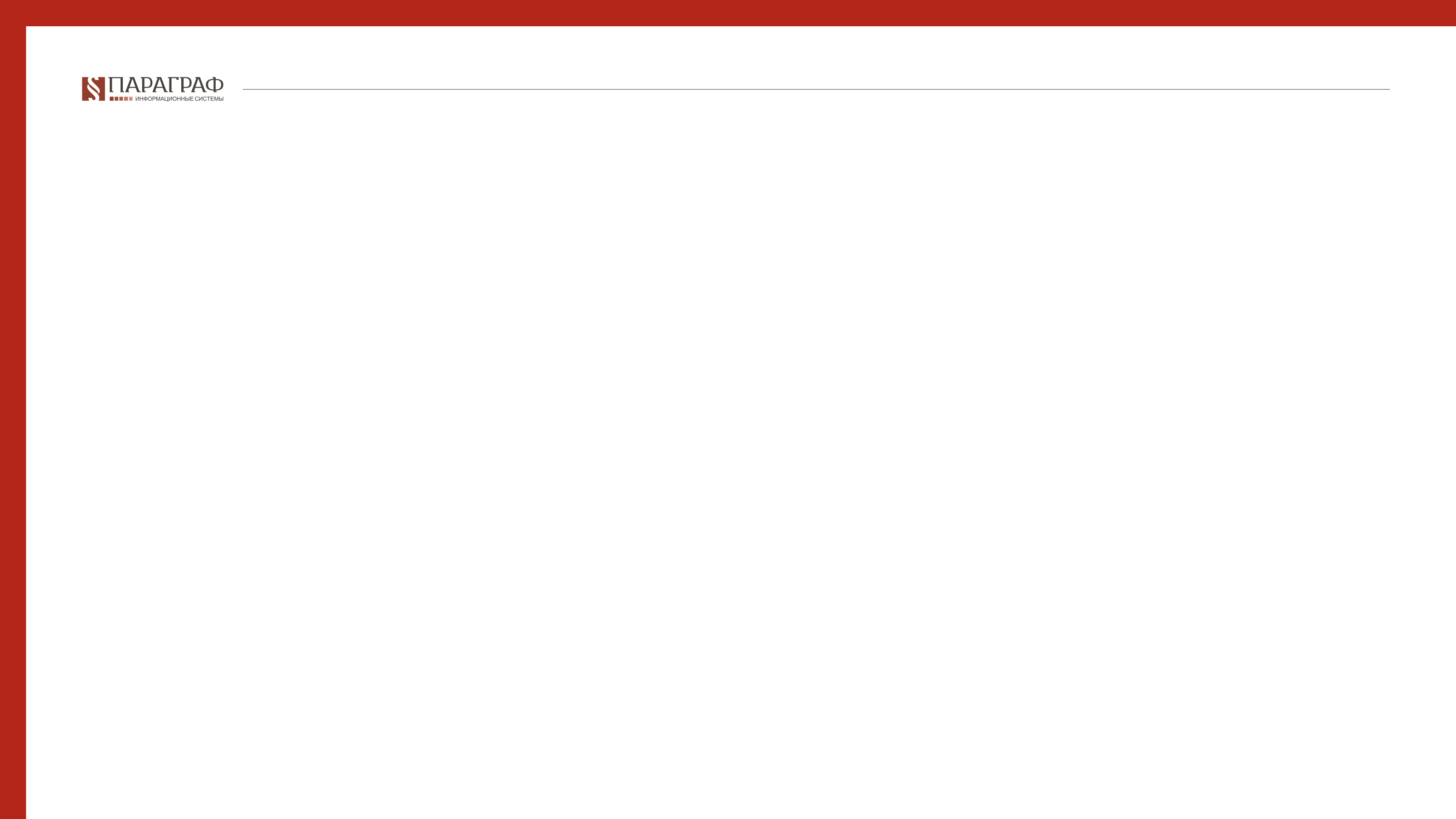 Закон РК от 10 июня 2020 года № 342-VI ЗРК «О внесении изменений и дополнений в ГПК РК по вопросам внедрения современных форматов работы судов, сокращения излишних судебных процедур и издержек»
статью 190 изложить в следующей редакции:
«Статья 190. Проверка явки участников процесса
1. Секретарь судебного заседания докладывает суду, кто из вызванных по данному делу лиц явился, кто из них принимает участие посредством использования технических средств связи, извещены ли неявившиеся лица и какие имеются сведения о причинах их отсутствия.
2. Председательствующий устанавливает личность явившихся, а также проверяет полномочия представителей с учетом особенностей участия в судебном процессе с использованием технических средств связи, установленных настоящим Кодексом.»;

В статье 194:
абзац первый изложить в следующей редакции:
«Председательствующий удостоверяется в ознакомлении лиц, участвующих в деле, с процессуальными правами и обязанностями, а в случае неознакомления разъясняет им права и обязанности, а также предупреждает об ответственности за невыполнение процессуальных обязанностей, установленной законами, и наступлении процессуальных последствий, предусмотренных настоящим Кодексом.»;
абзац второй после слов «в арбитраж» дополнить словами «, суд Международного финансового центра «Астана»;
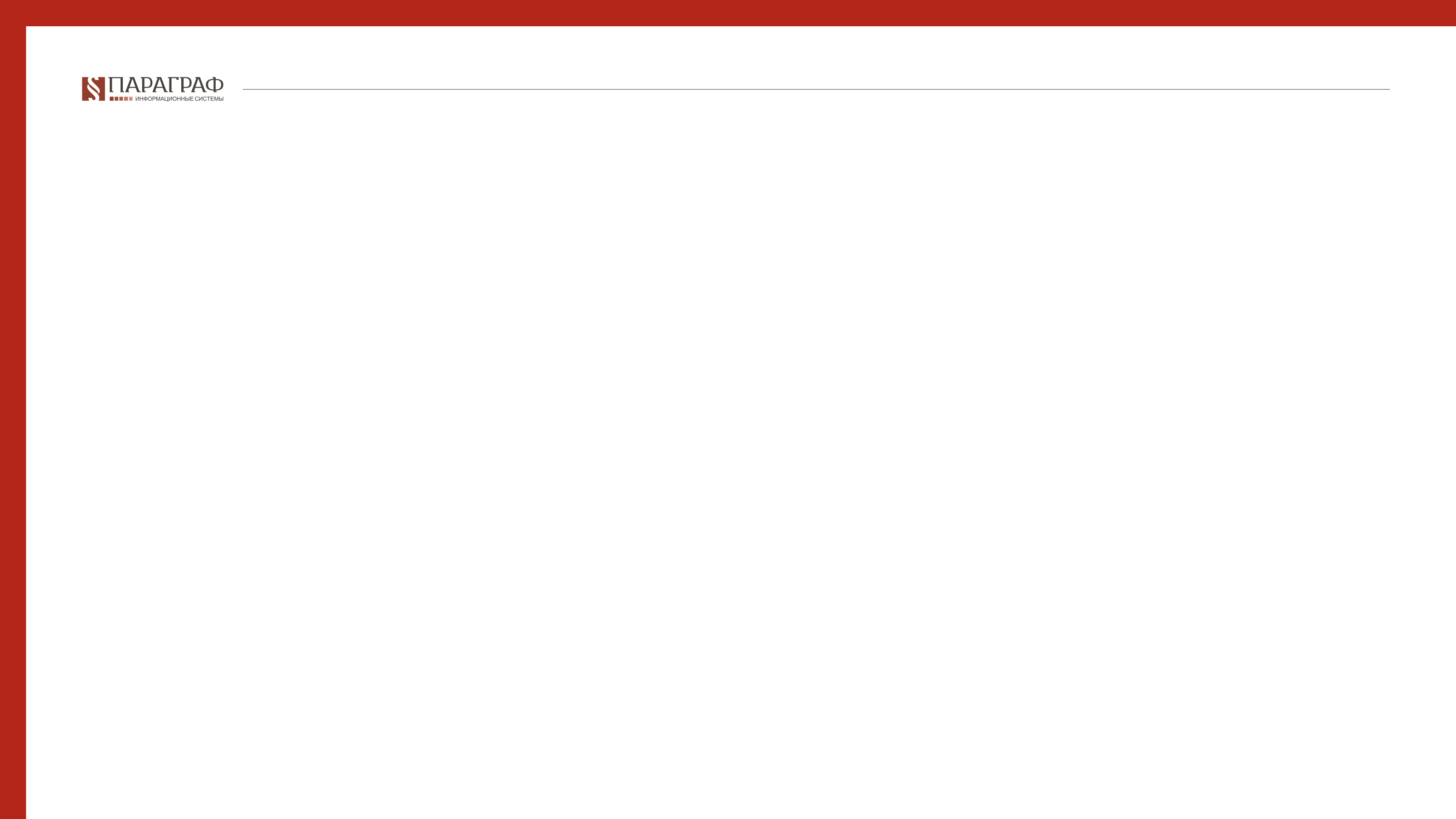 Закон РК от 10 июня 2020 года № 342-VI ЗРК «О внесении изменений и дополнений в ГПК РК по вопросам внедрения современных форматов работы судов, сокращения излишних судебных процедур и издержек»
статью 196 дополнить частью восьмой следующего содержания:
«8. Если лицо, заявившее ходатайство об участии в рассмотрении дела посредством использования технических средств связи, не обеспечило свое участие, то суд вправе признать причины его неявки неуважительными.»;

В статье 198:
заголовок дополнить словами «, перерыв в судебном заседании»;
дополнить частями четвертой, пятой и шестой следующего содержания:
«4. После отложения разбирательства дело рассматривается сначала. В случае, если стороны не настаивают на повторении объяснений всех участников процесса, суд вправе ограничиться подтверждением ранее заслушанных объяснений без их повторения, предоставив возможность дополнить их и задать дополнительные вопросы.
5. Суд вправе с учетом мнения лиц, участвующих в деле, продолжить рассмотрение дела и (или)  вынести решение в нерабочее время.
6. В судебном заседании может быть объявлен перерыв, продолжительность которого  определяется с учетом мнения лиц, участвующих в деле.»;
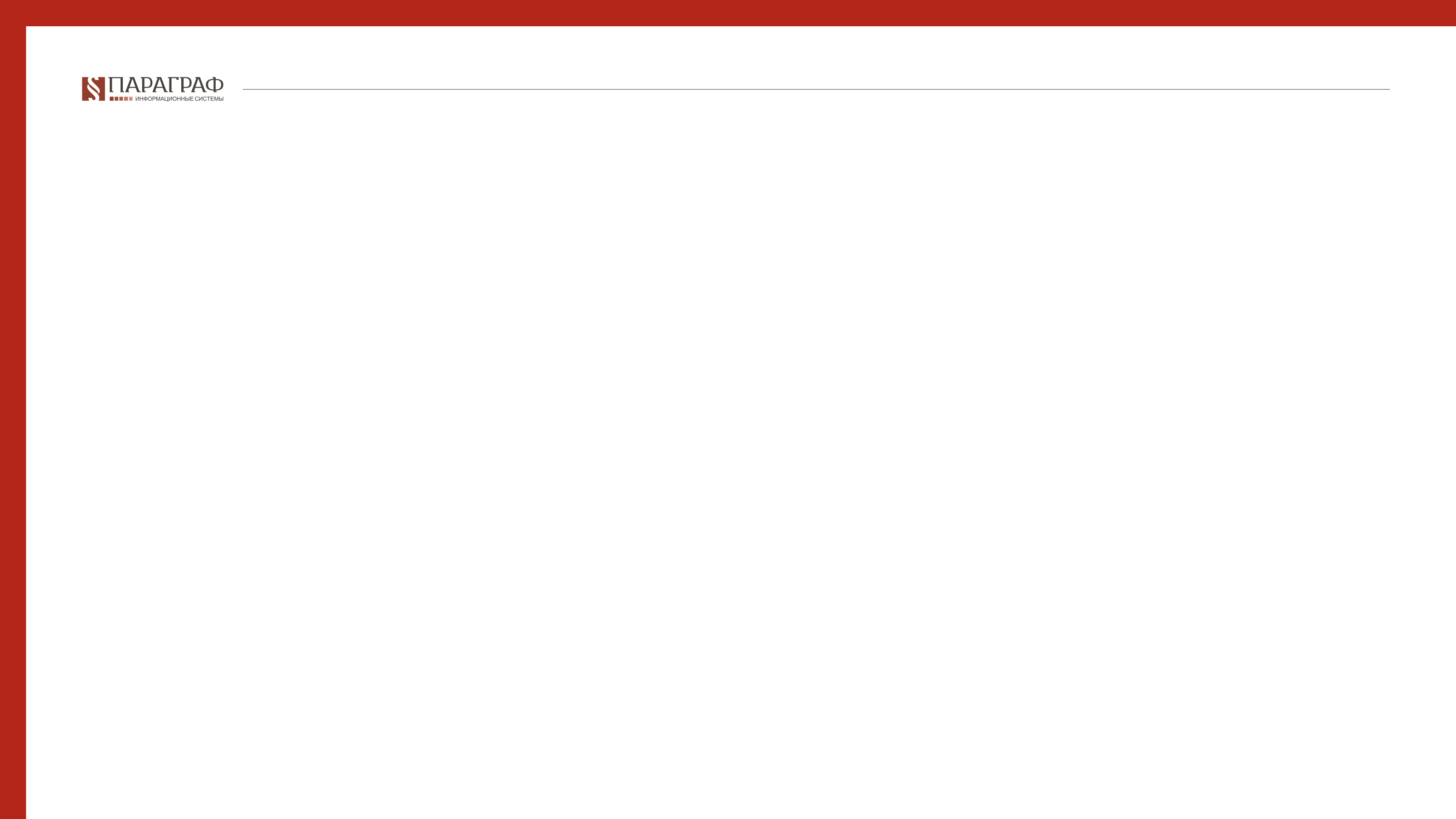 Закон РК от 10 июня 2020 года № 342-VI ЗРК «О внесении изменений и дополнений в ГПК РК по вопросам внедрения современных форматов работы судов, сокращения излишних судебных процедур и издержек»
статью 201 изложить в следующей редакции:
«Статья 201. Начало рассмотрения дела по существу
1. Рассмотрение дела по существу начинается с выяснения председательствующим вопросов о том, поддерживает ли истец свои требования, признает ли ответчик требования истца и не желают ли стороны окончить дело мировым соглашением или передать дело на рассмотрение в арбитраж, суд Международного финансового центра «Астана» либо разрешить спор (конфликт) в порядке медиации или партисипативной процедуры или другим установленным законом способом.
2. После этого судья излагает:
1) требования истца;
2) возражения ответчика;
3) не оспариваемые сторонами и оспариваемые ими факты, а также  представленные сторонами доказательства, приобщенные к делу.
Затем судья выясняет, не желают ли стороны внести какие-либо дополнения и (или) уточнения.»;
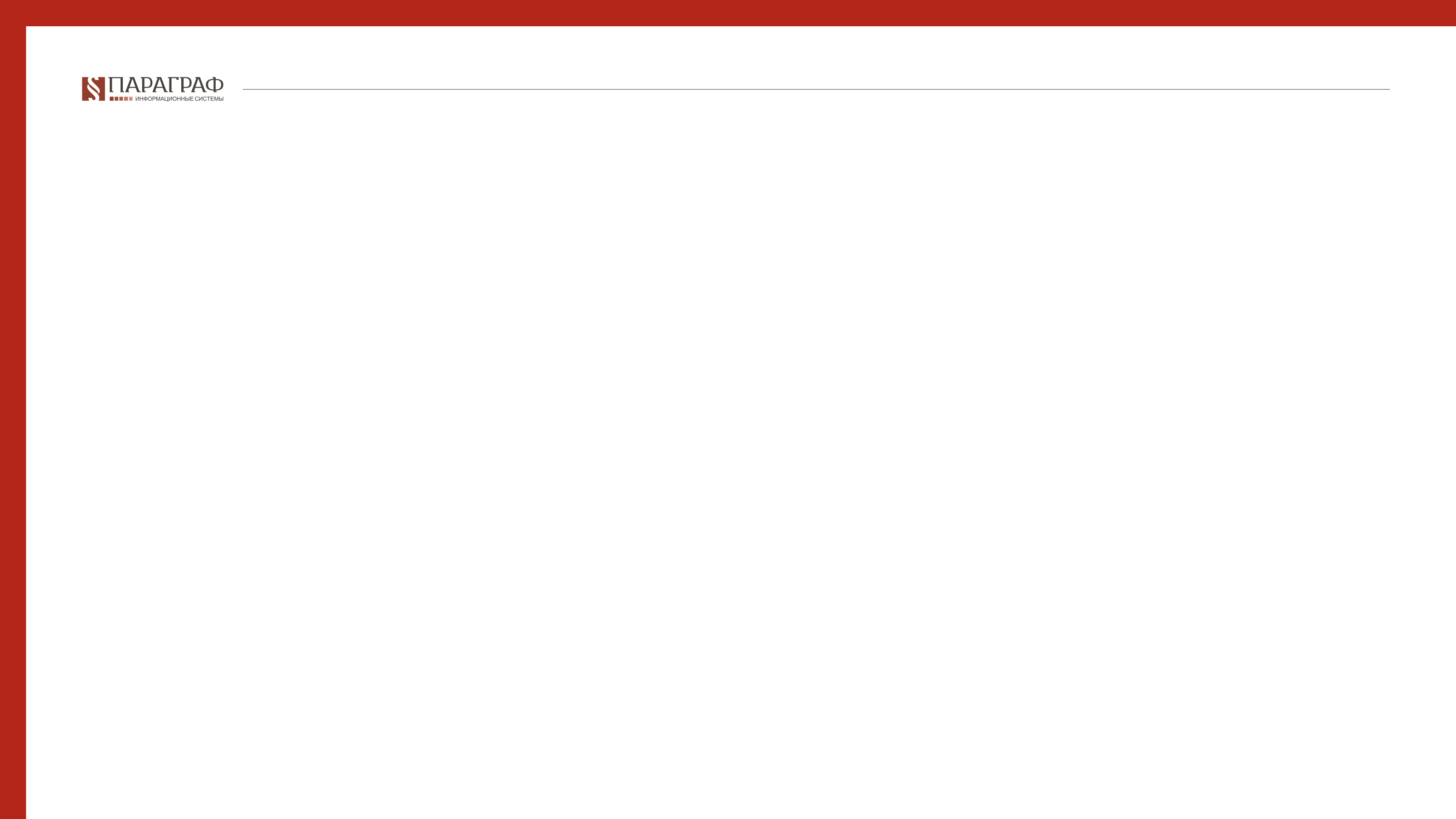 Закон РК от 10 июня 2020 года № 342-VI ЗРК «О внесении изменений и дополнений в ГПК РК по вопросам внедрения современных форматов работы судов, сокращения излишних судебных процедур и издержек»
в статье 202:
дополнить частью 2-1 следующего содержания:
«2-1. Суд вправе задавать вопросы лицам, участвующим в деле, для  получения сведений о фактах в обоснование требований и возражений сторон, а также выяснения иных обстоятельств, имеющих значение для полного и своевременного разрешения дела.»;
часть пятую исключить;

Статью 221 изложить в следующей редакции:
«Статья 221. Удаление суда для вынесения решения
После судебных прений, а в случае, предусмотренном статьей 219 настоящего Кодекса, после дачи прокурором заключения по делу суд удаляется для вынесения судебного акта, объявив находящимся в зале судебного заседания лицам о времени его оглашения.»;
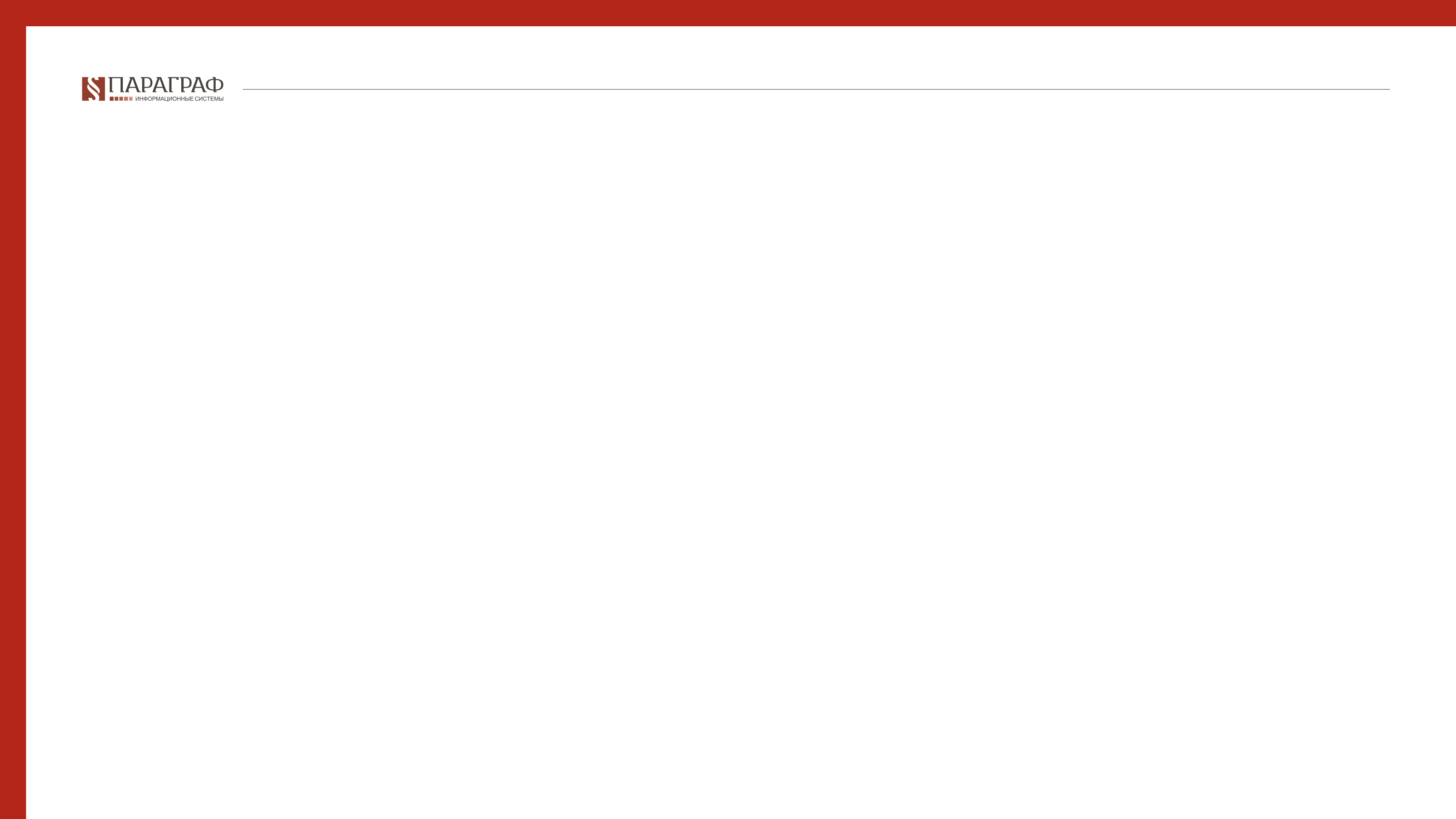 Закон РК от 10 июня 2020 года № 342-VI ЗРК «О внесении изменений и дополнений в ГПК РК по вопросам внедрения современных форматов работы судов, сокращения излишних судебных процедур и издержек»
в статье 222:
часть первую изложить в следующей редакции:
«1. После принятия и подписания решения суда судья оглашает решение полностью либо  его резолютивную часть.»;

дополнить частью 1-1 следующего содержания:
«1-1. В случае неявки лиц, участвующих в деле, оглашение решения в судебном  заседании не производится.
Копия решения направляется лицам, участвующим в деле, в порядке, установленном настоящим Кодексом.»;

часть вторую изложить в следующей редакции:
«2. После оглашения резолютивной части решения суда председательствующий разъясняет правовые основания и последствия его принятия, порядок и сроки обжалования решения, объявляет о дате изготовления решения в окончательной форме и когда лица, участвующие в деле, могут получить его копию.»;
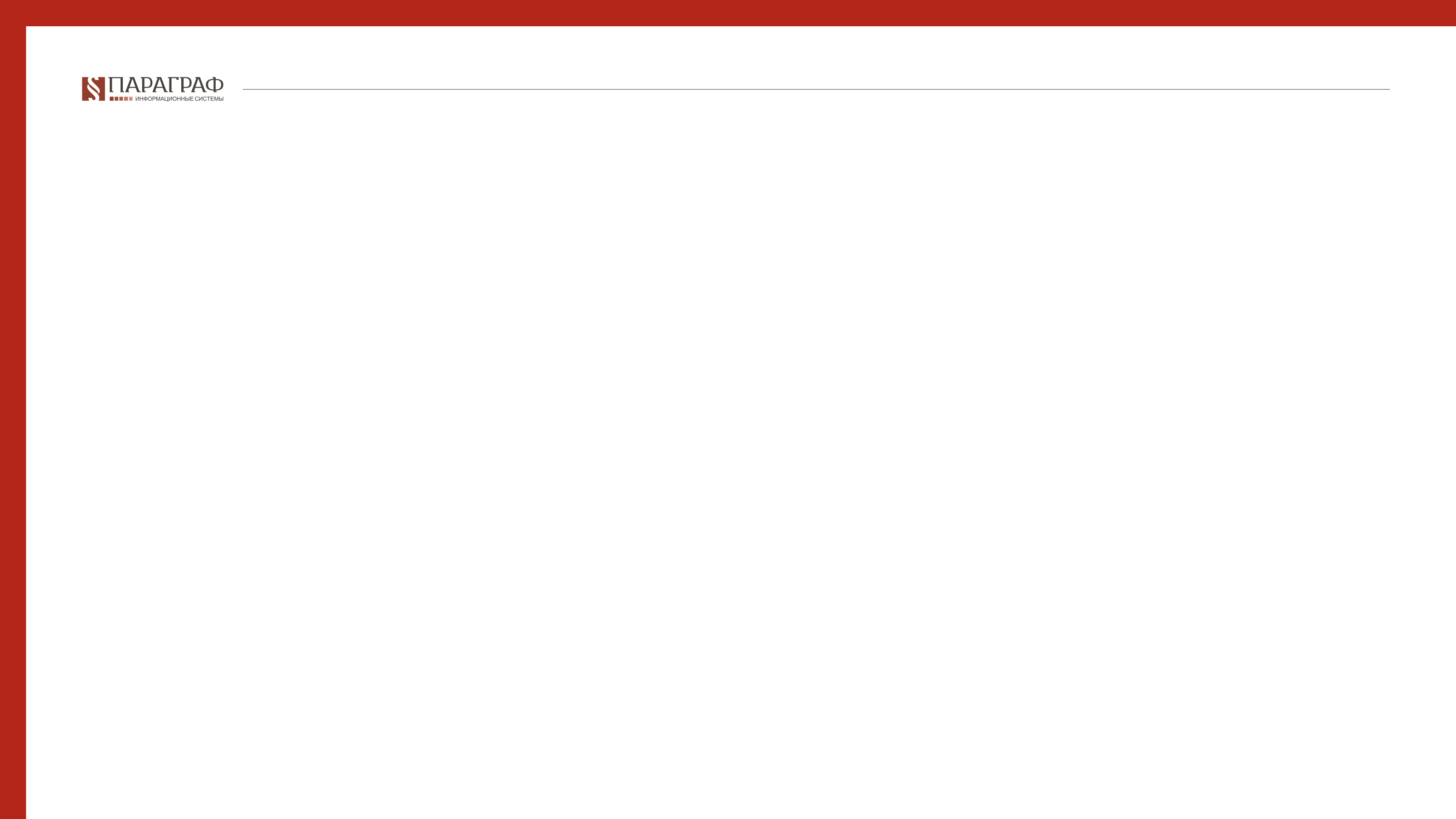 Закон РК от 10 июня 2020 года № 342-VI ЗРК «О внесении изменений и дополнений в ГПК РК по вопросам внедрения современных форматов работы судов, сокращения излишних судебных процедур и издержек»
в статье 223:
части вторую, третью и четвертую изложить в следующей редакции:
«2. Решение выносится в условиях, исключающих присутствие посторонних лиц и разглашение тайны совещания.
3. После разбирательства дела суд удаляется для вынесения судебного решения.
Суд вправе отложить оглашение решения, в пределах срока, предусмотренного частью второй статьи 183 настоящего Кодекса, но не более чем на пять рабочих дней.
Объявленная резолютивная часть решения должна быть подписана судьей и приобщена к делу.
4. Решение в окончательной форме должно быть изготовлено в срок не позднее пяти рабочих дней после оглашения резолютивной части решения. В случае, предусмотренном абзацем вторым части третьей настоящей статьи, решение в окончательной форме должно быть изготовлено до его  оглашения.»;

дополнить частью 4-1 следующего содержания:
«4-1. При невозможности по уважительным причинам изготовить оглашенное решение в  окончательной форме подписанная судьей резолютивная часть решения может быть обжалована в порядке, установленном настоящим Кодексом.»;

часть пятую исключить;
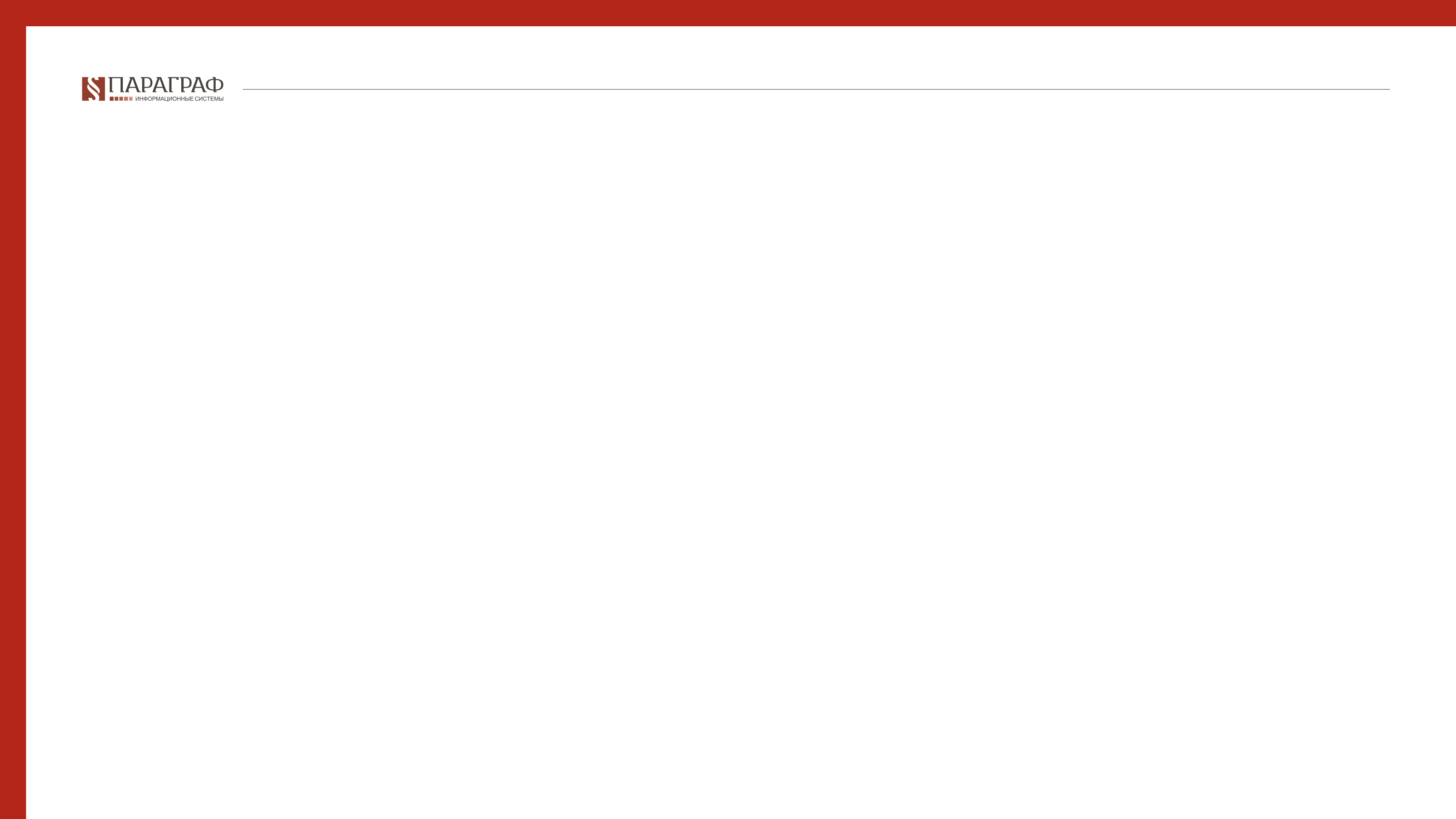 Закон РК от 10 июня 2020 года № 342-VI ЗРК «О внесении изменений и дополнений в ГПК РК по вопросам внедрения современных форматов работы судов, сокращения излишних судебных процедур и издержек»
часть третью статьи 225 изложить в следующей редакции:
«3. Суд после удаления для вынесения решения, признав необходимым выяснить дополнительно обстоятельства, имеющие значение для дела, или исследовать доказательства, выносит определение о возобновлении рассмотрения дела по существу, которое заносится в протокол судебного заседания. После окончания рассмотрения дела по существу суд вновь заслушивает судебные прения, а в случае, предусмотренном статьей 219 настоящего Кодекса, и заключение прокурора.»;
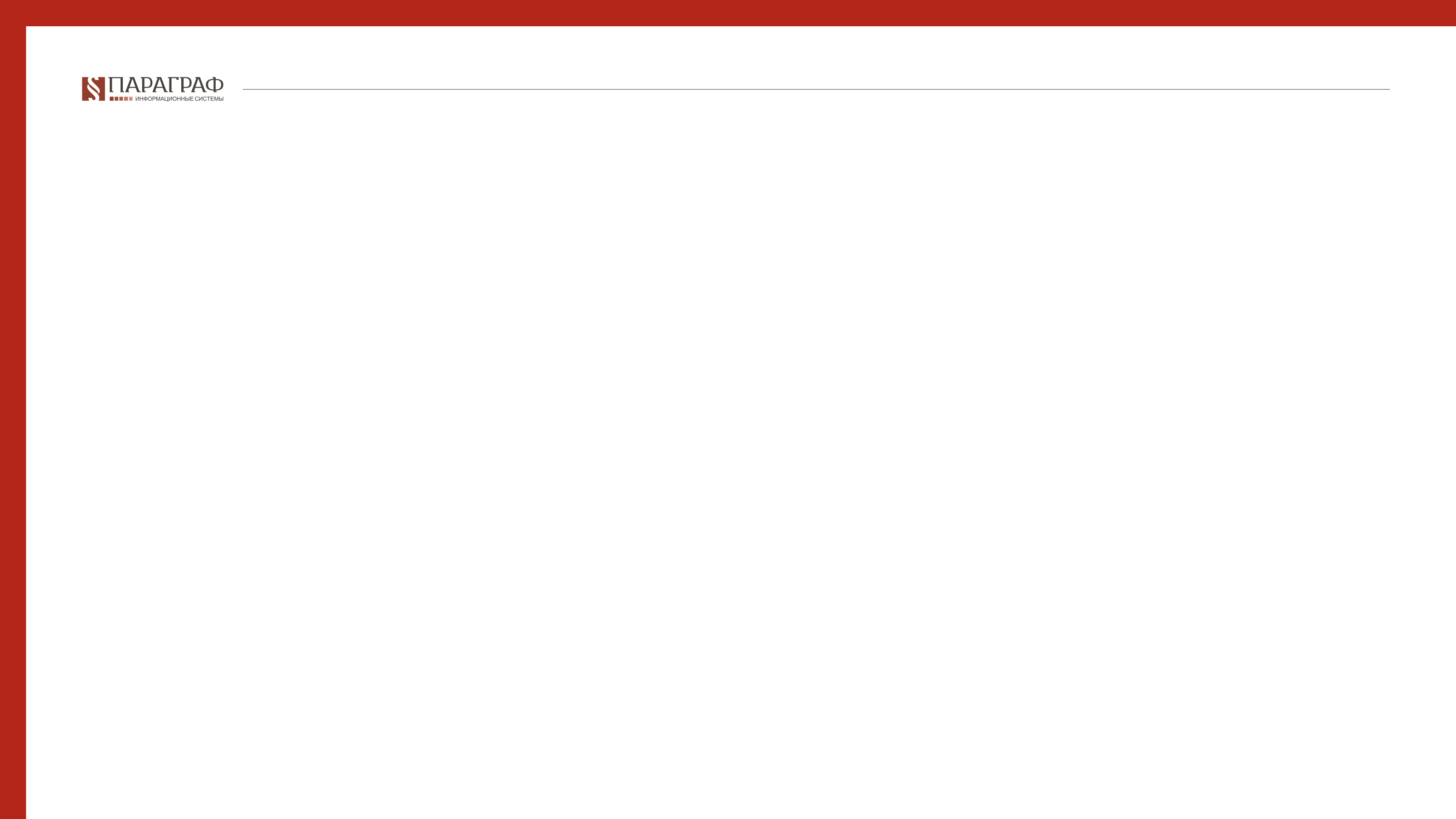 Закон РК от 10 июня 2020 года № 342-VI ЗРК «О внесении изменений и дополнений в ГПК РК по вопросам внедрения современных форматов работы судов, сокращения излишних судебных процедур и издержек»
в статье 235:
часть вторую изложить в следующей редакции:
«2. Суд может по своей инициативе или по заявлению лиц, участвующих в деле, исправить допущенные в решении описки и явные арифметические ошибки.
Суд рассматривает заявление об исправлении описок и явных арифметических ошибок в решении в течение десяти рабочих дней со дня поступления заявления в суд.
Лица, участвующие в деле, незамедлительно извещаются о поступлении заявления и имеют право представить в суд отзыв.
Суд вправе по своему усмотрению рассмотреть заявление об исправлении описок и явных арифметических ошибок в решении без вызова лиц, участвующих в деле, либо назначить судебное заседание. При этом неявка лиц, участвующих в деле, извещенных надлежащим образом о времени и месте судебного заседания, не является препятствием к рассмотрению заявления.»;

часть третью дополнить абзацем вторым следующего содержания:
«Определение суда об отказе в удовлетворении заявления об исправлении описок и явных арифметических ошибок в решении обжалованию, пересмотру по ходатайству прокурора не подлежит.»;

дополнить частью четвертой следующего содержания:
«4. Суд при исправлении описок и явных арифметических ошибок не вправе изменять выводы и (или) содержание принятого решения.»;
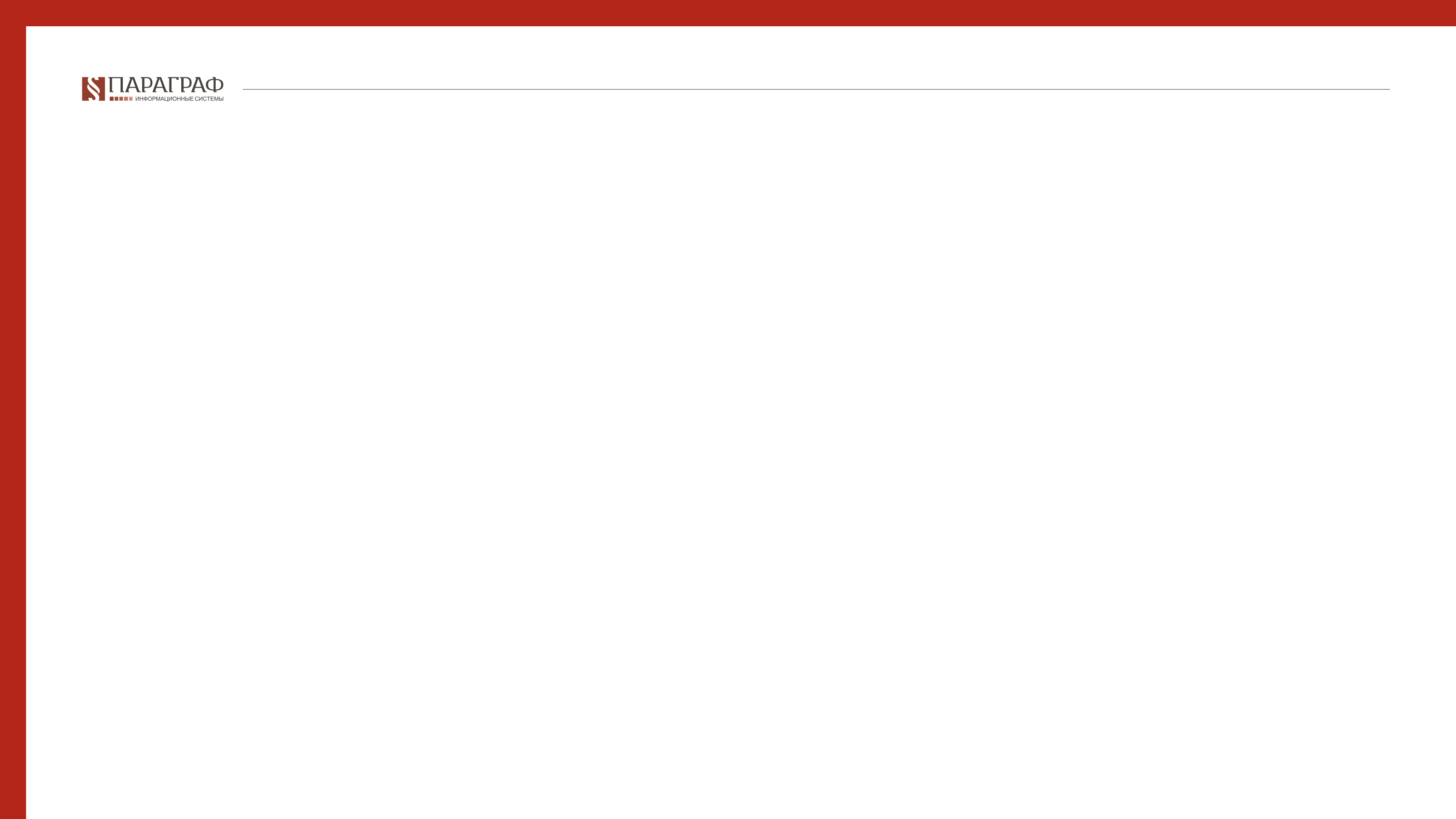 Закон РК от 10 июня 2020 года № 342-VI ЗРК «О внесении изменений и дополнений в ГПК РК по вопросам внедрения современных форматов работы судов, сокращения излишних судебных процедур и издержек»
в статье 237:

часть вторую изложить в следующей редакции:
«2. Заявление о разъяснении решения разрешается судьей без проведения судебного заседания. Лица, участвующие в деле, извещаются о поступлении заявления о разъяснении решения и вправе направить в суд отзыв на заявление.»;

часть третью дополнить абзацем вторым следующего содержания:
«Определение суда об отказе в разъяснении решения обжалованию,  пересмотру по ходатайству прокурора не подлежит.»;
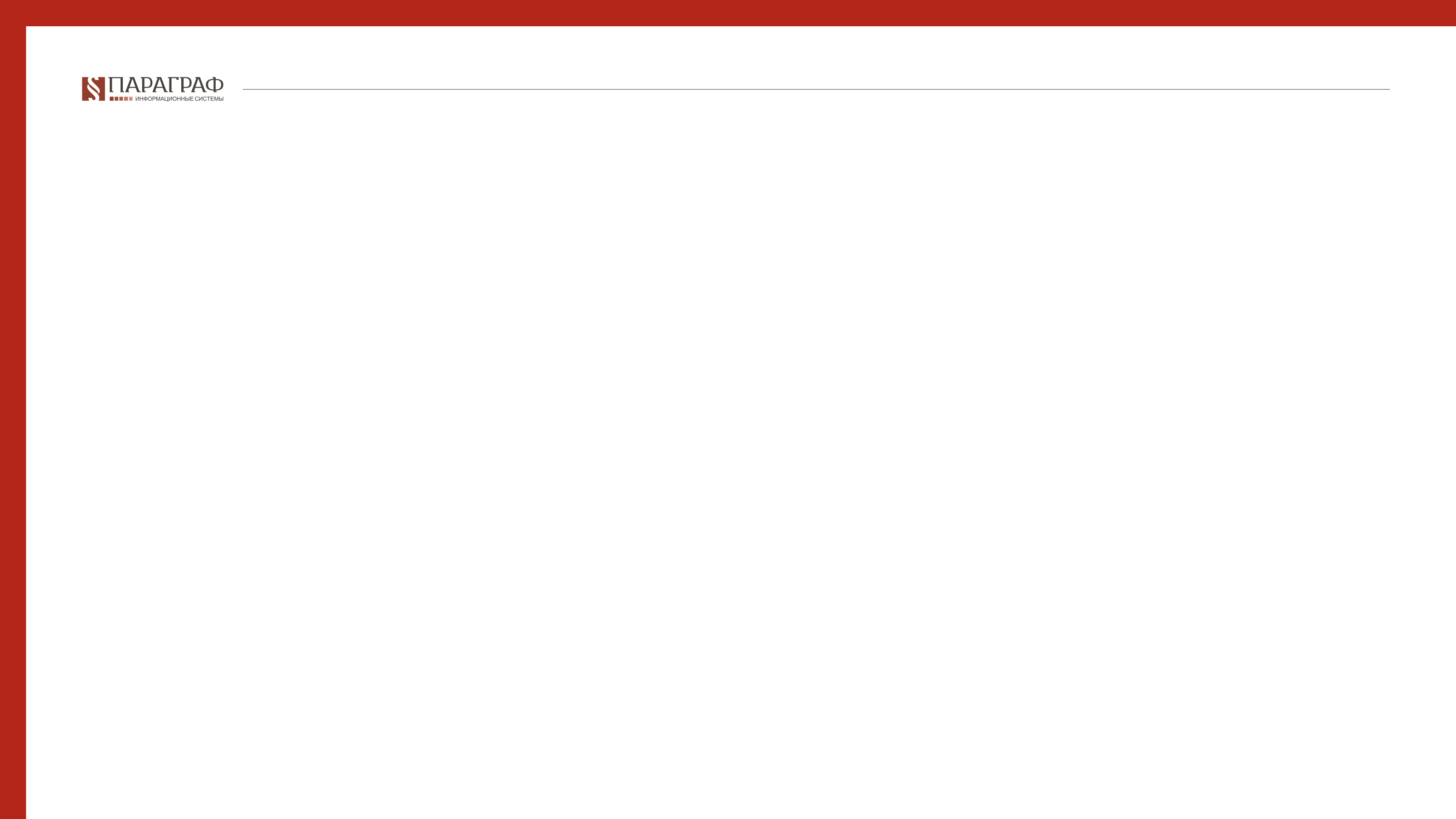 Закон РК от 10 июня 2020 года № 342-VI ЗРК «О внесении изменений и дополнений в ГПК РК по вопросам внедрения современных форматов работы судов, сокращения излишних судебных процедур и издержек»
части вторую и третью статьи 239 изложить в следующей редакции:
«2. Суд рассматривает и разрешает заявление об индексации присужденных денежных сумм в течение десяти рабочих дней со дня поступления заявления в суд.
Лица, участвующие в деле, незамедлительно извещаются о поступлении заявления и имеют право представить в суд отзыв на заявление.
Суд вправе по своему усмотрению рассмотреть заявление об индексации присужденных денежных сумм без вызова лиц, участвующих в деле, либо назначить судебное заседание. Неявка лиц, участвующих в деле, извещенных надлежащим образом о времени и месте судебного заседания, не является препятствием к рассмотрению заявления.
3. На определение суда об индексации либо отказе в индексации присужденных денежных сумм может быть подана частная жалоба, принесено ходатайство прокурором в суд апелляционной инстанции, решение которого является окончательным.»;
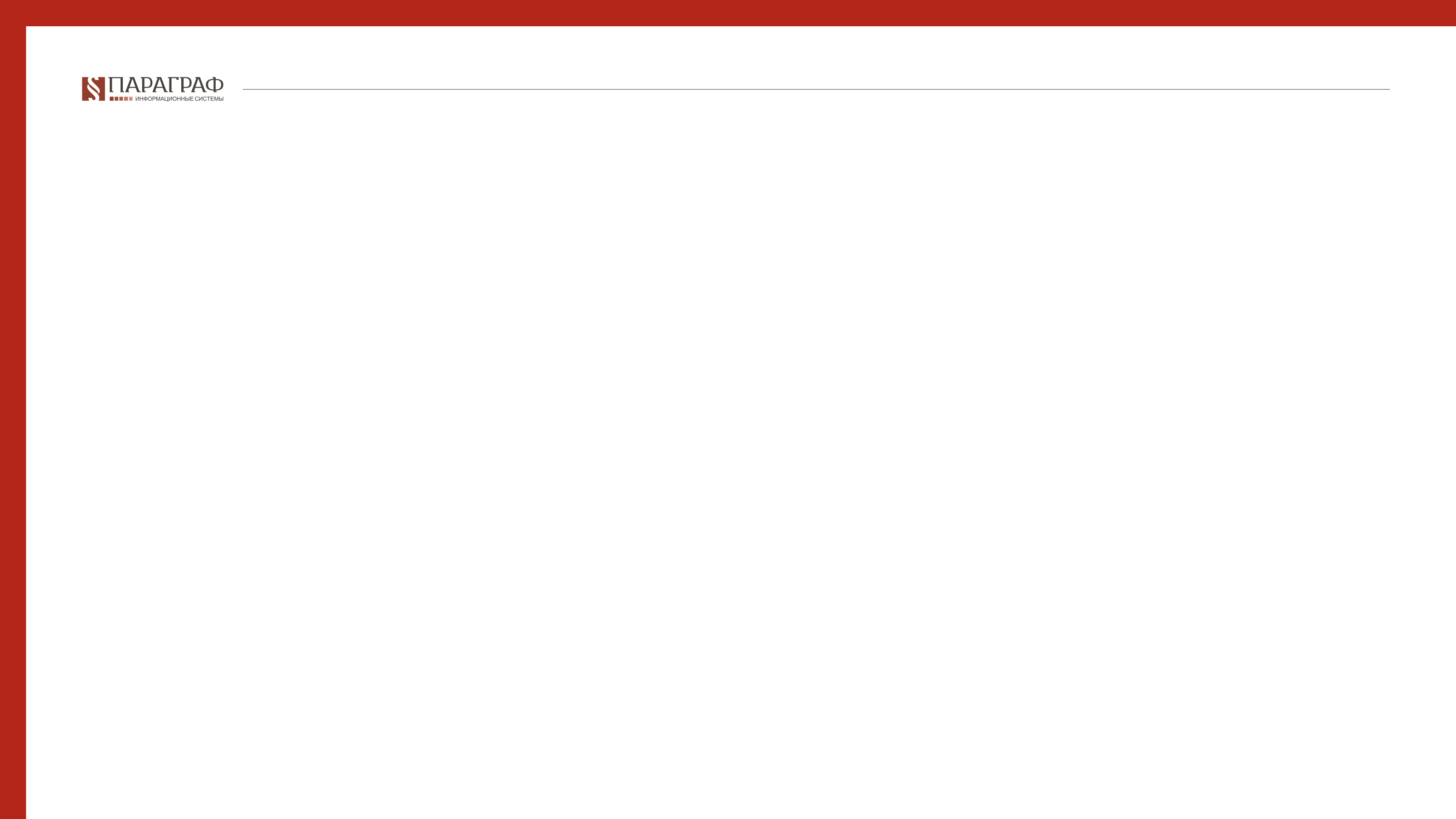 Закон РК от 10 июня 2020 года № 342-VI ЗРК «О внесении изменений и дополнений в ГПК РК по вопросам внедрения современных форматов работы судов, сокращения излишних судебных процедур и издержек»
абзац первый части третьей статьи 246 изложить в следующей редакции:
«3. Ходатайство судебного исполнителя или заявление сторон в исполнительном производстве, а также заключенное между ними мировое соглашение или соглашение об урегулировании спора (конфликта) в порядке медиации рассматриваются в судебном заседании. Лица, участвующие в деле, извещаются о времени и месте заседания, однако их неявка не является препятствием для разрешения ходатайства или заявления.»;

в абзаце втором части второй статьи 249 слово «пяти» заменить словом «трех»;
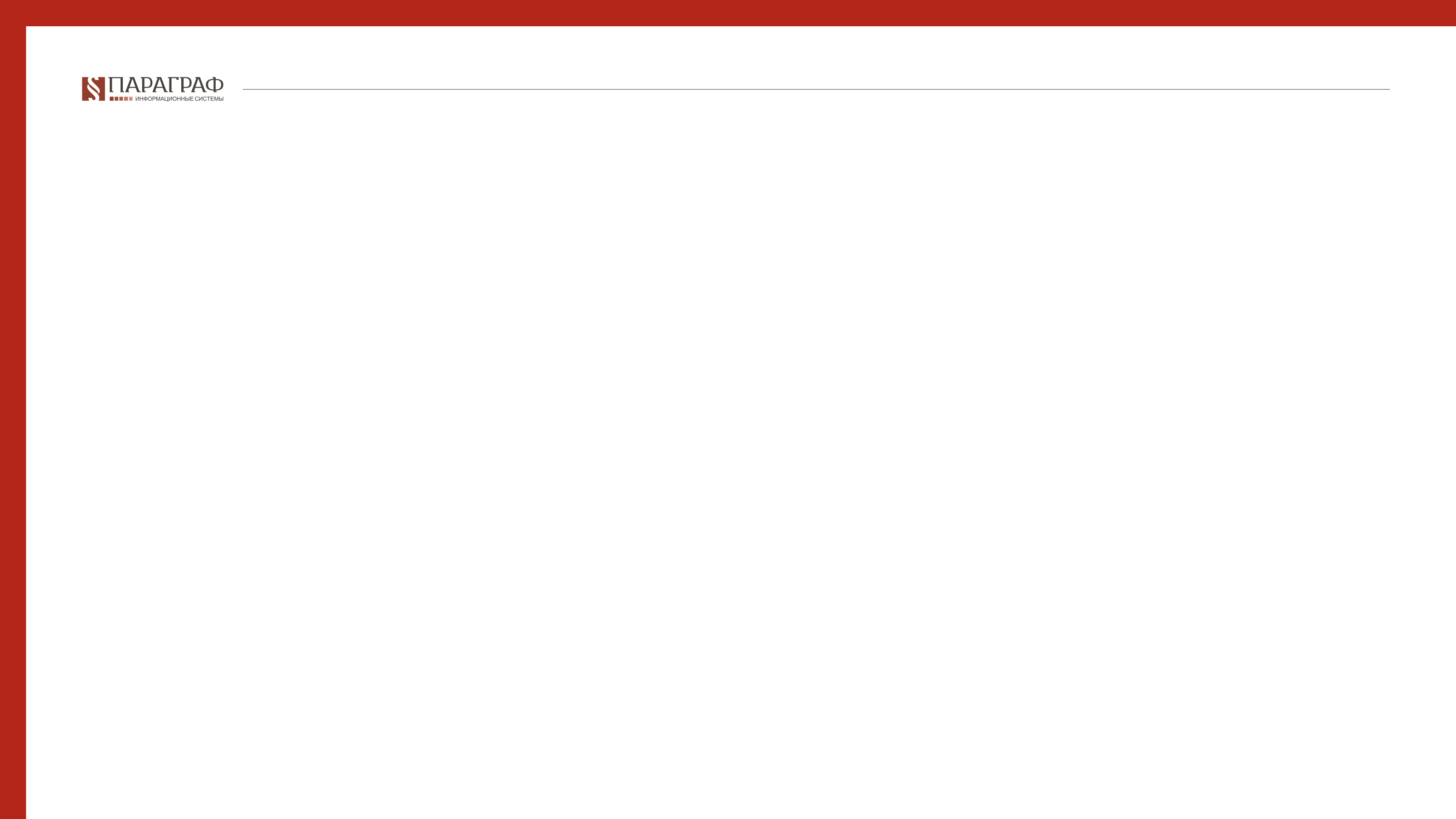 Закон РК от 10 июня 2020 года № 342-VI ЗРК «О внесении изменений и дополнений в ГПК РК по вопросам внедрения современных форматов работы судов, сокращения излишних судебных процедур и издержек»
дополнить статьей 250-1 следующего содержания:
«Статья 250-1. Обращение взыскания на недвижимое имущество должника в исполнительном производстве
1. В ходе принудительного исполнения решения суда при невозможности погашения задолженности за счет иного имущества либо при недостаточности имущества взыскатель либо судебный исполнитель вправе обратиться в суд с заявлением об обращении взыскания на недвижимое имущество должника.
Суд рассматривает заявление об обращении взыскания на недвижимое имущество должника в течение десяти рабочих дней со дня поступления заявления в суд по месту нахождения этого имущества. Взыскатель, должник и судебный исполнитель извещаются судом о времени и месте судебного заседания, однако их неявка не является препятствием для разрешения заявления. О результатах рассмотрения заявления суд выносит определение.
2. Заявление взыскателя или судебного исполнителя по содержанию должно соответствовать требованиям подпунктов 1), 2), 3), 5), 7) и 8) части второй статьи 148 настоящего Кодекса.
В случае несоответствия поданного в суд заявления взыскателя или судебного исполнителя требованиям настоящей статьи оно подлежит возвращению без рассмотрения в порядке, установленном частью второй статьи 152 настоящего Кодекса.
3. По правилам настоящей статьи не подлежит рассмотрению заявление взыскателя об обращении взыскания на недвижимое имущество залогодателя, не являющегося должником, либо если недвижимое имущество было приобретено должником по ипотечному жилищному займу.
4. На определение суда об обращении взыскания либо отказе в обращении взыскания на недвижимое имущество должника может быть подана частная жалоба, принесено ходатайство прокурором.»;
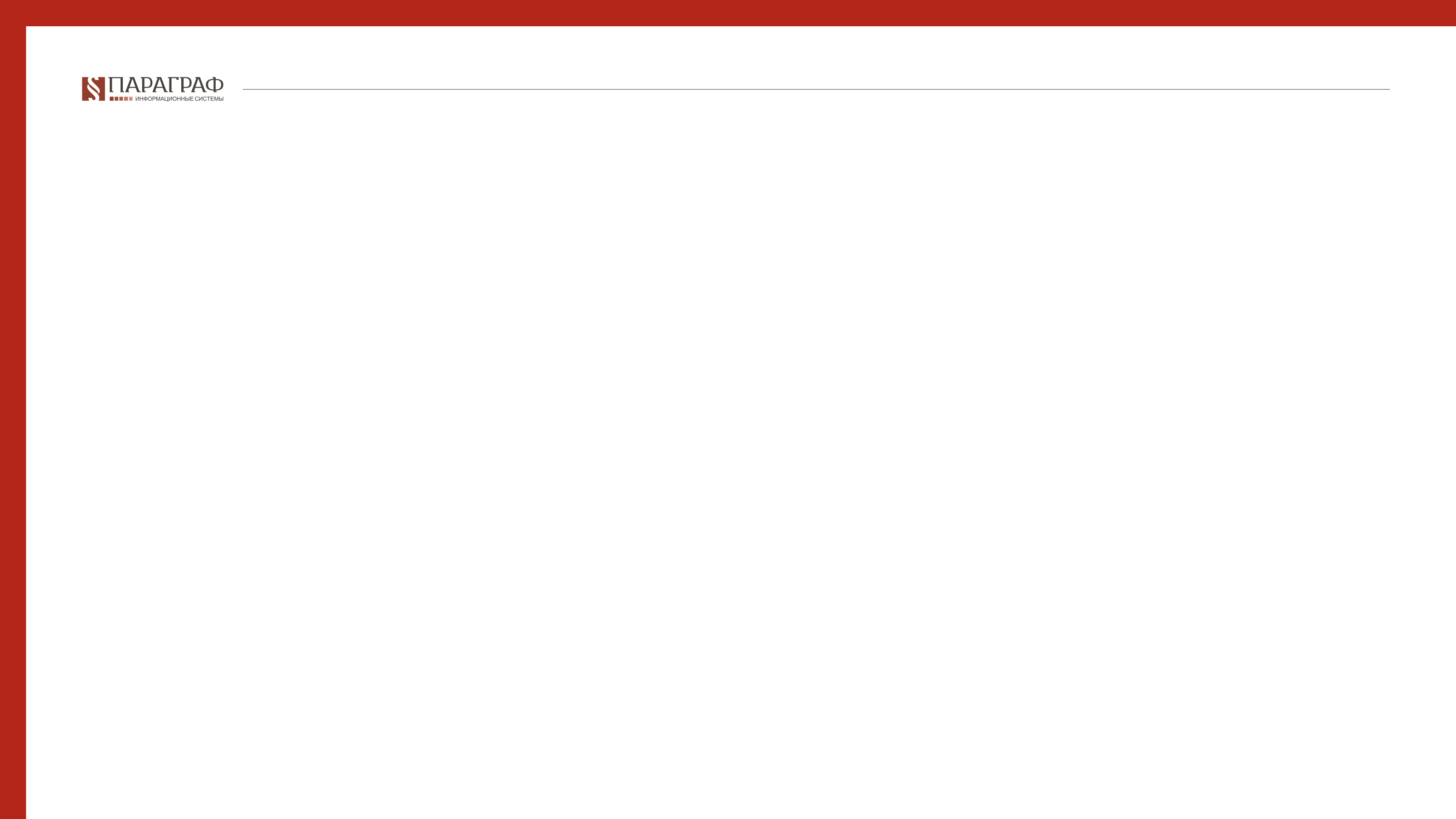 Закон РК от 10 июня 2020 года № 342-VI ЗРК «О внесении изменений и дополнений в ГПК РК по вопросам внедрения современных форматов работы судов, сокращения излишних судебных процедур и издержек»
часть вторую статьи 252 изложить в следующей редакции:

«2. Постановление, подлежащее санкционированию судом либо прокурором, представляется судебным исполнителем в суд либо прокурору по месту совершения исполнительных действий. К постановлению прилагаются материалы исполнительного производства, подтверждающие обоснованность принятия санкционируемых действий.»;
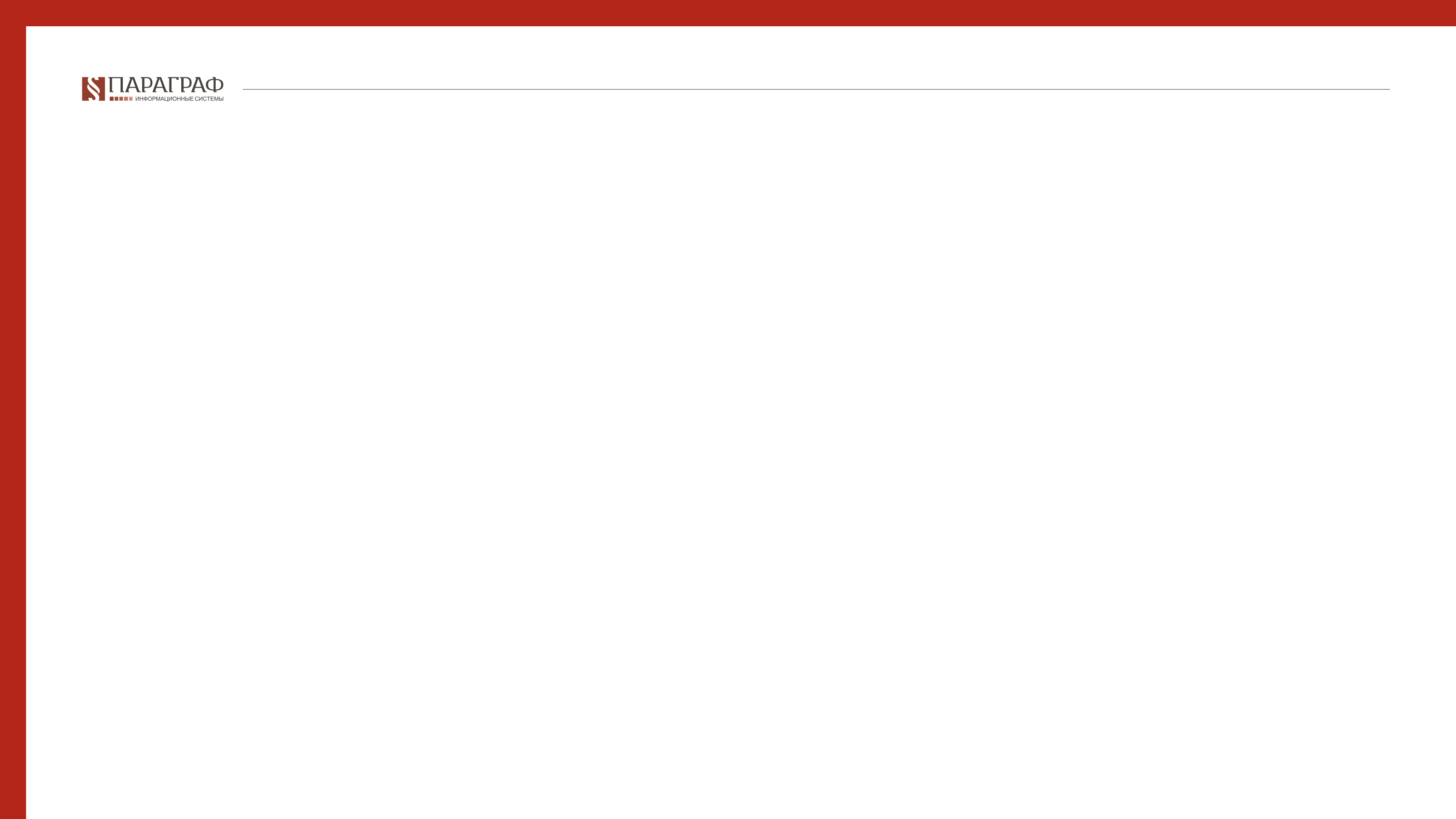 Закон РК от 10 июня 2020 года № 342-VI ЗРК «О внесении изменений и дополнений в ГПК РК по вопросам внедрения современных форматов работы судов, сокращения излишних судебных процедур и издержек»
в статье 253:
часть вторую изложить в следующей редакции:
«2. Заявление о выдаче исполнительного листа должно соответствовать требованиям подпунктов 1), 2), 3), 5), 7) и 8) части второй и части четвертой статьи 148 настоящего Кодекса.
К заявлению о выдаче исполнительного листа прилагаются:
1) подлинник или копия арбитражного решения. Копия решения постоянно действующего арбитража заверяется руководителем этого арбитража, копия арбитражного решения для разрешения конкретного спора должна быть нотариально удостоверенной;
2) подлинник или нотариально удостоверенная копия арбитражного соглашения, заключенного в установленном законом порядке.
В случае несоответствия поданного в суд заявления требованиям настоящей статьи оно  подлежит возвращению без рассмотрения в порядке, установленном частью второй статьи 152 настоящего Кодекса.»;

дополнить частью 5-1 следующего содержания:
«5-1. Суд возвращает взыскателю заявление о выдаче исполнительного листа, если срок для его обжалования, установленный частью первой статьи 464 настоящего Кодекса, не истек.»;
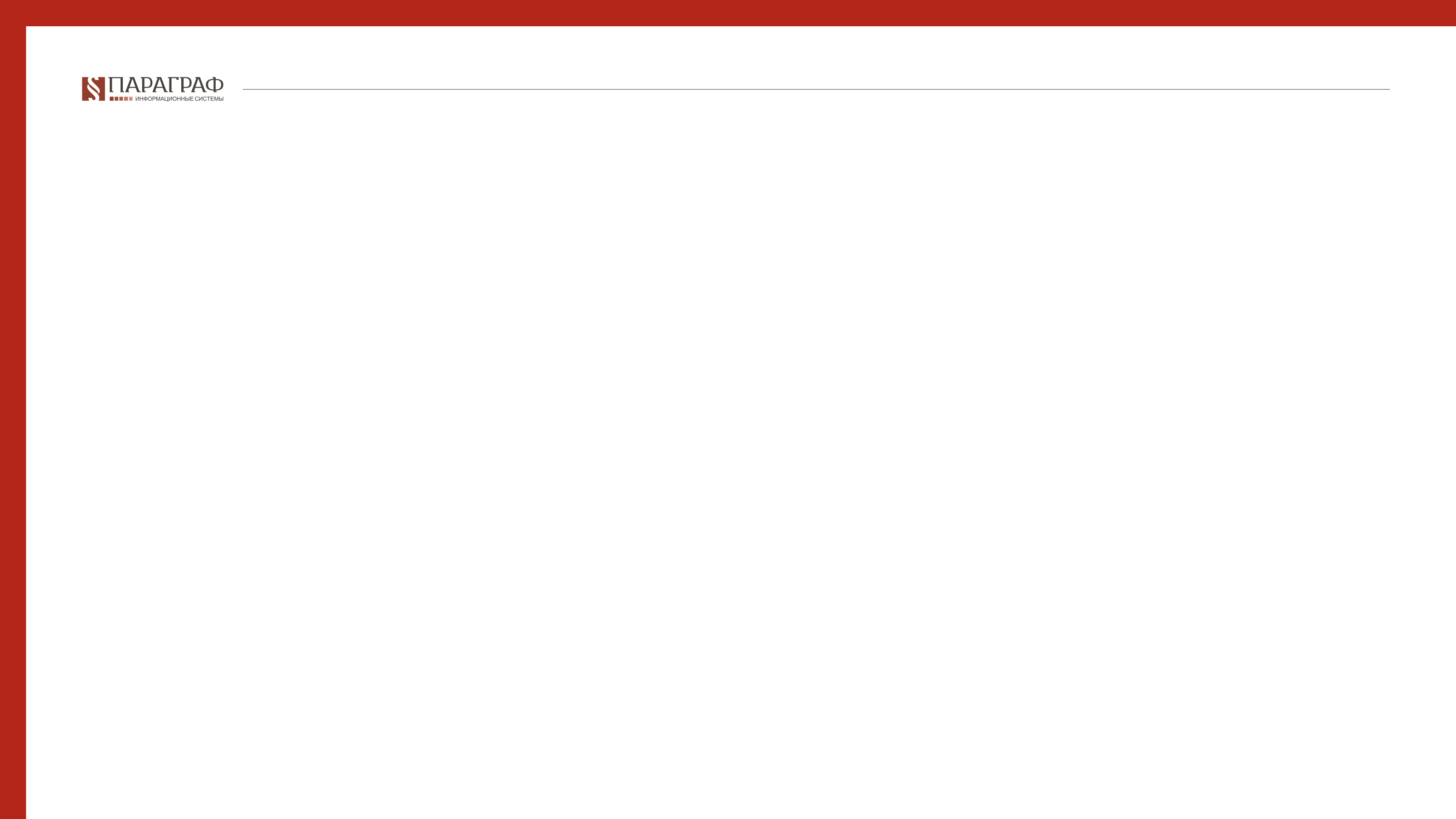 Закон РК от 10 июня 2020 года № 342-VI ЗРК «О внесении изменений и дополнений в ГПК РК по вопросам внедрения современных форматов работы судов, сокращения излишних судебных процедур и издержек»
часть пятую статьи 256 изложить в следующей редакции:
«5. О рассмотрении дела в порядке заочного производства суд выносит определение, которое заносится в протокол судебного заседания.»;

В статье 259 слово «пяти» заменить словом «трех»;

абзац первый части первой статьи 269 изложить в следующей редакции:
«1. В определении должны быть указаны:»;

 в статье 271 слово «пяти» заменить словом «трех»;

В статье 276:
абзац второй изложить в следующей редакции:
«Основания возобновления производства по делу оглашаются председательствующим и подлежат отражению в протоколе судебного заседания.»;
абзац третий исключить;
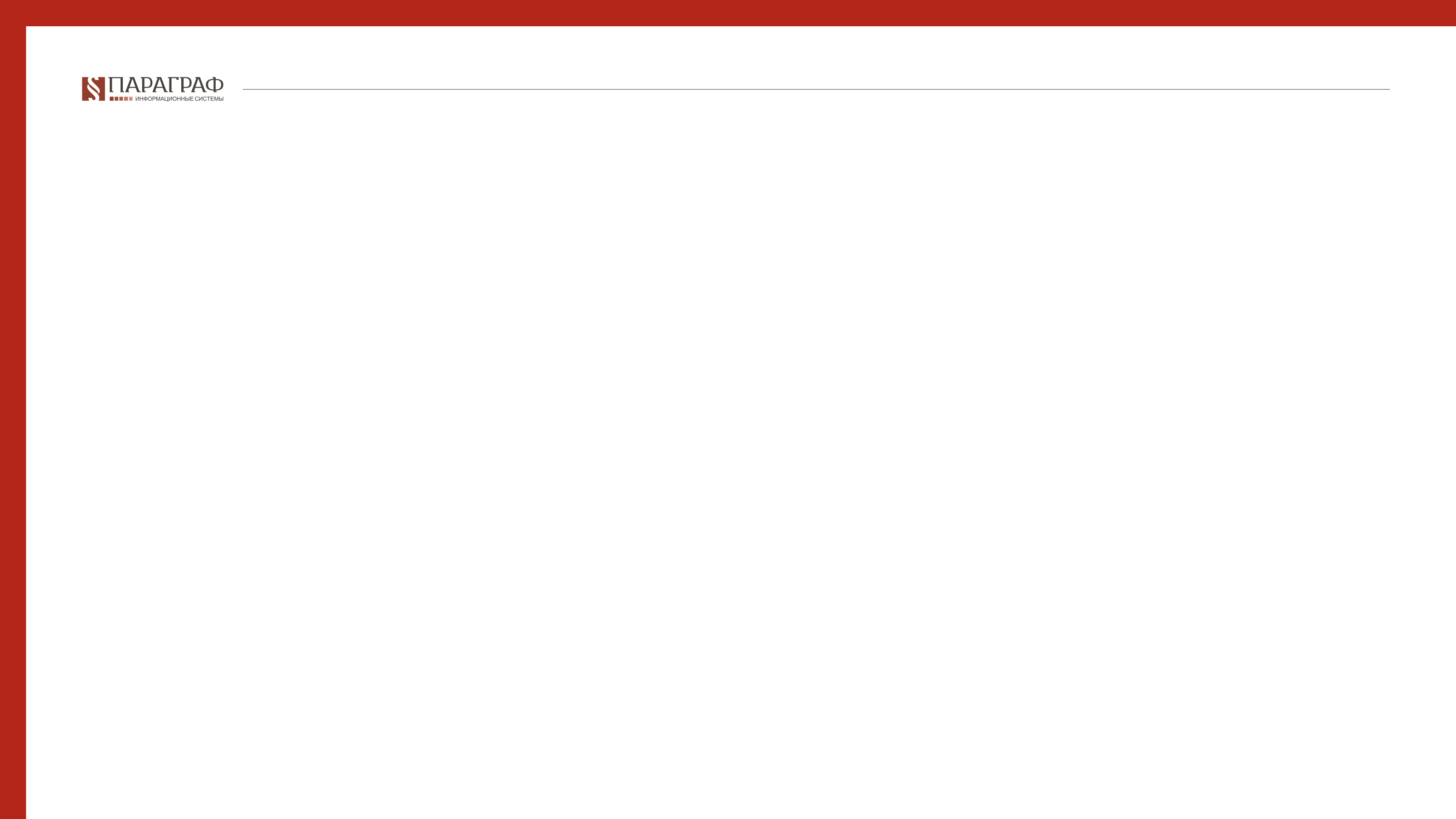 Закон РК от 10 июня 2020 года № 342-VI ЗРК «О внесении изменений и дополнений в ГПК РК по вопросам внедрения современных форматов работы судов, сокращения излишних судебных процедур и издержек»
в статье 279:
подпункт 3) изложить в следующей редакции:
«3) исковое заявление подписано или подано лицом, не имеющим полномочий на его подписание или предъявление, если истец не поддержал заявленного требования;»;

подпункт 5) после слова «арбитража» дополнить словами «или суда Международного финансового центра «Астана»;

подпункт 12) изложить в следующей редакции:
«12) не представлены сведения о публикации в средствах массовой информации по делам особого производства, предусмотренным главой 34 настоящего Кодекса;»;
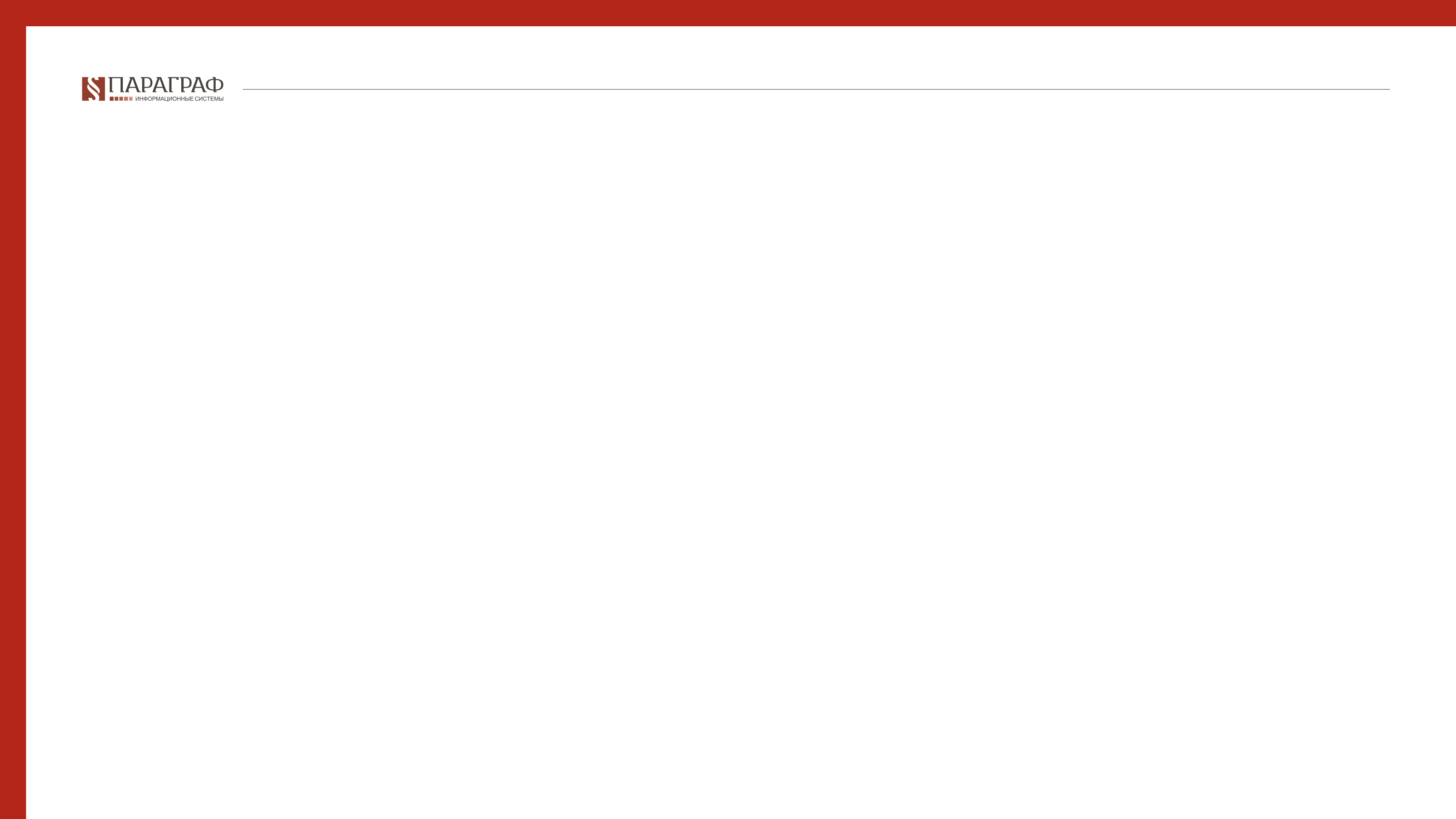 Закон РК от 10 июня 2020 года № 342-VI ЗРК «О внесении изменений и дополнений в ГПК РК по вопросам внедрения современных форматов работы судов, сокращения излишних судебных процедур и издержек»
части первую и вторую статьи 281 изложить в следующей редакции:
«1. О каждом судебном заседании суда первой инстанции, а также о каждом отдельном процессуальном действии, совершенном вне заседания, за исключением случаев, предусмотренных настоящим Кодексом, составляется протокол в письменной форме либо краткий протокол при ведении аудио-, видеозаписи судебного заседания.
В случае неявки в судебное заседание всех лиц, участвующих в деле, либо проведения судебного заседания без исследования новых доказательств  вопрос о ведении протокола судебного заседания разрешается судьей.

2. При подготовке дела к судебному разбирательству в суде первой инстанции протокол ведется по ходатайству стороны либо по инициативе суда, за исключением случаев, когда на этой стадии выносится решение по существу спора.»;
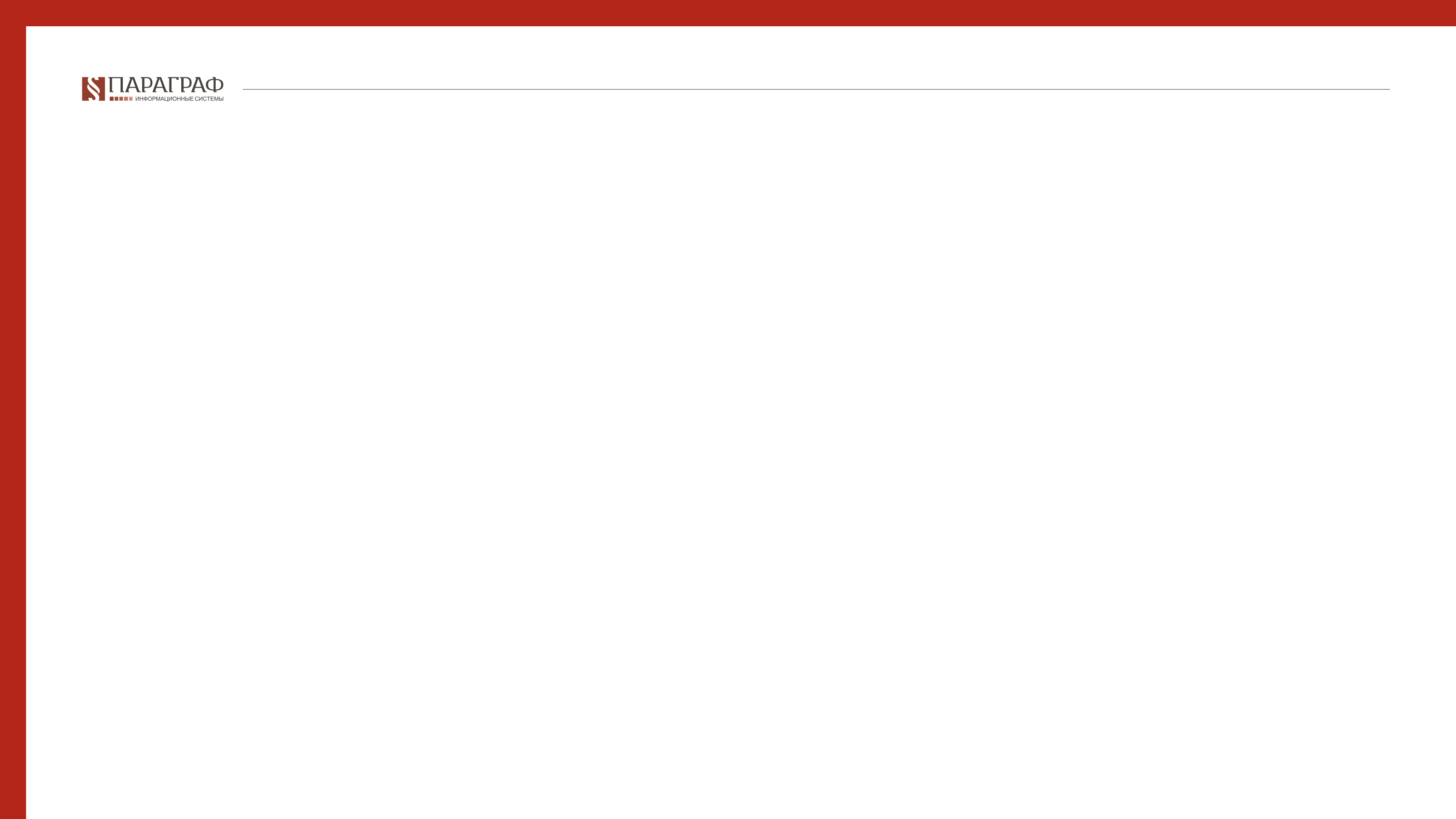 в статье 282:
в части второй:
дополнить подпунктами 5-1) и 13-1) следующего содержания:
«5-1) сведения об использовании систем видеоконференц-связи и (или) иных технических средств, а также о  проведении кино- и фотосъемки;»;
«13-1) сведения о перерыве в судебном заседании и дате нового судебного заседания при отложении дела;»;
подпункты 16) и 17) изложить в следующей редакции:
«16) сведения об оглашении решения и разъяснении правовых оснований и последствий его принятия, о сроке его изготовления в окончательной форме, разъяснении порядка и срока обжалования;
17) сведения о разъяснении лицам, участвующим в деле, прав на ознакомление с протоколом судебного заседания и  аудио-, видеозаписью судебного заседания и подачу на них замечаний;»;

часть четвертую изложить в следующей редакции:
«4. Содержание краткого протокола должно соответствовать требованиям, указанным в подпунктах 1), 2), 3), 4), 6), 13-1), 16) и 18) части второй настоящей статьи, также в нем указывается о применении судом средств аудио-, видеозаписи, наименование файла, содержащего аудио-, видеозапись.
Носитель аудио-, видеозаписи и краткий протокол приобщаются к делу.
По ходатайству лиц, участвующих в деле, и их представителей судом представляются копия аудиозаписи и краткий протокол или протокол судебного заседания.
При этом лицо предупреждается об ответственности за нарушение требований законодательства Республики Казахстан о персональных данных и их защите и об использовании полученной записи в целях, предусмотренных частью пятой настоящей статьи.
В случаях, когда дело рассмотрено в закрытом судебном заседании, лицам, участвующим в деле, аудио-, видеозапись и протокол судебного заседания не представляются, им обеспечивается возможность ознакомления с аудио-, видеозаписью и протоколом судебного заседания в суде.»;
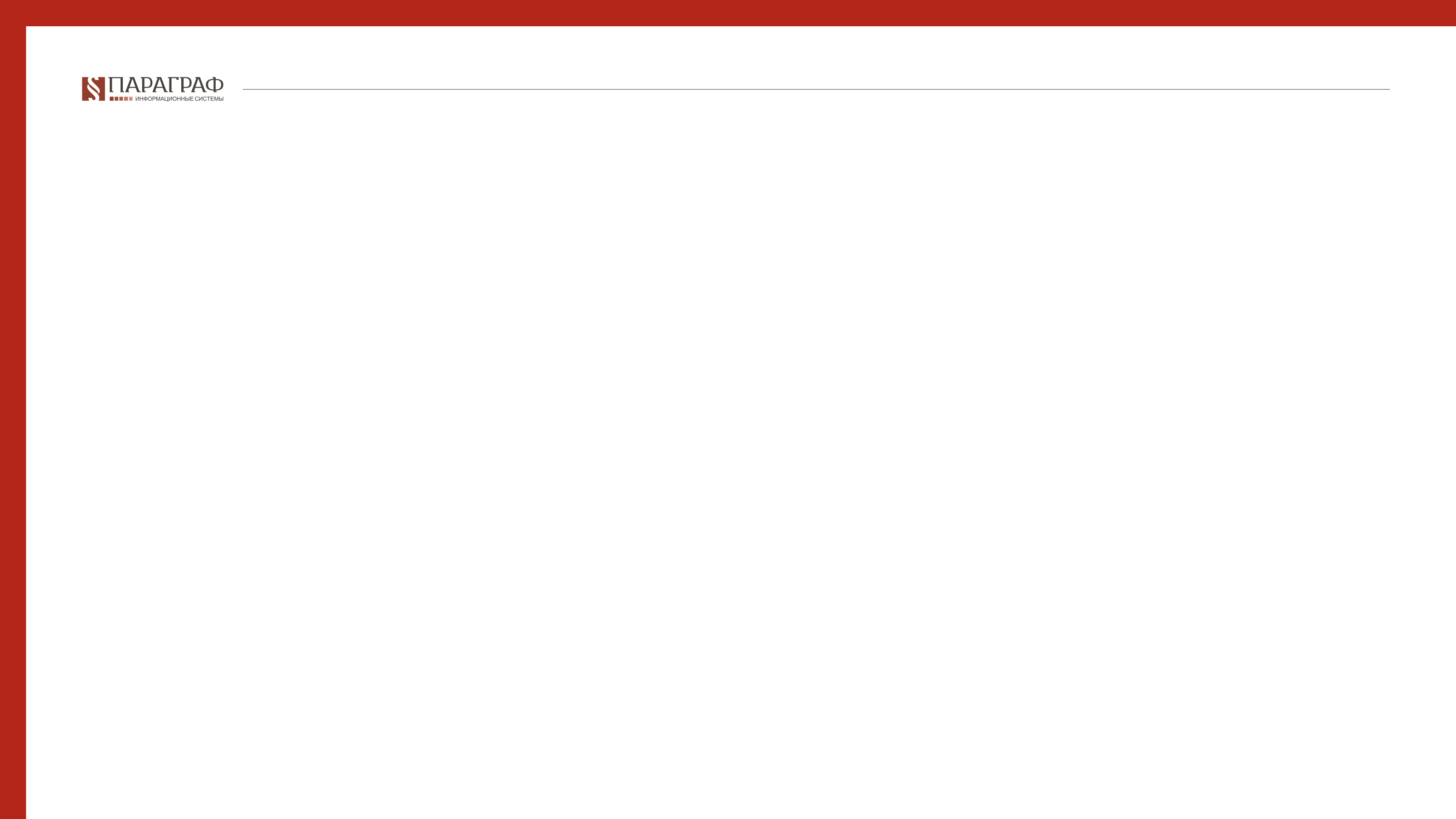 Закон РК от 10 июня 2020 года № 342-VI ЗРК «О внесении изменений и дополнений в ГПК РК по вопросам внедрения современных форматов работы судов, сокращения излишних судебных процедур и издержек»
в статье 283:

часть первую дополнить абзацем вторым следующего содержания:
«Краткий протокол по сложным делам может сопровождаться текстовой расшифровкой аудиозаписи, полученной путем автоматического распознавания текста.»;

часть пятую дополнить абзацем вторым следующего содержания:
«Электронный протокол и аудио-, видеозапись, текстовая расшифровка аудиозаписи, приобщаемые к краткому протоколу, удостоверяются электронной цифровой подписью секретаря, внесение в них каких-либо изменений не допускается.»;

часть шестую исключить;
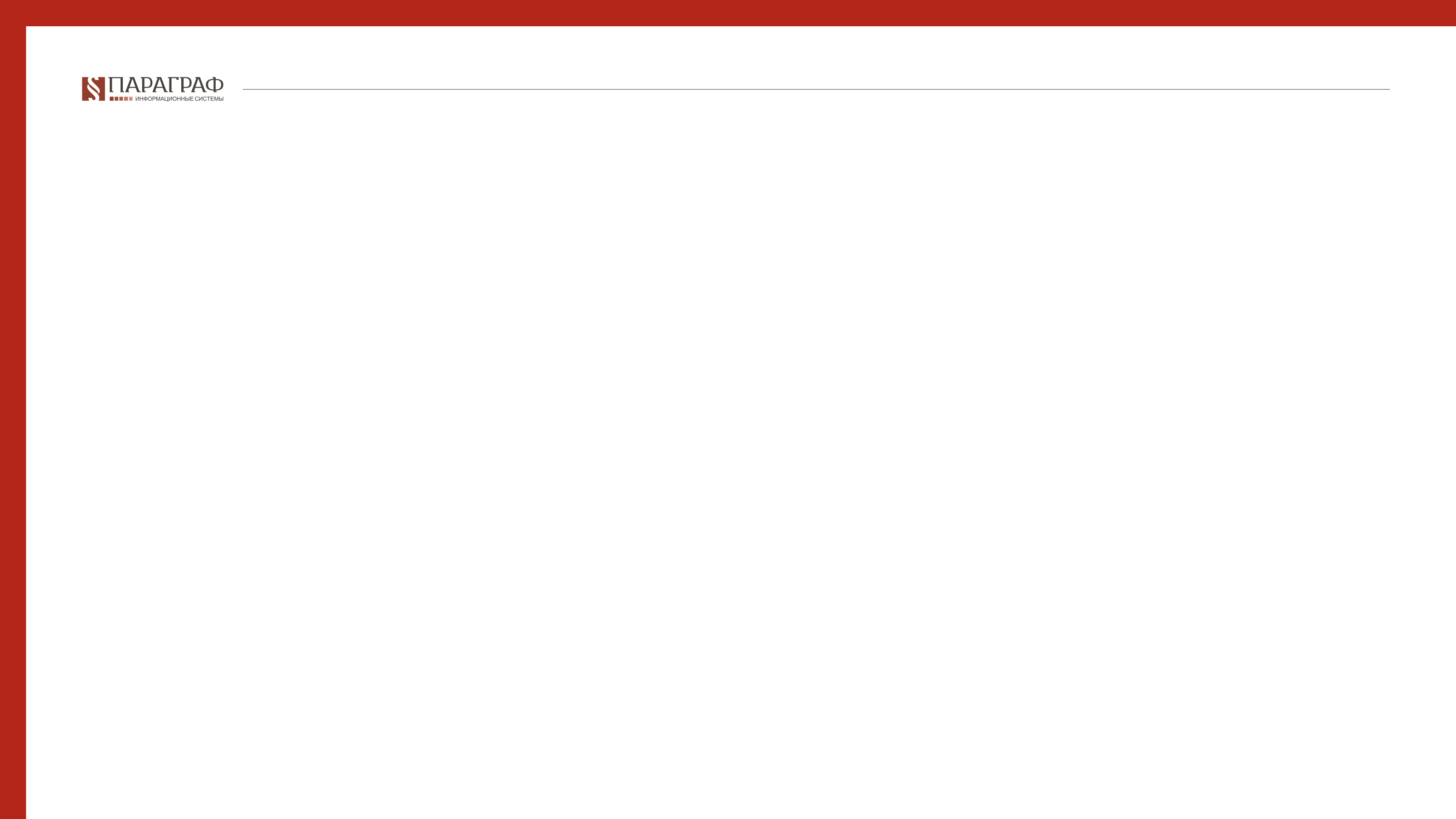 Закон РК от 10 июня 2020 года № 342-VI ЗРК «О внесении изменений и дополнений в ГПК РК по вопросам внедрения современных форматов работы судов, сокращения излишних судебных процедур и издержек»
части первую, вторую и третью статьи 285 изложить в следующей редакции:

«1. Замечания на протокол, краткий протокол, содержание аудио-, видеозаписи рассматривает председательствующий.

2. Необходимость рассмотрения замечаний в судебном заседании с извещением лиц, участвовавших в рассмотрении дела, определяется председательствующим. Неявка лиц, участвовавших в рассмотрении дела, не является препятствием для рассмотрения замечаний на протокол, краткий протокол, содержание аудио-, видеозаписи.
По результатам рассмотрения замечаний председательствующий удостоверяет их правильность своей резолюцией и подписью либо выносит определение об их полном или частичном отклонении.  Все замечания приобщаются к делу.

3. Определение суда, вынесенное по результатам рассмотрения замечаний, обжалованию и пересмотру по ходатайству прокурора не подлежит. Доводы о несогласии с результатами рассмотрения замечаний могут быть включены в апелляционные жалобу, ходатайство прокурора.»;
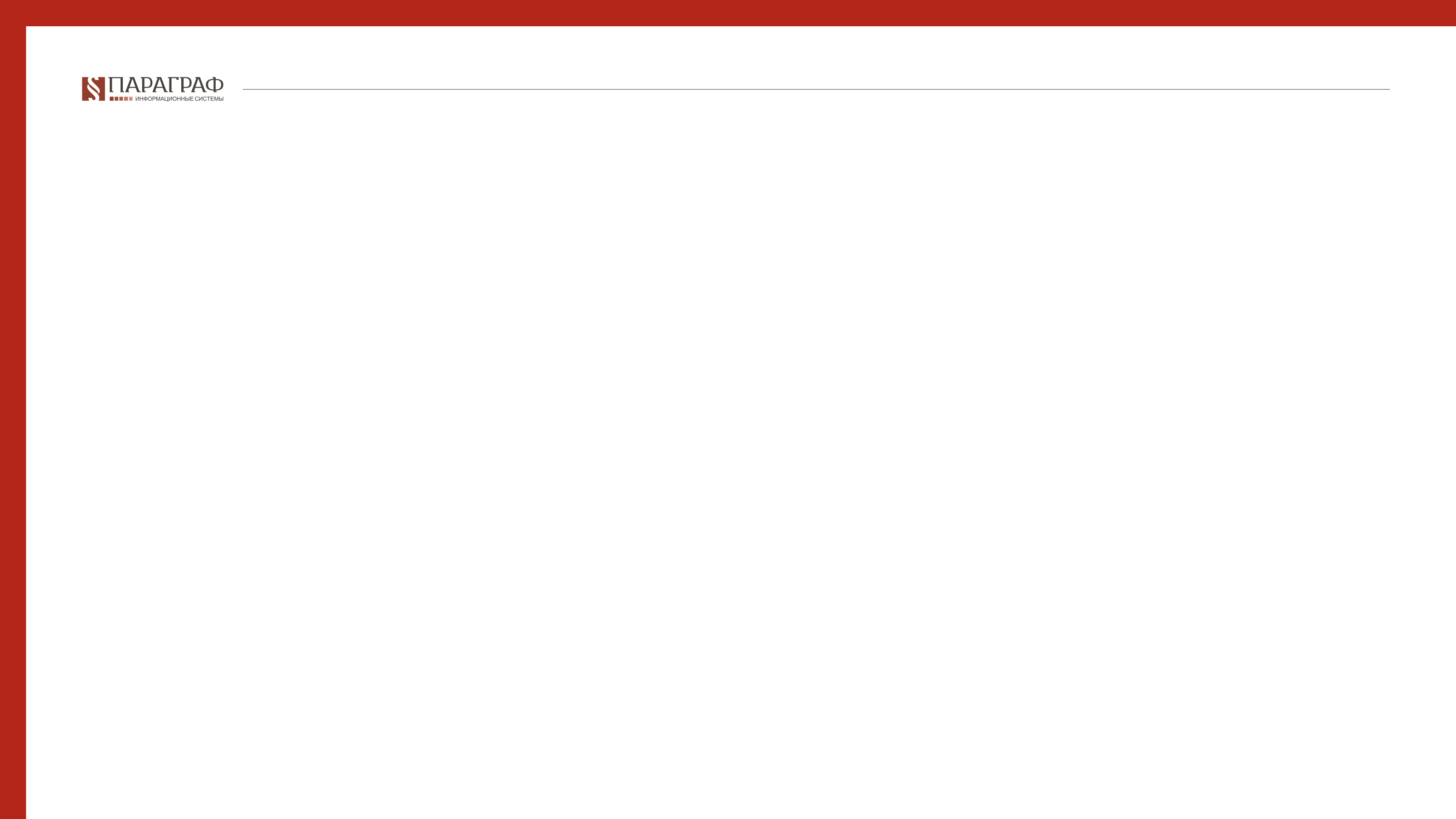 Закон РК от 10 июня 2020 года № 342-VI ЗРК «О внесении изменений и дополнений в ГПК РК по вопросам внедрения современных форматов работы судов, сокращения излишних судебных процедур и издержек»
абзац третий статьи 315 изложить в следующей редакции:
«Выписка из решения суда направляется в орган, осуществляющий государственную регистрацию актов гражданского состояния, по месту вынесения судебного решения, а также в орган, осуществляющий функции по опеке или попечительству, по месту вынесения судебного решения в течение трех рабочих дней со дня вступления решения в законную силу.»;
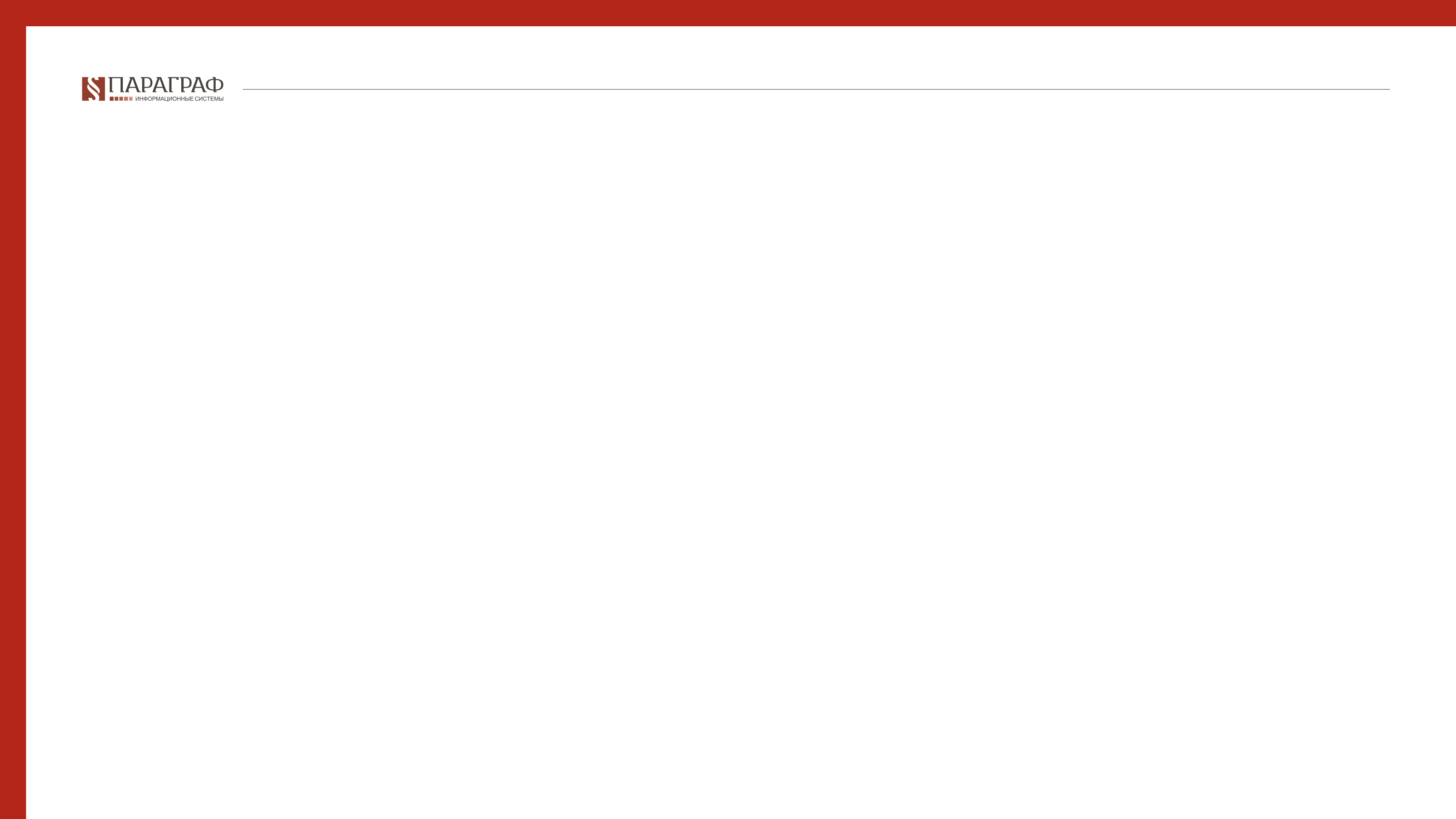 Закон РК от 10 июня 2020 года № 342-VI ЗРК «О внесении изменений и дополнений в ГПК РК по вопросам внедрения современных форматов работы судов, сокращения излишних судебных процедур и издержек»
статью 330 изложить в следующей редакции:

«Статья 330. Рассмотрение заявления об объявлении несовершеннолетнего полностью дееспособным
Заявление об объявлении несовершеннолетнего полностью дееспособным рассматривается судом с участием заявителя, родителей (одного из родителей), усыновителей (усыновителя), попечителя, а также представителя органа, осуществляющего функции по опеке или попечительству.
При подготовке дела к судебному разбирательству судья решает вопрос о назначении официального представителя - адвоката для представления и защиты им интересов несовершеннолетнего, оставшегося без попечения родителей, в процессе по возбужденному делу.
Официальный представитель - адвокат обладает полномочиями законного  представителя.»;
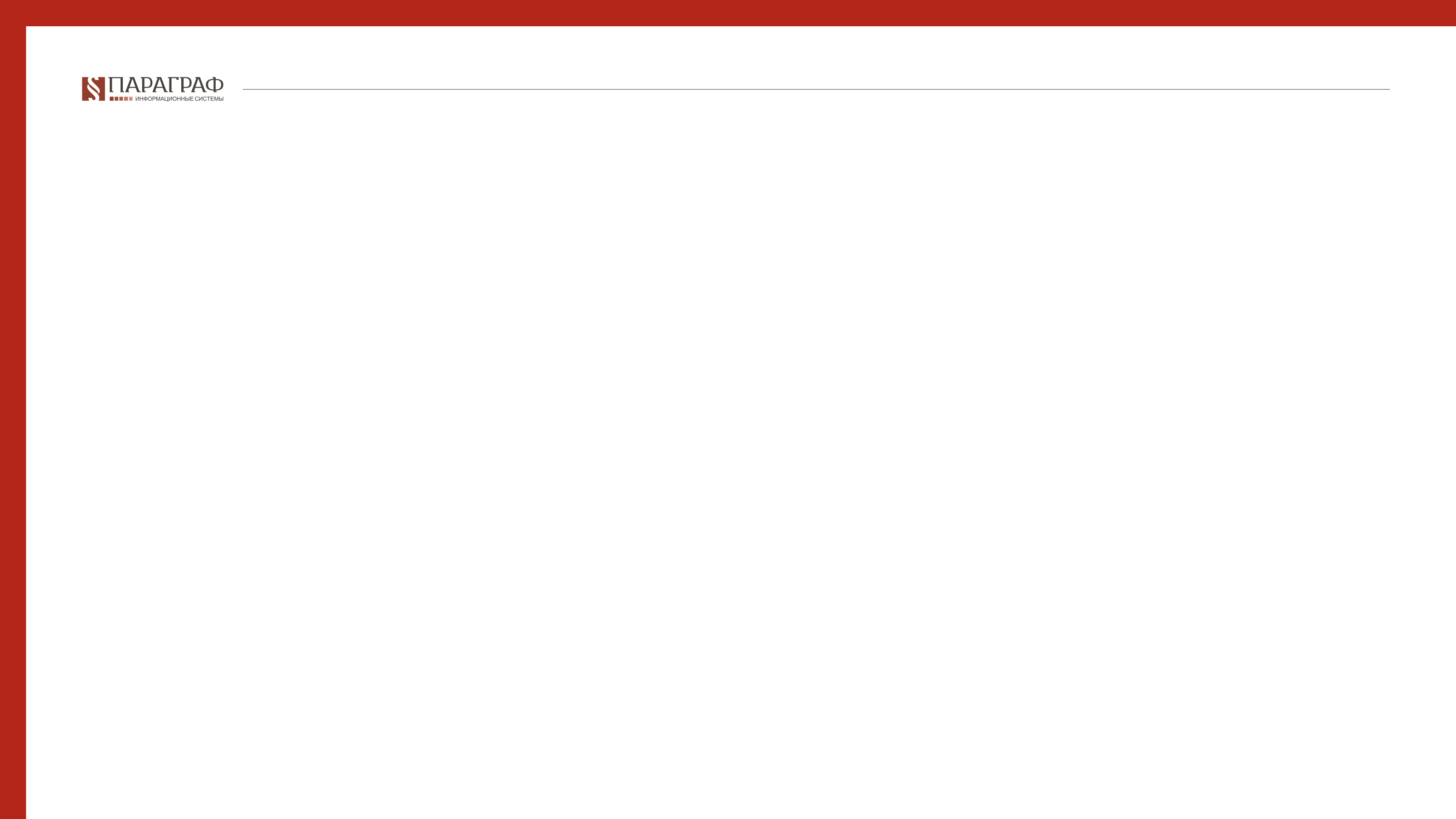 Закон РК от 10 июня 2020 года № 342-VI ЗРК «О внесении изменений и дополнений в ГПК РК по вопросам внедрения современных форматов работы судов, сокращения излишних судебных процедур и издержек»
часть первую статьи 333 изложить в следующей редакции:

«1. В суд вызываются несовершеннолетний, его законные представители, представители органа, осуществляющего функции по опеке или попечительству, а также иные лица по усмотрению суда.

Судья при подготовке дела к судебному разбирательству назначает официального представителя - адвоката для представления и защиты им интересов несовершеннолетнего, оставшегося без попечения родителей, в процессе по возбужденному делу.
Официальный представитель - адвокат обладает полномочиями законного представителя.»;
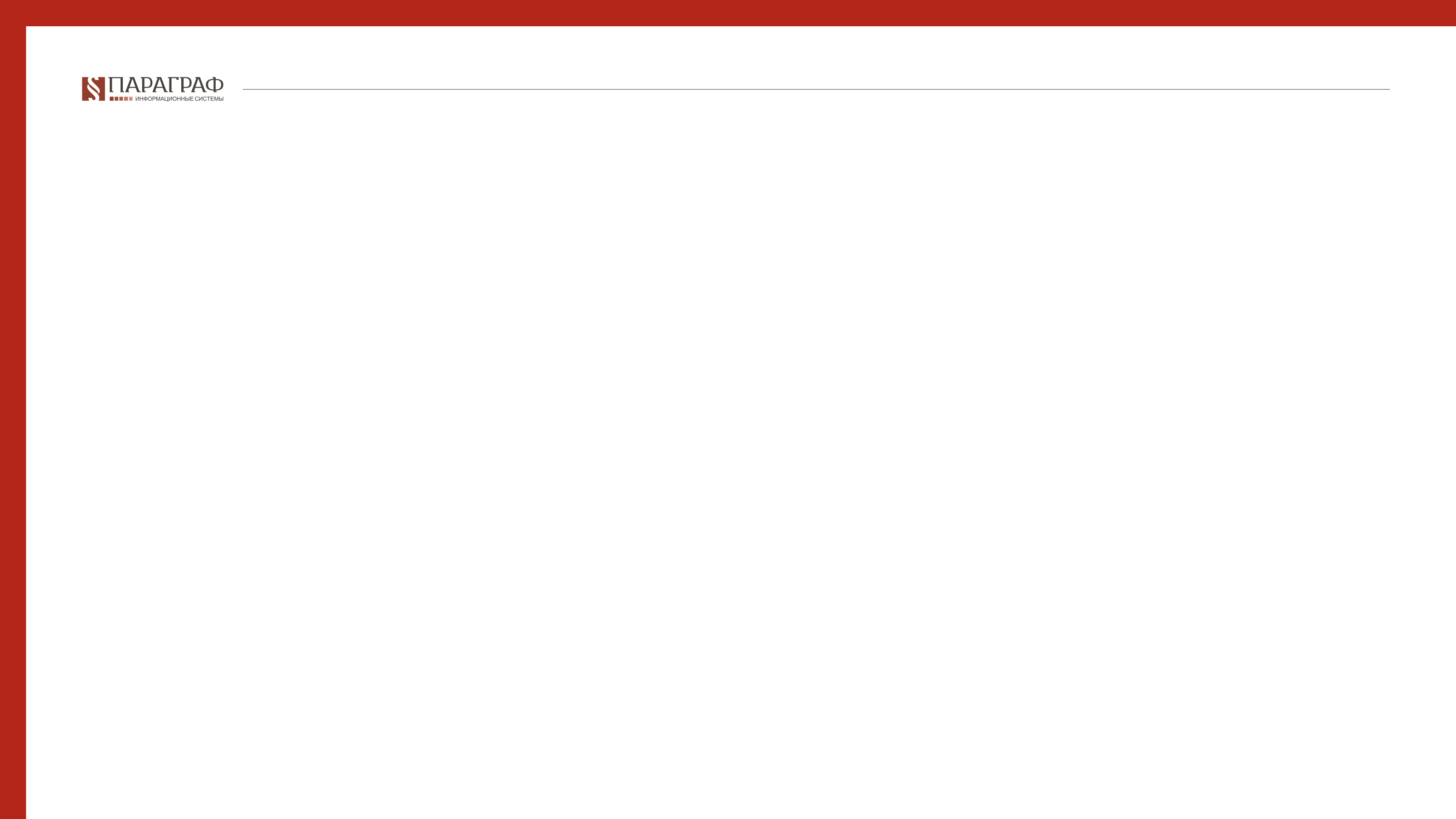 Закон РК от 10 июня 2020 года № 342-VI ЗРК «О внесении изменений и дополнений в ГПК РК по вопросам внедрения современных форматов работы судов, сокращения излишних судебных процедур и издержек»
В статье 337:

дополнить частью 1-1 следующего содержания:
«1-1. При подготовке дела к судебному разбирательству судья назначает официального представителя - адвоката для представления и защиты им интересов гражданина в процессе по возбужденному делу.
Официальный представитель - адвокат обладает полномочиями законного представителя.»;

в части второй:
слова «представителя гражданина» заменить словами «представителей гражданина»;
дополнить словами «, а также членов его семьи и других заинтересованных  лиц»;
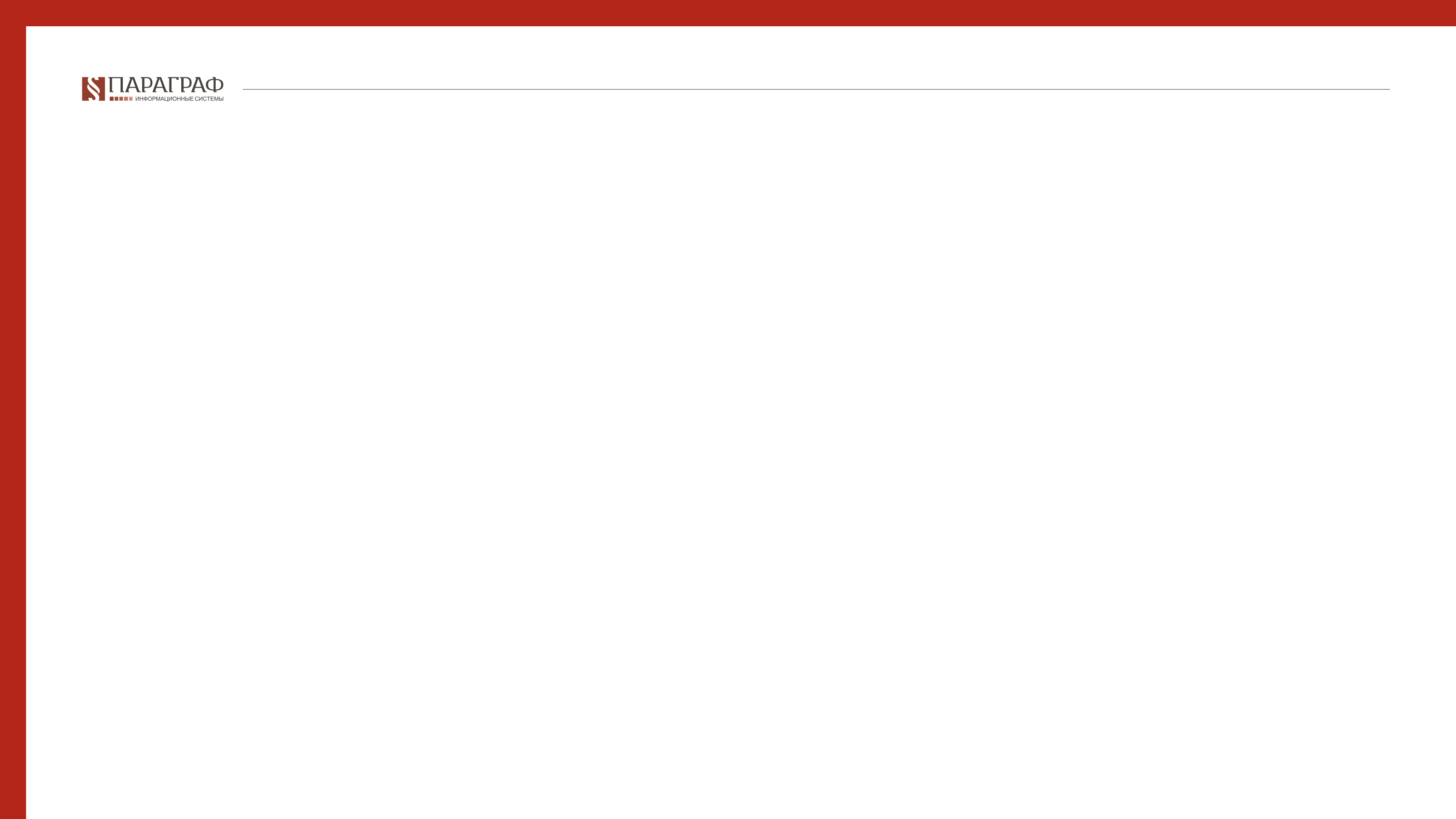 Закон РК от 10 июня 2020 года № 342-VI ЗРК «О внесении изменений и дополнений в ГПК РК по вопросам внедрения современных форматов работы судов, сокращения излишних судебных процедур и издержек»
в заголовке статьи 405 слово «суда» заменить словами «судьи суда»;

В статье 409:
в абзаце первом части первой слова «выполнении судом» заменить словами «выполнении судьей»;

дополнить частью 3-1 следующего содержания:
«3-1. Суд (судья) апелляционной инстанции при наличии оснований, предусмотренных подпунктами 2), 3) и 4) части первой статьи 407 настоящего Кодекса, выносит определение о возвращении жалобы, ходатайства прокурора.
Данное определение обжалованию не подлежит, однако не препятствует повторному обращению с апелляционными жалобой, ходатайством прокурора в суд первой инстанции.»;
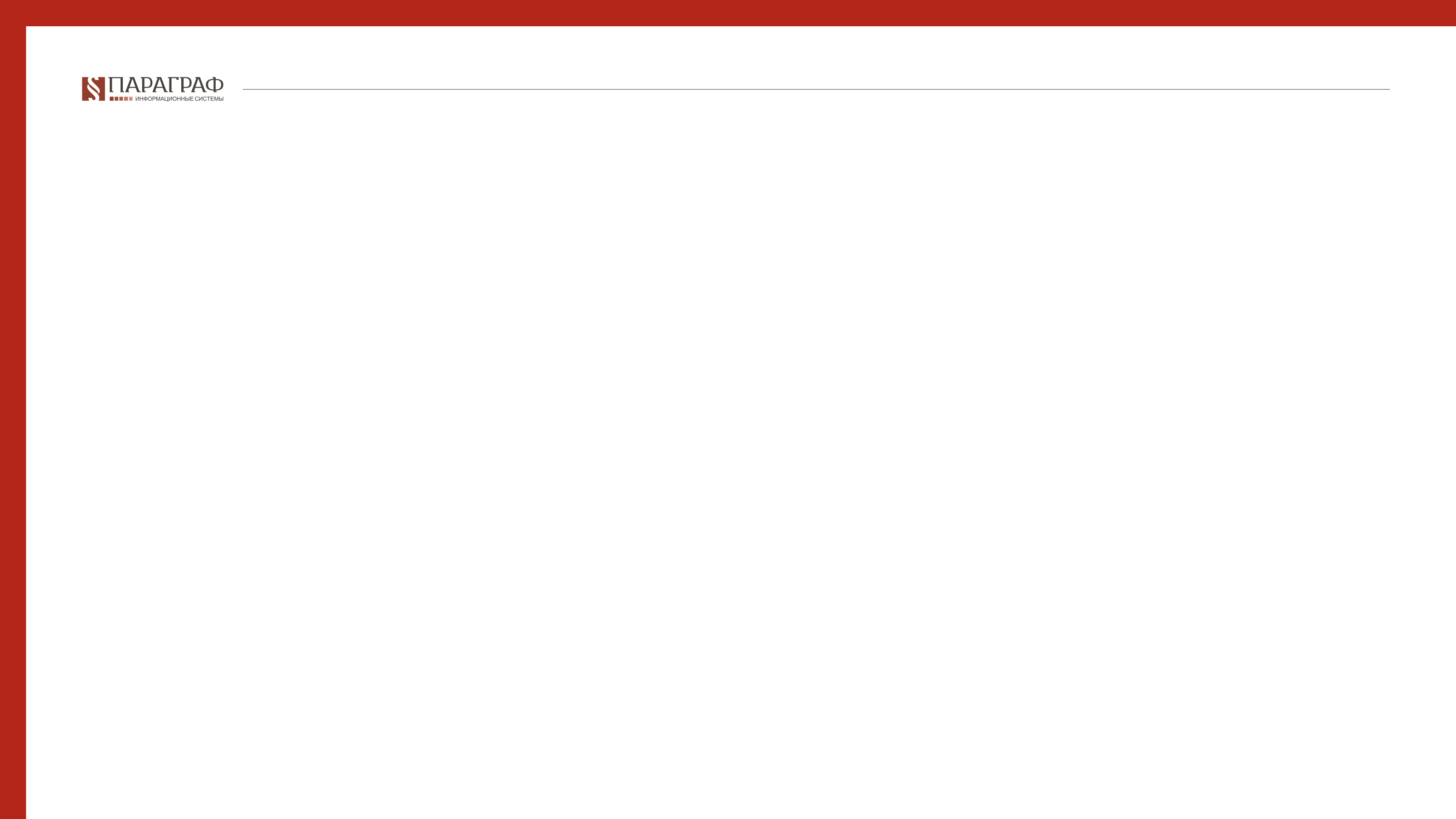 Закон РК от 10 июня 2020 года № 342-VI ЗРК «О внесении изменений и дополнений в ГПК РК по вопросам внедрения современных форматов работы судов, сокращения излишних судебных процедур и издержек»
часть вторую статьи 414 дополнить абзацем вторым следующего содержания:
«Судья проводит примирительные процедуры в соответствии с требованиями, предусмотренными главой 17 настоящего Кодекса.»;

в части третьей статьи 421 слова «в совещательную комнату» исключить;

в предложении втором абзаца второго части второй статьи 423 слово «пяти» заменить словом «трех»;
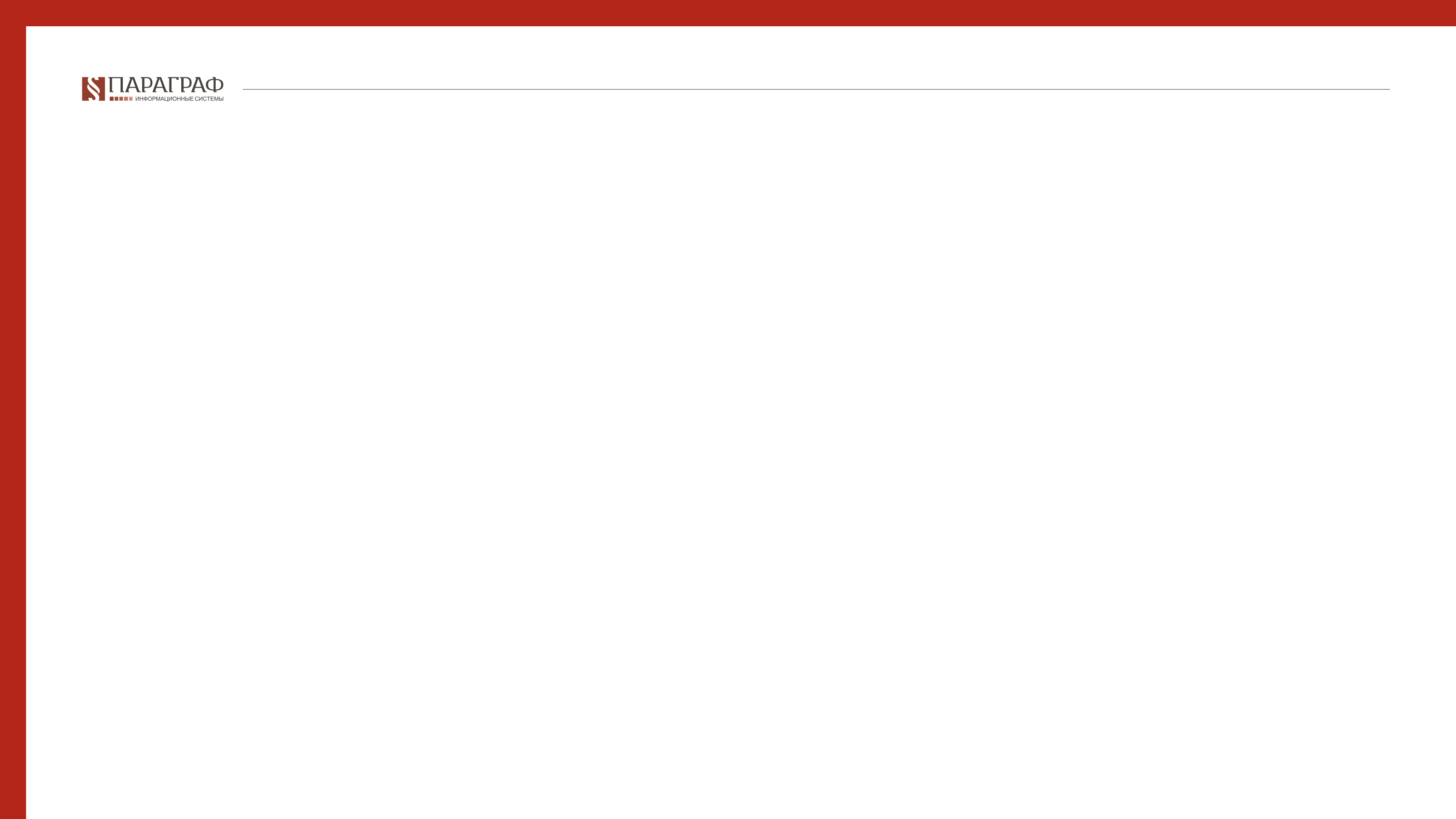 Закон РК от 10 июня 2020 года № 342-VI ЗРК «О внесении изменений и дополнений в ГПК РК по вопросам внедрения современных форматов работы судов, сокращения излишних судебных процедур и издержек»
В статье 424:
подпункт 4) изложить в следующей редакции:
«4) отменить решение полностью или в части и прекратить производство по делу либо оставить заявление без рассмотрения по основаниям, предусмотренным статьей 277 и подпунктами 2), 4), 5), 9) и 10) статьи 279 настоящего Кодекса;»;

дополнить подпунктами 7) и 8) следующего содержания:
«7) отменить решение полностью или в части и оставить заявление без рассмотрения по основанию, предусмотренному подпунктом 8) статьи 279 настоящего Кодекса, в случае, если такое заявление было подано в суд первой инстанции и не было судом разрешено по существу;
8) отменить решение полностью или в части и оставить иск без рассмотрения по основанию, предусмотренному подпунктом 3) статьи 279 настоящего  Кодекса, если такой иск не был поддержан истцом в суде апелляционной инстанции.»;
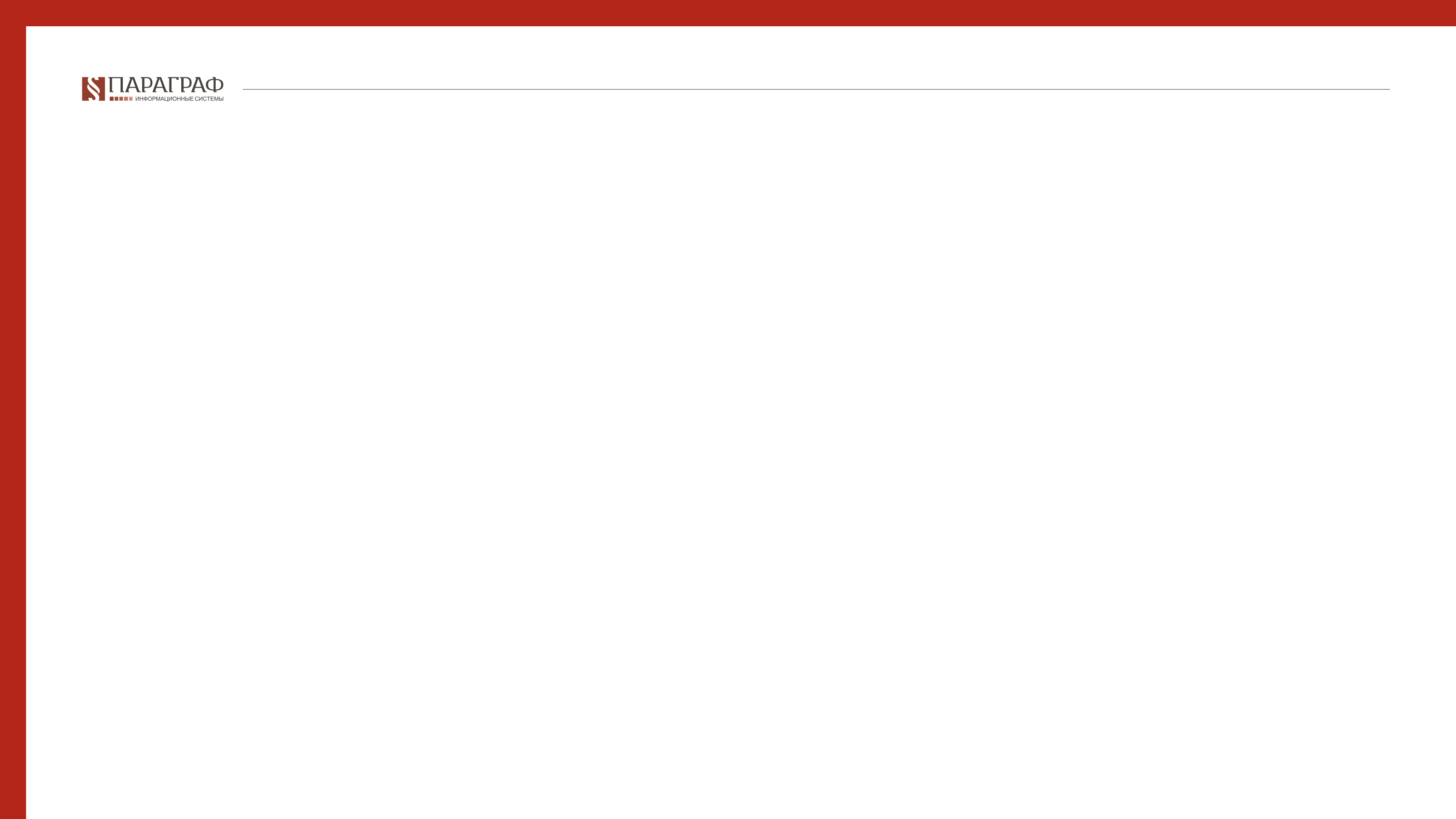 Закон РК от 10 июня 2020 года № 342-VI ЗРК «О внесении изменений и дополнений в ГПК РК по вопросам внедрения современных форматов работы судов, сокращения излишних судебных процедур и издержек»
статью 426 дополнить частью пятой следующего содержания:

«5. Если судья апелляционной инстанции по уважительным причинам не может в установленный настоящим Кодексом срок изготовить мотивированное постановление, то его изготовление поручается председателем коллегии другому судье, принимавшему участие в рассмотрении дела. В постановлении указывается, по каким причинам отсутствующий судья не может его изготовить.»;
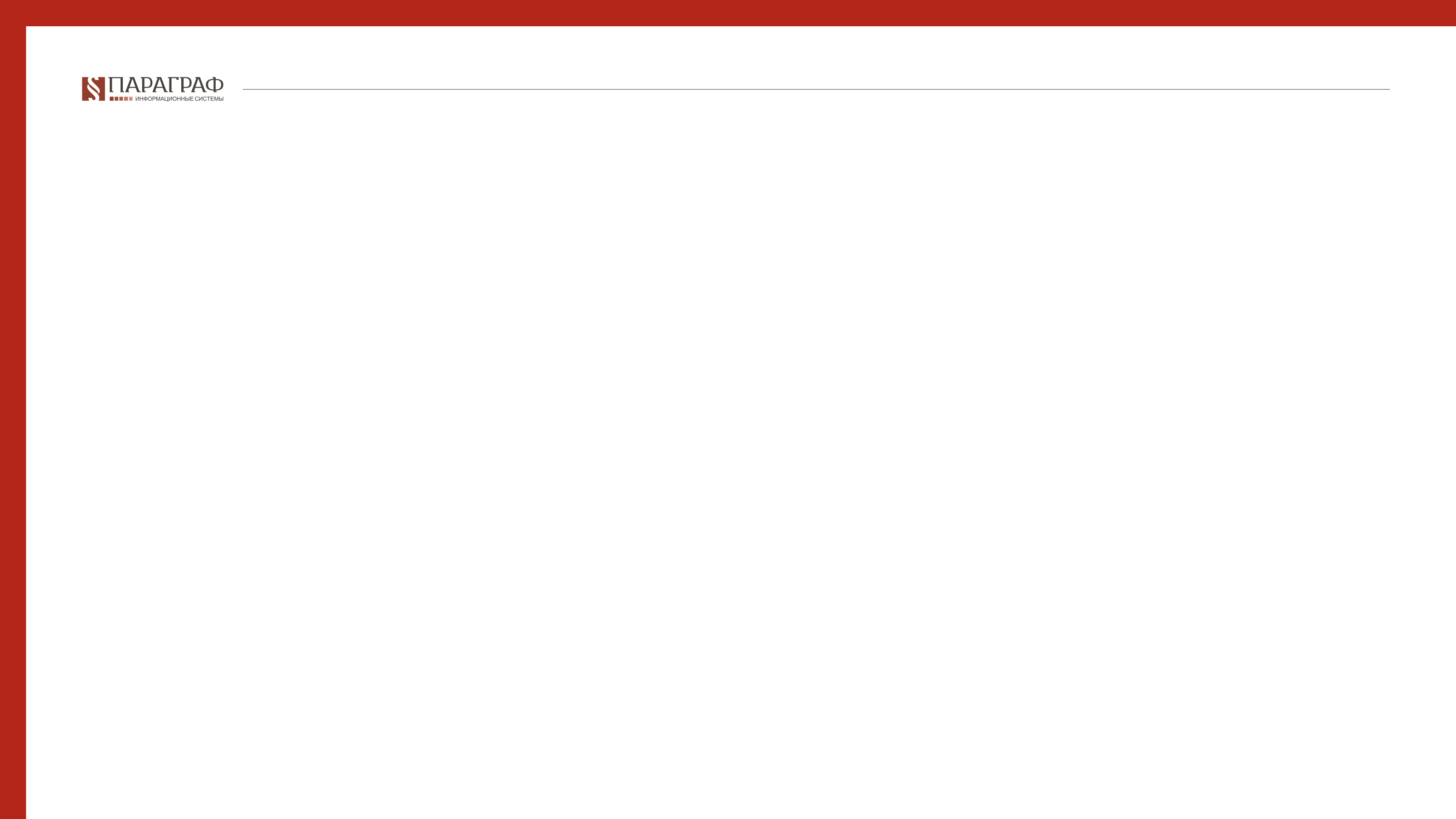 Закон РК от 10 июня 2020 года № 342-VI ЗРК «О внесении изменений и дополнений в ГПК РК по вопросам внедрения современных форматов работы судов, сокращения излишних судебных процедур и издержек»
части третью и седьмую статьи 429 изложить в следующей редакции:
«3. В случае подачи частной жалобы, принесения ходатайства прокурором на определение, вынесенное во время судебного разбирательства, закончившегося вынесением решения, дело направляется в вышестоящую судебную инстанцию только по истечении срока, установленного для обжалования решения. При этом, если на решение суда подана апелляционная жалоба, принесено апелляционное ходатайство прокурором, проверка частной жалобы, ходатайства прокурора производится той судебной инстанцией, которая рассматривает дело в апелляционном порядке. В этом случае апелляционная инстанция рассматривает частную жалобу, ходатайство прокурора в коллегиальном составе  вместе с апелляционными жалобой и (или) ходатайством прокурора на решение суда.»;
«7. Определения суда апелляционной инстанции, вынесенные по частной жалобе или ходатайству прокурора по вопросам возврата исковых заявлений, обеспечения иска, подсудности, исправления описок и явных арифметических ошибок, разъяснения  решения, приостановления производства по делу, оставления исковых заявлений без рассмотрения, обжалованию и опротестованию не подлежат. В случаях, установленных настоящим Кодексом, определения суда апелляционной инстанции, преграждающие возможность дальнейшего движения дела, могут быть обжалованы и опротестованы.»;
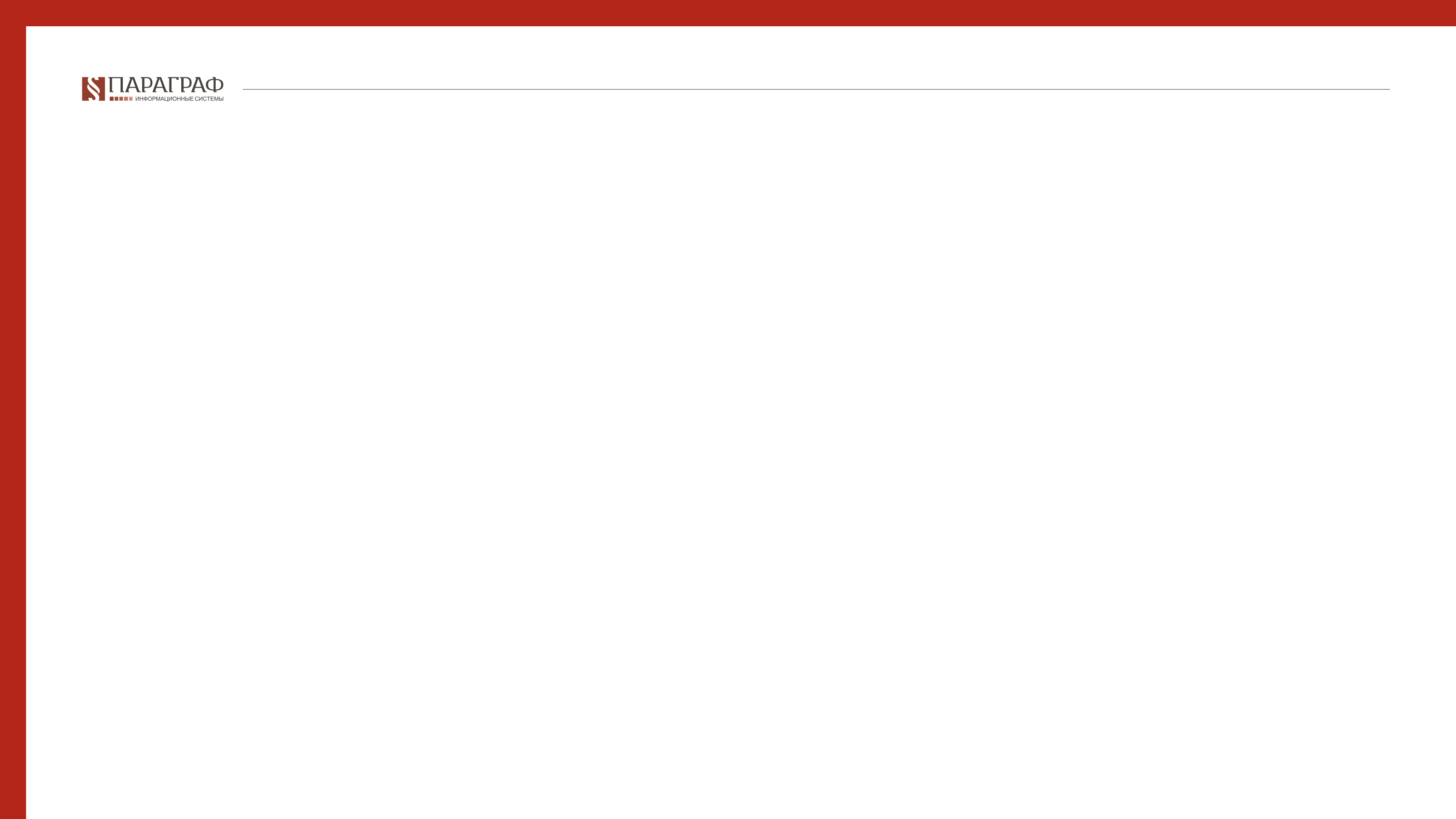 Закон РК от 10 июня 2020 года № 342-VI ЗРК «О внесении изменений и дополнений в ГПК РК по вопросам внедрения современных форматов работы судов, сокращения излишних судебных процедур и издержек»
часть первую статьи 445 изложить в следующей редакции:
«1. Суд кассационной инстанции после получения дела с постановлением судьи, представлением Председателя Верховного Суда Республики Казахстан, протестом Генерального Прокурора Республики Казахстан в течение трех рабочих дней направляет сторонам копии указанных документов либо уведомление о возможности ознакомления с их электронными копиями через интернет-ресурс Верховного Суда Республики Казахстан, а также извещение для участия в примирительных процедурах, рассмотрении дела в суде кассационной инстанции с указанием даты, времени, места проведения судебного заседания.
Суд проводит примирительные процедуры в соответствии с главой  17 настоящего Кодекса.»;
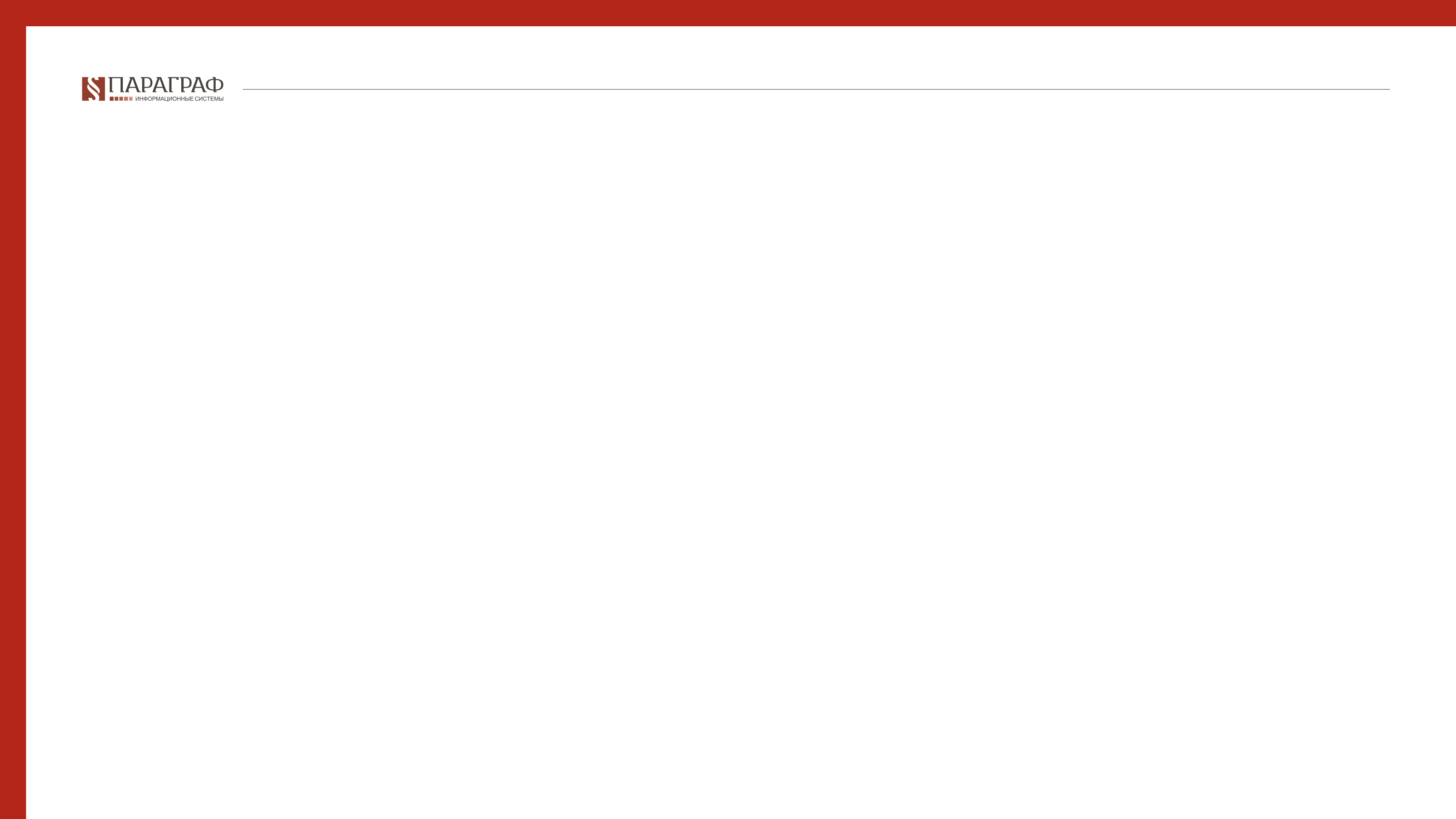 Закон РК от 10 июня 2020 года № 342-VI ЗРК «О внесении изменений и дополнений в ГПК РК по вопросам внедрения современных форматов работы судов, сокращения излишних судебных процедур и издержек»
часть первую статьи 447 дополнить абзацем вторым следующего содержания:
«В случае, когда обе стороны, присутствующие в суде, ходатайствуют о  примирении, примирительная процедура проводится в день подачи  ходатайства одним из судей коллегиального состава.»;

В статье 451:
абзац первый части второй изложить в следующей редакции:
«2. Суд кассационной инстанции в условиях, исключающих присутствие посторонних лиц и разглашение тайны совещания, принимает одно из следующих решений:»;
часть шестую изложить в следующей редакции:
«6. Резолютивная часть постановления оглашается в зале судебного заседания.»;
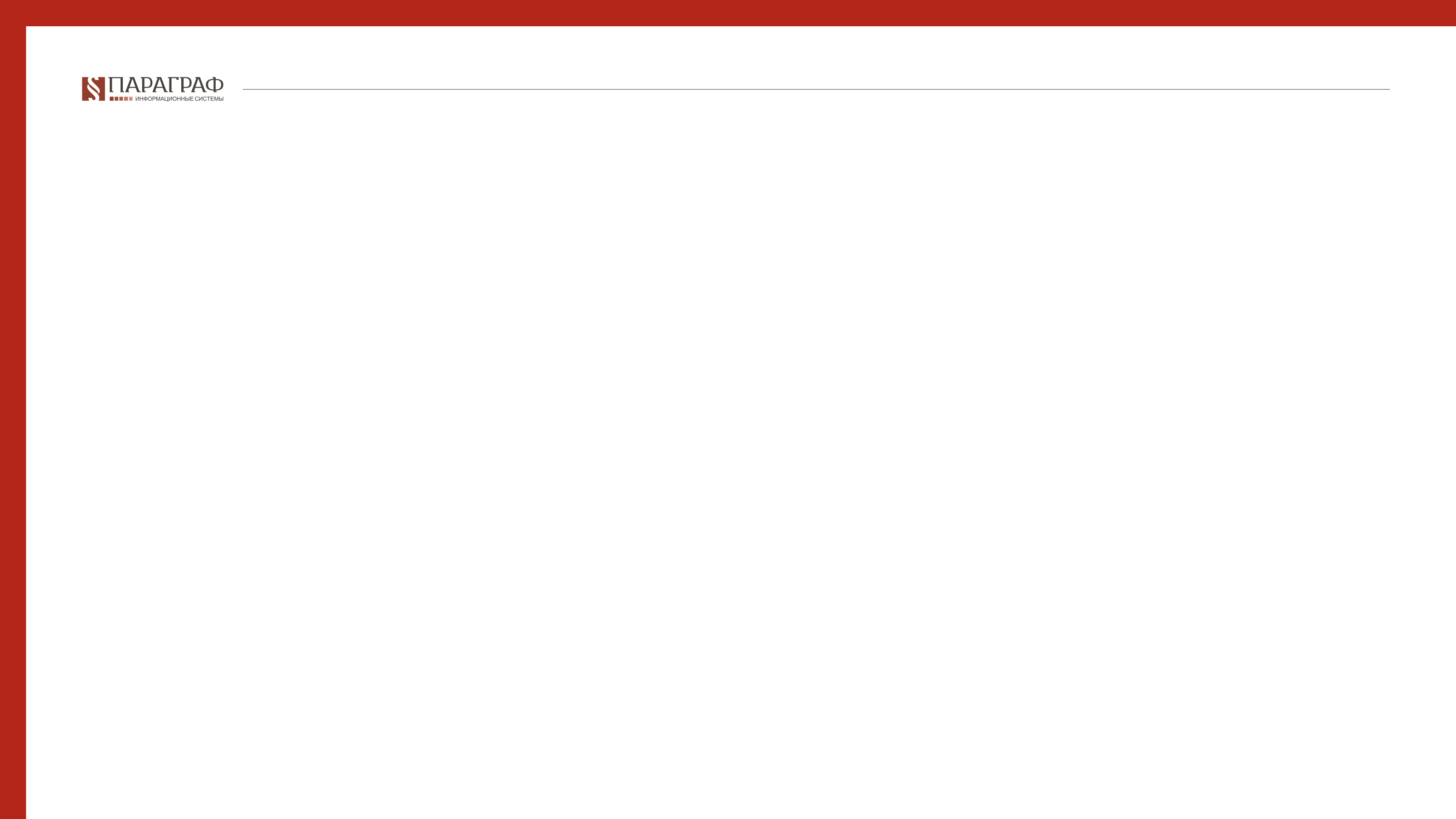 Закон РК от 10 июня 2020 года № 342-VI ЗРК «О внесении изменений и дополнений в ГПК РК по вопросам внедрения современных форматов работы судов, сокращения излишних судебных процедур и издержек»
часть третью статьи 455 дополнить подпунктом 4) следующего содержания:
«4) отмена арбитражного решения, об исполнении которого вынесен судебный акт.»;

Статью 460 изложить в следующей редакции:
«Статья 460. Принятие заявления к производству суда
Заявление о пересмотре судебного акта по вновь открывшимся или новым обстоятельствам считается принятым к производству соответствующего суда со дня его поступления.»;

Статью 461 исключить;
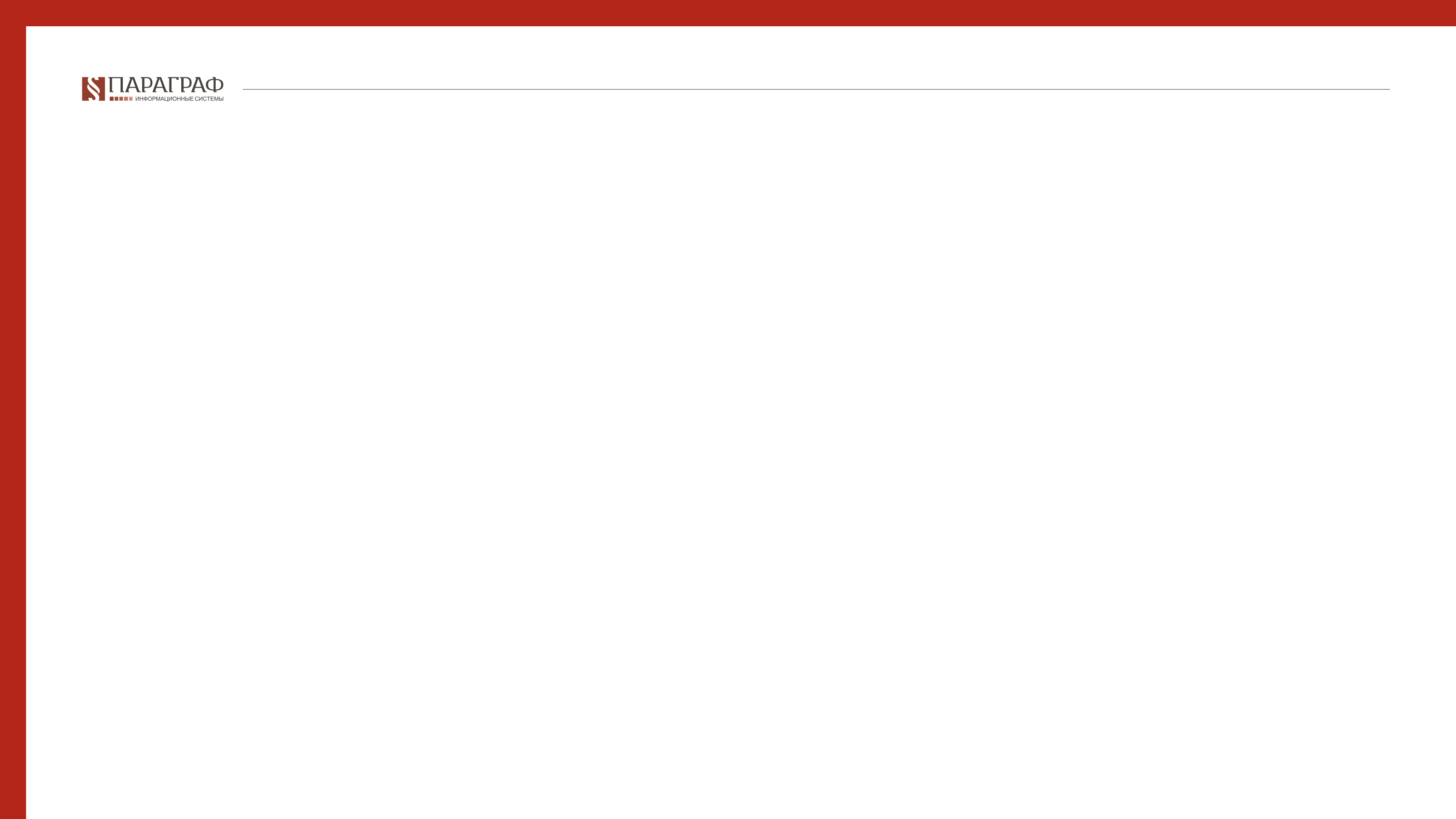 статьи 462 и 463 изложить в следующей редакции:
«Статья 462. Рассмотрение заявления
Лица, участвующие в деле, извещаются о поступлении заявления о пересмотре решения, определения или постановления по вновь открывшимся или новым обстоятельствам.
Суд вправе рассмотреть такое заявление единолично или в судебном заседании, однако неявка лиц, участвующих в деле, извещенных надлежащим образом о времени и месте судебного заседания, не является препятствием к его рассмотрению.

Статья 463. Определение суда по заявлению о пересмотре дела
1. Суд выносит по заявлению о пересмотре решения, определения или постановления по вновь открывшимся или новым обстоятельствам мотивированное определение:
1) о возврате заявления по основаниям, предусмотренным частью второй настоящей статьи;
2) об отказе в пересмотре судебного акта;
3) об удовлетворении заявления и отмене решения, определения или постановления.
2. Основаниями для возврата заявления о пересмотре дела по вновь открывшимся или новым обстоятельствам являются:
1) несоблюдение требований, предъявляемых к форме и содержанию заявления;
2) подача (подписание) лицом, не обладающим полномочиями на его подачу (подписание), либо недееспособным лицом;
3) несоблюдение правил, установленных статьей 456 настоящего Кодекса;
4) истечение срока подачи заявления при отсутствии ходатайства о его восстановлении или об отказе в восстановлении пропущенного срока;
5) отзыв заявителем.
3. Определения судов первой, апелляционной и кассационной инстанций о возврате заявления, об отказе в отмене либо об отмене судебного акта по вновь открывшимся или новым обстоятельствам могут быть обжалованы, оспорены, пересмотрены по ходатайству или протесту прокурора в соответствии с настоящим Кодексом.»;
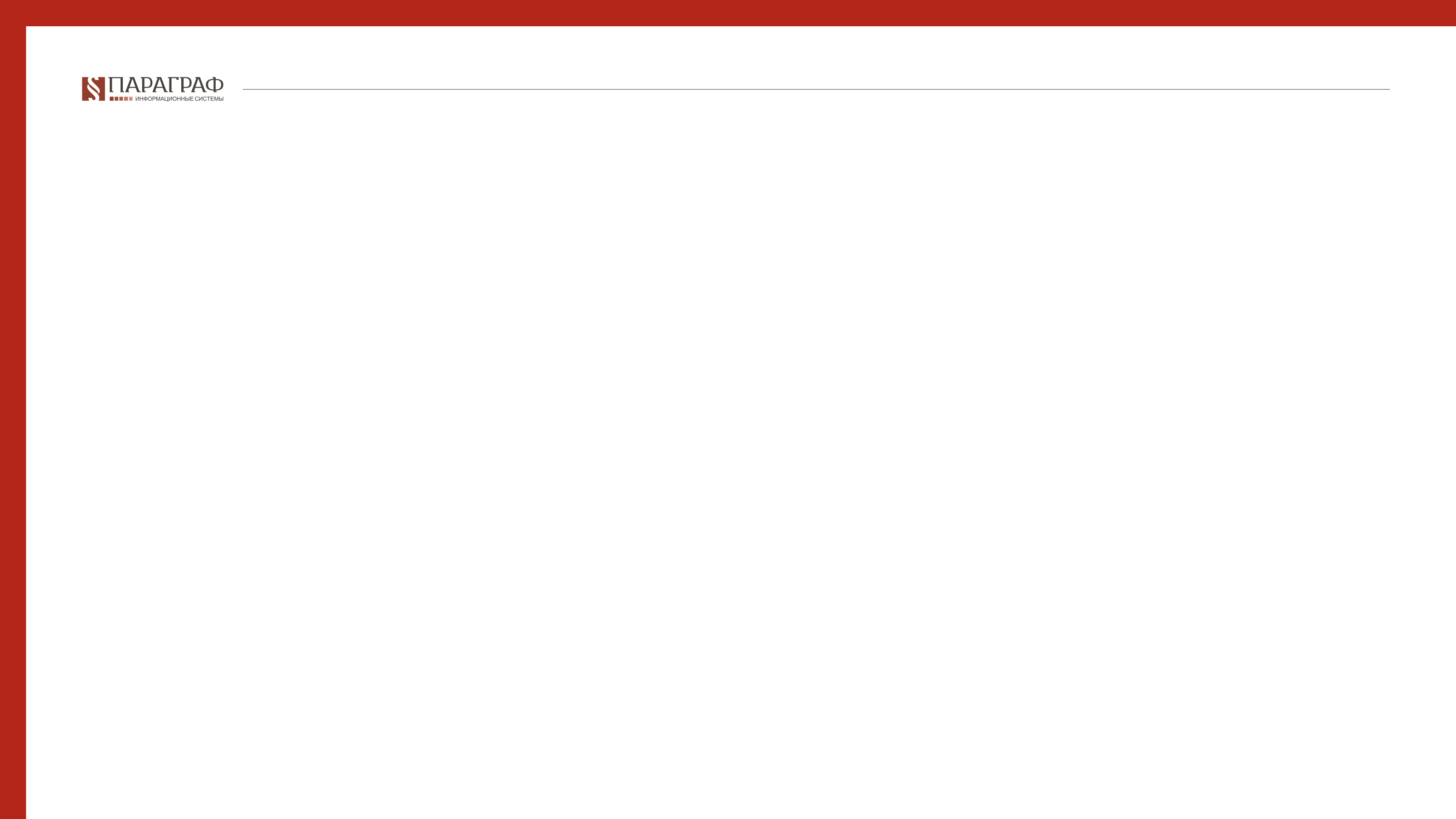 Закон РК от 10 июня 2020 года № 342-VI ЗРК «О внесении изменений и дополнений в ГПК РК по вопросам внедрения современных форматов работы судов, сокращения излишних судебных процедур и издержек»
абзац первый части второй статьи 464 изложить в следующей редакции:
«2. Ходатайство об отмене арбитражного решения подается в соответствующий суд апелляционной инстанции Республики Казахстан:»;
Статью 465 дополнить частями 1-1 и пятой следующего содержания:
«1-1. Ходатайство об отмене арбитражного решения  рассматривается судом апелляционной инстанции в коллегиальном составе не менее трех судей коллегии по правилам раздела 3 настоящего Кодекса.»;
«5. В определении об отмене арбитражного решения суд должен решить вопросы отмены определения о передаче арбитражного решения на принудительное исполнение.».
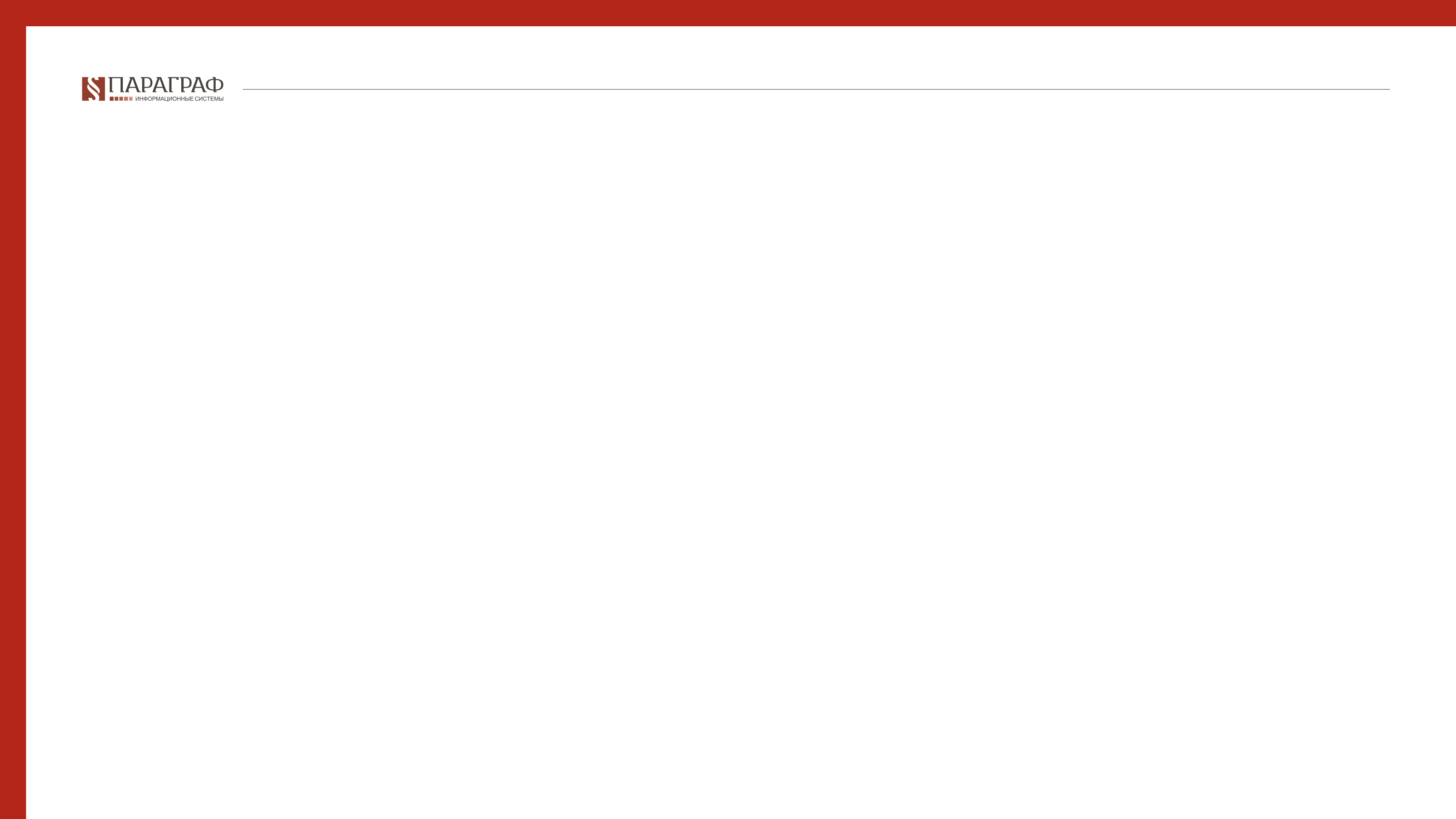 Закон РК от 26 июня 2020 года № 349-VI ЗРК «О внесении изменений и дополнений в некоторые законодательные акты РК по вопросам совершенствования исполнительного производства и уголовного законодательства»
абзац второй подпункта 1) части первой статьи 156 после слов «активы Фонда социального медицинского страхования» дополнить словами «, на деньги, находящиеся на текущем счете частного судебного исполнителя, предназначенном для хранения взысканных сумм в пользу взыскателей,»;

В статье 158:
в части первой:
подпункты 1) и 2) после слов «орган юстиции» дополнить словами «либо в региональную палату частных судебных исполнителей»;
подпункт 6) после слов «уполномоченному органу по реализации ограниченного в распоряжении имущества» дополнить словами «либо в региональную палату частных судебных исполнителей»;

абзац первый части второй после слов «орган юстиции» дополнить словами «либо в региональную палату частных судебных исполнителей»;
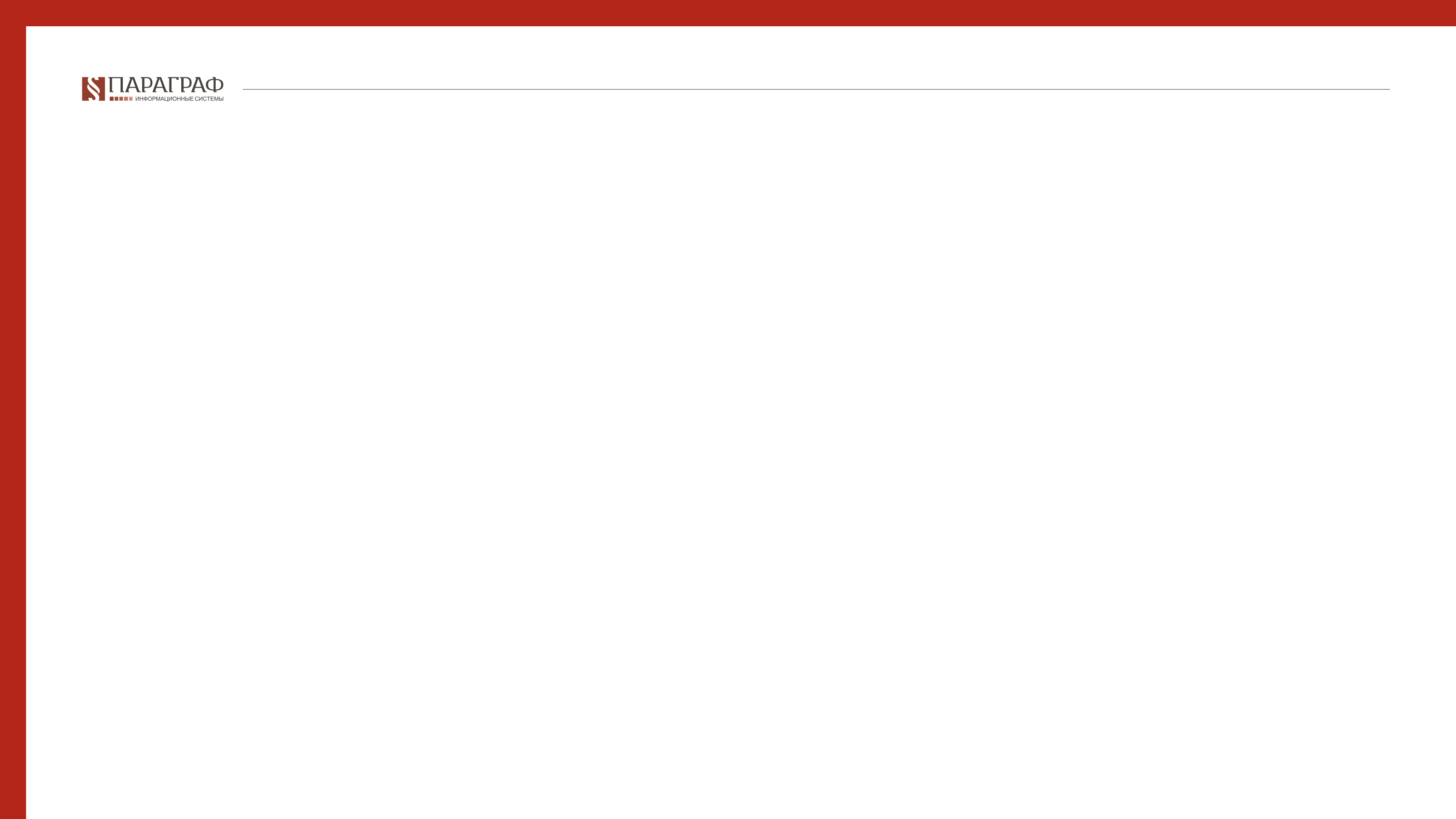 Закон РК от 26 июня 2020 года № 349-VI ЗРК «О внесении изменений и дополнений в некоторые законодательные акты РК по вопросам совершенствования исполнительного производства и уголовного законодательства»
В статье 241:
абзац второй части второй после слов «орган юстиции» дополнить словами «либо в региональную палату частных судебных исполнителей»;

в абзаце первом части пятой слова «по территориальности либо частному судебному исполнителю» заменить словами «либо в региональную палату частных судебных исполнителей по территориальности»;

абзац второй части седьмой после слов «орган юстиции» дополнить словами «либо в региональную палату частных судебных исполнителей»;

абзац второй статьи 245 после слов «орган юстиции» дополнить словами «либо в региональную палату частных судебных исполнителей»;
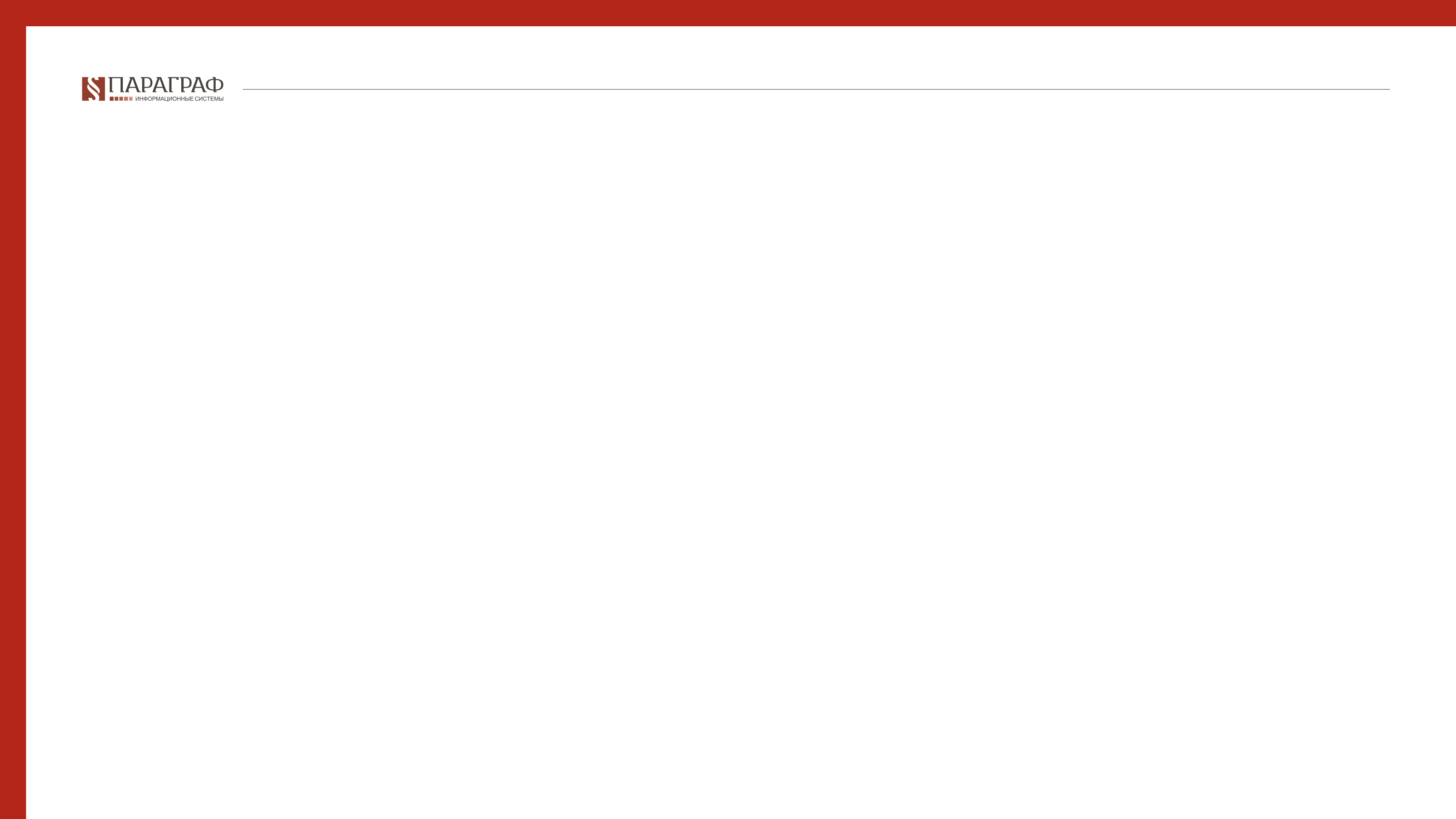 Закон РК от 26 июня 2020 года № 349-VI ЗРК «О внесении изменений и дополнений в некоторые законодательные акты РК по вопросам совершенствования исполнительного производства и уголовного законодательства»
в абзаце втором части третьей статьи 250 слова «органы юстиции» заменить словами «орган юстиции либо в региональную палату частных судебных исполнителей»;

в части третьей статьи 352 слова «соответствующие органы юстиции по территориальности» заменить словами «соответствующий орган юстиции либо региональную палату частных судебных исполнителей по территориальности»;

абзац третий статьи 448 после слов «органу юстиции» дополнить словами «либо региональной палате частных судебных исполнителей».
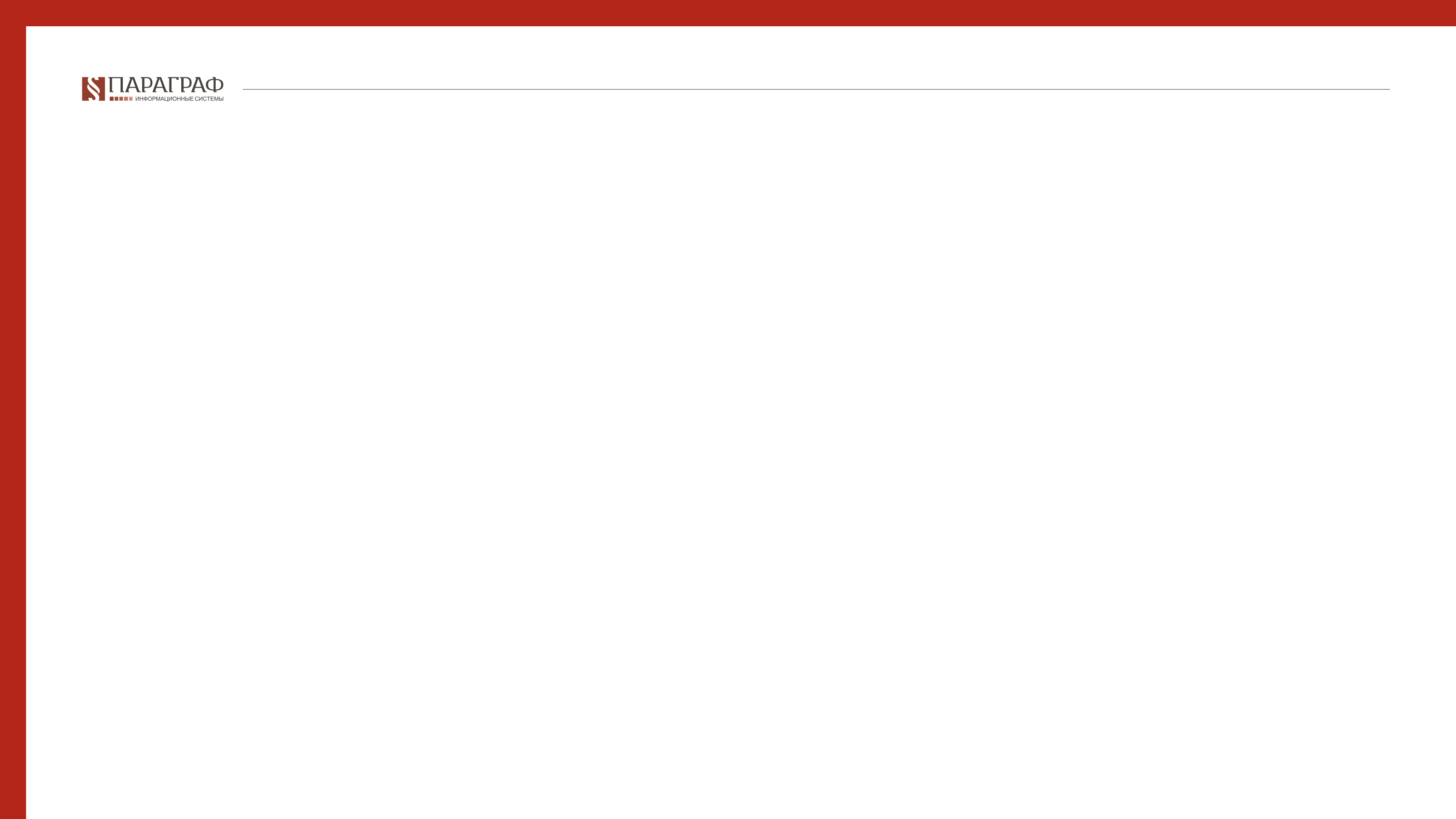 Закон РК от 29 июня 2020 года № 351-VI ЗРК «О внесении изменений и дополнений в некоторые законодательные акты РК по вопросам административного процедурно-процессуального законодательства Республики Казахстан» 
(вводится в действие с 1 июля 2021 года)
В статье 4 слова «и публично-правовых отношениях» исключить;

часть третью статьи 23 изложить в следующей редакции:
«3. Судам подведомственны дела особого искового производства, предусмотренные настоящим Кодексом.»;

В статье 26 слова «и статьей 28» исключить;

части вторую и четвертую статьи 27 изложить в следующей редакции:
«2. Военные суды рассматривают гражданские дела, если одной из сторон являются военнослужащий, органы военного управления, воинская часть, за исключением дел, подсудных другим специализированным судам.»;
«4. Суд города Нур-Султана по правилам суда первой инстанции рассматривает гражданские дела по инвестиционным спорам, а также иски государственных органов к инвесторам, связанные с инвестиционной деятельностью инвестора, с участием:
1) иностранного юридического лица (его филиала, представительства), осуществляющего предпринимательскую деятельность на территории Республики Казахстан;
2) юридического лица, созданного с иностранным участием в порядке, установленном законодательством Республики Казахстан, пятьдесят и более процентов голосующих акций (долей участия в уставном капитале) которого принадлежат иностранному инвестору;
3) инвесторов при наличии заключенного контракта с государством на осуществление инвестиций.»;
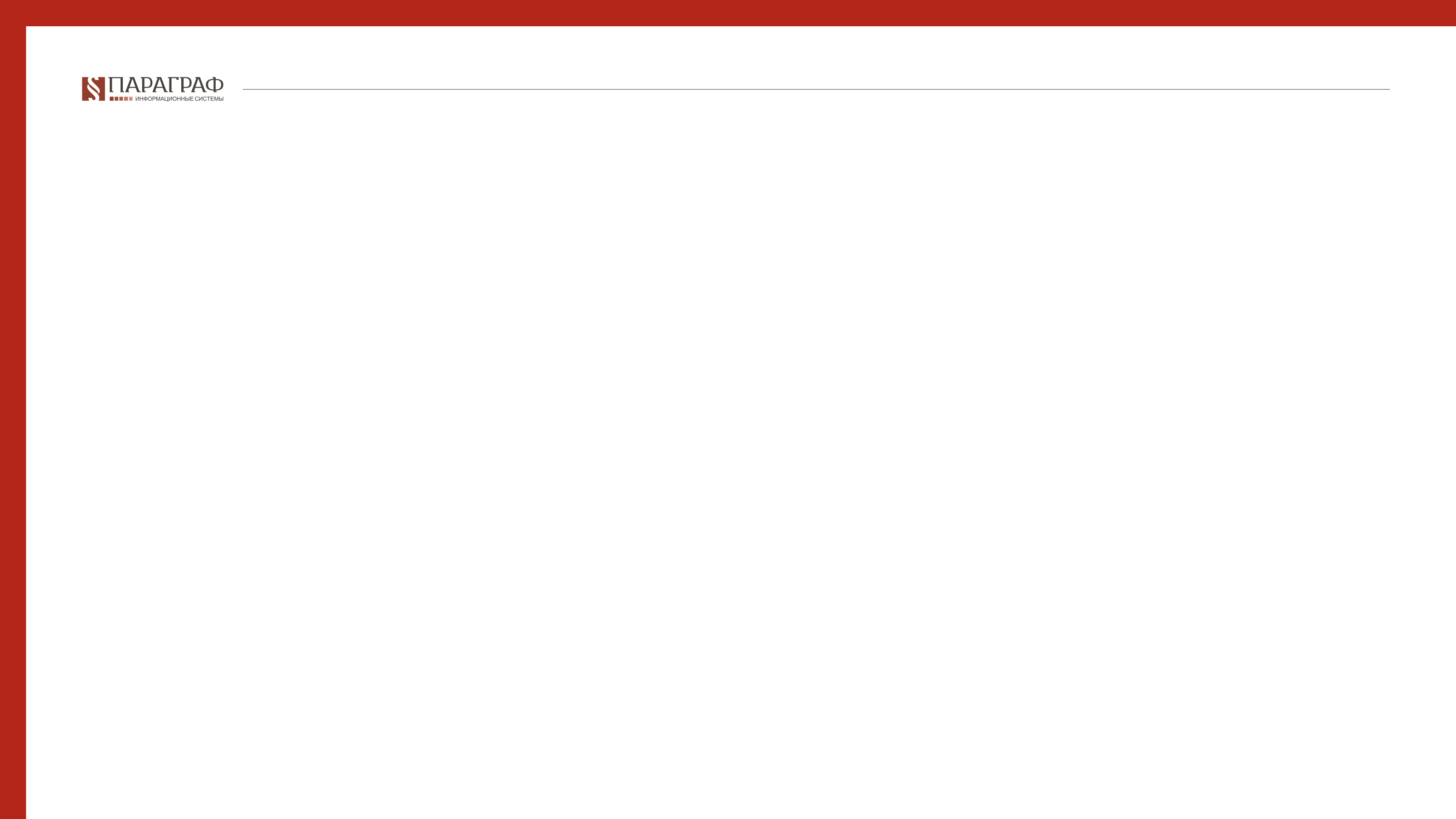 Закон РК от 29 июня 2020 года № 351-VI ЗРК «О внесении изменений и дополнений в некоторые законодательные акты РК по вопросам административного процедурно-процессуального законодательства Республики Казахстан» 
(вводится в действие с 1 июля 2021 года)
статью 28 исключить;

часть третью статьи 35 исключить;

Статью 72 изложить в следующей редакции:
«Статья 72. Обязанность доказывания
Каждая сторона должна доказать те обстоятельства, на которые она ссылается как на основания своих требований и возражений, использовать средства защиты, утверждать, оспаривать факты, приводить доказательства и возражения против доказательств в установленные судьей сроки, которые соответствуют добросовестному ведению процесса и направлены на содействие производству.»;
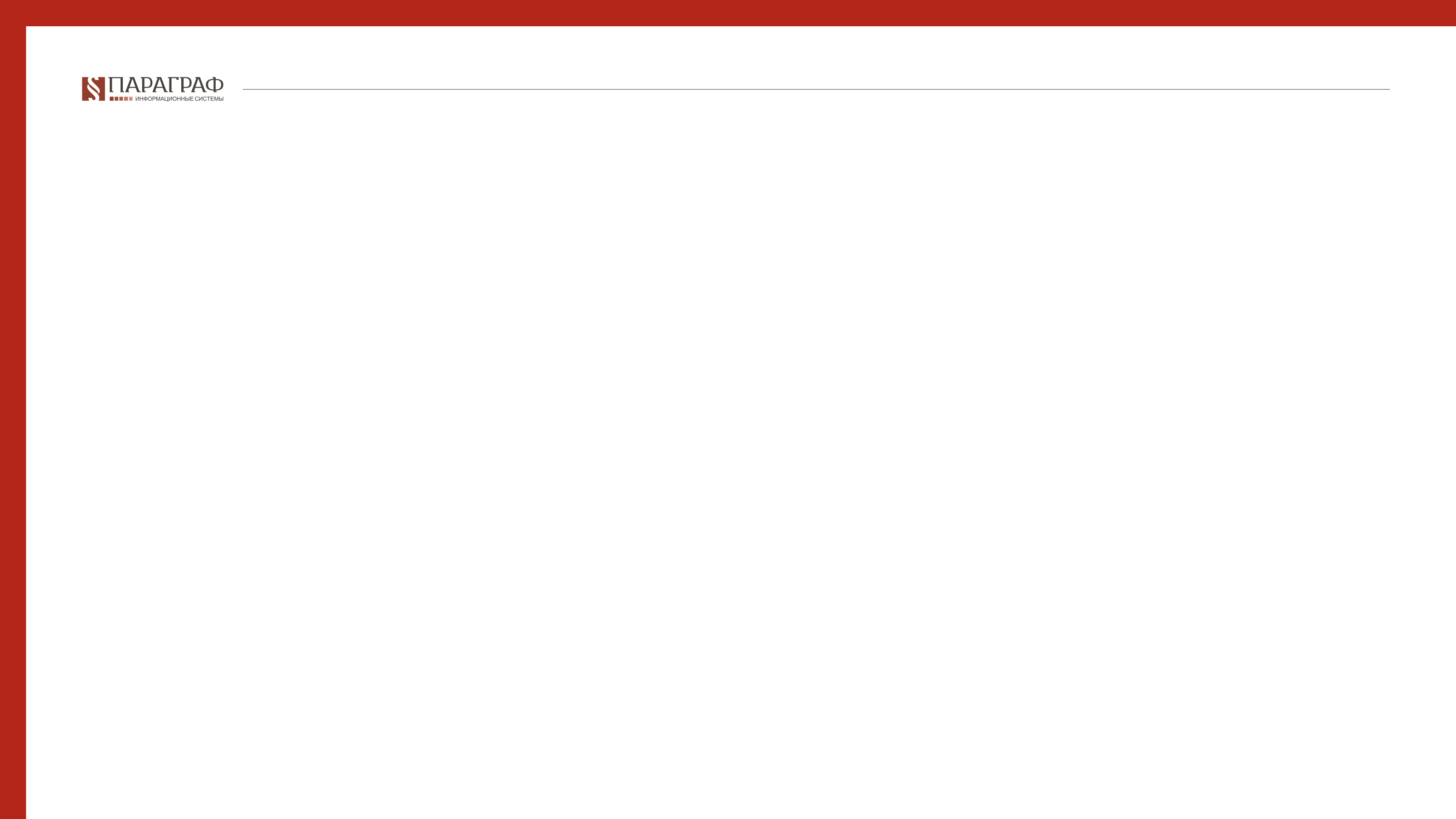 Закон РК от 29 июня 2020 года № 351-VI ЗРК «О внесении изменений и дополнений в некоторые законодательные акты РК по вопросам административного процедурно-процессуального законодательства Республики Казахстан» 
(вводится в действие с 1 июля 2021 года)
статью 76 дополнить частью восьмой следующего содержания:
«8. Незаконность административного акта, установленная вступившим в законную силу решением суда по административному делу, не доказывается вновь при рассмотрении дела о гражданско-правовых последствиях незаконности этого акта.»;
подпункт 2) части третьей статьи 80 изложить в следующей редакции:
«2) представители по гражданскому, административному делам или представители, защитники по уголовному делу, делу об административном правонарушении - об обстоятельствах, которые стали им известны в связи с исполнением обязанностей представителя или защитника;»;
в абзаце первом части 1-1 статьи 149 слова «и подпунктом 2) статьи 28» исключить;

в части 1-1 статьи 164 слова «и подпунктом 2) статьи 28» исключить;
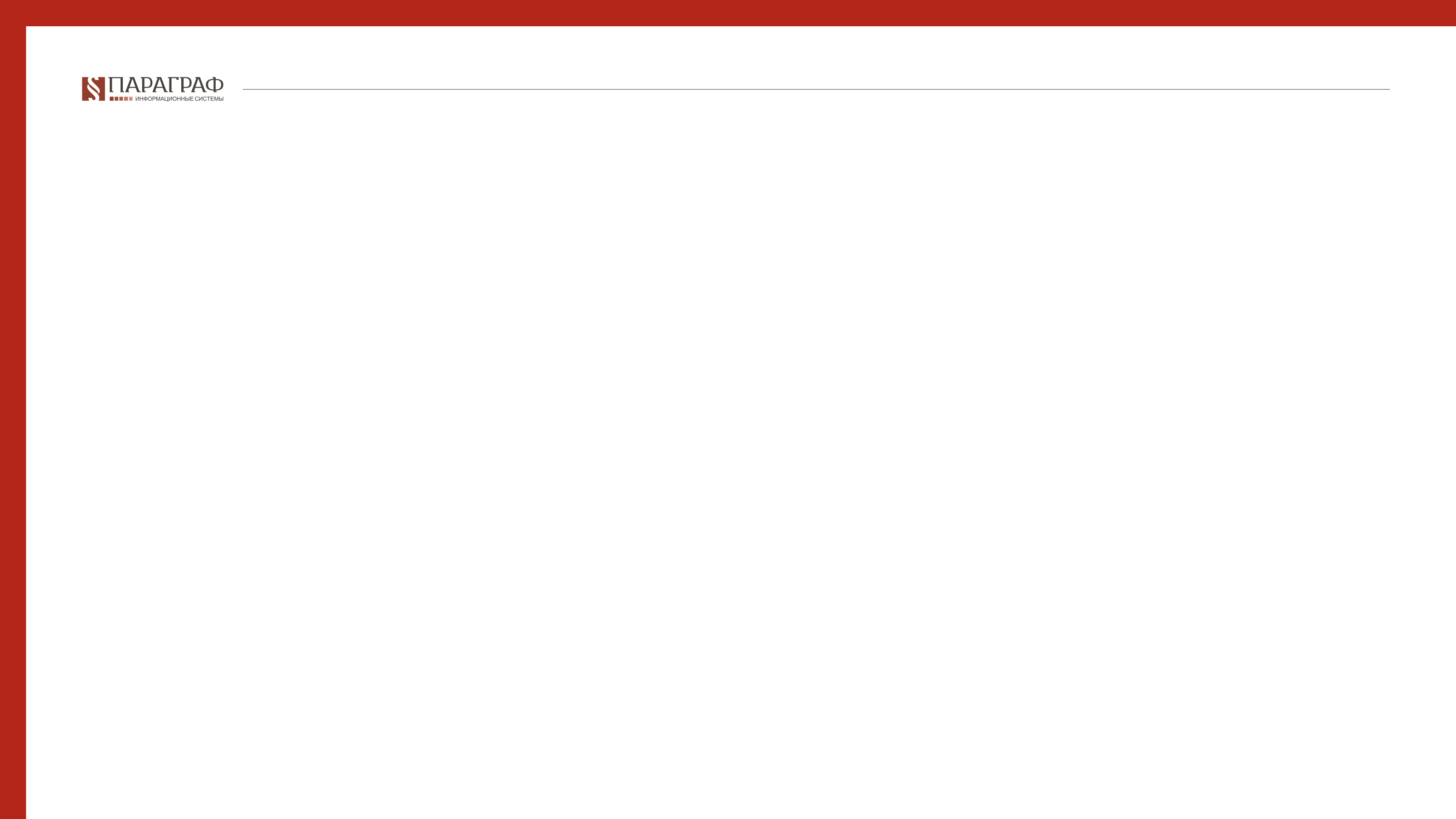 Закон РК от 29 июня 2020 года № 351-VI ЗРК «О внесении изменений и дополнений в некоторые законодательные акты РК по вопросам административного процедурно-процессуального законодательства Республики Казахстан» 
(вводится в действие с 1 июля 2021 года)
абзац второй части второй статьи 183 изложить в следующей редакции:
«Гражданские дела о восстановлении на работе, об установлении отцовства и взыскании алиментов, а также дела особого искового и особого производства рассматриваются и разрешаются судом в срок до одного месяца со дня окончания подготовки дела к судебному разбирательству. Дела о признании забастовок незаконными рассматриваются и разрешаются в течение десяти рабочих дней со дня поступления искового заявления в суд.»;

статью 227 исключить;

часть четвертую статьи 240 исключить;

статью 250 исключить;
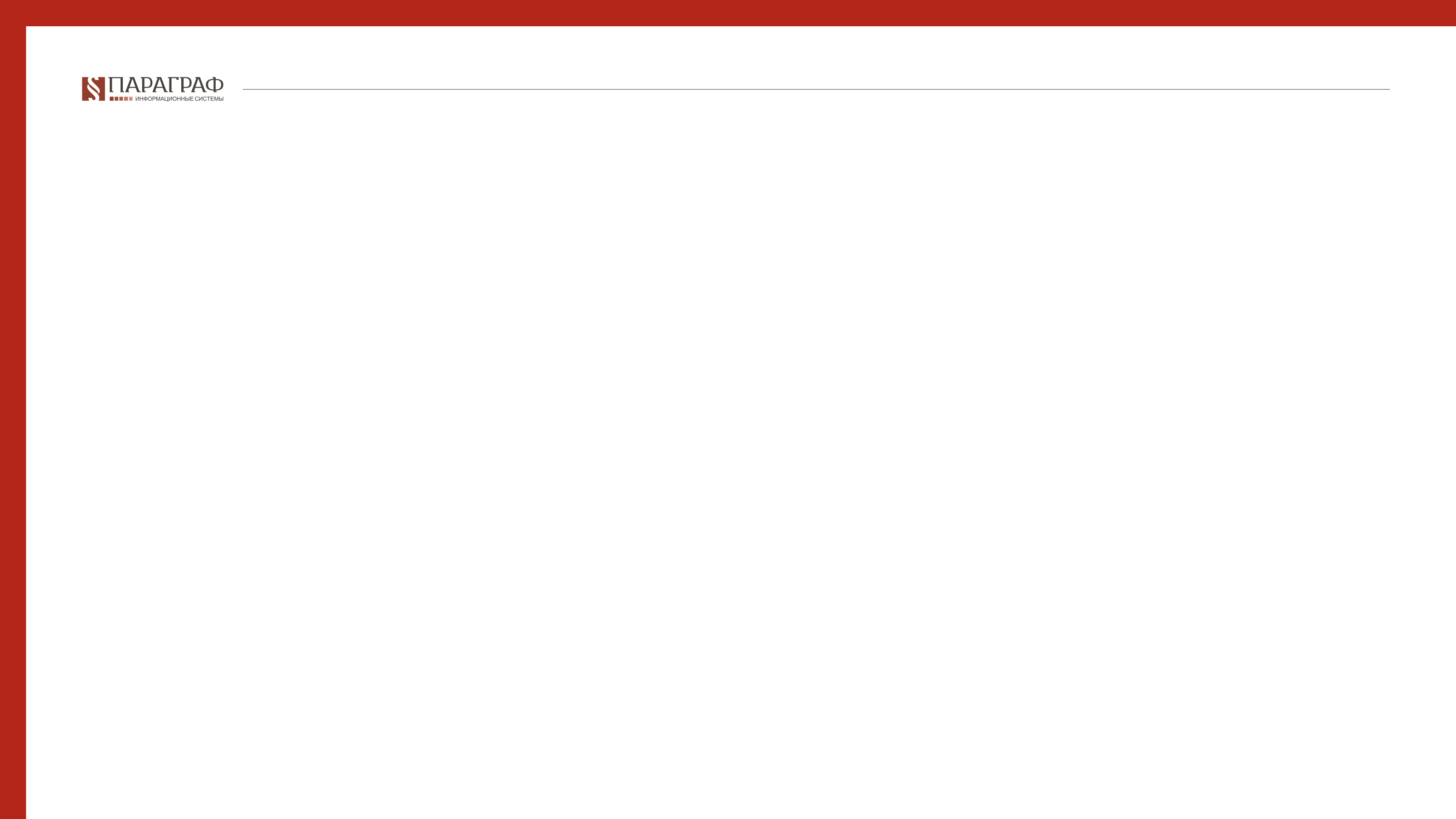 Закон РК от 29 июня 2020 года № 351-VI ЗРК «О внесении изменений и дополнений в некоторые законодательные акты РК по вопросам административного процедурно-процессуального законодательства Республики Казахстан» 
(вводится в действие с 1 июля 2021 года)
части первую, пятую и шестую статьи 251 изложить в следующей редакции:
«1. В случае допущения судебным исполнителем при производстве ареста имущества нарушения закона, которое является основанием к отмене ареста независимо от принадлежности имущества должнику или другим лицам, заявления других лиц об отмене ареста имущества рассматриваются судом в порядке, установленном законодательством Республики Казахстан об административном судопроизводстве. Такие заявления могут быть поданы до реализации арестованного имущества.
Спор о праве, связанный с принадлежностью имущества, на которое обращено взыскание, может быть заявлен другими лицами в течение десяти рабочих дней со дня совершения действия (отказа в совершении действия) или со дня, когда лицу стало об этом известно. Такие требования рассматриваются судом по правилам искового производства.»;

«5. Судья, установив, независимо от заявления заинтересованных лиц, обстоятельства, указанные в части первой настоящей статьи, обязан освободить имущество от ареста (исключить из описи) при рассмотрении заявления в порядке, установленном настоящей статьей и законодательством Республики Казахстан об административном судопроизводстве.

6. Если имущество, арест которого произведен в связи с конфискацией имущества, уже реализовано или обращено в переработку, истцу возмещается сумма, вырученная от реализации имущества при рассмотрении заявления в порядке, установленном настоящей статьей и законодательством Республики Казахстан об административном судопроизводстве.»;
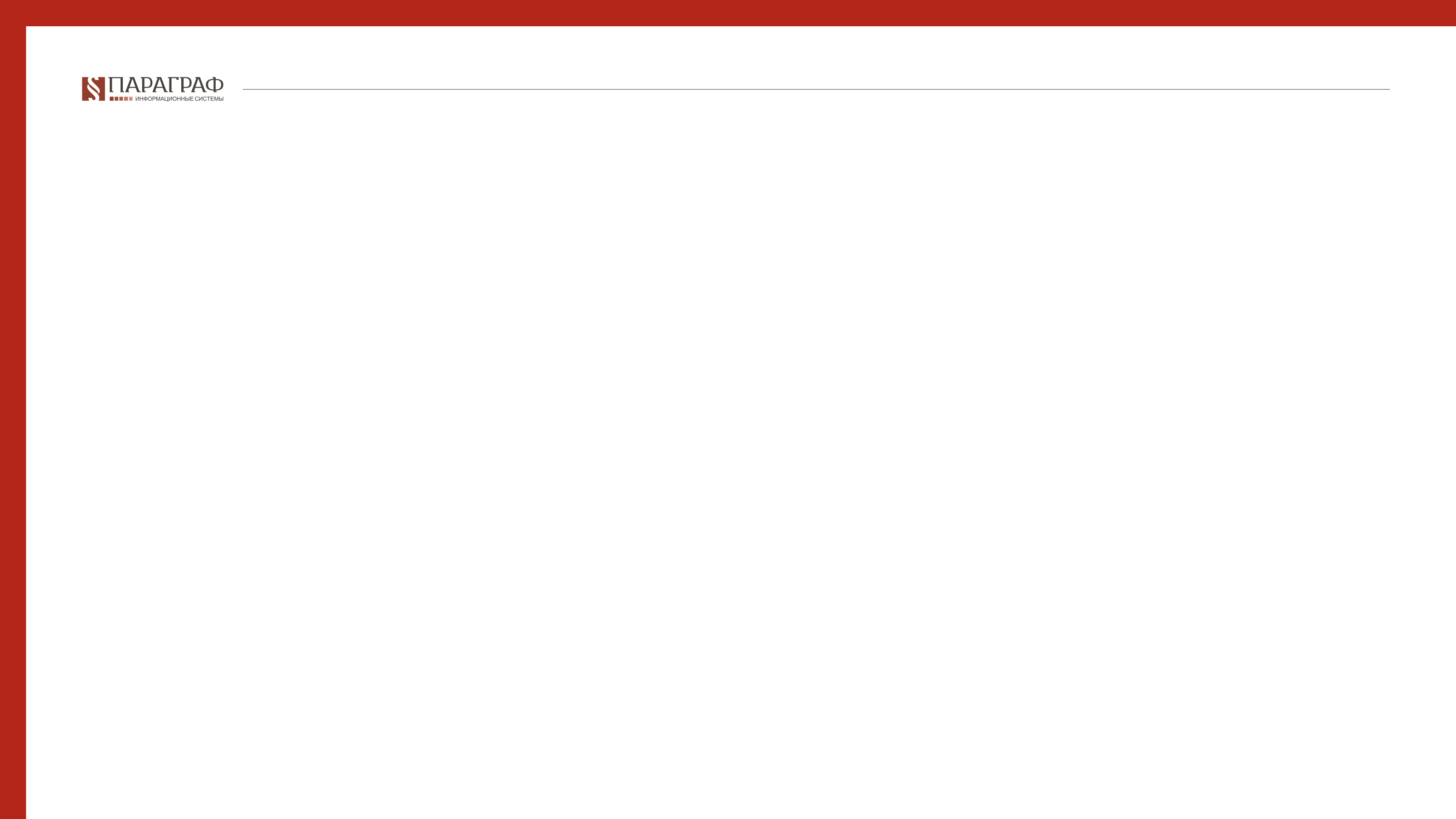 Закон РК от 29 июня 2020 года № 351-VI ЗРК «О внесении изменений и дополнений в некоторые законодательные акты РК по вопросам административного процедурно-процессуального законодательства Республики Казахстан» 
(вводится в действие с 1 июля 2021 года)
абзац первый части пятой статьи 252 изложить в следующей редакции:
«5. Постановление судебного исполнителя о проведении исполнительных  действий, санкционированное судом либо прокурором, может быть обжаловано в порядке, установленном законодательством Республики Казахстан об административном судопроизводстве.»;

подпункт 4) части первой статьи 272 изложить в следующей редакции:
«4) невозможности рассмотрения данного дела до разрешения другого дела, рассматриваемого в гражданском, уголовном, административном судопроизводстве, а также в производстве по делам об административных правонарушениях;»;
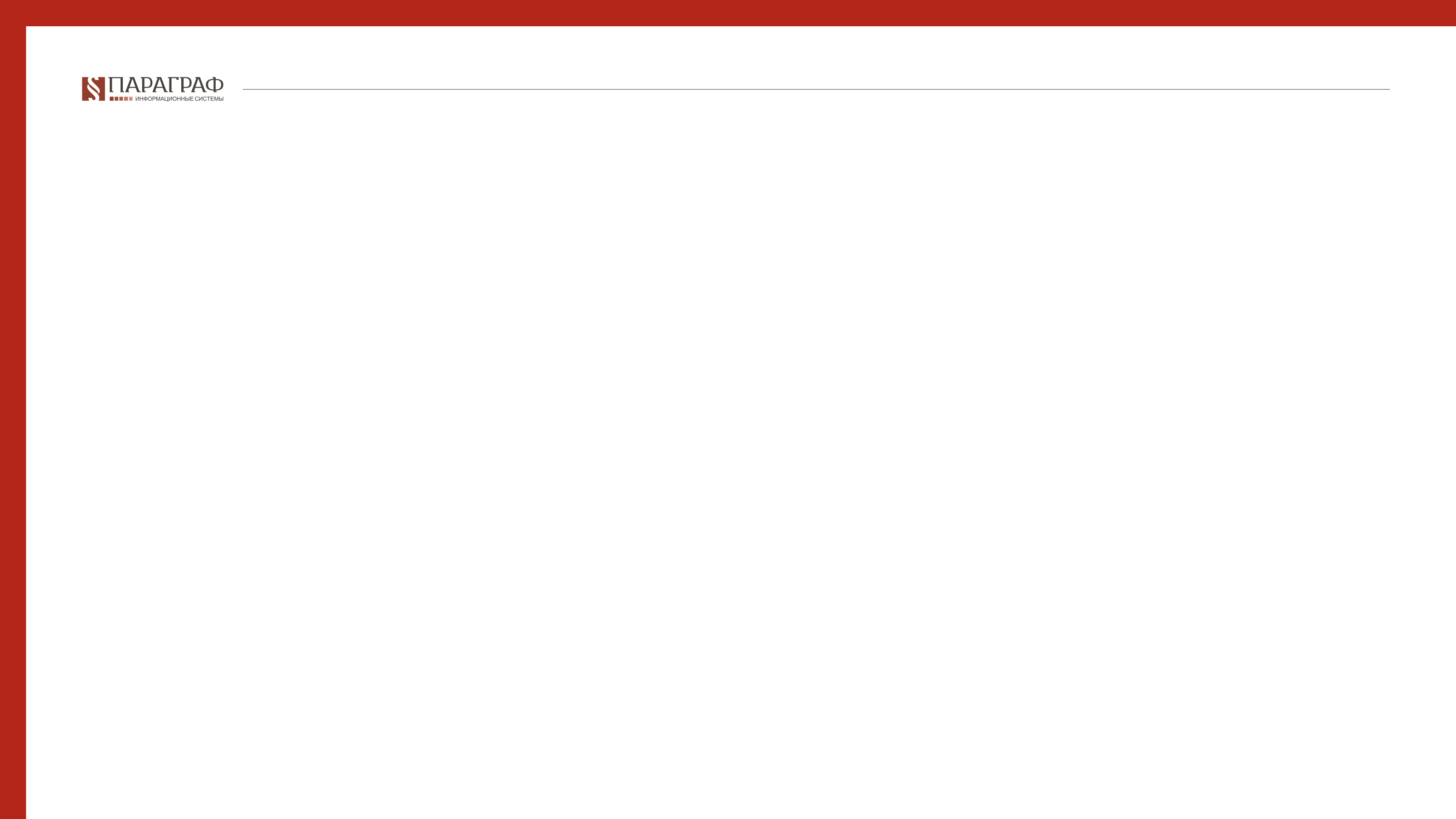 Закон РК от 29 июня 2020 года № 351-VI ЗРК «О внесении изменений и дополнений в некоторые законодательные акты РК по вопросам административного процедурно-процессуального законодательства Республики Казахстан» 
(вводится в действие с 1 июля 2021 года)
главы 27, 28, 29 исключить;

часть четвертую статьи 403 исключить;

абзац второй статьи 415 исключить;

подпункт 4) части первой статьи 467 изложить в следующей редакции:
«4) дела особого искового производства, предусмотренные главой 30 настоящего Кодекса.».
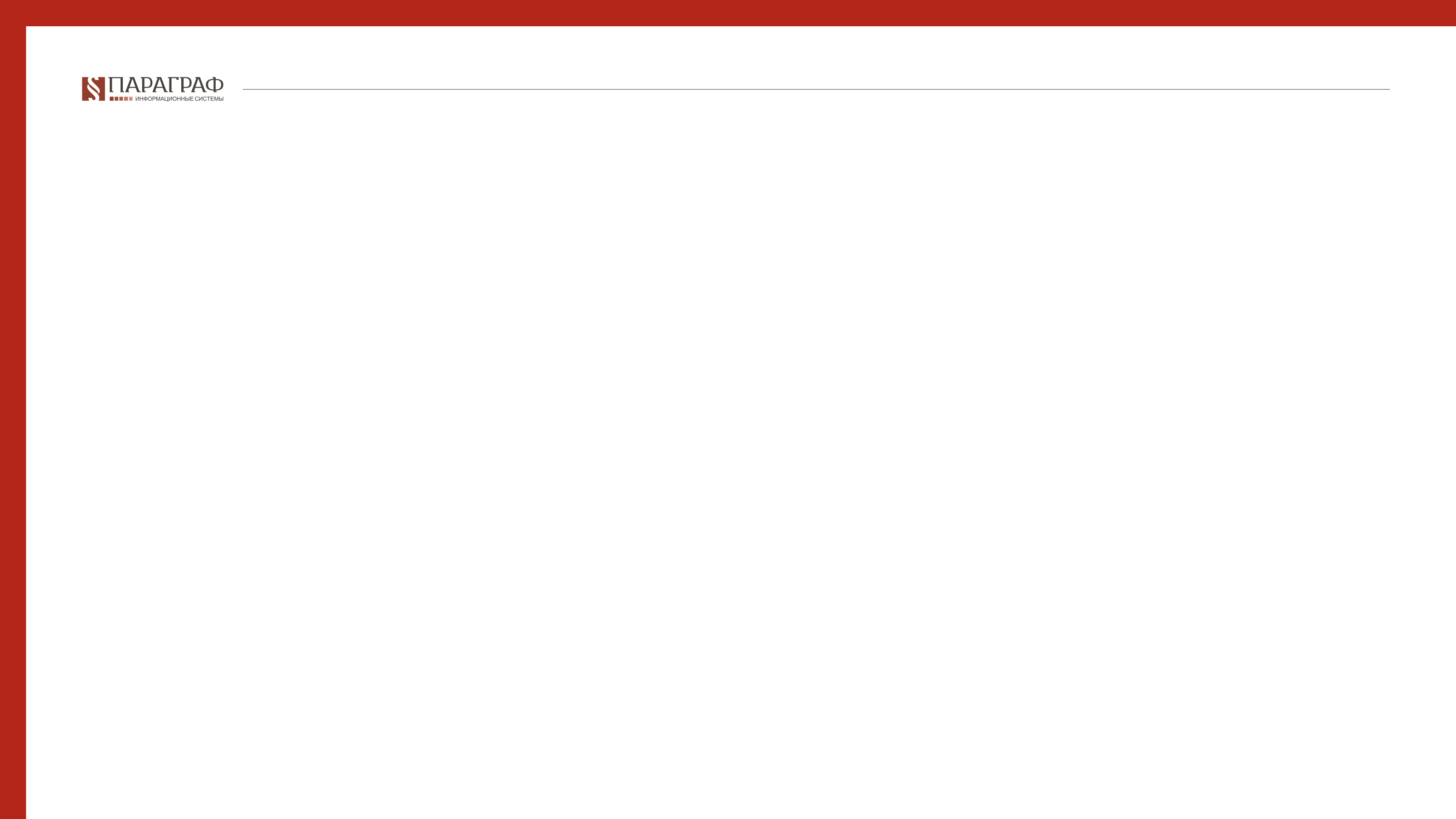 Закон РК от 29 июня 2020 года № 352-VI ЗРК «О внесении изменений и дополнений в некоторые законодательные акты РК по вопросам улучшения бизнес-климата»
В статье 127:
абзацы первый и второй части второй изложить в следующей редакции:
«2. Лица, участвующие в деле, свидетели, эксперты, специалисты и переводчики могут быть извещены или вызваны путем направления извещения по адресу электронной почты или абонентскому номеру сотовой связи, а также с использованием иных электронных средств связи, обеспечивающих фиксирование извещения или вызова.
В случае отсутствия сведений об адресе электронной почты или абонентском номере сотовой связи, или иных электронных средствах связи, обеспечивающих фиксирование извещения или вызова, направляется судебная повестка или иное извещение на бумажном носителе по последнему известному месту жительства или месту нахождения.»;

в части четвертой:
в подпункте 5) слова «иных средств связи» заменить словами «иных электронных средств связи»;
подпункт 6) изложить в следующей редакции:
«6) на бумажном носителе - по последнему известному месту жительства или месту нахождения.»;
в абзаце восьмом слова «иных средств связи» заменить словами «иных электронных средств связи»;
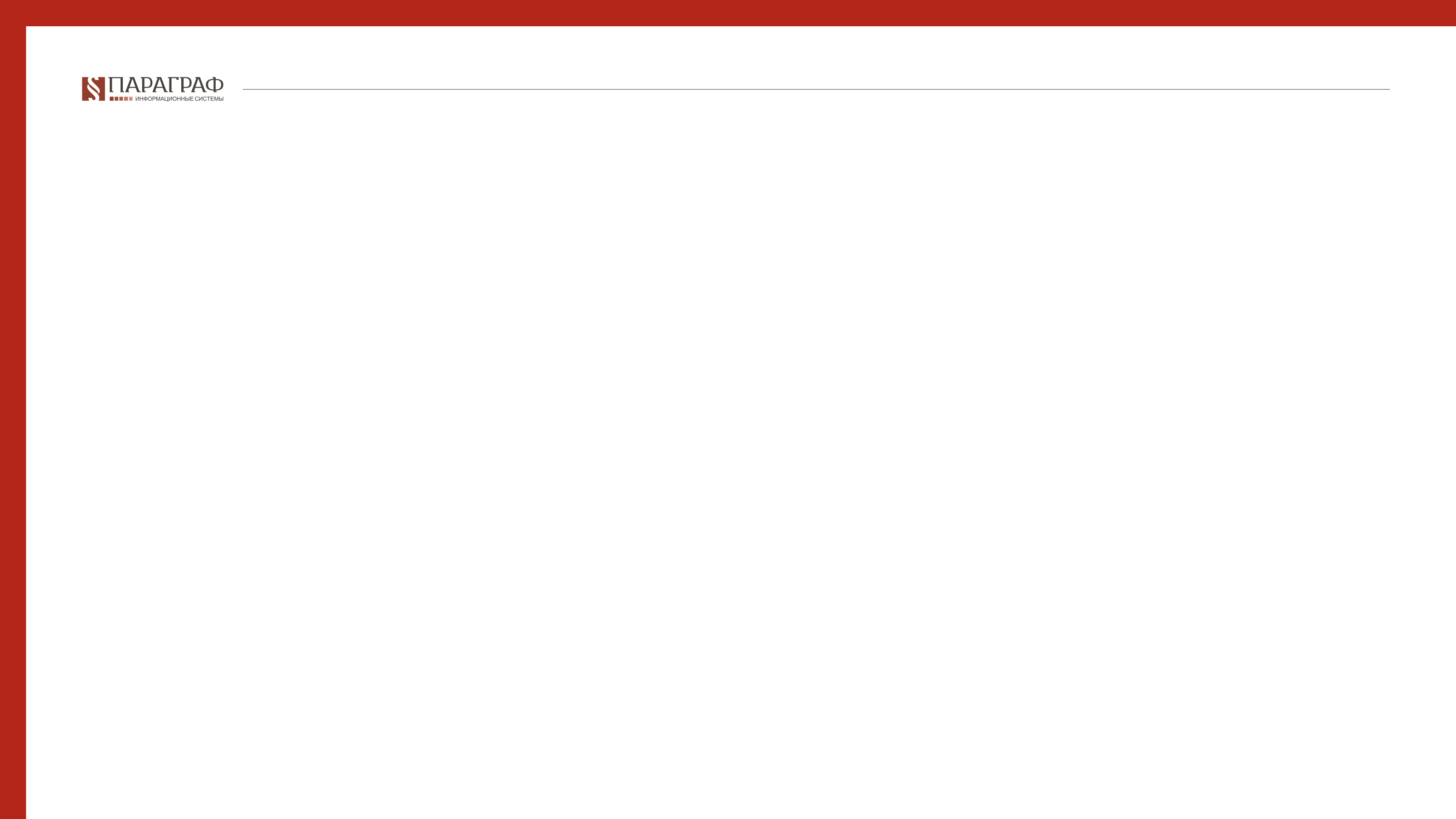 Закон РК от 29 июня 2020 года № 352-VI ЗРК «О внесении изменений и дополнений в некоторые законодательные акты РК по вопросам улучшения бизнес-климата»
В статье 128:
абзац двенадцатый части первой исключить;
дополнить частью 2-1 следующего содержания:
«2-1. Лицо, передавшее телефонограмму об извещении или вызове, должно удостоверить ее своей подписью и указанием, кому и когда она передана.
Документ, подтверждающий отправку телефонограммы, приобщается к материалам дела.»;

 в статье 130:
часть первую изложить в следующей редакции:
«1. Судебная повестка или иное извещение на бумажном носителе, адресованные гражданину, вручается ему лично под расписку на подлежащем возврату в суд корешке повестки или копии иного извещения на бумажном носителе.
Судебная повестка или иное извещение на бумажном носителе, адресованные юридическому лицу, вручается его представителю или соответствующему лицу, выполняющему управленческие функции, сотруднику охранной службы либо другому работнику вызываемого, извещаемого лица, которые расписываются на корешке повестки или копии иного извещения на бумажном носителе о получении с указанием своей должности, фамилии и инициалов.
Судебная повестка или иное извещение на бумажном носителе направляется юридическому лицу в случае, если  исчерпаны все возможности направления электронных видов извещения и вызова.
Судебная повестка или иное извещение на бумажном носителе считаются доставленными юридическому лицу по месту его нахождения, даже если юридическое лицо отсутствует по указанному адресу.»;

часть третью после слов «извещения», «извещение» дополнить словами «на бумажном носителе»;
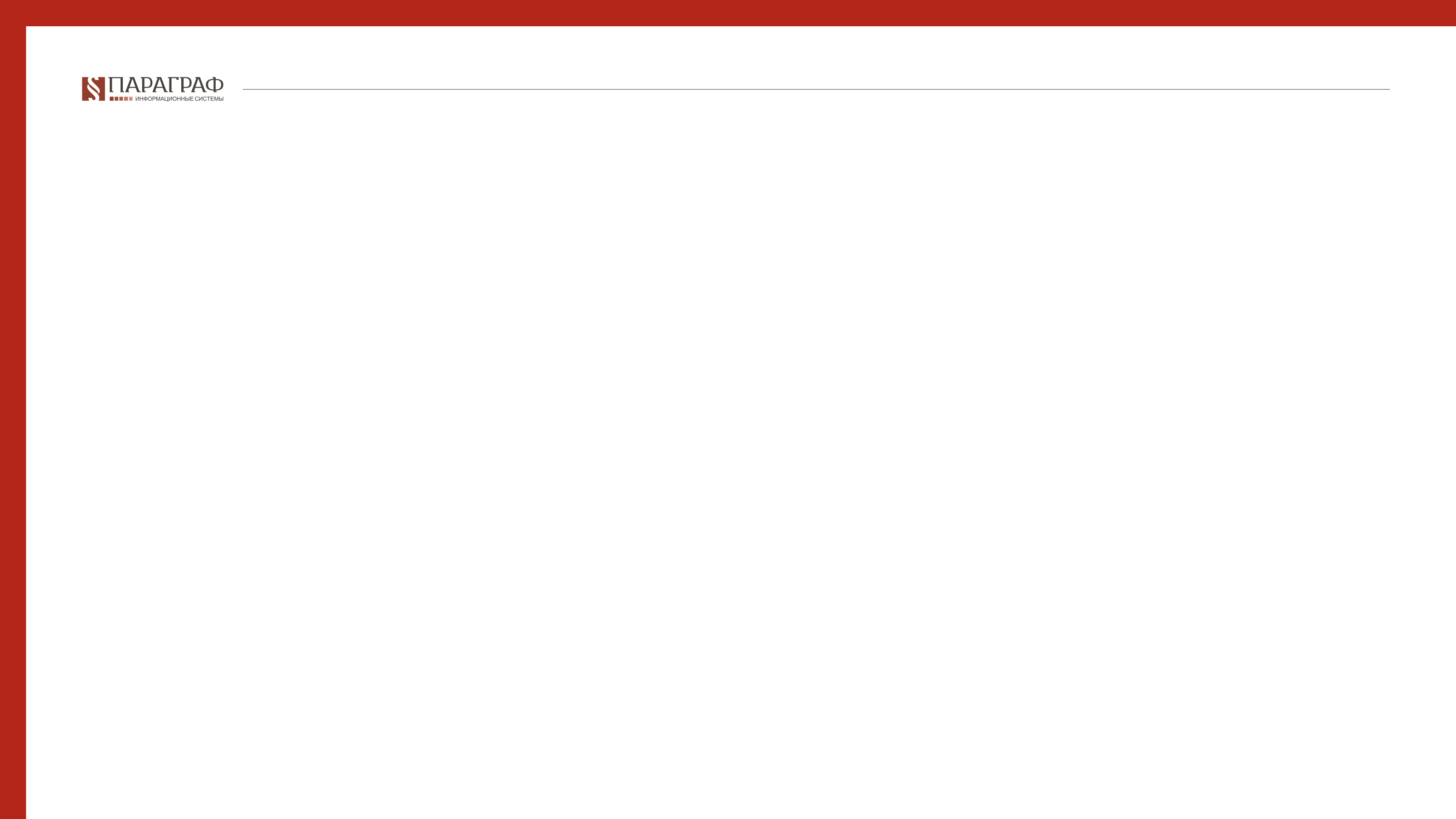 Закон РК от 29 июня 2020 года № 352-VI ЗРК «О внесении изменений и дополнений в некоторые законодательные акты РК по вопросам улучшения бизнес-климата»
В статье 131:
в части первой слова «извещение лицо» заменить словами «извещение на бумажном носителе лицо»;
в части второй слова «иного извещения» заменить словами «иного извещения на бумажном носителе»;

часть первую статьи 196 дополнить словами «, связанных с непредвиденными и (или) чрезвычайными обстоятельствами»;

часть первую статьи 198 изложить в следующей редакции:
«1. Отложение разбирательства дела допускается в случаях:
1) если суд признает невозможным рассмотрение дела в этом судебном заседании вследствие неявки кого-либо из участников процесса, - в порядке, предусмотренном статьями 196 и 197 настоящего Кодекса;
2) массового нарушения порядка присутствующими при разбирательстве дела, при котором применяется порядок, предусмотренный частью четвертой статьи 188 настоящего Кодекса;
3) предъявления встречного иска - в порядке, предусмотренном частью второй статьи 153 настоящего Кодекса;
4) необходимости представления или истребования дополнительных доказательств - в порядке, предусмотренном статьей 73 настоящего Кодекса;
5) возникновения непредвиденных и чрезвычайных обстоятельств, препятствующих явке участников на судебное заседание либо делающих ее невозможной.».
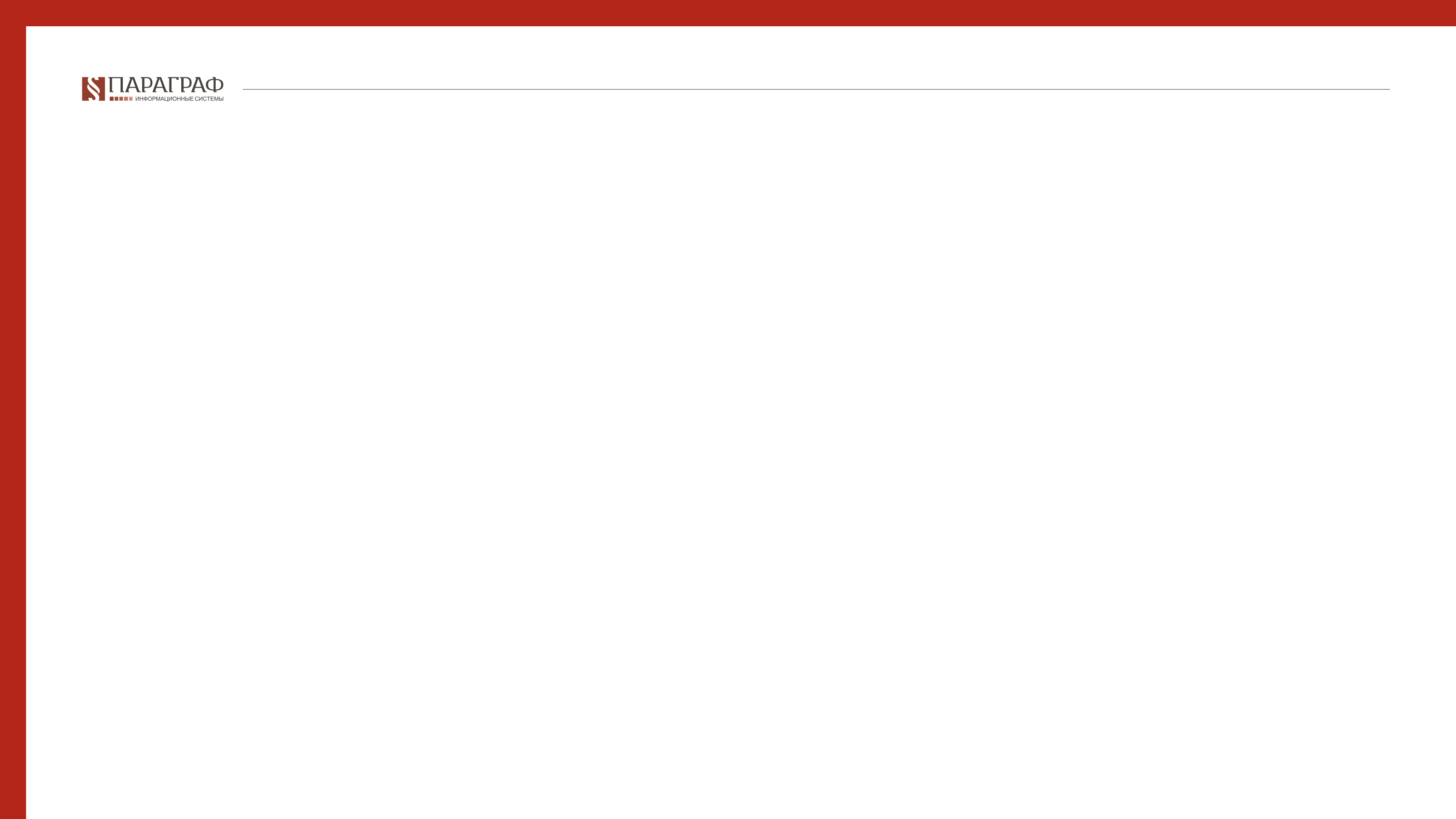 Закон РК от 2 июля 2020 года № 356-VI ЗРК «О внесении изменений и дополнений в некоторые законодательные акты РК по вопросам игорного бизнеса»
часть первую статьи 323 после слова «злоупотребления» дополнить словами «азартными играми, пари,»;

часть первую статьи 324 после слова «злоупотребляющее» дополнить словами «азартными играми, пари,».
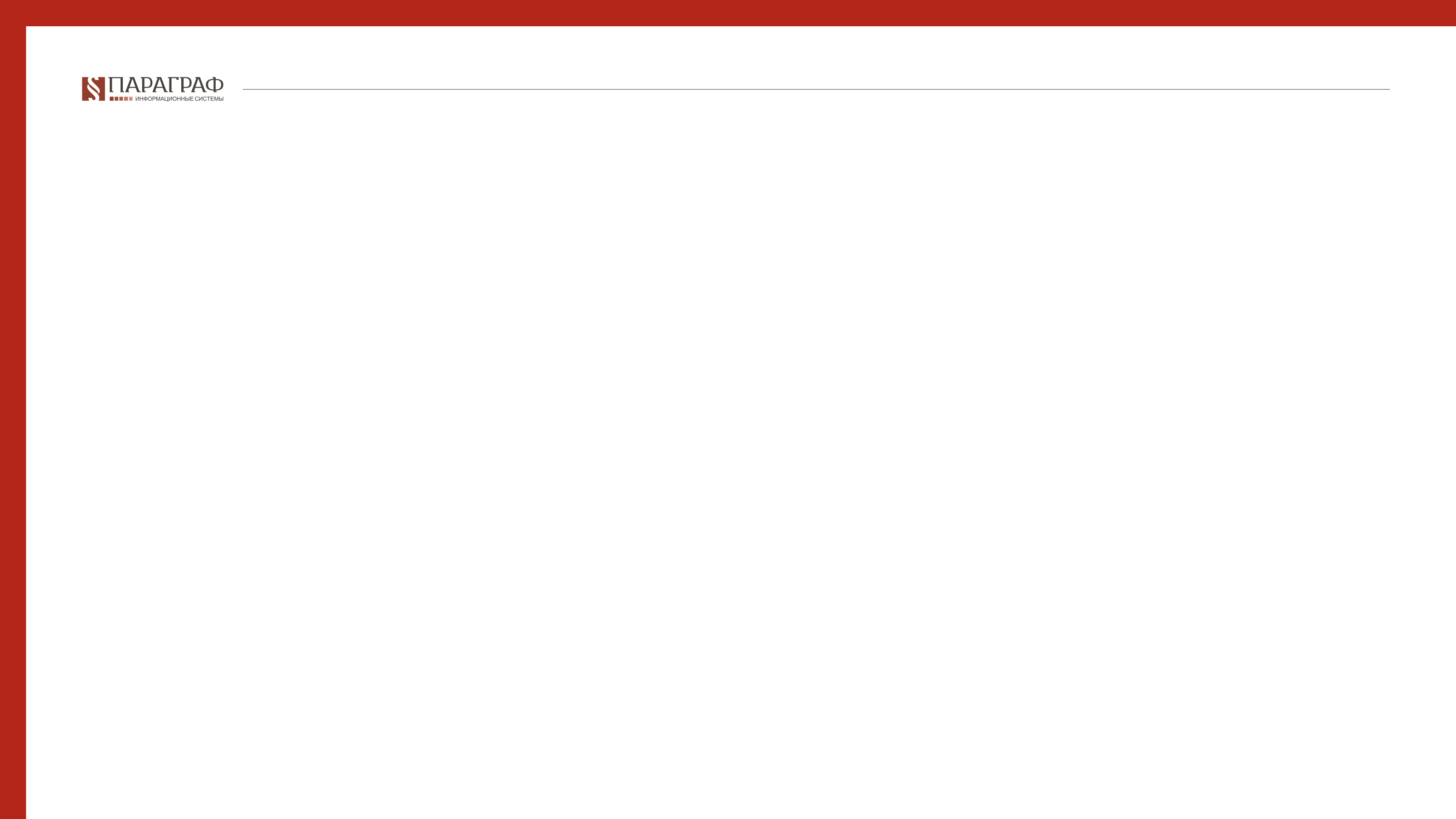 Закон РК от 7 июля 2020 года № 361-VI ЗРК «О внесении изменений и дополнений в некоторые законодательные акты РК по вопросам здравоохранения»
подпункты 7) и 8) части первой статьи 302 изложить в следующей редакции:

«7) о принудительной госпитализации лица с психическим, поведенческим расстройством (заболеванием), в том числе связанным с употреблением психоактивных веществ, в стационар организации, оказывающей медицинскую помощь в области психического здоровья;

8) о направлении гражданина на принудительное лечение от туберкулеза;»;
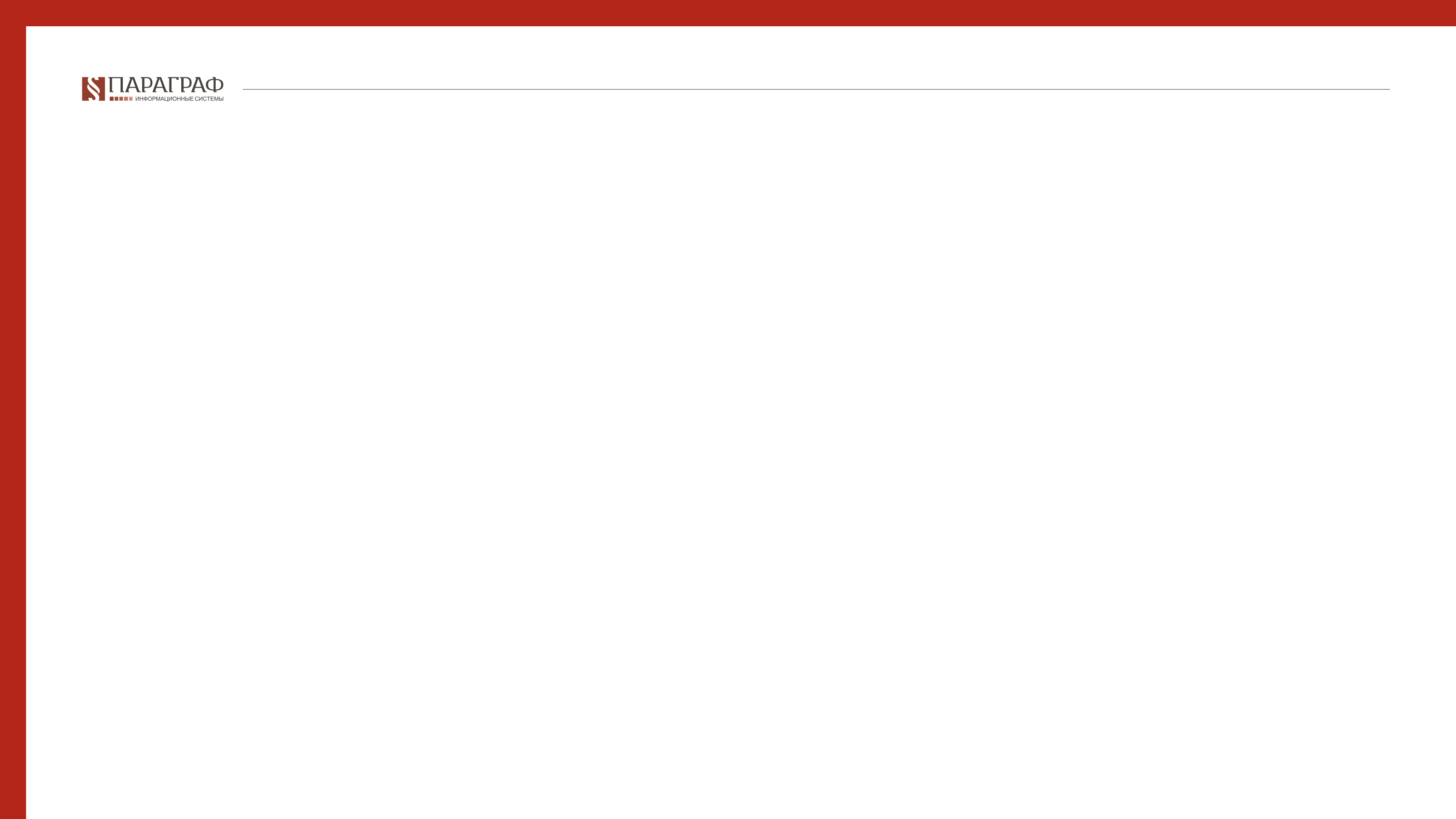 Закон РК от 7 июля 2020 года № 361-VI ЗРК «О внесении изменений и дополнений в некоторые законодательные акты РК по вопросам здравоохранения»
Заголовок главы 38, статьи 335  изложить в следующей редакции:
«Глава 38. Производство по делам о принудительной госпитализации лица с психическим, поведенческим расстройством (заболеванием), не связанным с употреблением психоактивных веществ, в стационар организации, оказывающей медицинскую помощь в области психического здоровья
Статья 335. Подача заявления о принудительной госпитализации лица с психическим, поведенческим расстройством (заболеванием), не связанным с употреблением психоактивных веществ, в стационар организации, оказывающей медицинскую помощь в области психического здоровья
1. Заявление о принудительной госпитализации лица с психическим, поведенческим расстройством (заболеванием), не связанным с употреблением психоактивных веществ, в стационар организации, оказывающей медицинскую помощь в области психического здоровья, без его согласия подается представителем организации, оказывающей медицинскую помощь в области психического здоровья, в суд по месту нахождения организации, оказывающей медицинскую помощь в области психического здоровья.
2. К заявлению, в котором должны быть указаны предусмотренные законом основания для принудительной госпитализации лица с психическим, поведенческим расстройством (заболеванием), не связанным с употреблением психоактивных веществ, прилагается мотивированное заключение комиссии врачей-психиатров организации, оказывающей медицинскую помощь в области психического здоровья, принявшей решение об обоснованности госпитализации лица в стационар организации, оказывающей медицинскую помощь в области психического здоровья, и его лечении.
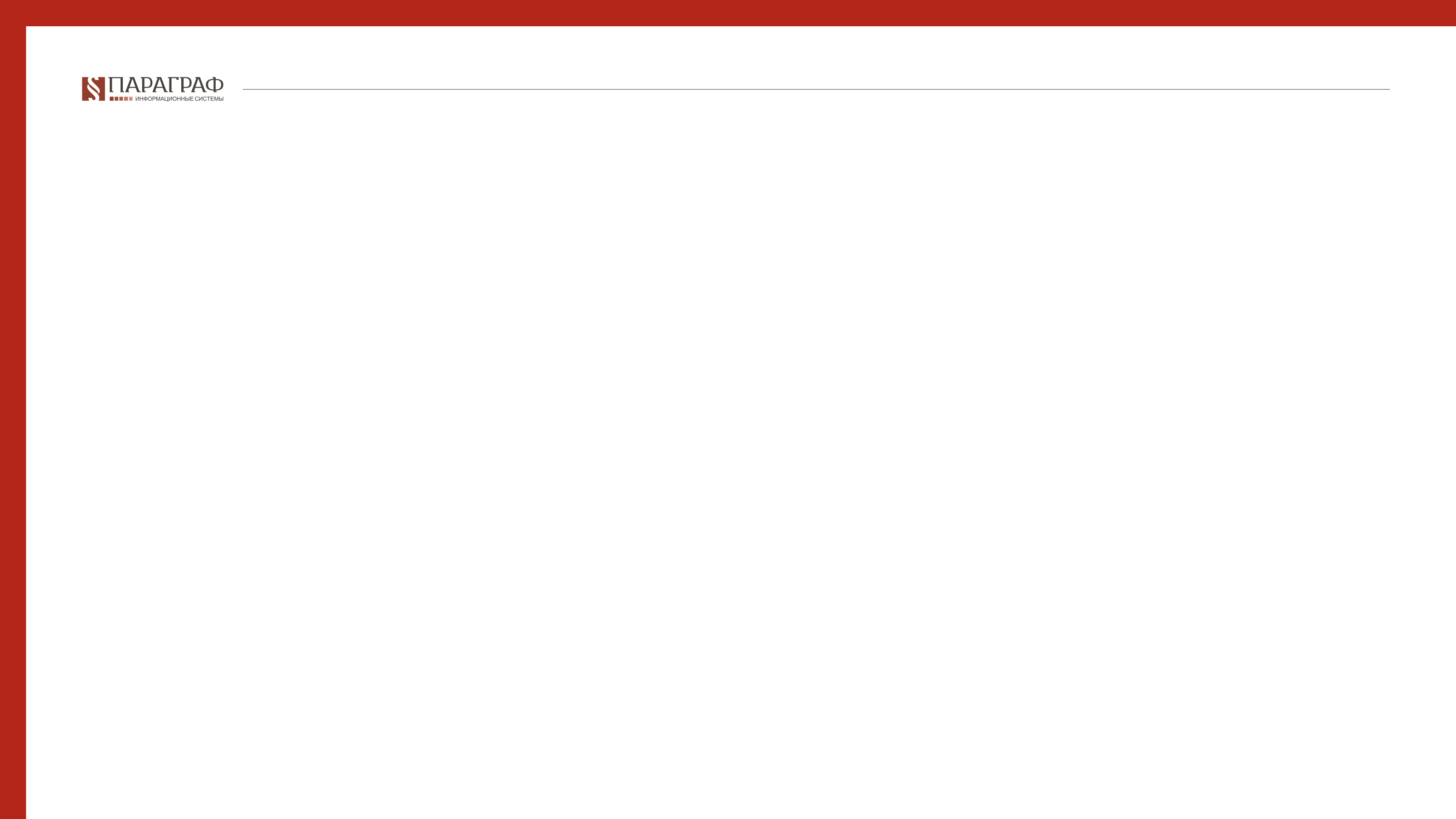 Закон РК от 7 июля 2020 года № 361-VI ЗРК «О внесении изменений и дополнений в некоторые законодательные акты РК по вопросам здравоохранения»
Заголовок статьи 336 изложить в следующей редакции:
Статья 336. Срок подачи заявления о принудительной госпитализации лица с психическим, поведенческим расстройством (заболеванием), не связанным с употреблением психоактивных веществ, в стационар организации, оказывающей медицинскую помощь в области психического здоровья
1. Заявление о принудительной госпитализации лица с психическим, поведенческим расстройством (заболеванием), не связанным с употреблением психоактивных веществ, в стационар организации, оказывающей медицинскую помощь в области психического здоровья, подается в суд не позднее семидесяти двух часов с момента помещения лица в стационар организации, оказывающей медицинскую помощь в области психического здоровья.
Принудительная госпитализация лица с психическим, поведенческим расстройством (заболеванием), не связанным с употреблением психоактивных веществ, в стационар организации, оказывающей медицинскую помощь в области психического здоровья, до вынесения судом решения допускается исключительно в целях недопущения последствий, предусмотренных подпунктами 3) и 4) пункта 1 статьи 137 Кодекса Республики Казахстан «О здоровье народа и системе здравоохранения».
По каждому случаю принудительной госпитализации без решения суда администрация организации, оказывающей медицинскую помощь в области психического здоровья, в течение сорока восьми часов с момента помещения лица в стационар организации, оказывающей медицинскую помощь в области психического здоровья, направляет прокурору письменное уведомление.
2. Возбуждая дело, судья одновременно продлевает пребывание лица с психическим, поведенческим расстройством (заболеванием), не связанным с употреблением психоактивных веществ, в стационаре организации, оказывающей медицинскую помощь в области психического здоровья, на срок, необходимый для рассмотрения заявления в суде.»;
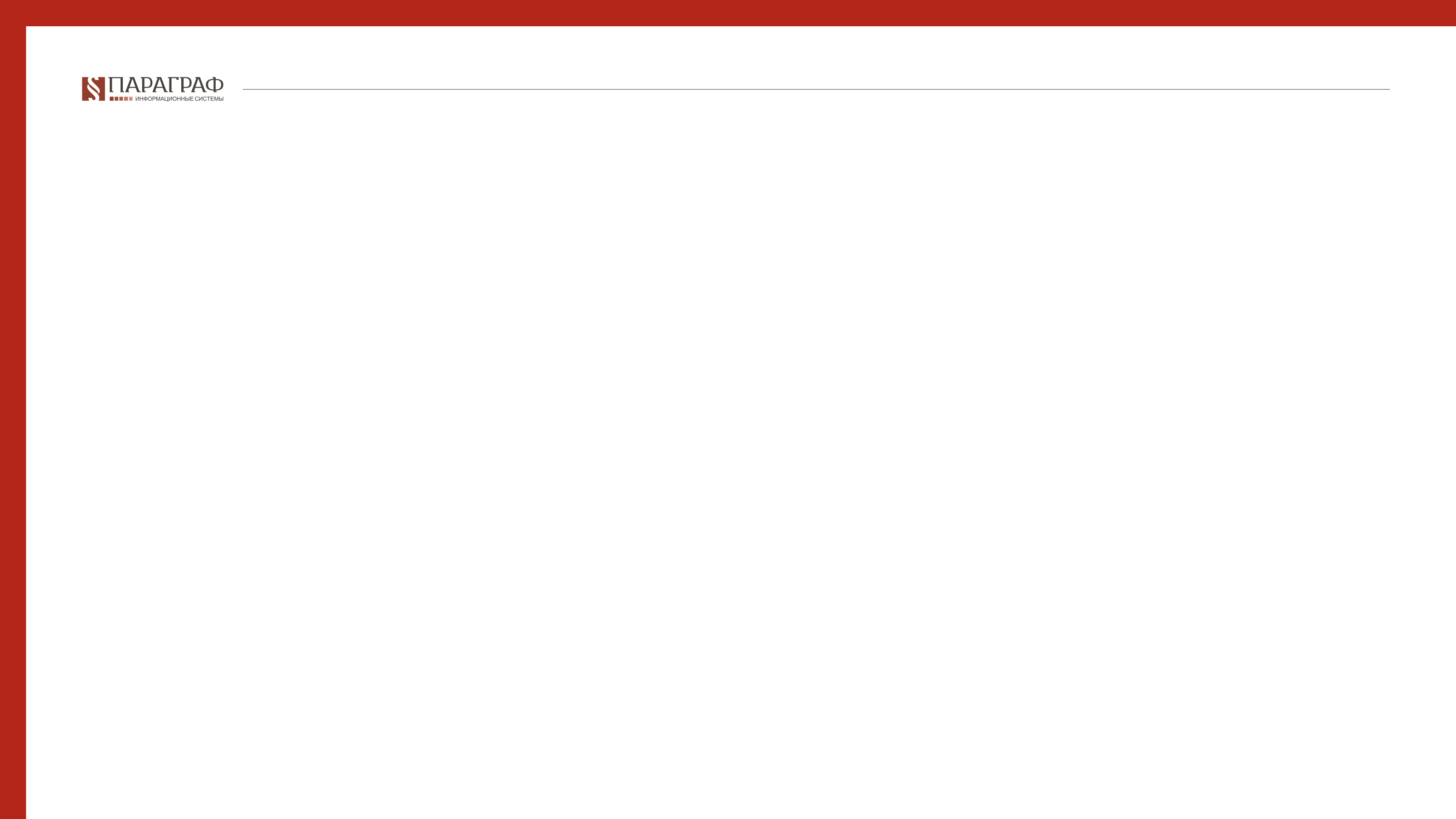 Закон РК от 7 июля 2020 года № 361-VI ЗРК «О внесении изменений и дополнений в некоторые законодательные акты РК по вопросам здравоохранения»
заголовок и часть первую статьи 337 изложить в следующей редакции:

«Статья 337. Рассмотрение заявления о принудительной госпитализации лица с психическим, поведенческим расстройством (заболеванием), не связанным с употреблением психоактивных веществ, в стационар организации, оказывающей медицинскую помощь в области психического здоровья
1. Заявление о принудительной госпитализации лица с психическим, поведенческим расстройством (заболеванием), не связанным с употреблением психоактивных веществ, в стационар организации, оказывающей медицинскую помощь в области психического здоровья, судья рассматривает в течение десяти рабочих дней со дня возбуждения дела. Судебное заседание проводится в помещении суда или организации, оказывающей медицинскую помощь в области психического здоровья, в которую лицо госпитализировано. Лицо имеет право лично участвовать в судебном заседании по делу о его принудительной госпитализации, если по сведениям, полученным от представителя организации, оказывающей медицинскую помощь в области психического здоровья, психическое состояние этого лица позволяет ему лично участвовать в судебном заседании, которое проводится в помещении организации, оказывающей медицинскую помощь в области психического здоровья.»;

в части второй:
после слова «организации,» дополнить словами «оказывающей медицинскую помощь в области психического здоровья,»;
слова «психиатрический стационар» заменить словами «в стационар организации, оказывающей медицинскую помощь в области психического здоровья»;
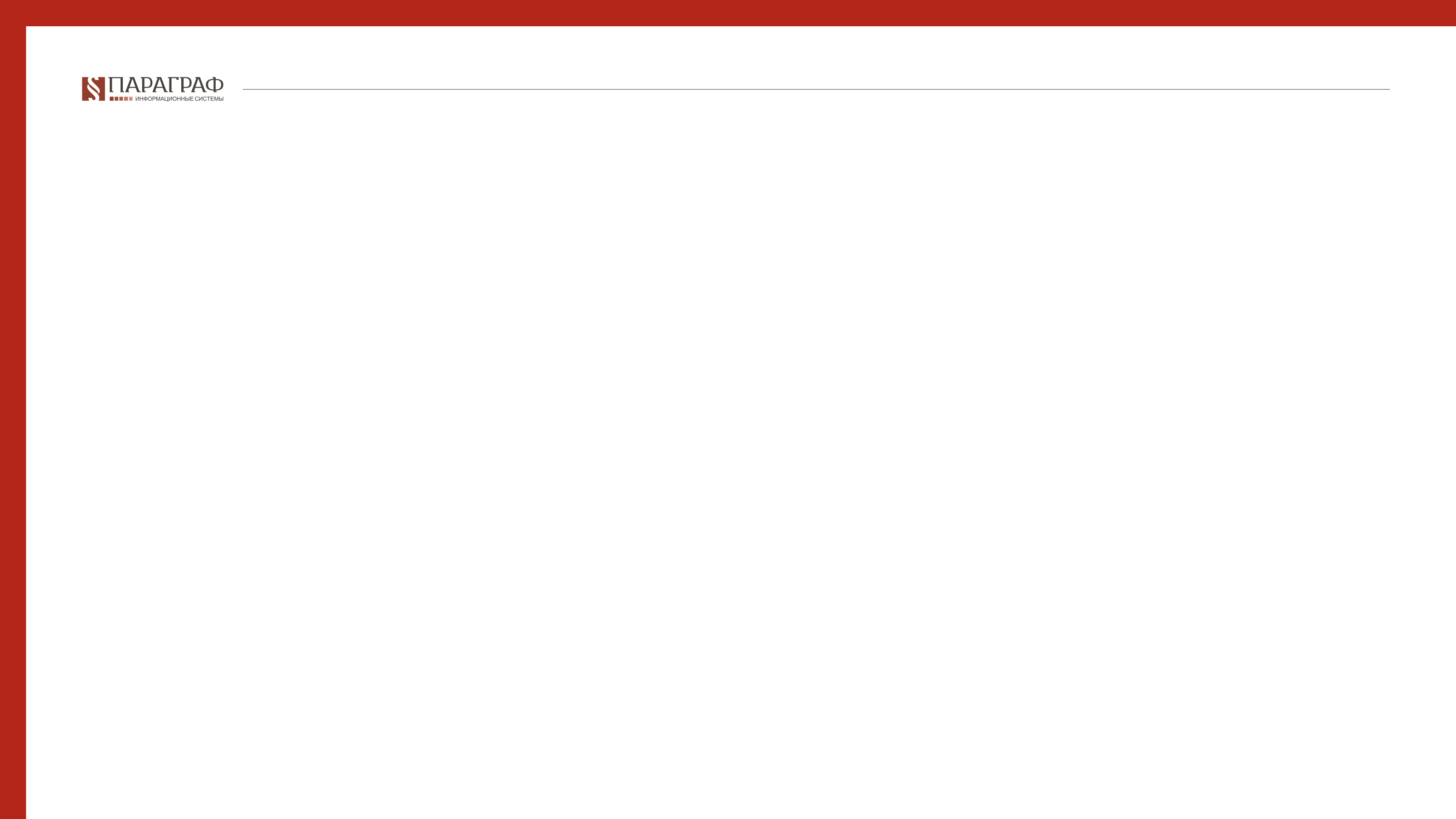 Закон РК от 7 июля 2020 года № 361-VI ЗРК «О внесении изменений и дополнений в некоторые законодательные акты РК по вопросам здравоохранения»
статьи 338 и 339 изложить в следующей редакции:
«Статья 338. Решение суда по заявлению о принудительной госпитализации лица с психическим, поведенческим расстройством (заболеванием), не связанным с употреблением психоактивных веществ, в стационар организации, оказывающей медицинскую помощь в области психического здоровья
1. Рассмотрев заявление по существу, суд выносит решение, которым отклоняет либо удовлетворяет заявление.
2. Решение об удовлетворении заявления является основанием для принудительной госпитализации лица для лечения и дальнейшего содержания в стационар организации, оказывающей медицинскую помощь в области психического здоровья, на установленный законом срок.

Статья 339. Подача и рассмотрение заявления о продлении срока принудительной госпитализации лица с психическим, поведенческим расстройством (заболеванием), не связанным с употреблением психоактивных веществ, в стационар организации, оказывающей медицинскую помощь в области психического здоровья
1. Заявление о продлении срока принудительной госпитализации свыше шести месяцев подается в суд организацией, оказывающей медицинскую помощь в области психического здоровья, по месту нахождения организации, оказывающей медицинскую помощь в области психического здоровья.
2. К заявлению о продлении срока принудительной госпитализации прилагается заключение комиссии врачей-психиатров о необходимости продления срока принудительной госпитализации и лечения, вынесенное в порядке, установленном законодательством Республики Казахстан в области здравоохранения.
3. Заявление о продлении срока о принудительной госпитализации рассматривается в порядке, предусмотренном статьей 337 настоящего Кодекса.
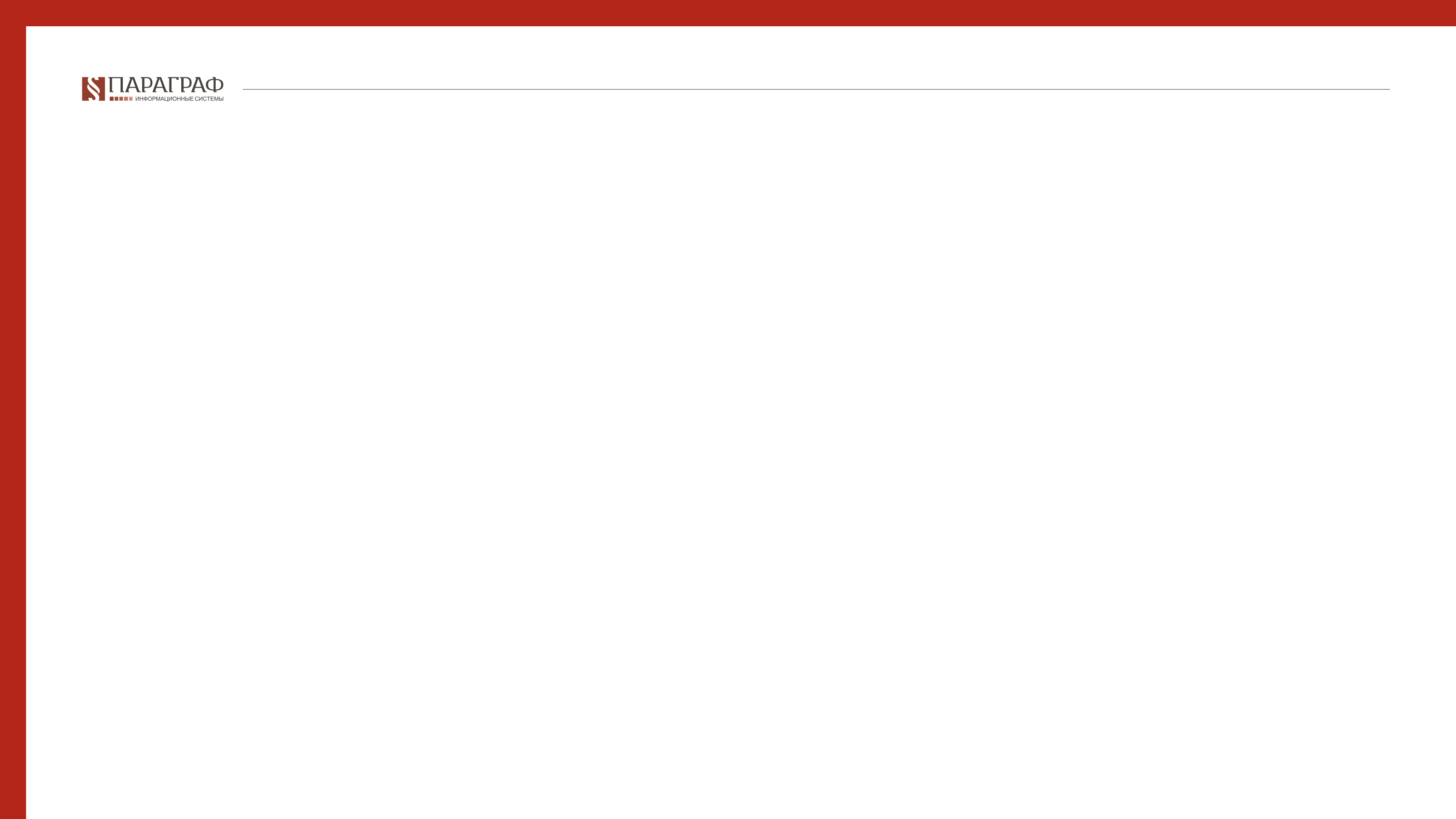 Закон РК от 7 июля 2020 года № 361-VI ЗРК «О внесении изменений и дополнений в некоторые законодательные акты РК по вопросам здравоохранения»
статью 340 изложить в следующей редакции:

Статья 340. Решение суда по заявлению о продлении срока принудительной госпитализации и лечения лица с психическим, поведенческим расстройством (заболеванием), не связанным с употреблением психоактивных веществ, в стационар организации, оказывающей медицинскую помощь в области психического здоровья

Рассмотрев заявление по существу, суд выносит решение, которым отклоняет либо удовлетворяет это заявление.

2. Решение суда об удовлетворении заявления о продлении срока принудительной госпитализации и лечения лица с психическим, поведенческим расстройством (заболеванием), не связанным с употреблением психоактивных веществ, является основанием для продления срока принудительной госпитализации и лечения на срок, установленный законом.

3. Решение суда об отклонении заявления о продлении срока принудительной госпитализации и лечения лица с психическим, поведенческим расстройством (заболеванием), не связанным с употреблением психоактивных веществ, является основанием для выписки из стационара организации, оказывающей медицинскую помощь в области психического здоровья.»;
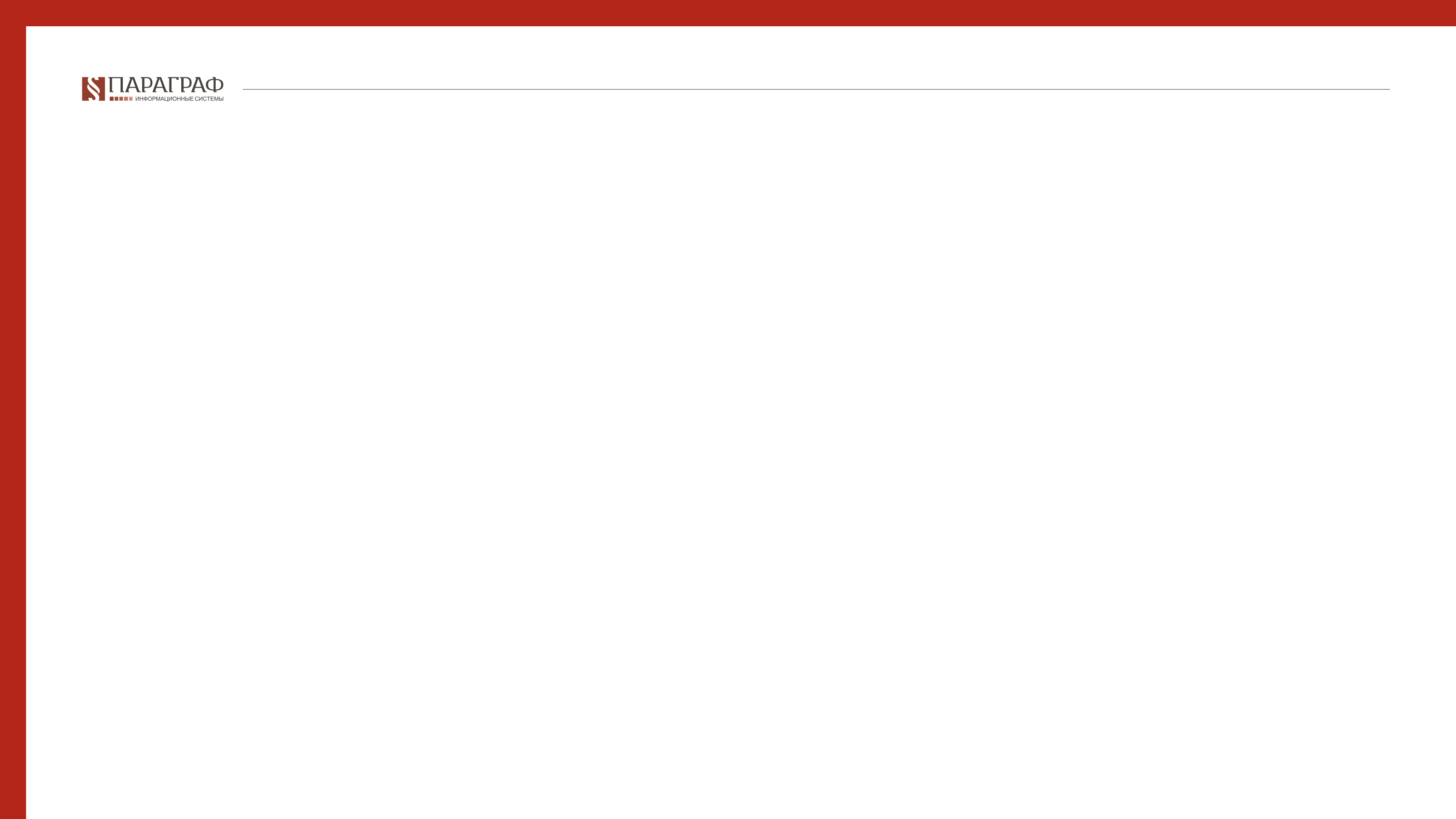 Закон РК от 7 июля 2020 года № 361-VI ЗРК «О внесении изменений и дополнений в некоторые законодательные акты РК по вопросам здравоохранения»
главу 39 изложить в следующей редакции:
«Глава 39. Производство по делам о принудительной госпитализации лица с психическим, поведенческим расстройством (заболеванием), связанным с употреблением психоактивных веществ, в стационар организации, оказывающей медицинскую помощь в области психического здоровья
Статья 341. Подача заявления о принудительной госпитализации лица с психическим, поведенческим расстройством (заболеванием), связанным с употреблением психоактивных веществ, в стационар организации, оказывающей медицинскую помощь в области психического здоровья
1. Заявление о принудительной госпитализации лица с психическим, поведенческим расстройством (заболеванием), связанным с употреблением психоактивных веществ, в стационар организации, оказывающей медицинскую помощь в области психического здоровья, без его согласия подается представителем организации, оказывающей медицинскую помощь в области психического здоровья, по инициативе супруга (супруги), родственников больного, трудовых коллективов, общественных организаций, органов внутренних дел, прокуратуры, органа опеки и попечительства только при наличии медицинских заключений по месту жительства данного лица.
В случае решения вопроса о принудительной госпитализации лица с психическим, поведенческим расстройством (заболеванием), связанным с употреблением психоактивных веществ, в стационар организации, оказывающей медицинскую помощь в области психического здоровья, не имеющего постоянного места жительства, заявление подается органами внутренних дел по месту нахождения данного лица в момент подачи такого заявления.
2. К заявлению, в котором должны быть указаны основания, предусмотренные законом, для направления на принудительную госпитализацию лица с психическим, поведенческим расстройством (заболеванием), связанным с употреблением психоактивных веществ, в стационар организации, оказывающей медицинскую помощь в области психического здоровья, прилагается мотивированное заключение комиссии врачей-психиатров организации, оказывающей медицинскую помощь в области психического здоровья, о признании его лицом, имеющим психическое, поведенческое расстройство (заболевание), и необходимости применения к нему принудительных мер.
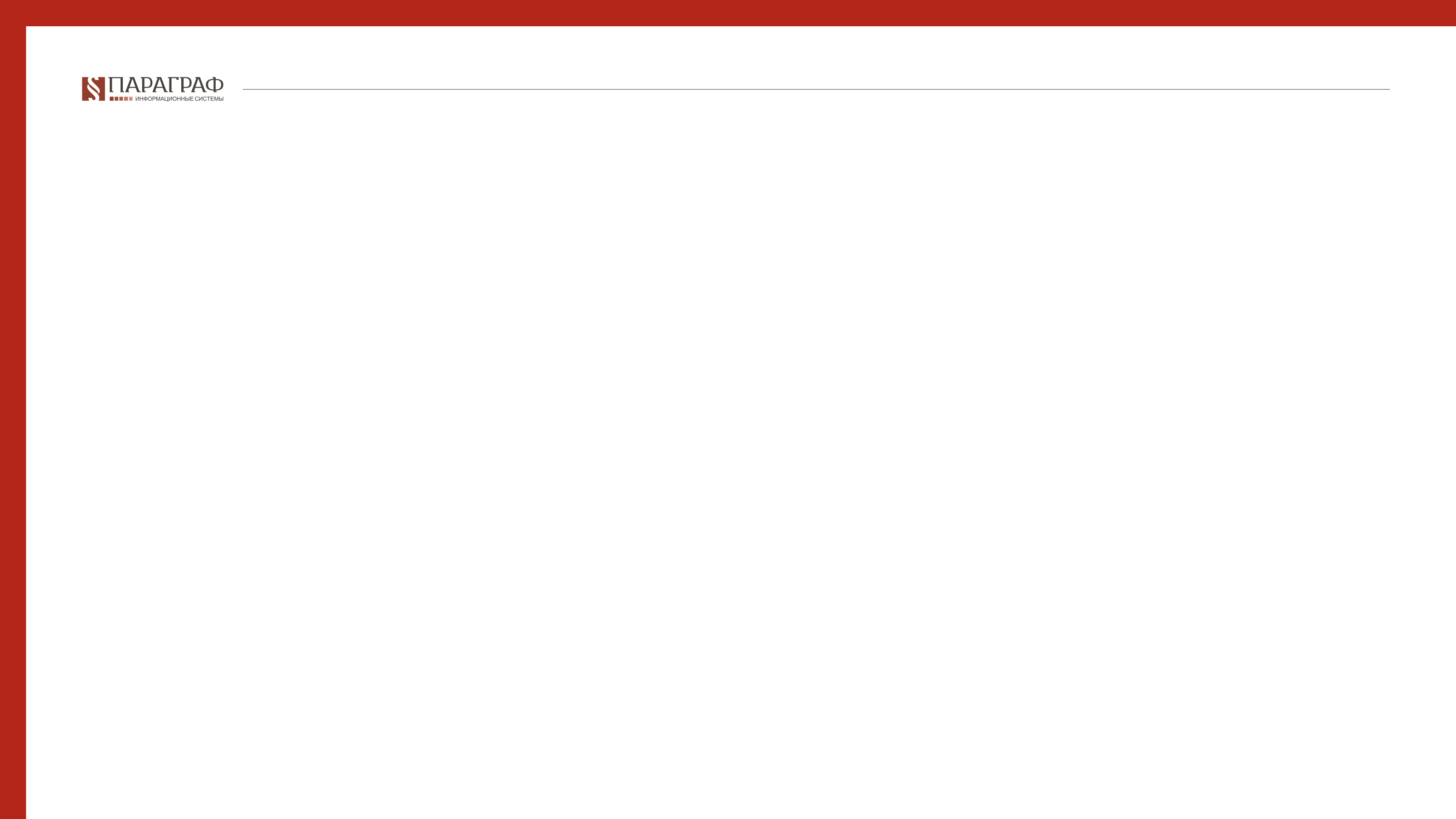 Закон РК от 7 июля 2020 года № 361-VI ЗРК «О внесении изменений и дополнений в некоторые законодательные акты РК по вопросам здравоохранения»
Статья 342. Рассмотрение заявления о принудительной госпитализации лица с психическим, поведенческим расстройством (заболеванием), связанным с употреблением психоактивных веществ, в стационар организации, оказывающей медицинскую помощь в области психического здоровья
Заявление о принудительной госпитализации лица с психическим, поведенческим расстройством (заболеванием), связанным с употреблением психоактивных веществ, в стационар организации, оказывающей медицинскую помощь в области психического здоровья, судья рассматривает по месту расположения организации, оказывающей медицинскую помощь в области психического здоровья, в течение десяти рабочих дней со дня принятия заявления к производству.
2. Дело рассматривается с участием лица с психическим, поведенческим расстройством (заболеванием), связанным с употреблением психоактивных веществ, направляемого на принудительное лечение, представителей органов здравоохранения и внутренних дел, по чьей инициативе возбуждено дело, родственников, супруга (супруги) лица с психическим, поведенческим расстройством (заболеванием), связанным с употреблением психоактивных веществ, представителей общественных объединений.
В случае уклонения от явки на судебное заседание лица с психическим, поведенческим расстройством (заболеванием), связанным с употреблением психоактивных веществ, в отношении которого возбуждено дело о направлении на принудительную госпитализацию в стационар организации, оказывающей медицинскую помощь в области психического здоровья, он подвергается судом принудительному приводу органами внутренних дел.
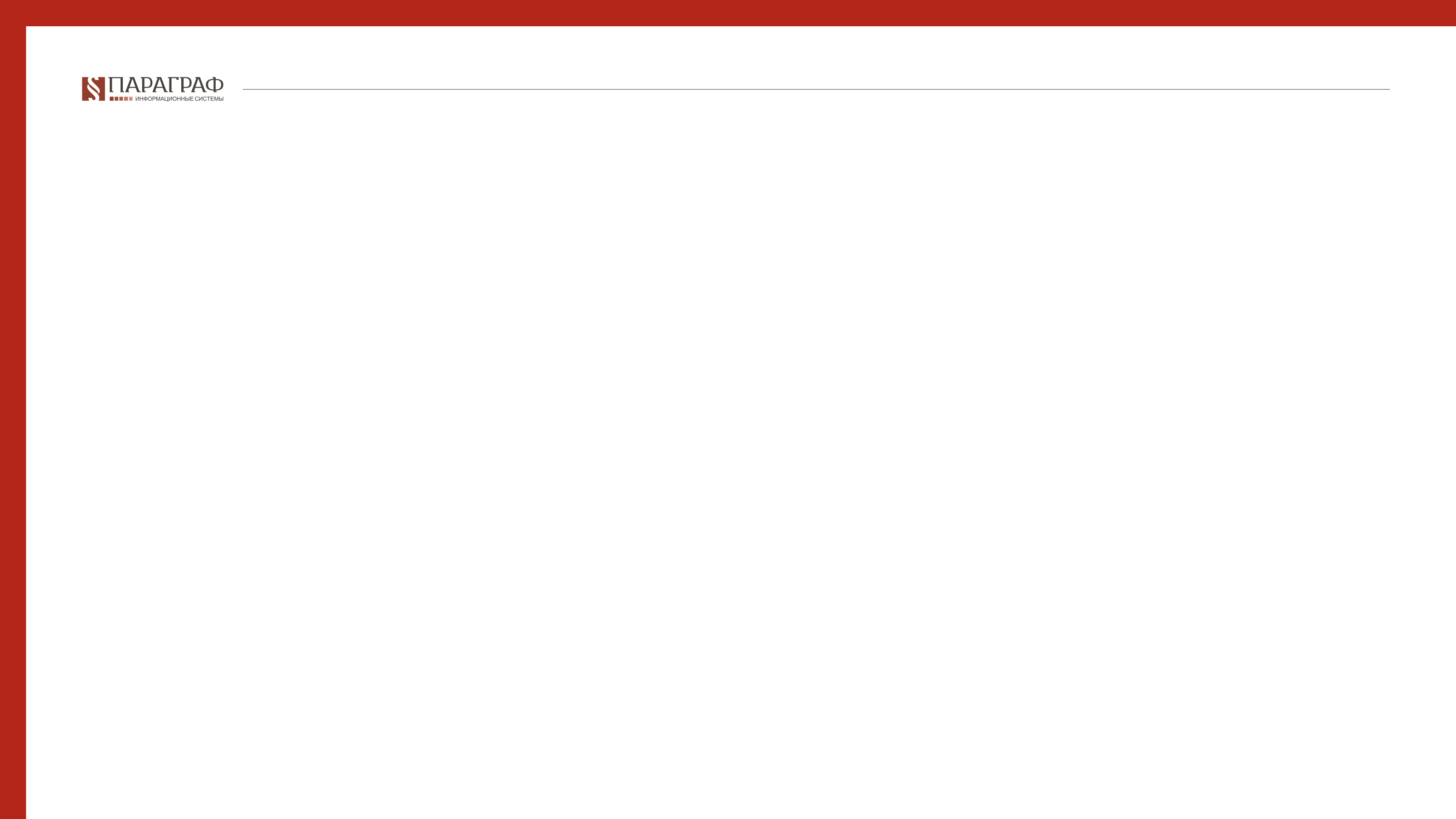 Закон РК от 7 июля 2020 года № 361-VI ЗРК «О внесении изменений и дополнений в некоторые законодательные акты РК по вопросам здравоохранения»
Статья 343. Решение суда по заявлению о принудительной госпитализации лица с психическим, поведенческим расстройством (заболеванием), связанным с употреблением психоактивных веществ, в стационар организации, оказывающей медицинскую помощь в области психического здоровья
1. Рассмотрев заявление по существу, суд выносит решение, которым отклоняет либо удовлетворяет заявление.
2. Решение об удовлетворении заявления является основанием для госпитализации лица с психическим, поведенческим расстройством (заболеванием), связанным с употреблением психоактивных веществ, в стационар организации, оказывающей медицинскую помощь в области психического здоровья, на установленный законом срок.

Статья 344. Подача и рассмотрение заявления о продлении срока принудительной госпитализации лица с психическим, поведенческим расстройством (заболеванием), связанным с употреблением психоактивных веществ, в стационар организации, оказывающей медицинскую помощь в области психического здоровья
1. В случаях, предусмотренных законом, срок принудительной госпитализации лица с психическим, поведенческим расстройством (заболеванием), связанным с употреблением психоактивных веществ, в стационар организации, оказывающей медицинскую помощь в области психического здоровья, может быть продлен по заявлению администрации организации, оказывающей медицинскую помощь в области психического здоровья, по месту нахождения данной организации.
2. К заявлению о продлении срока принудительной госпитализации лица с психическим, поведенческим расстройством (заболеванием), связанным с употреблением психоактивных веществ, в стационар организации, оказывающей медицинскую помощь в области психического здоровья, прилагается медицинское заключение о необходимости продления срока принудительной госпитализации.
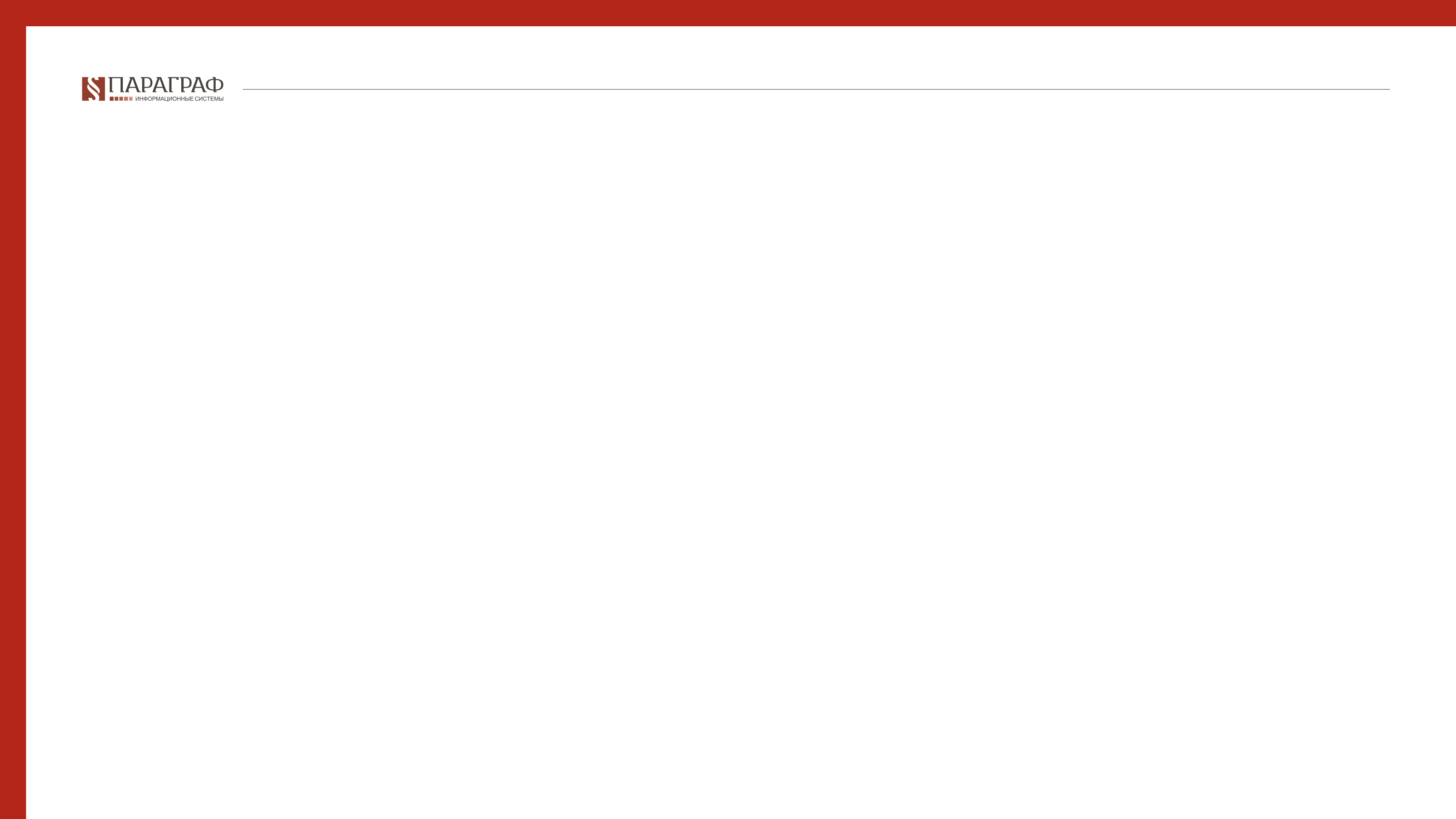 Закон РК от 7 июля 2020 года № 361-VI ЗРК «О внесении изменений и дополнений в некоторые законодательные акты РК по вопросам здравоохранения»
Статья 345. Решение суда по заявлению о продлении срока принудительной госпитализации лица с психическим, поведенческим расстройством (заболеванием), связанным с употреблением психоактивных веществ, в стационар организации, оказывающей медицинскую помощь в области психического здоровья
1. Рассмотрев заявление по существу, суд выносит решение, которым отклоняет либо удовлетворяет это заявление.
2. Решение суда об удовлетворении заявления о продлении срока принудительной госпитализации лица с психическим, поведенческим расстройством (заболеванием), связанным с употреблением психоактивных веществ, в стационар организации, оказывающей медицинскую помощь в области психического здоровья, является основанием для продления срока принудительной госпитализации на срок, установленный законом.
3. Решение суда об отклонении заявления о продлении срока принудительной госпитализации лица с психическим, поведенческим расстройством (заболеванием), связанным с употреблением психоактивных веществ, в стационар организации, оказывающей медицинскую помощь в области психического здоровья, является основанием для выписки из стационара организации, оказывающей медицинскую помощь в области психического здоровья.»;

 в подпункте 2) части второй статьи 467:
слова «психиатрический стационар» заменить словами «в стационар организации, оказывающей медицинскую помощь в области психического здоровья»;
слова «гражданина, страдающего психическим расстройством,» заменить словами «лица с психическими, поведенческими расстройствами (заболеваниями),»;
слова «алкоголизма, наркомании и токсикомании,» исключить.